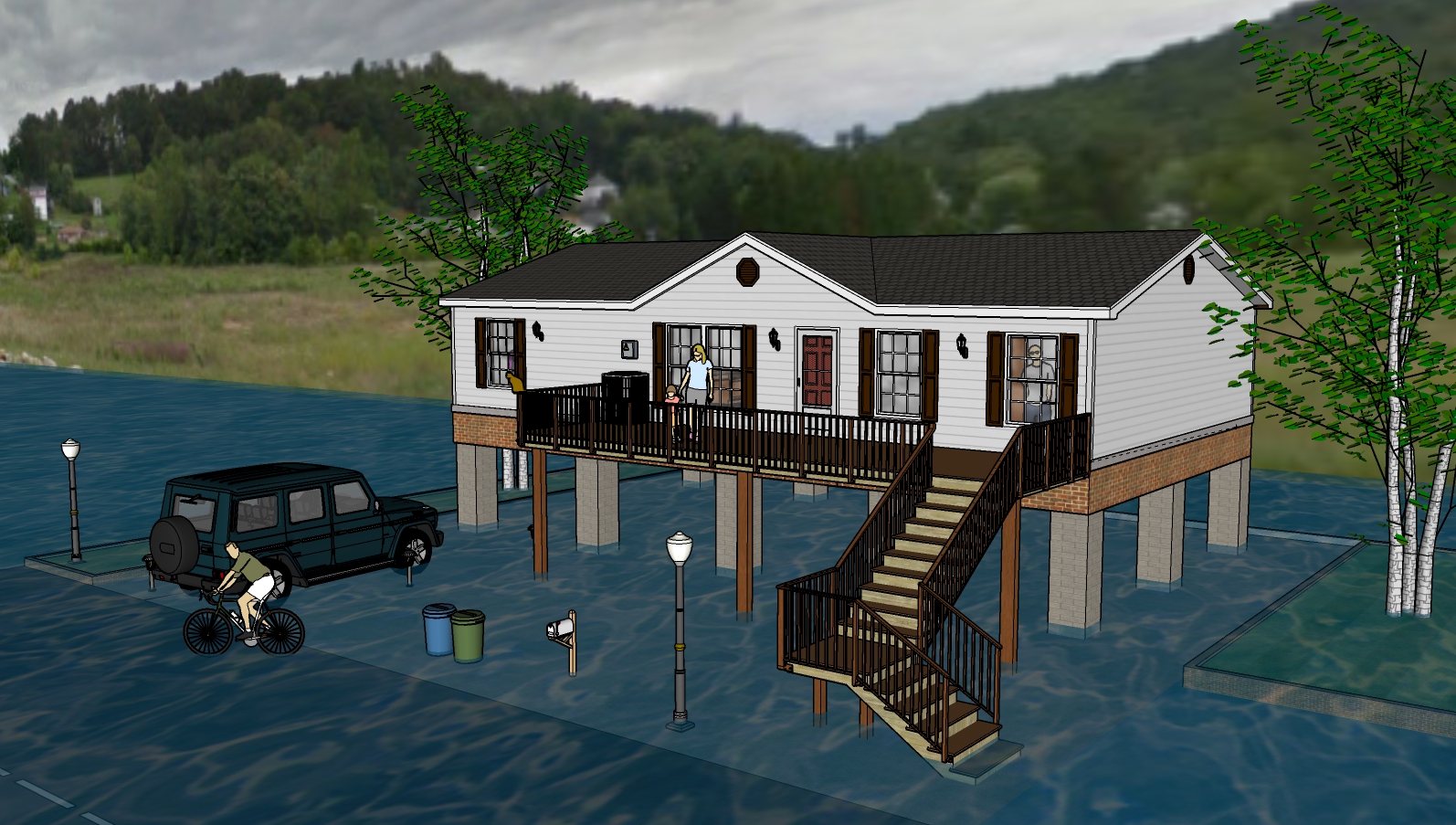 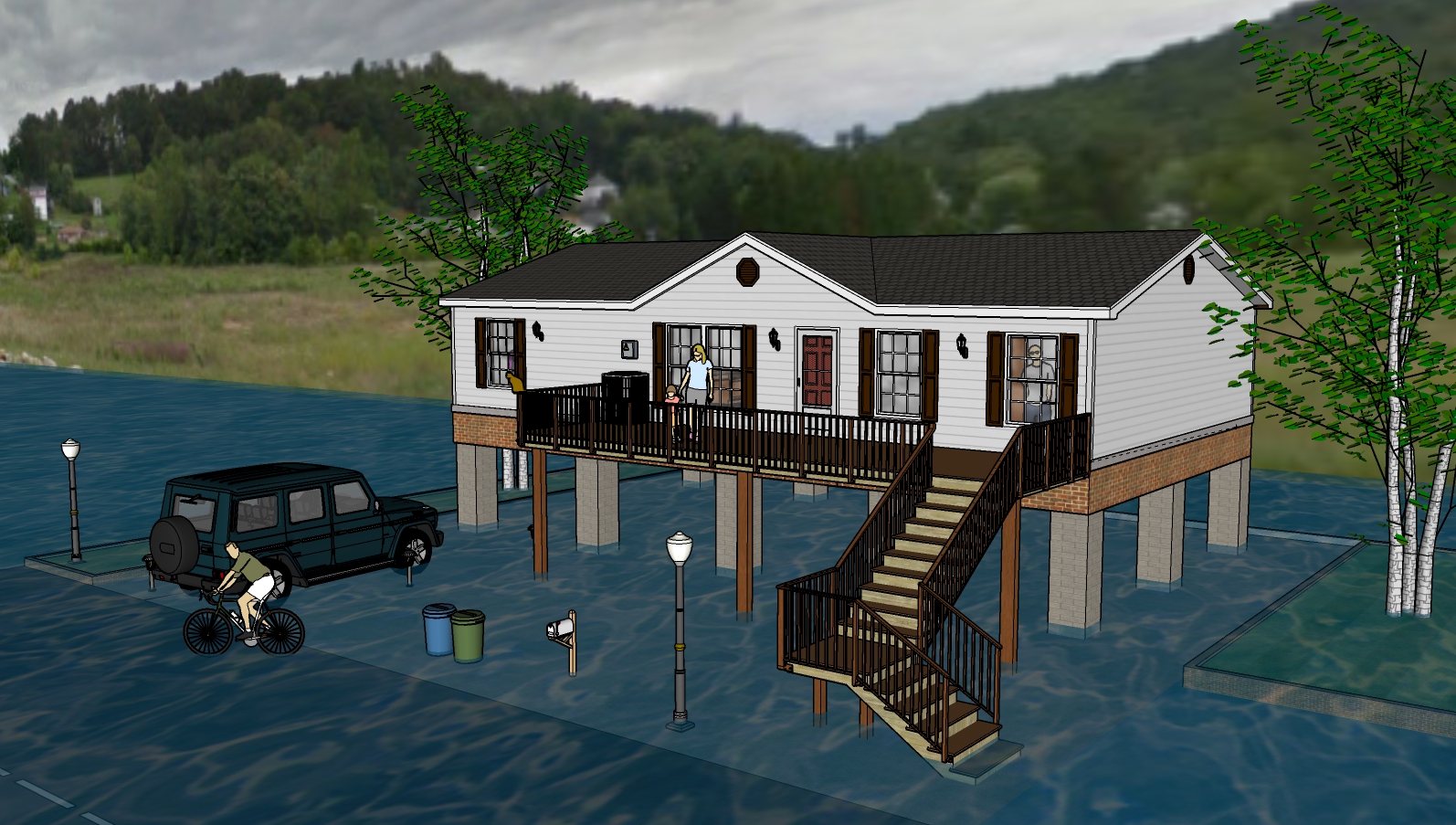 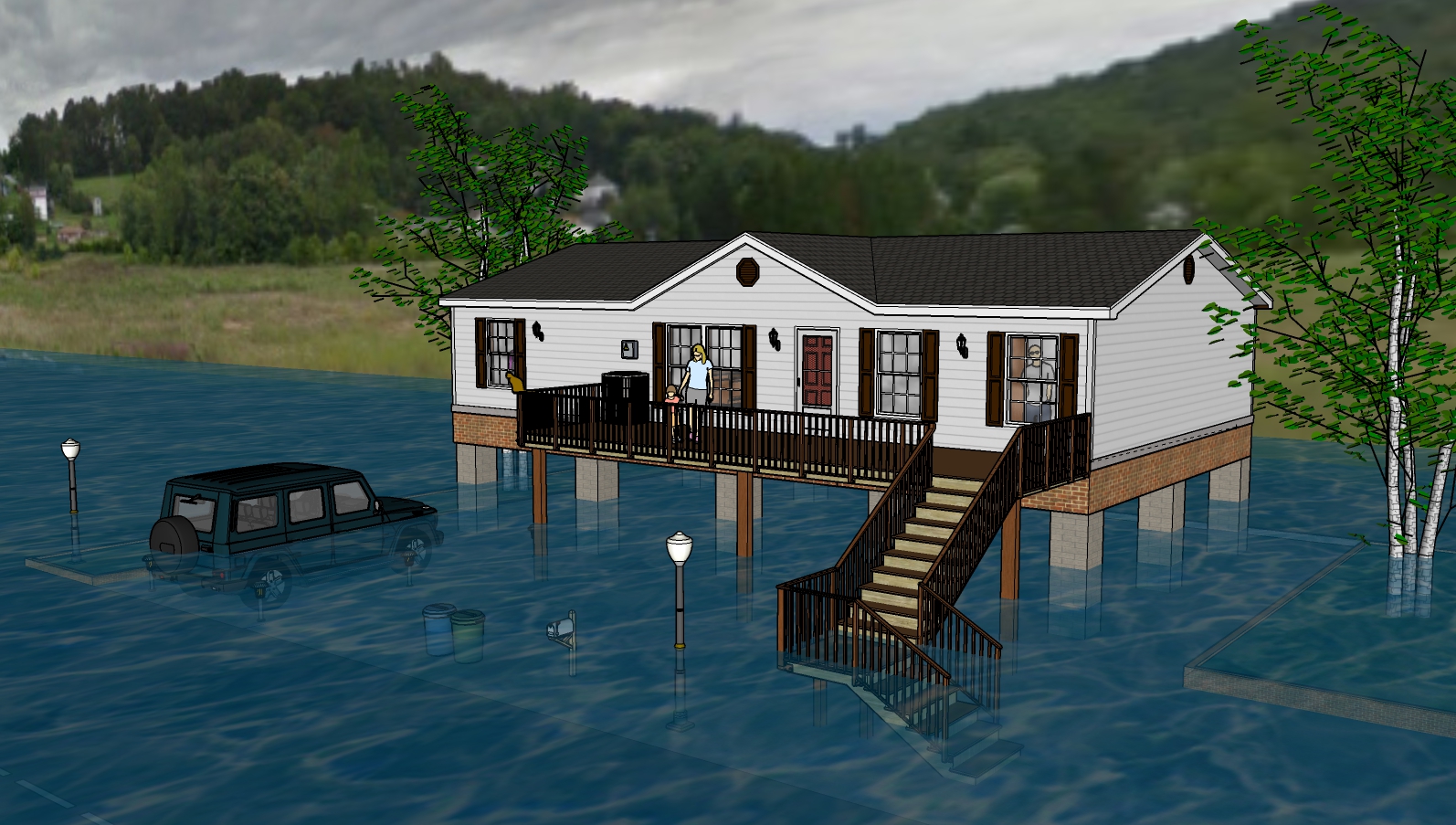 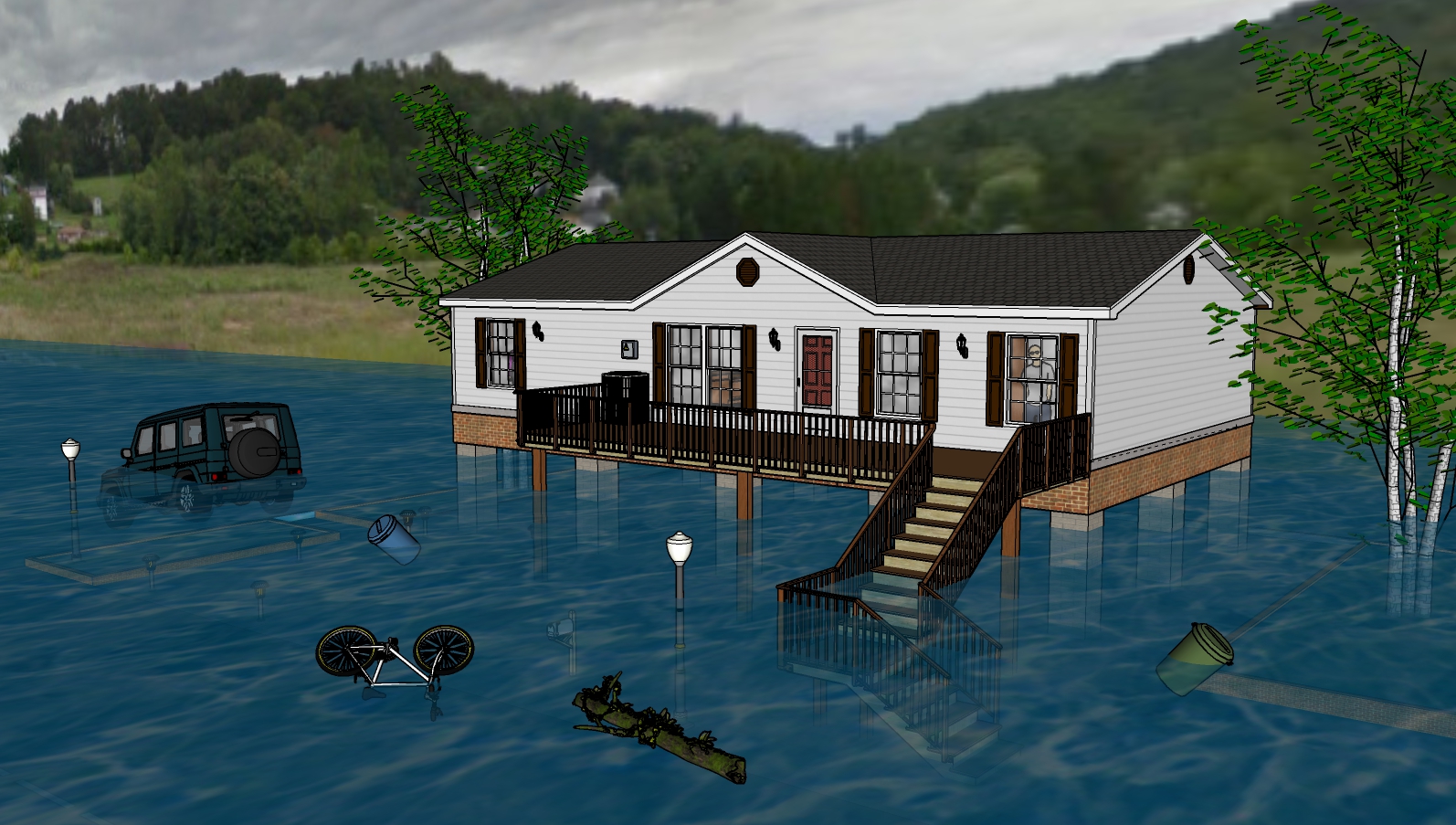 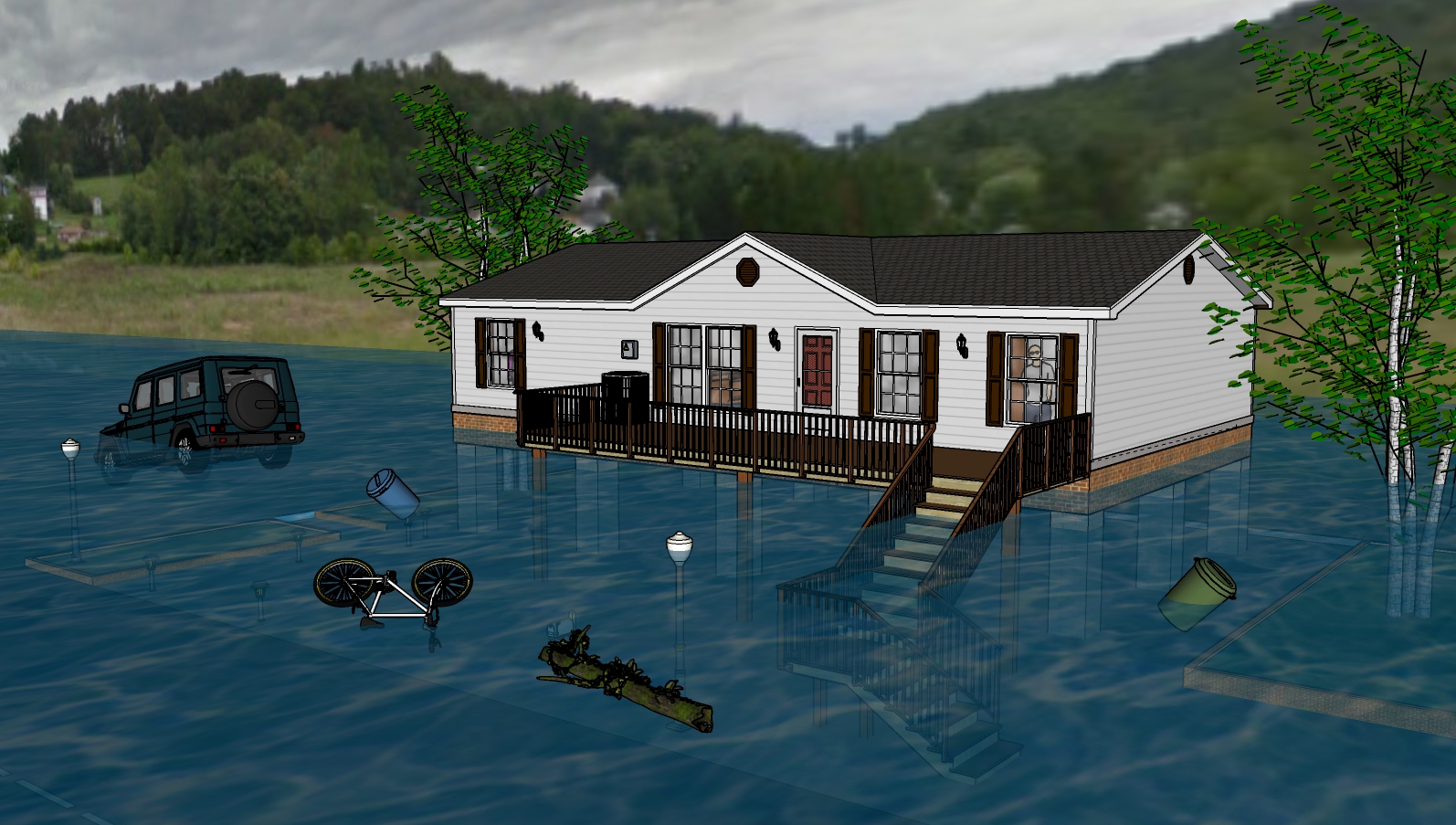 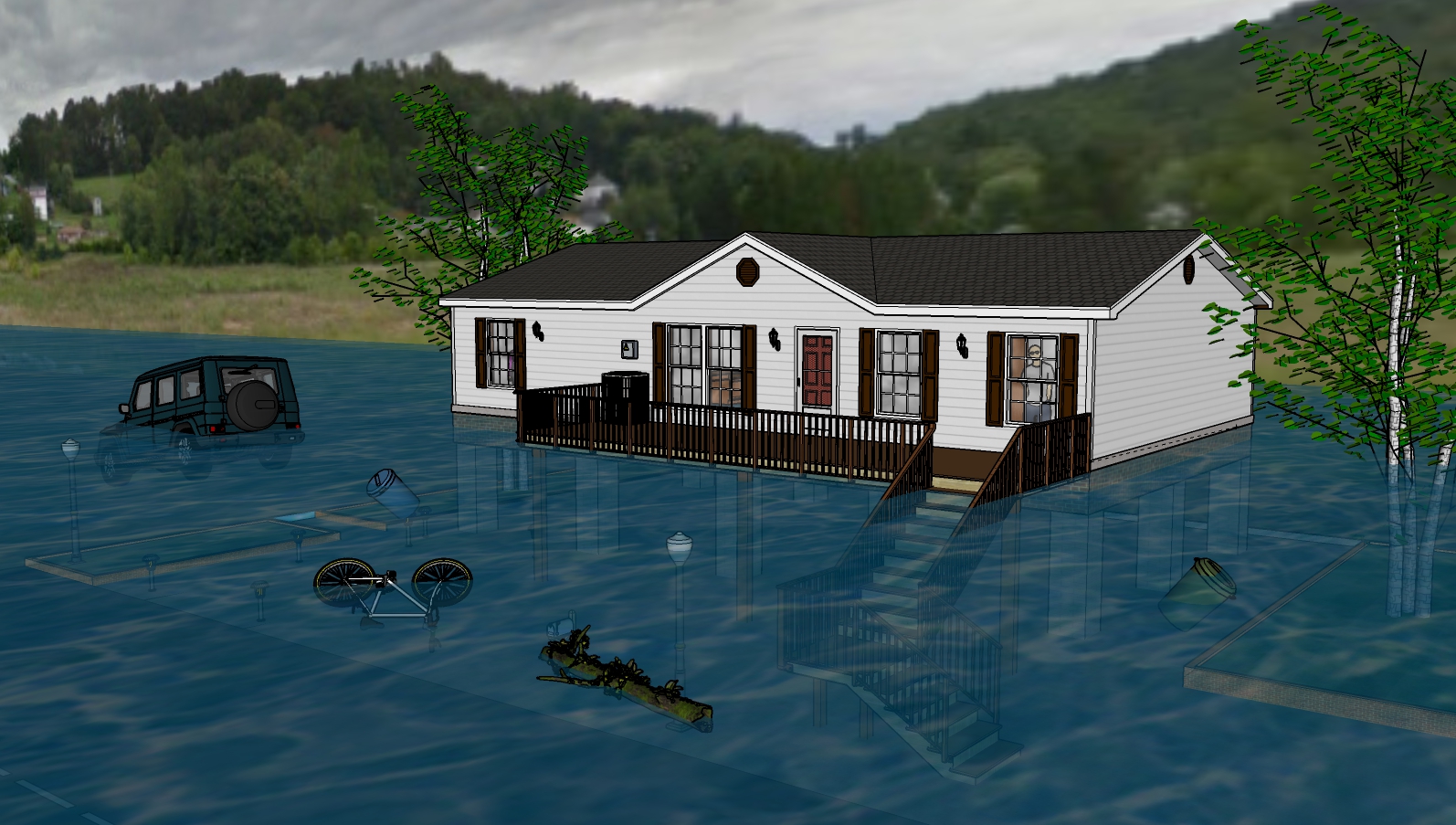 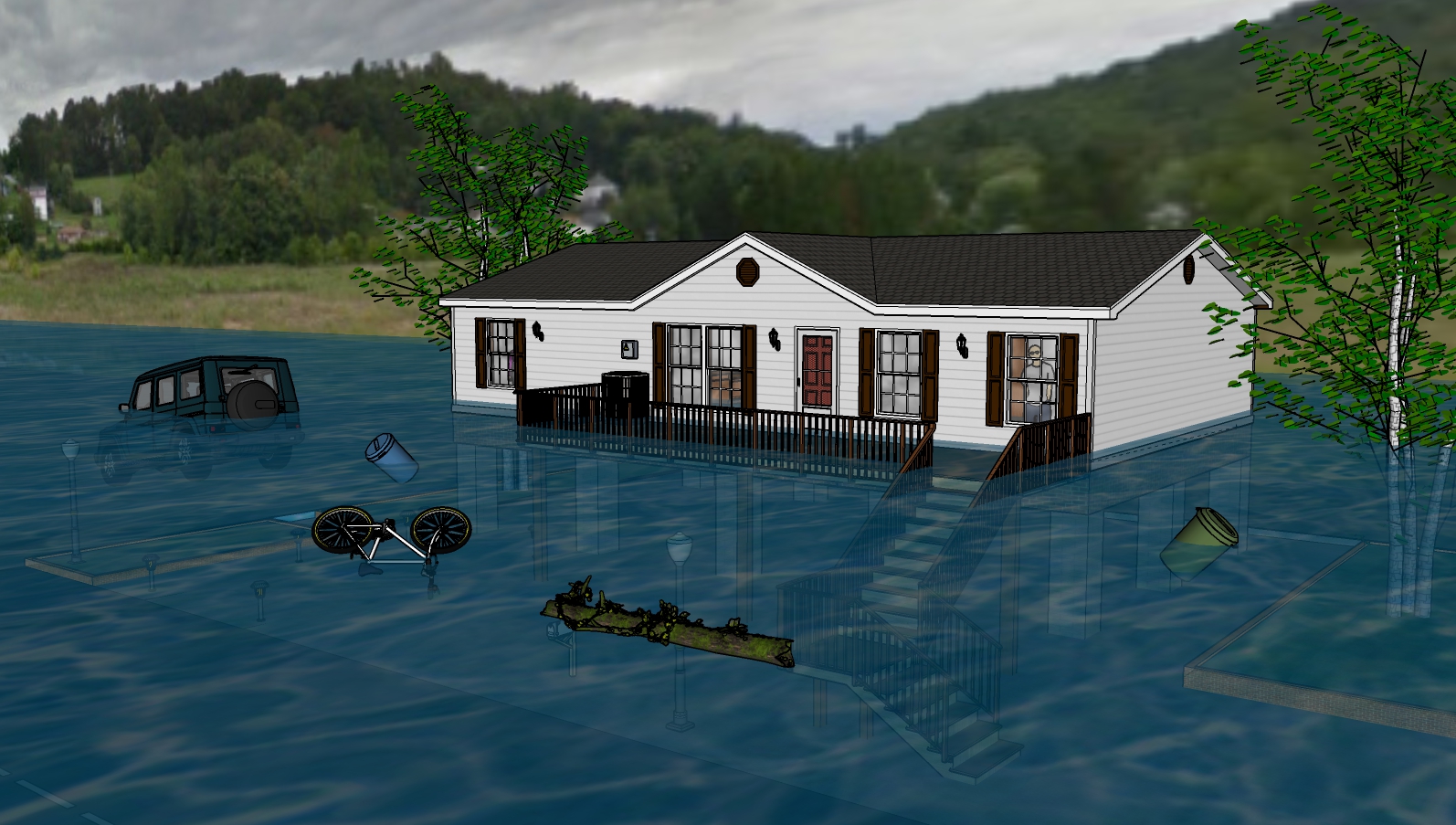 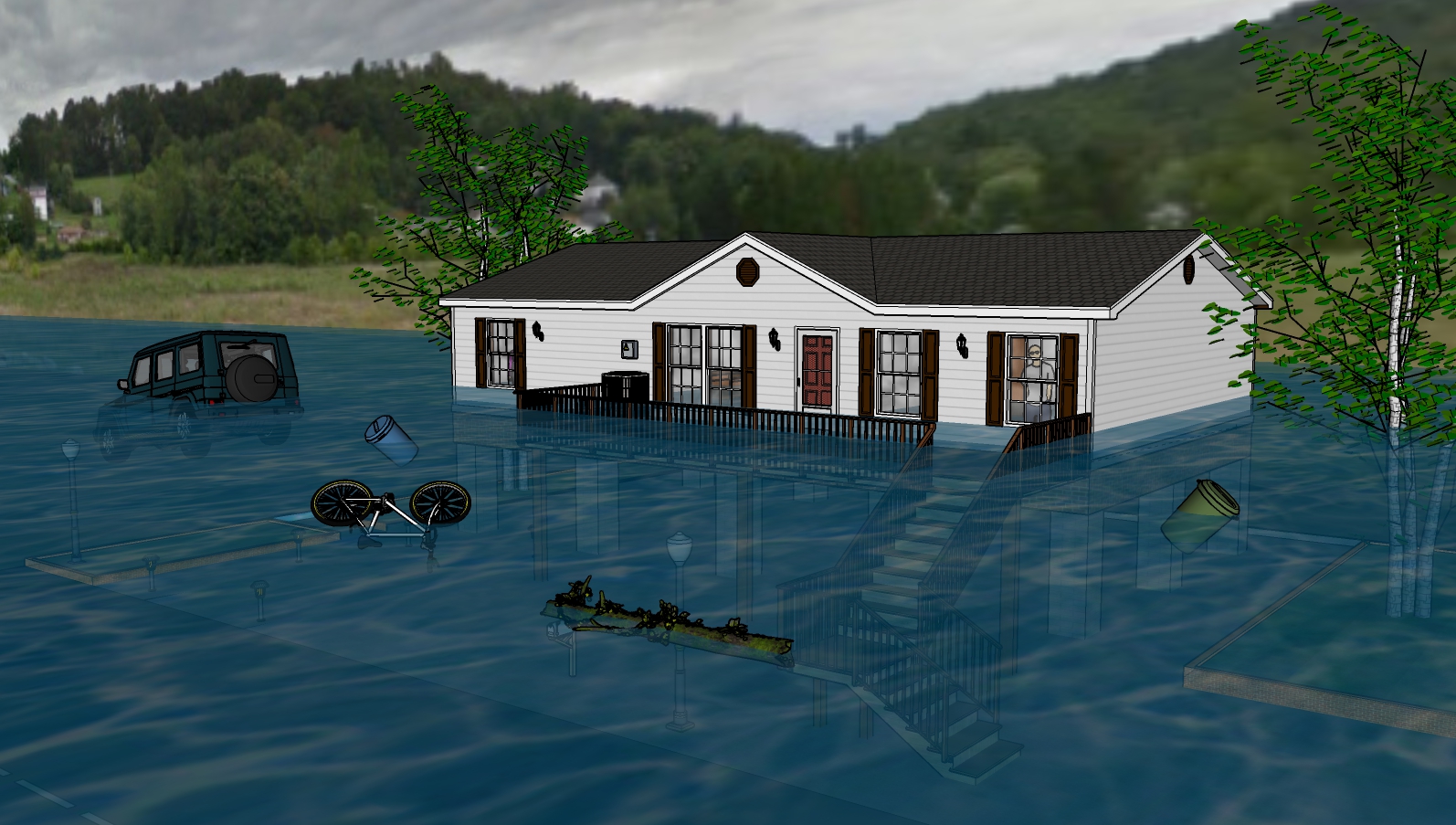 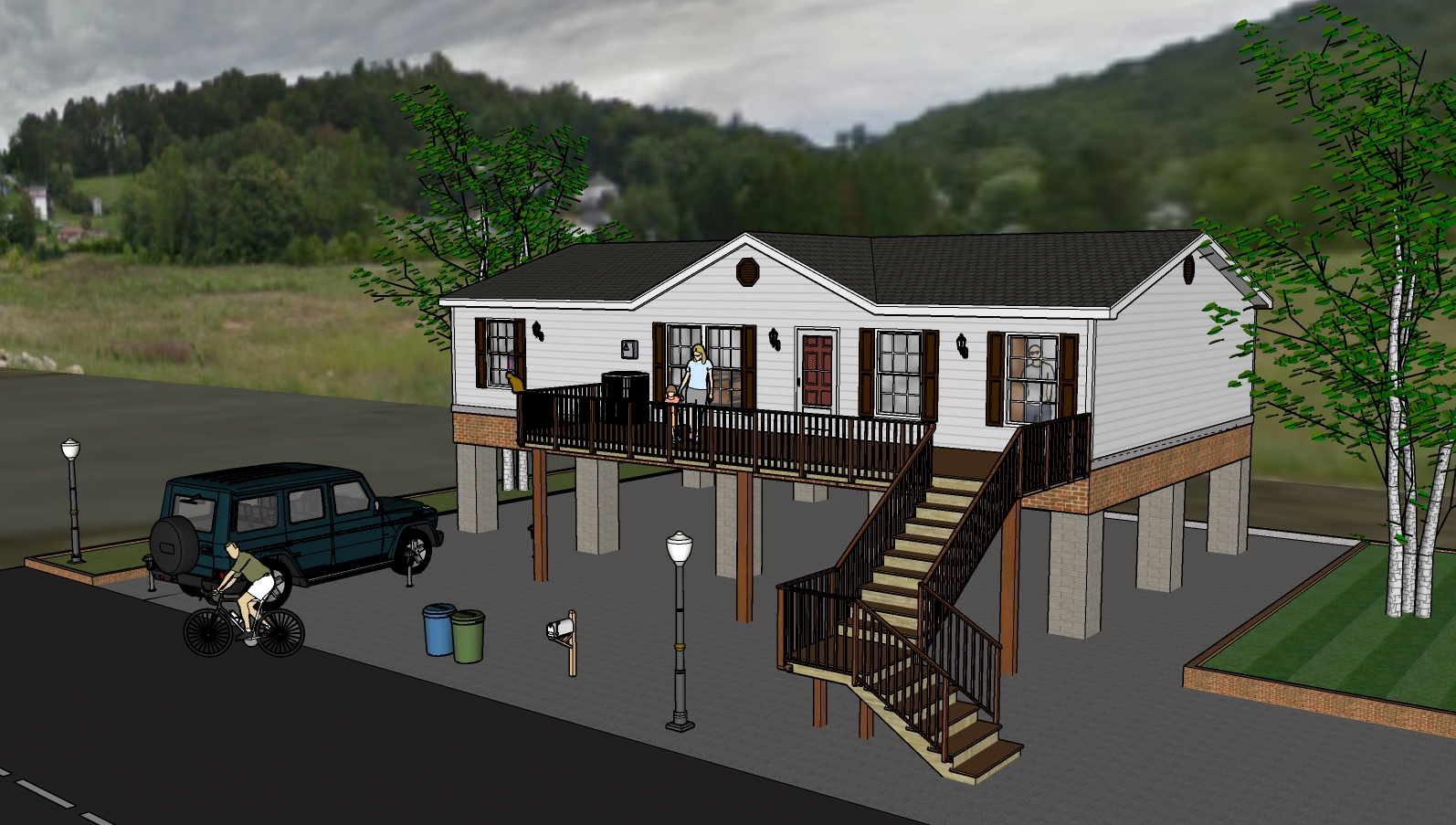 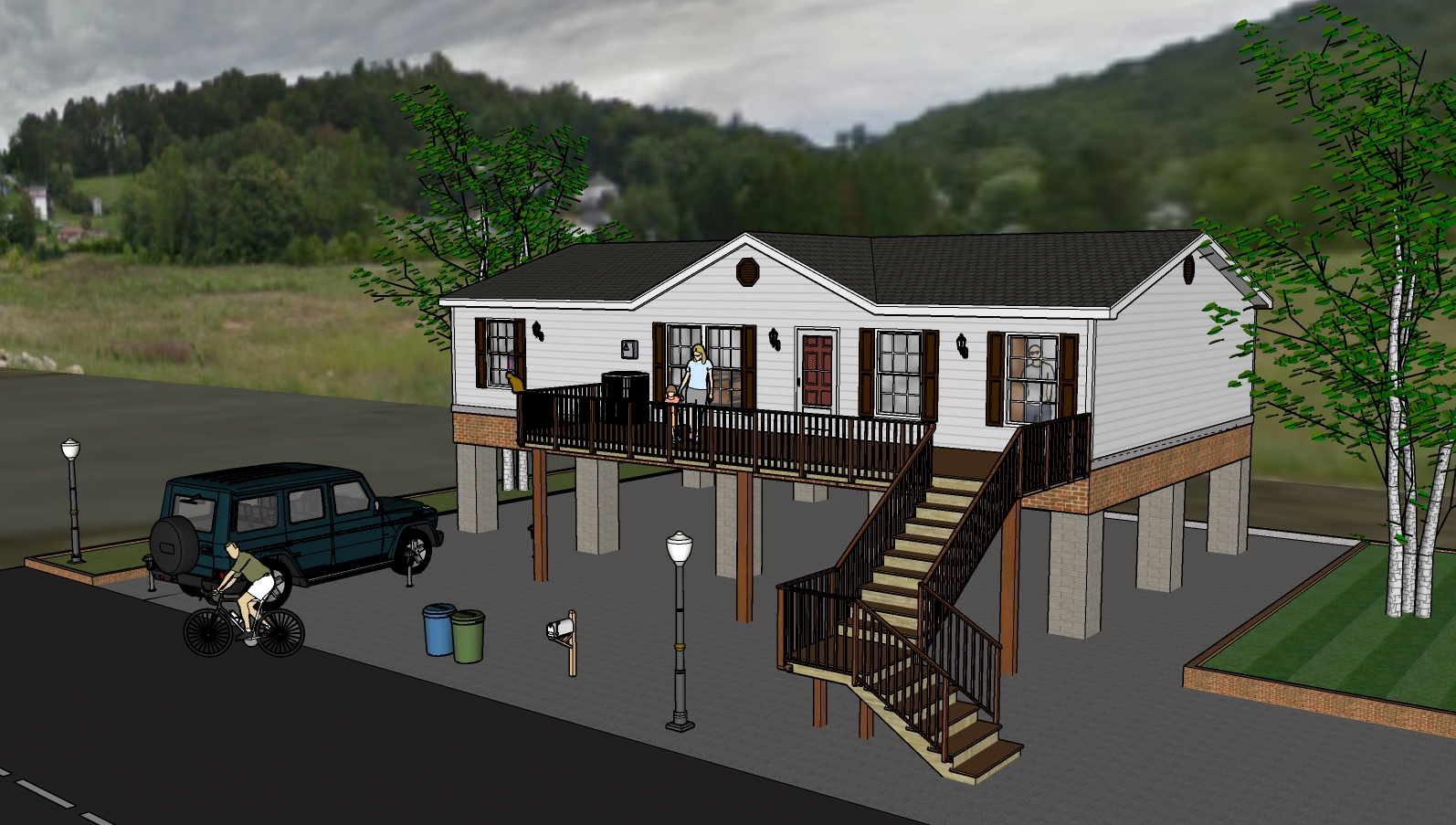 1 Foot Water Depth
2 Feet Water Depth
4 Feet Water Depth
6 Feet Water Depth
8 Feet Water Depth
9 Feet Water Depth
10 Feet Water Depth
11 Feet Water Depth
Not Inundated
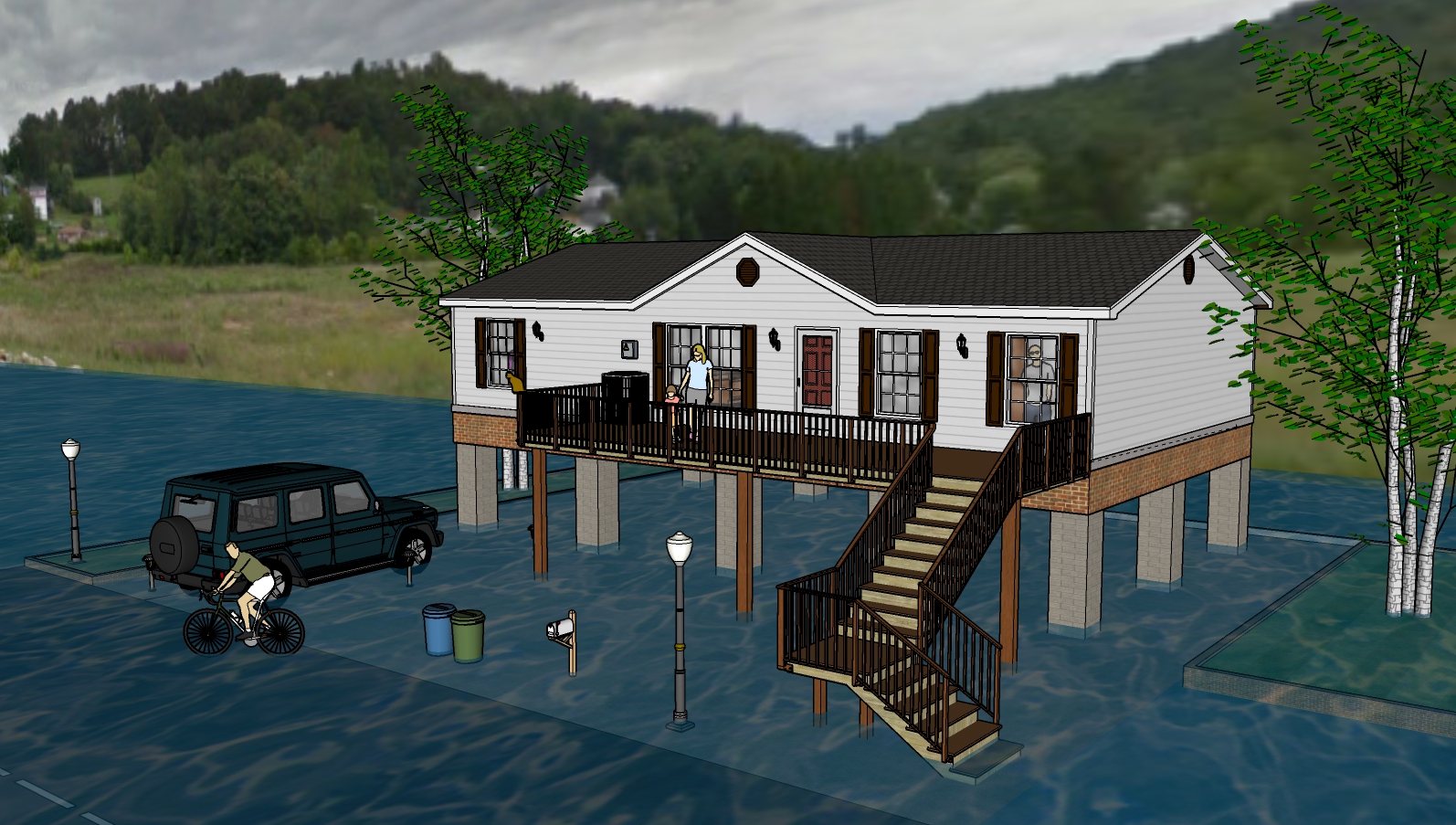 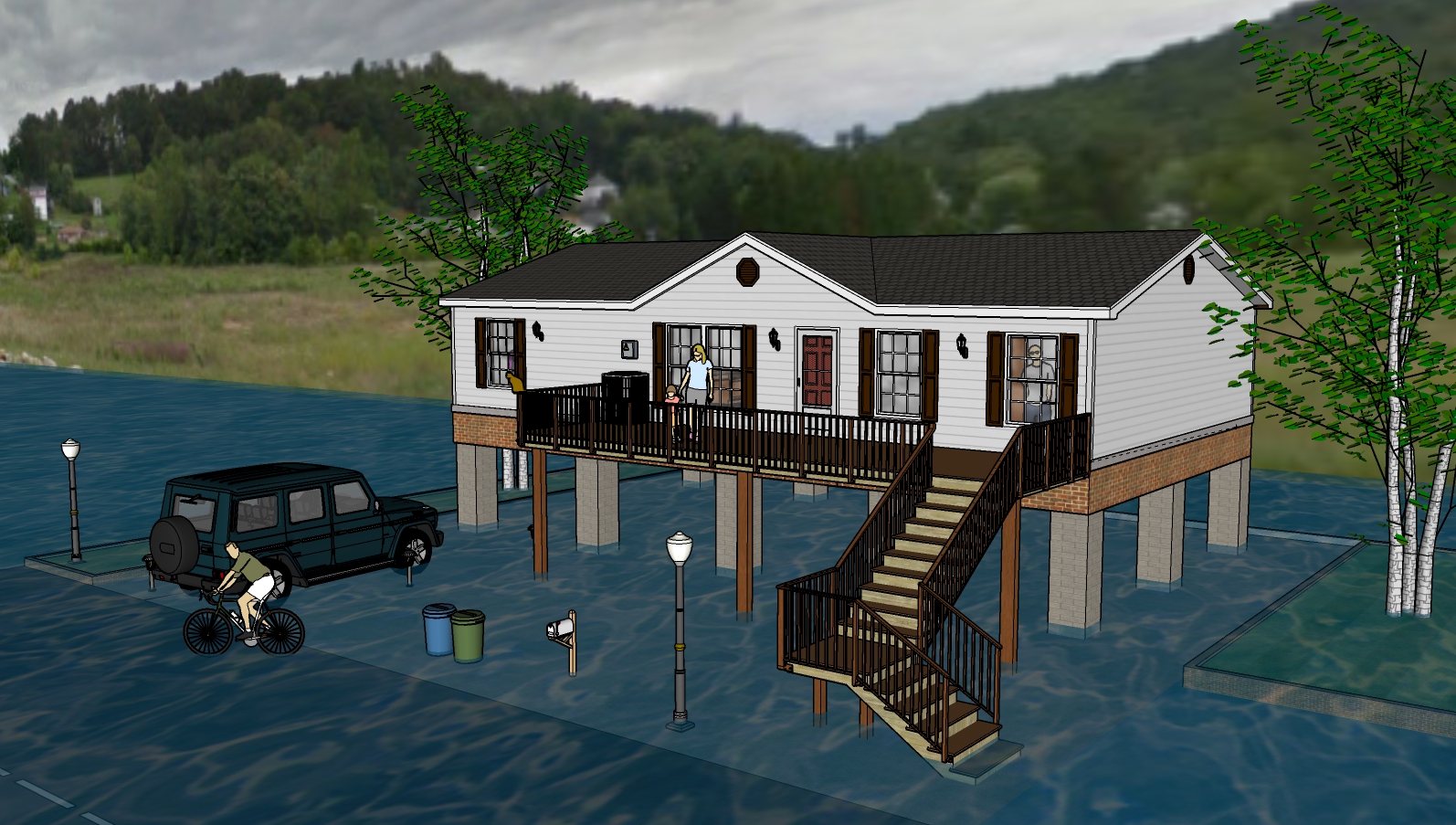 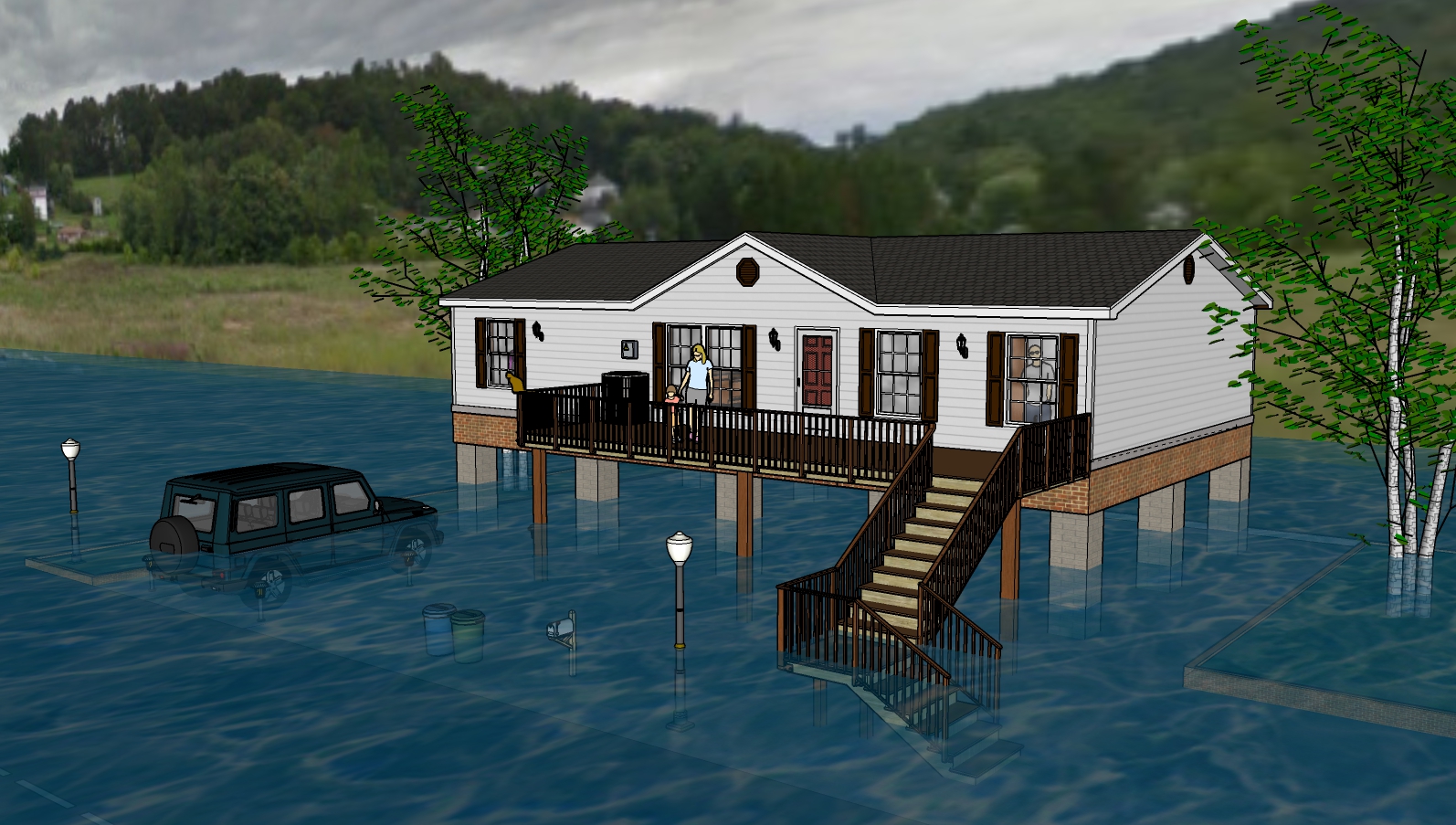 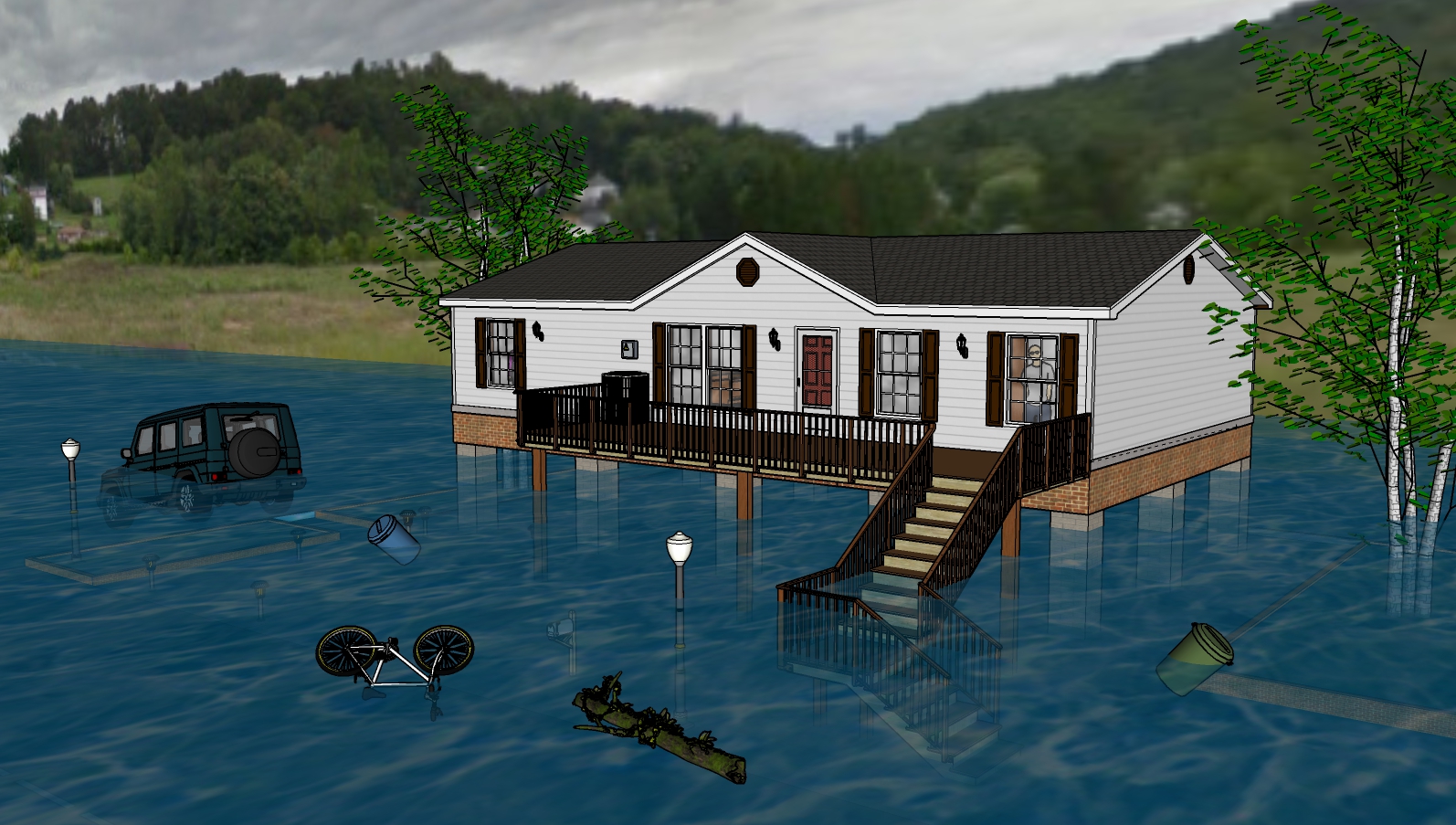 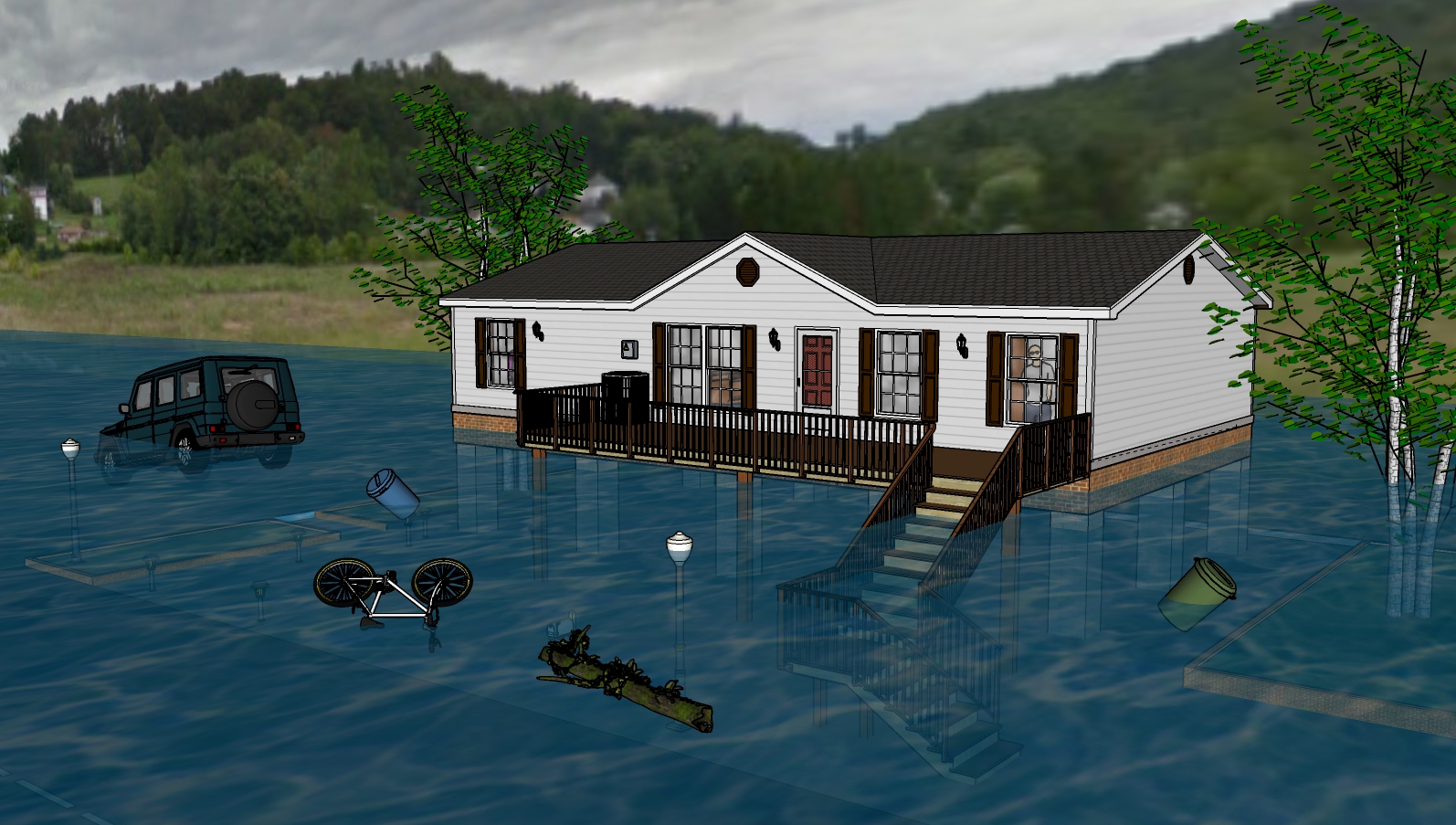 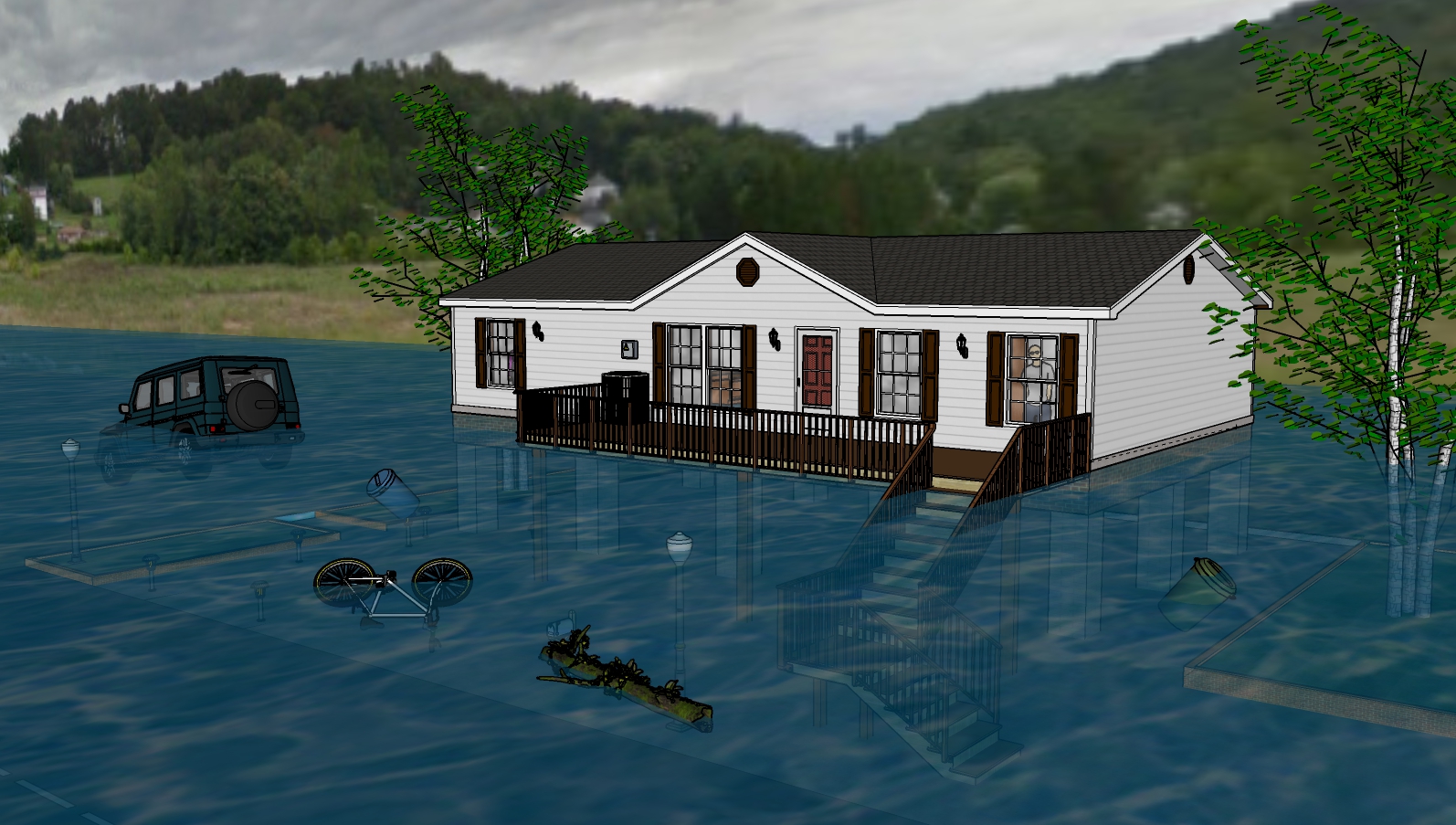 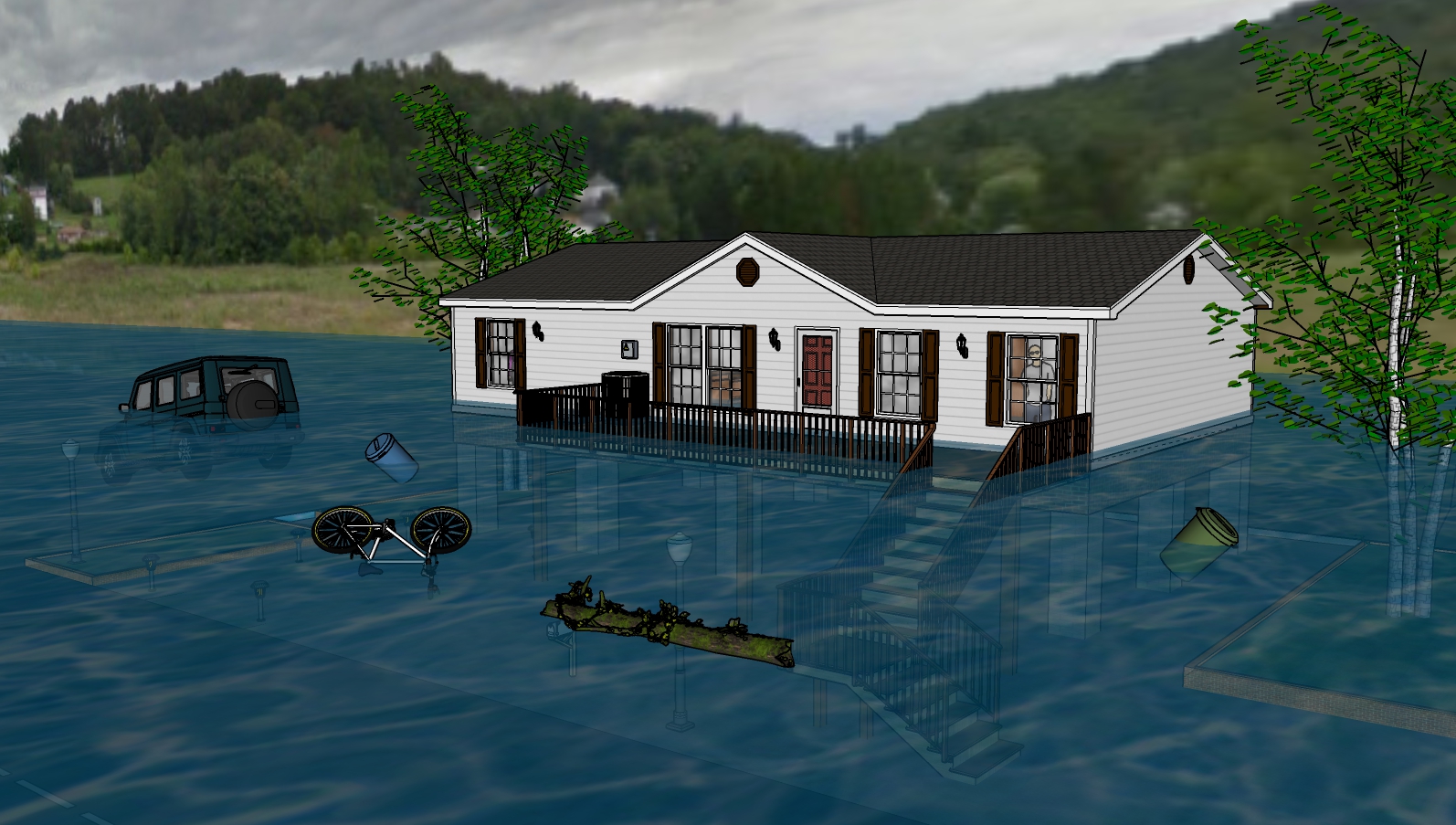 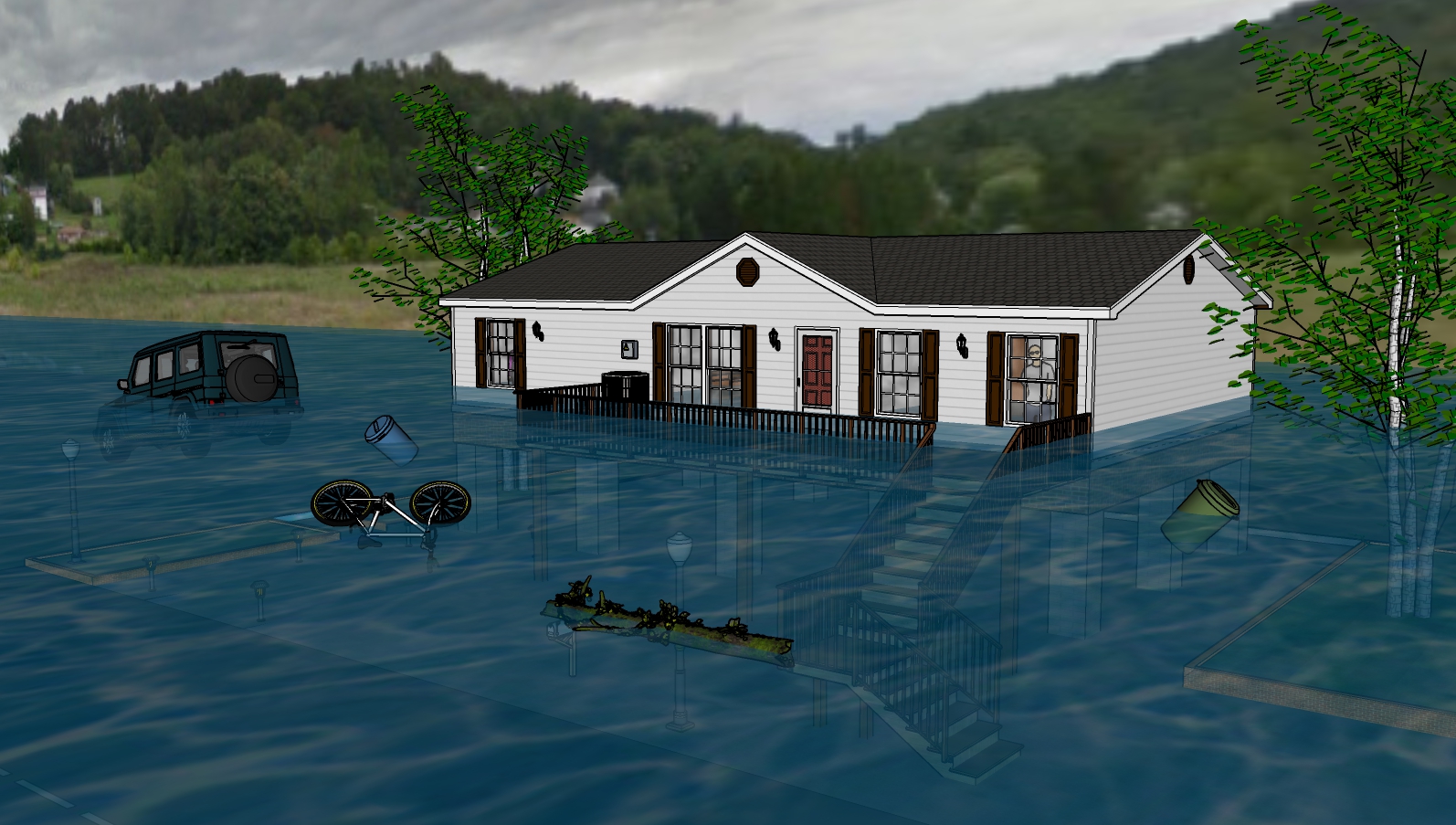 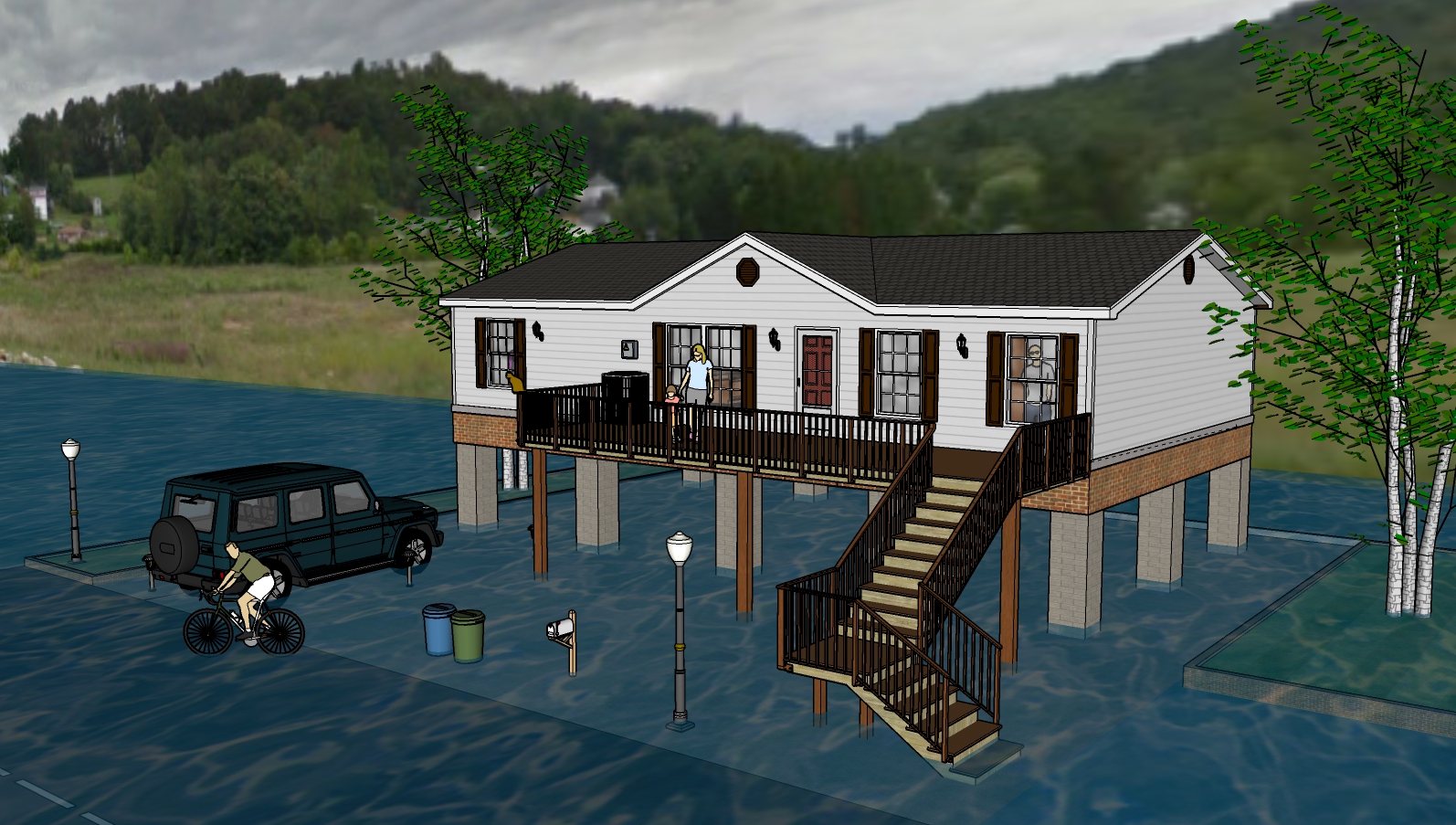 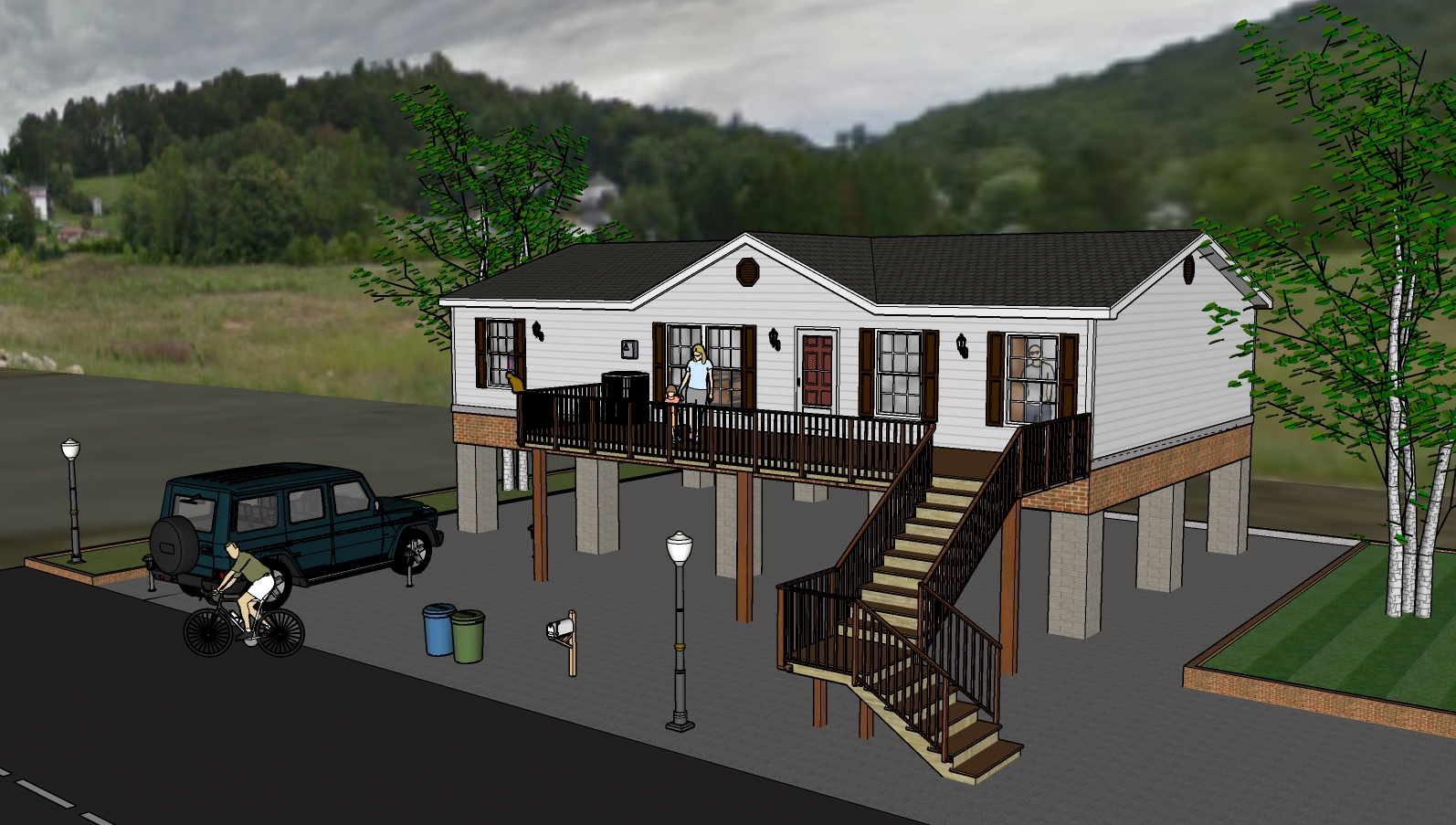 1 Foot Water Depth
2 Feet Water Depth
4 Feet Water Depth
6 Feet Water Depth
8 Feet Water Depth
9 Feet Water Depth
10 Feet Water Depth
11 Feet Water Depth
One Foot Water Depth
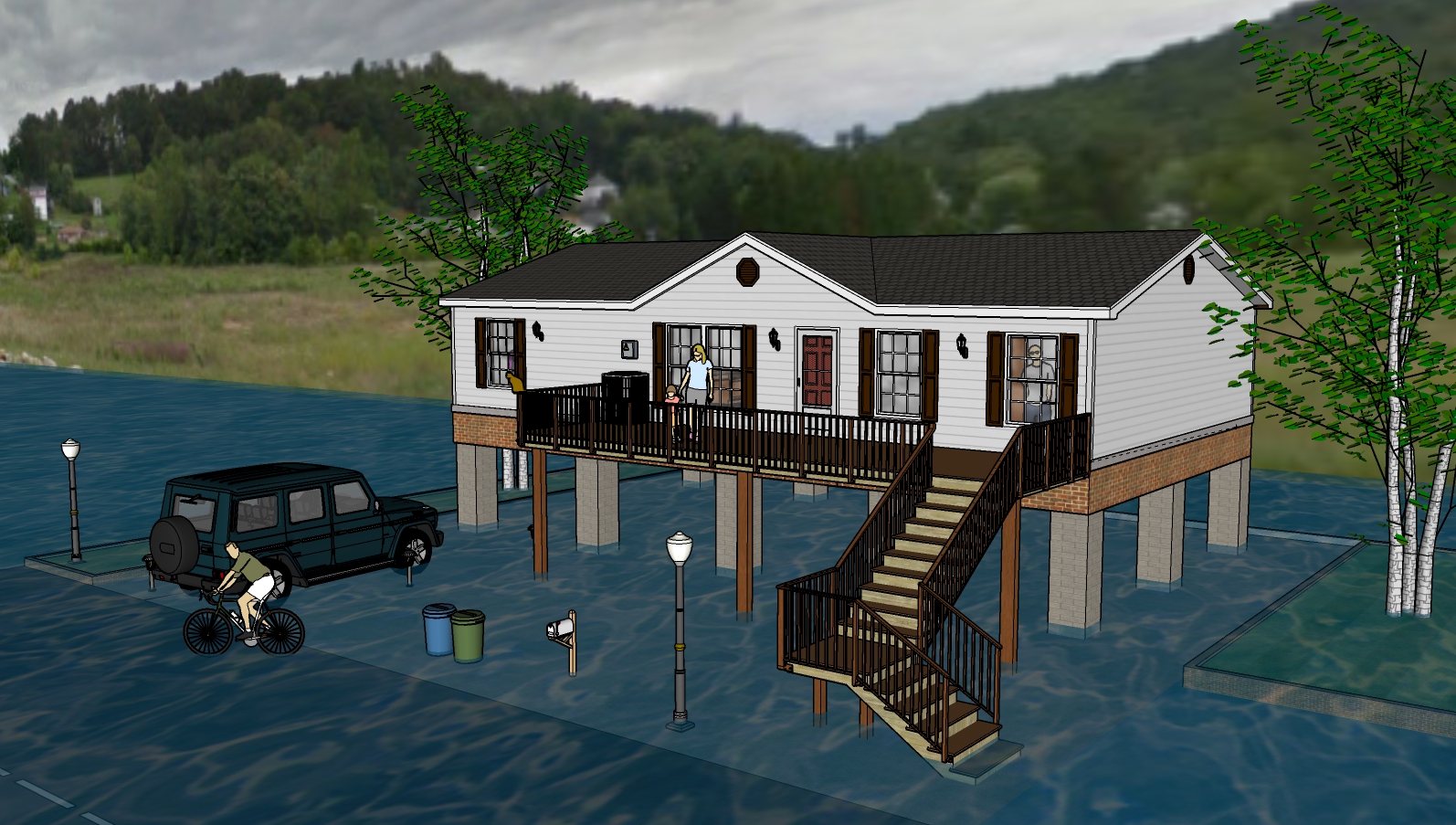 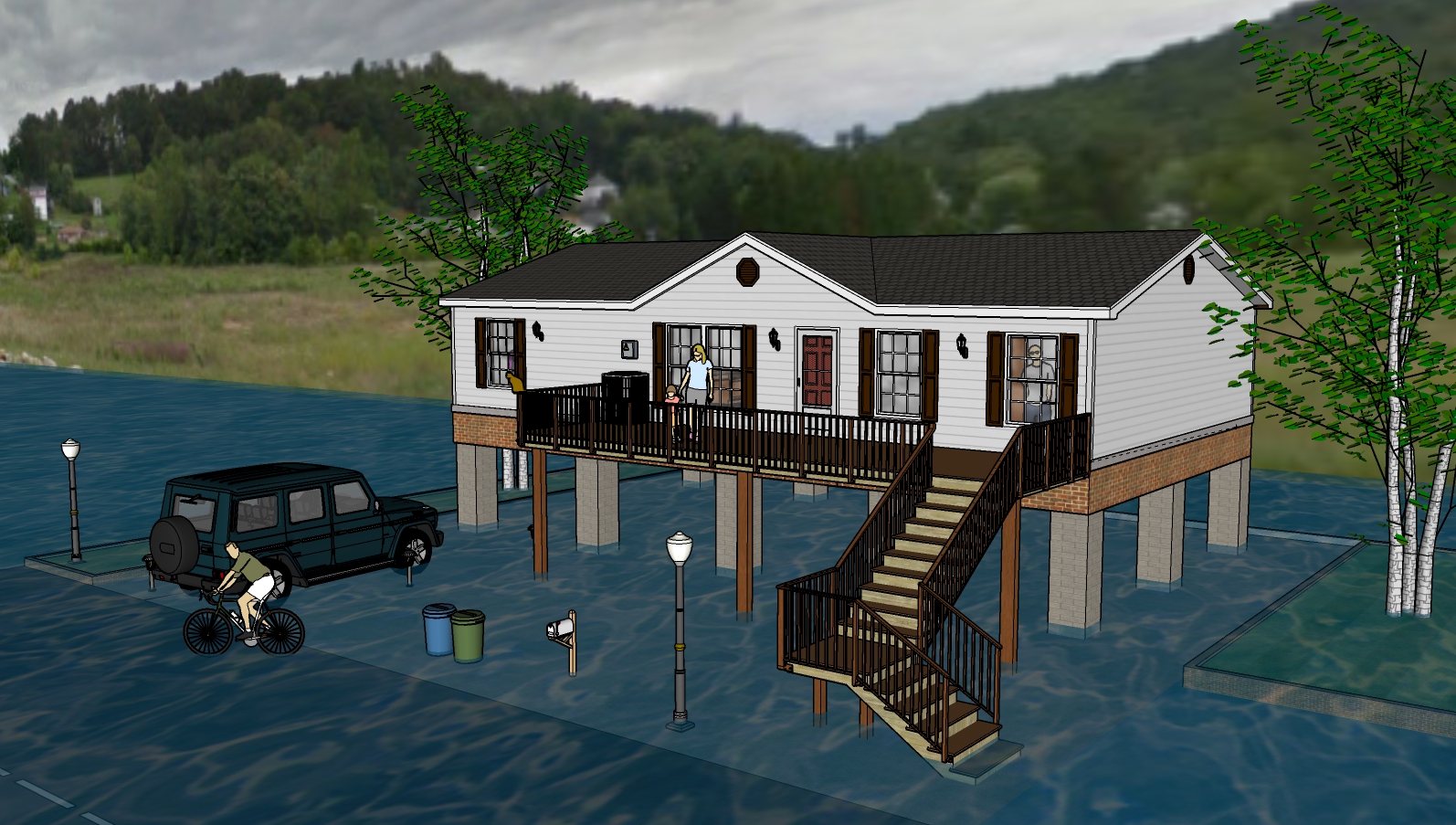 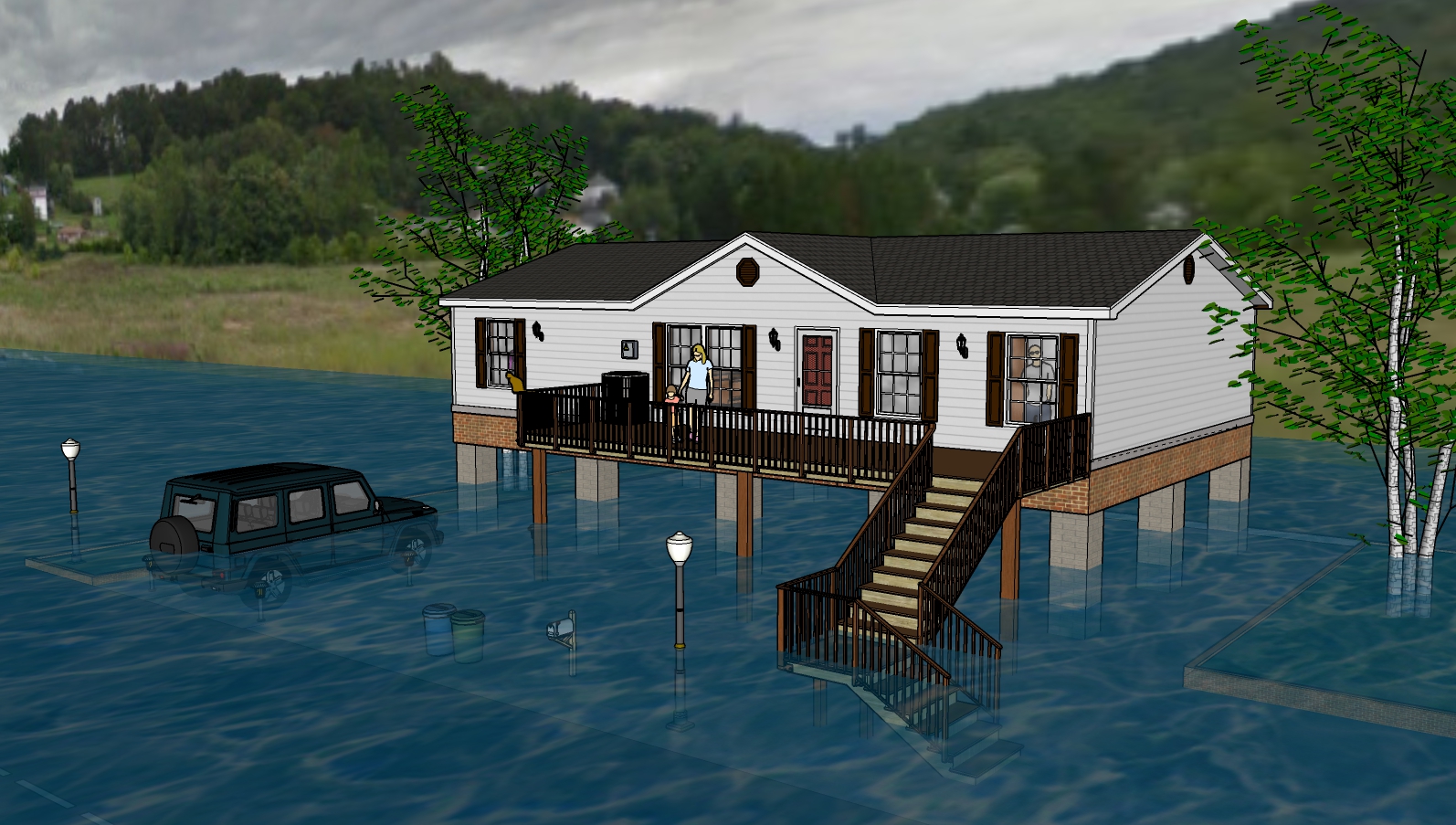 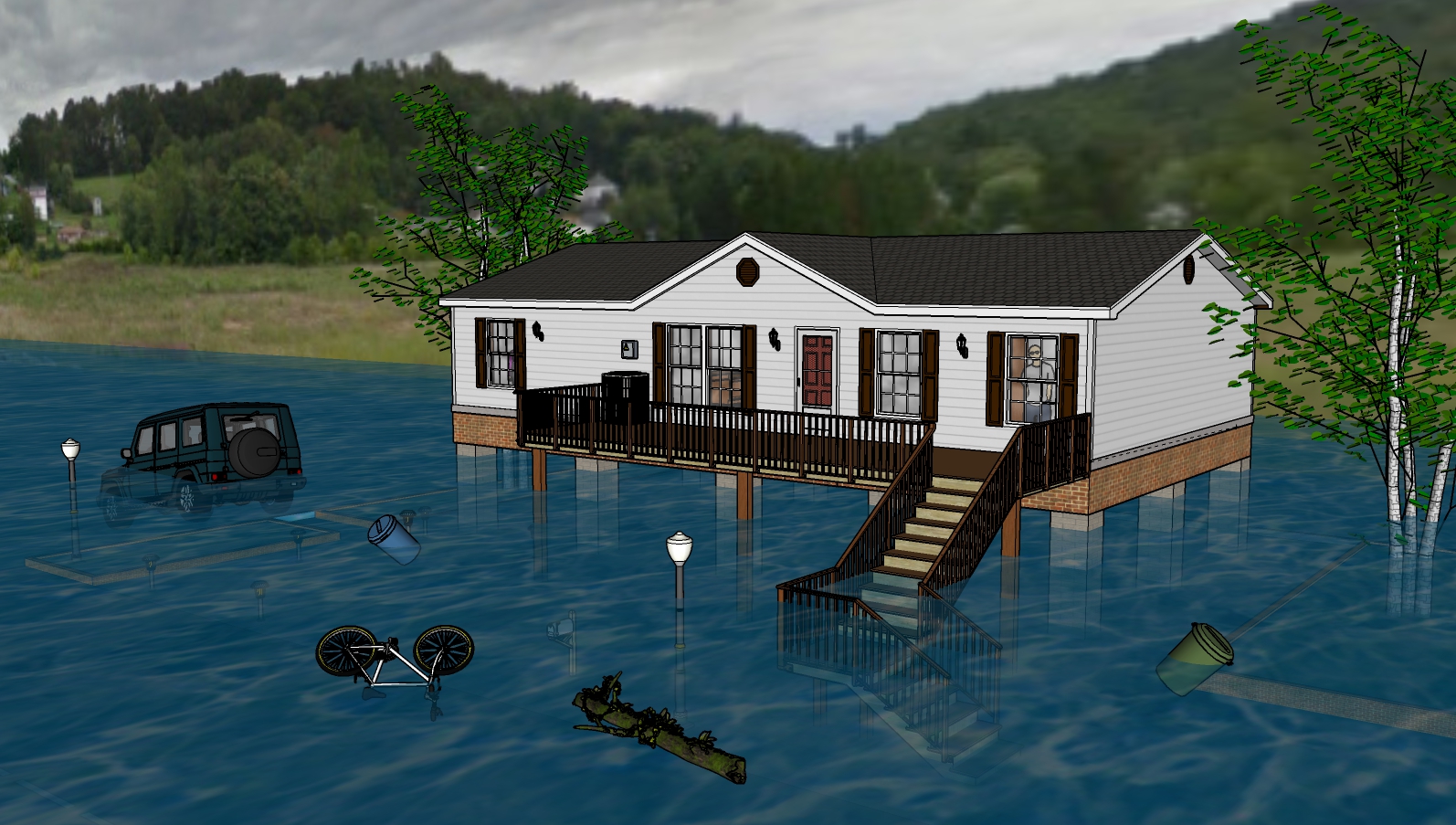 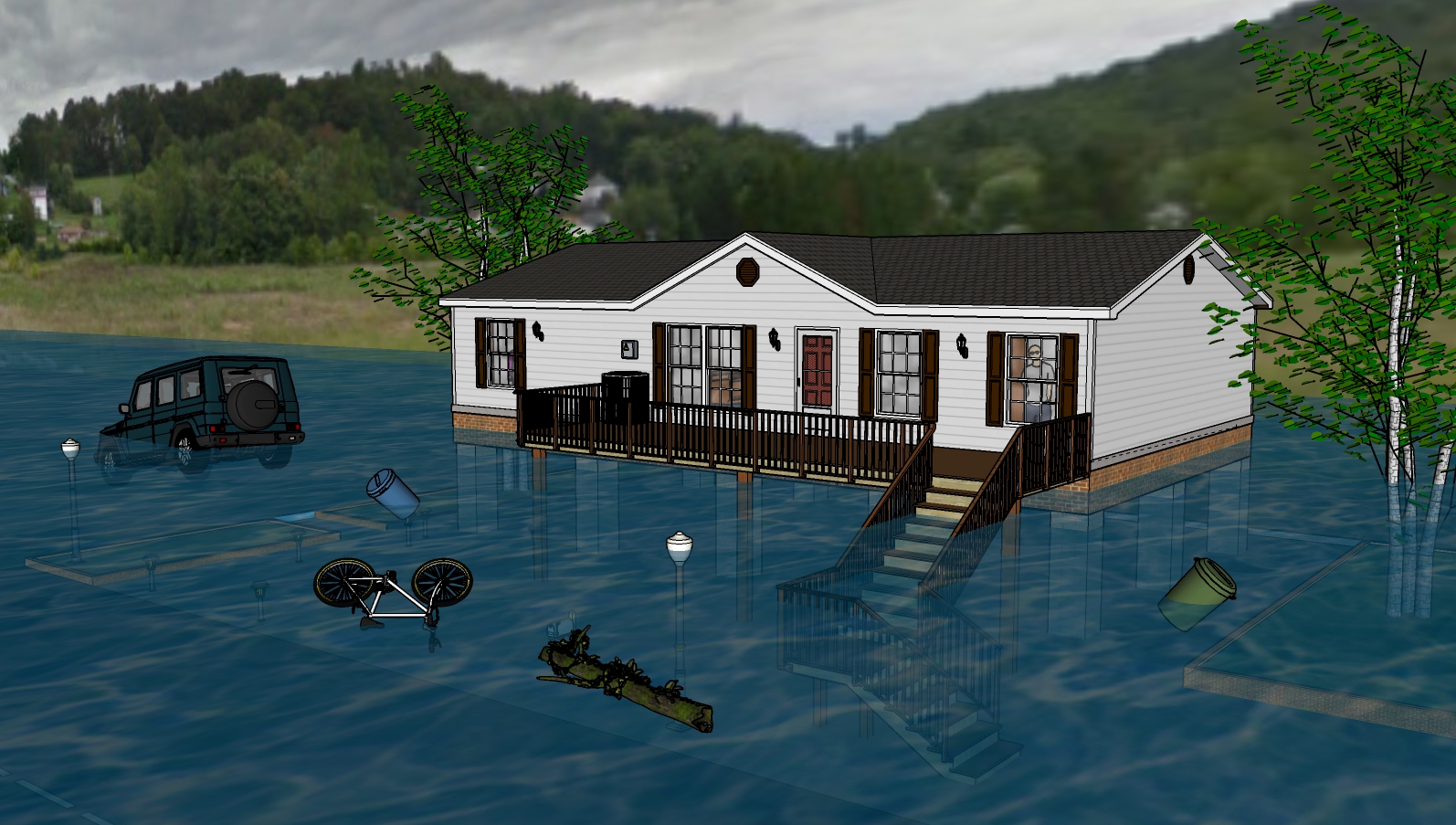 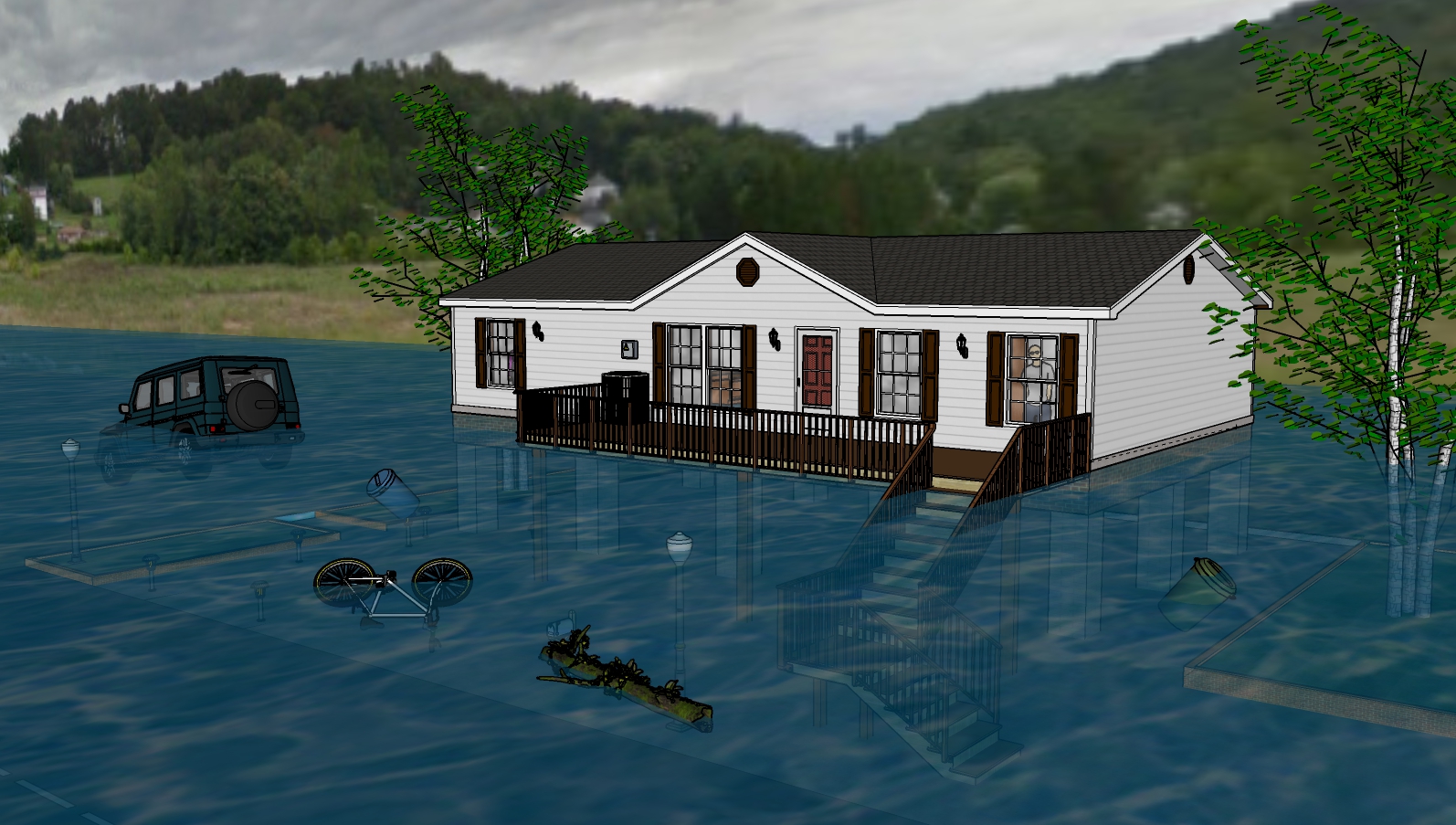 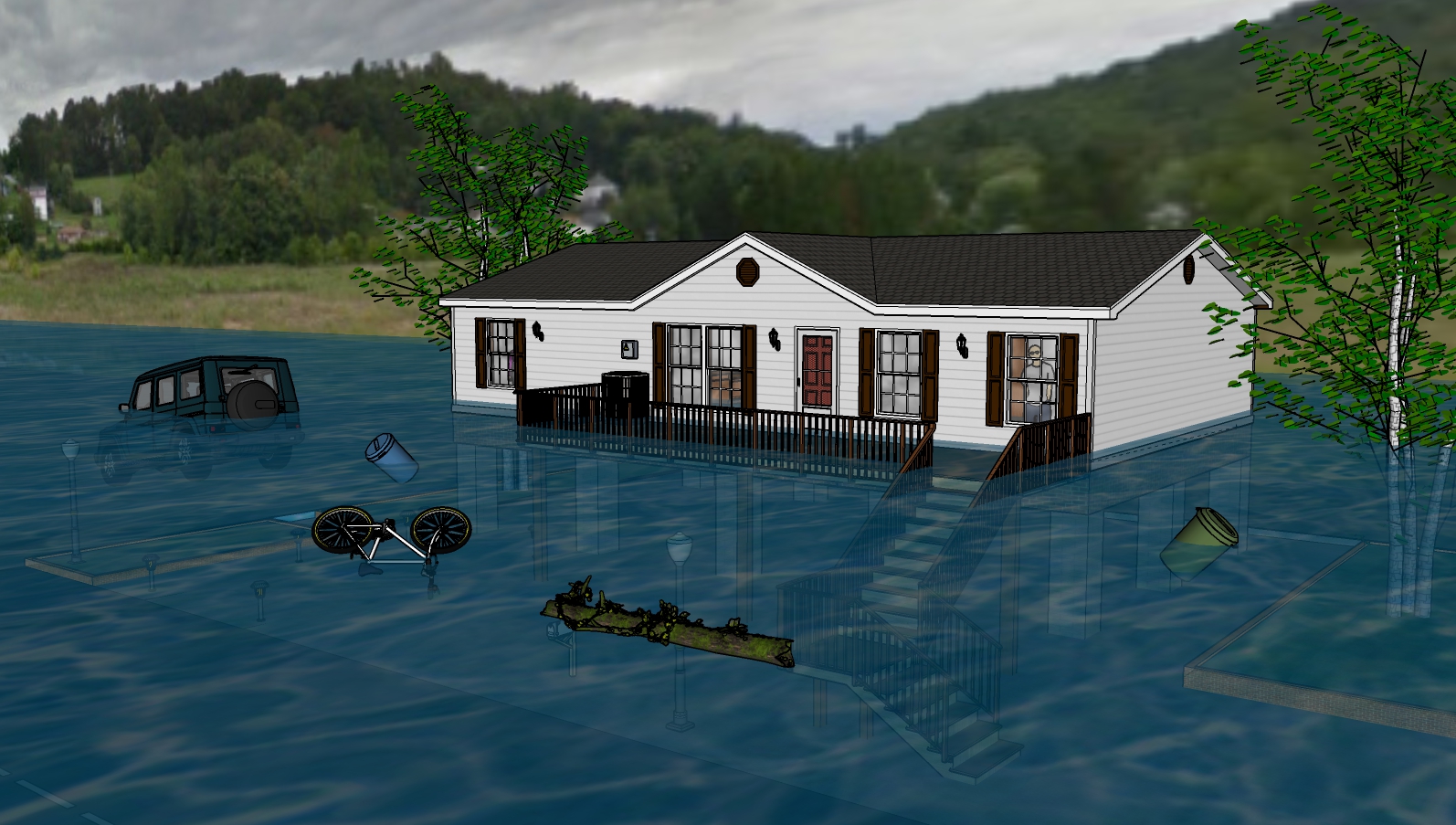 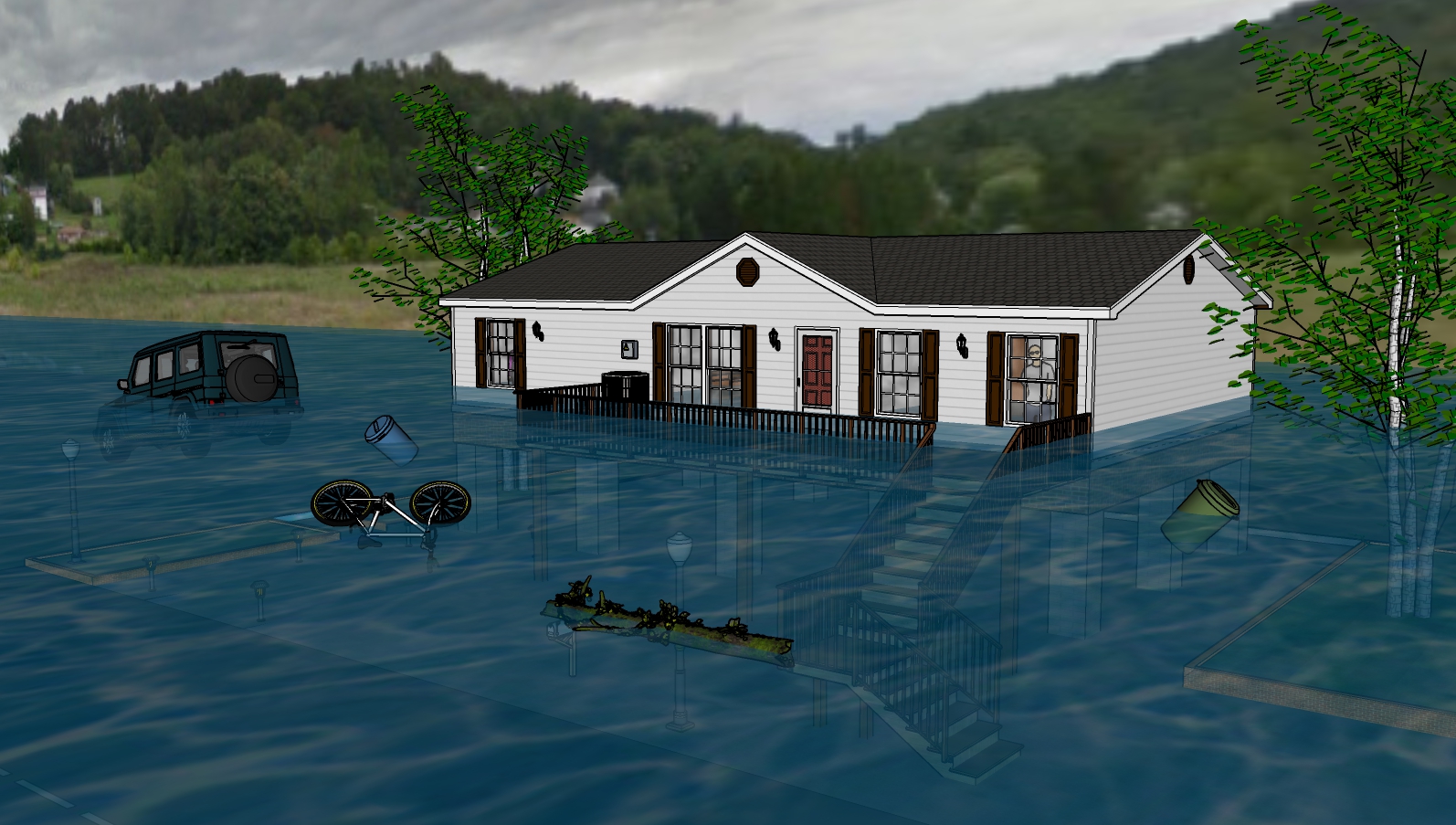 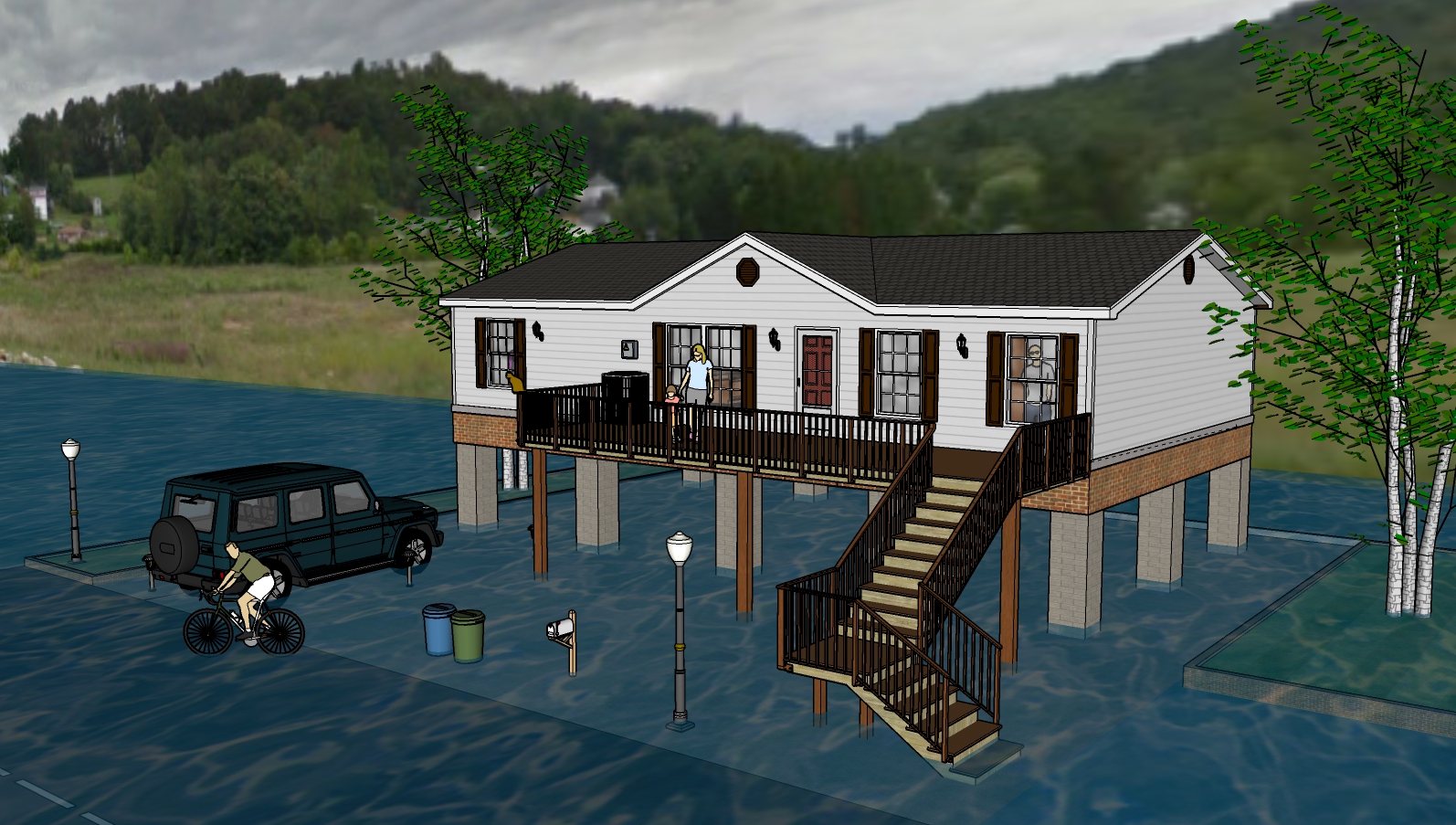 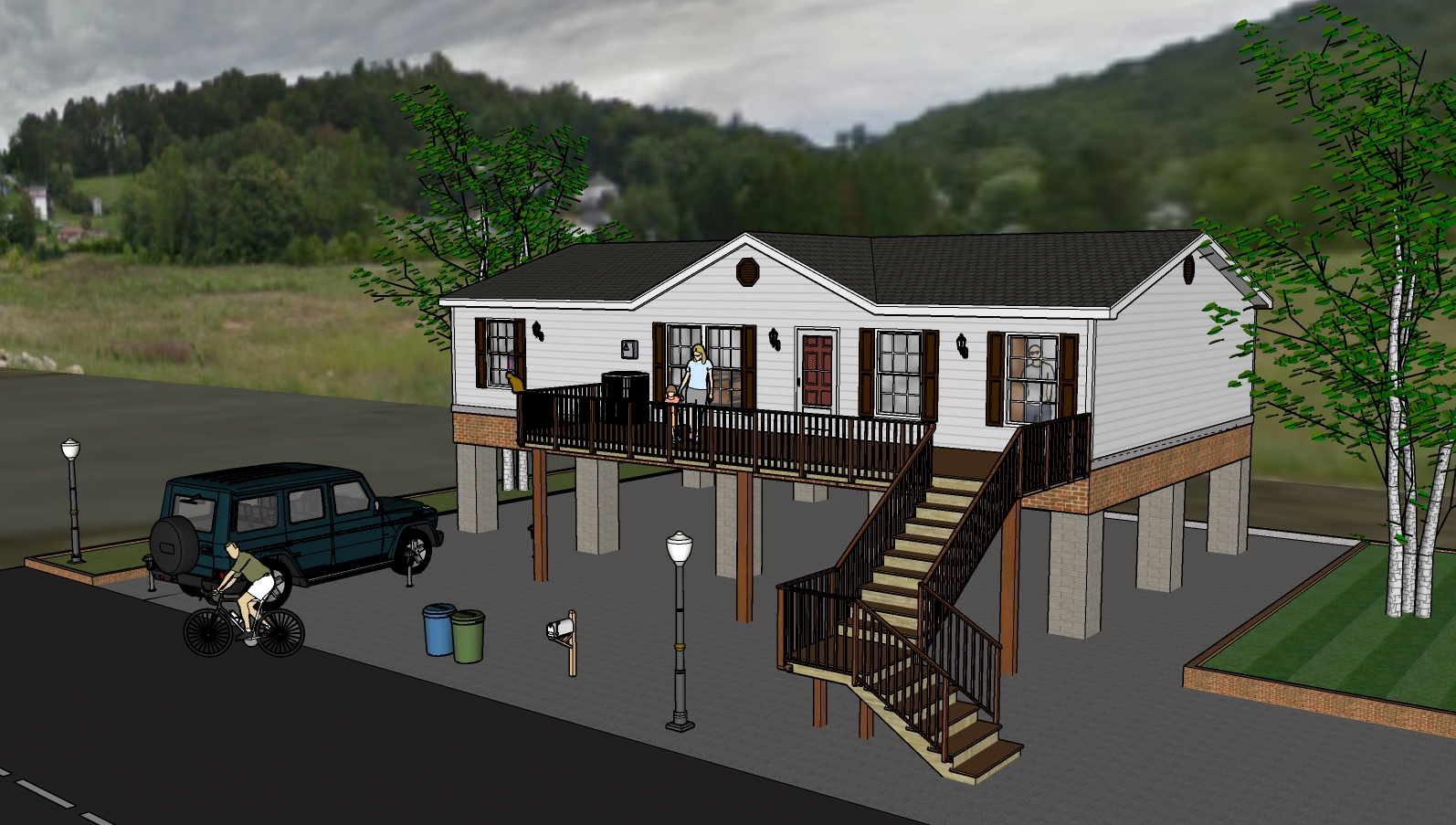 1 Foot Water Depth
2 Feet Water Depth
4 Feet Water Depth
6 Feet Water Depth
8 Feet Water Depth
9 Feet Water Depth
10 Feet Water Depth
11 Feet Water Depth
Two Feet Water Depth
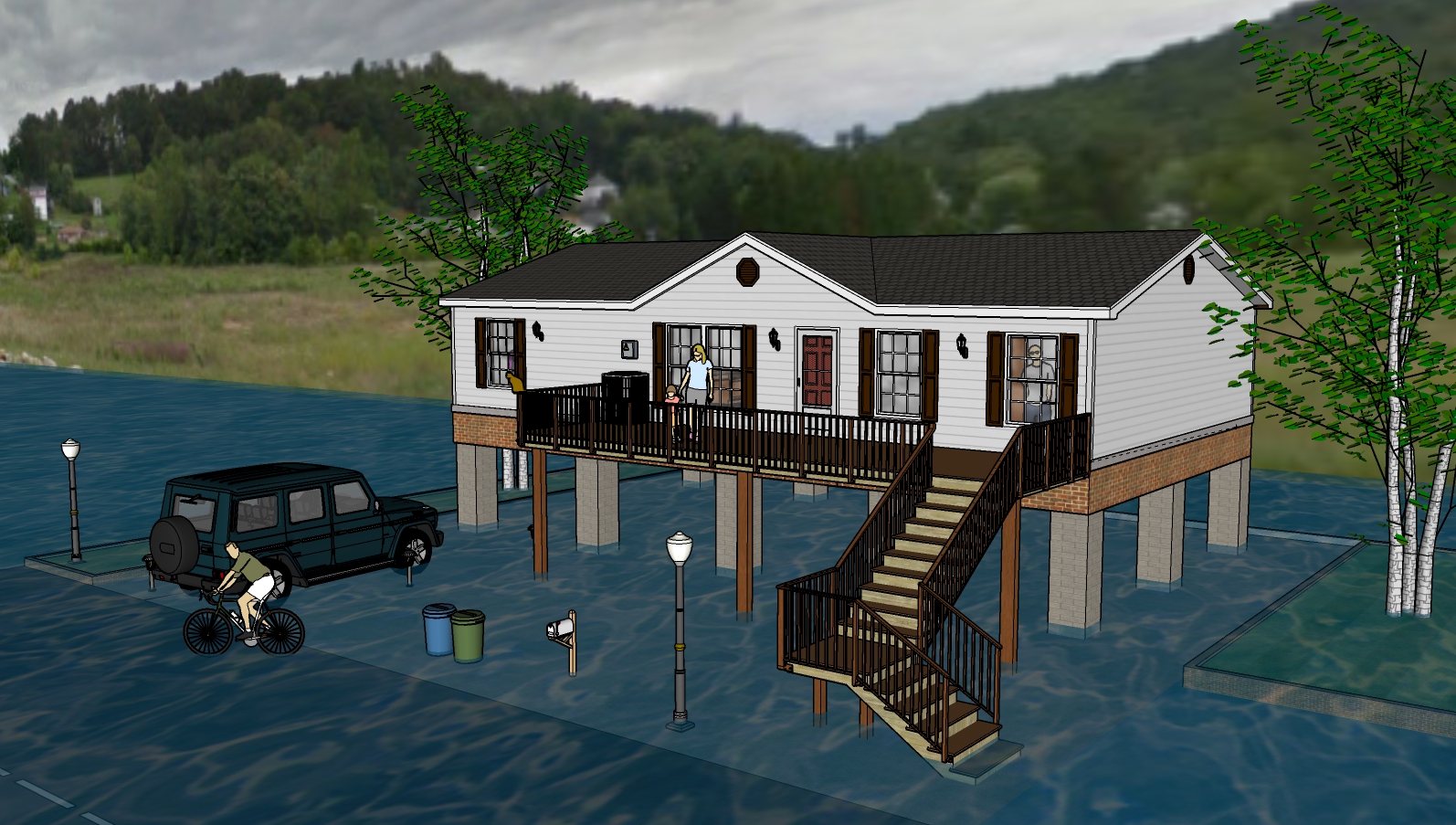 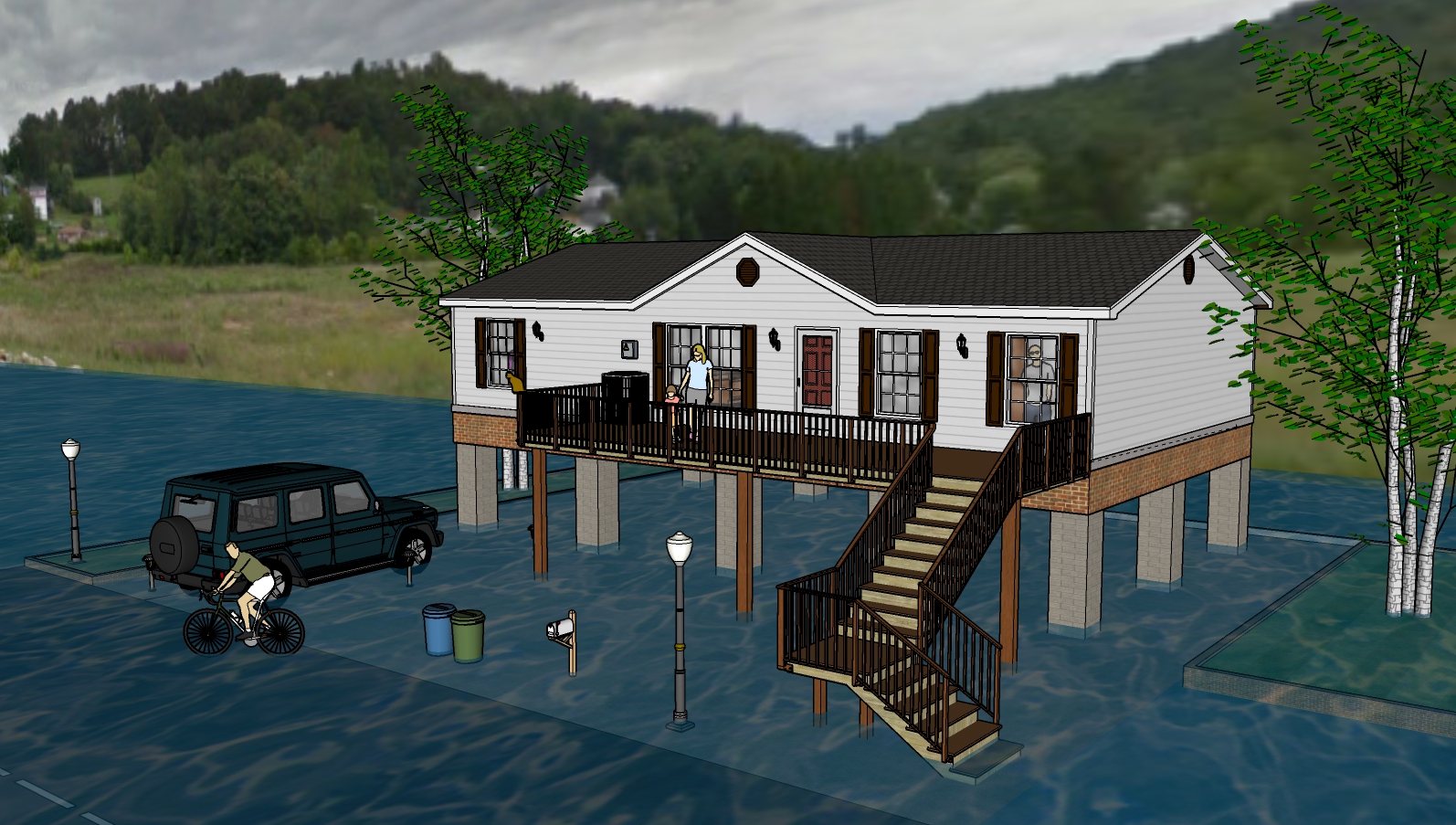 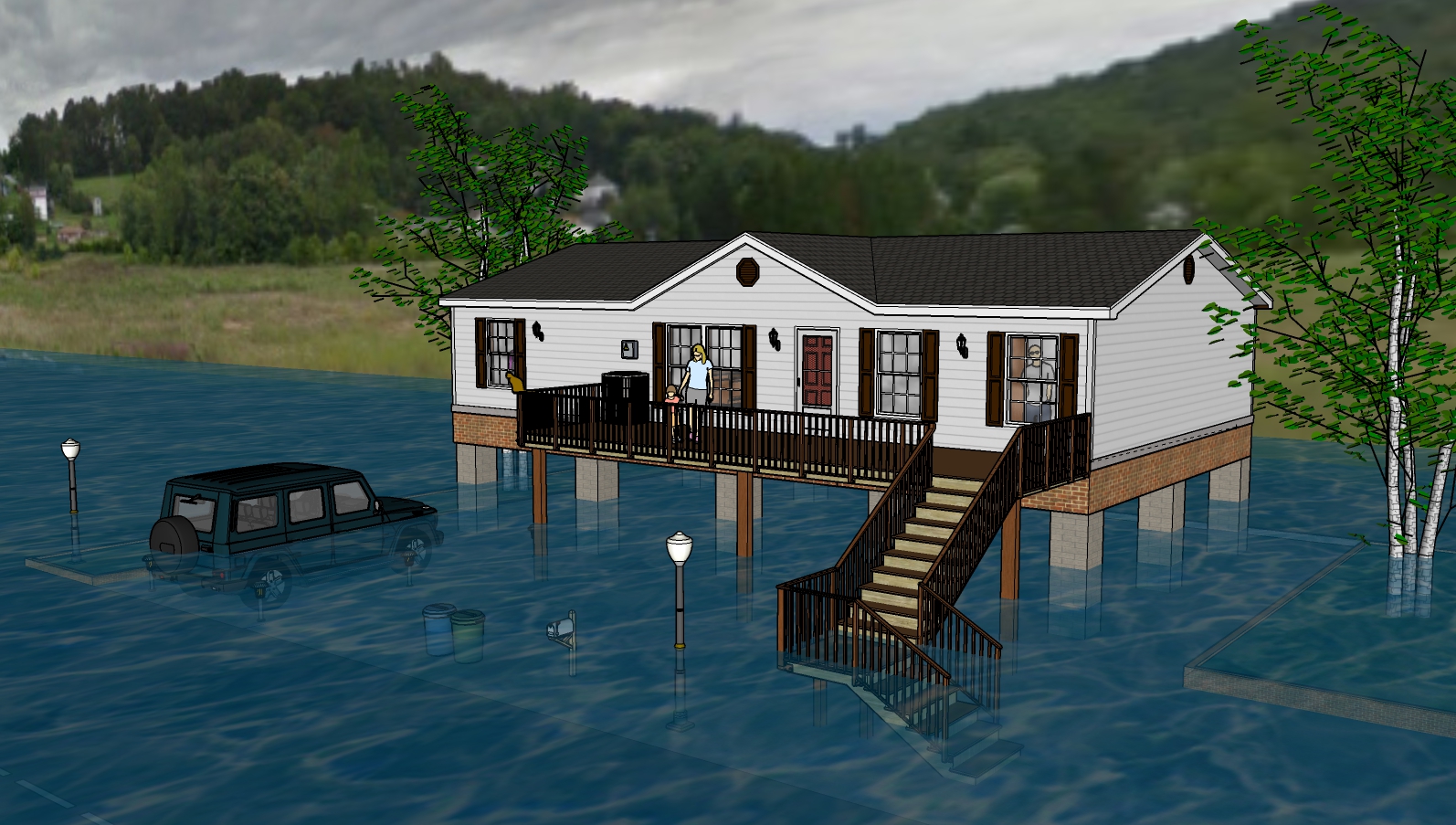 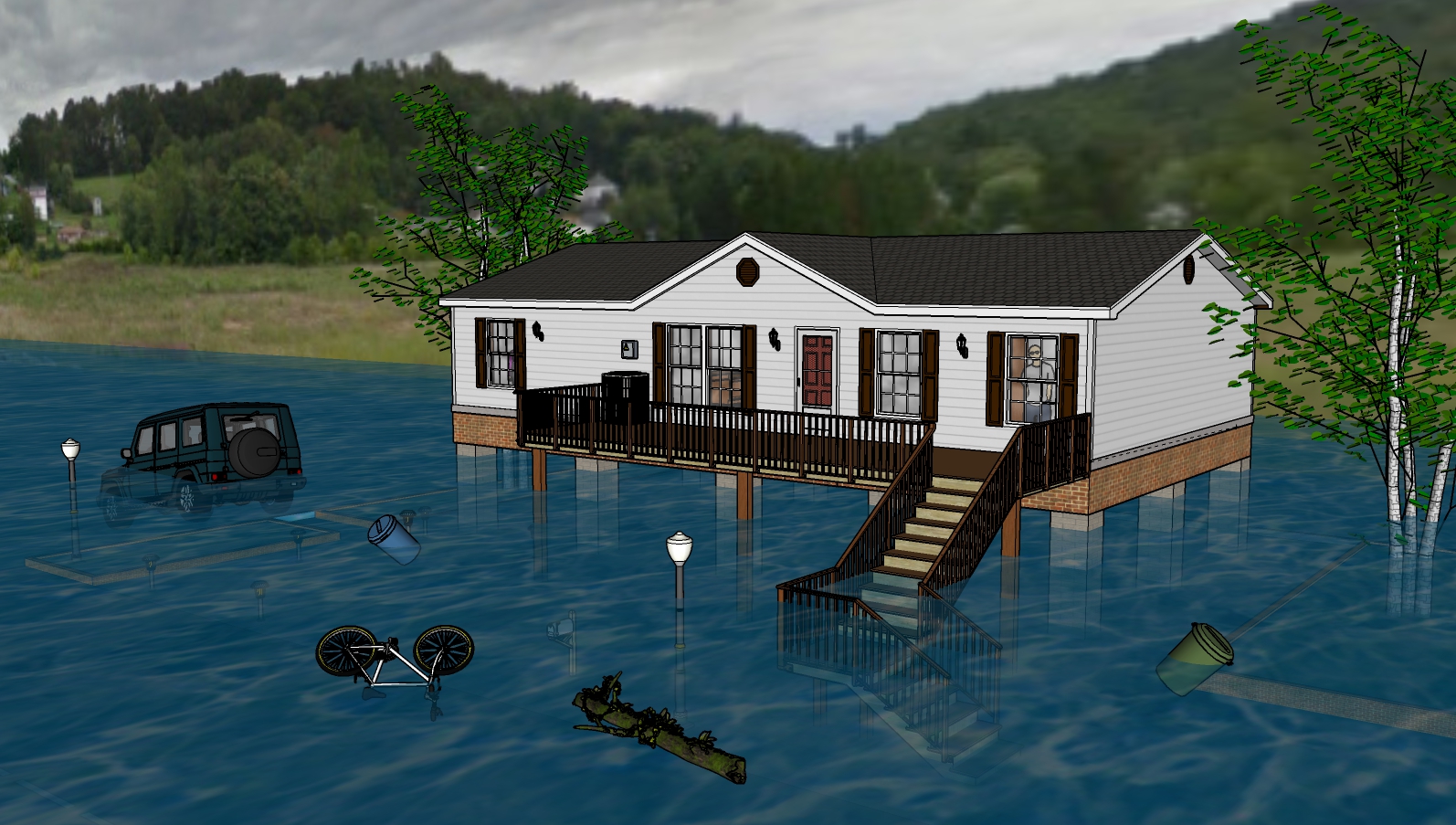 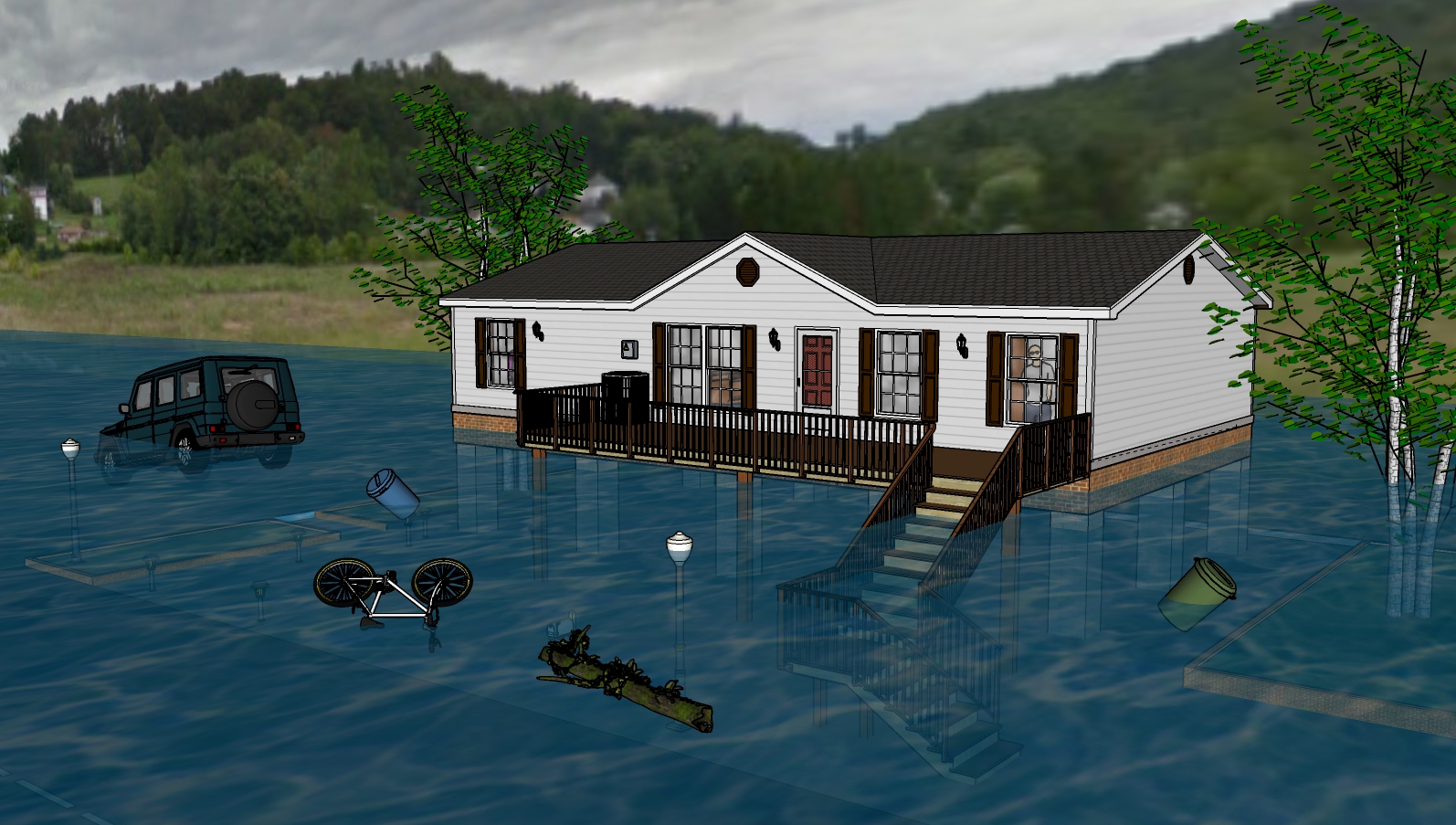 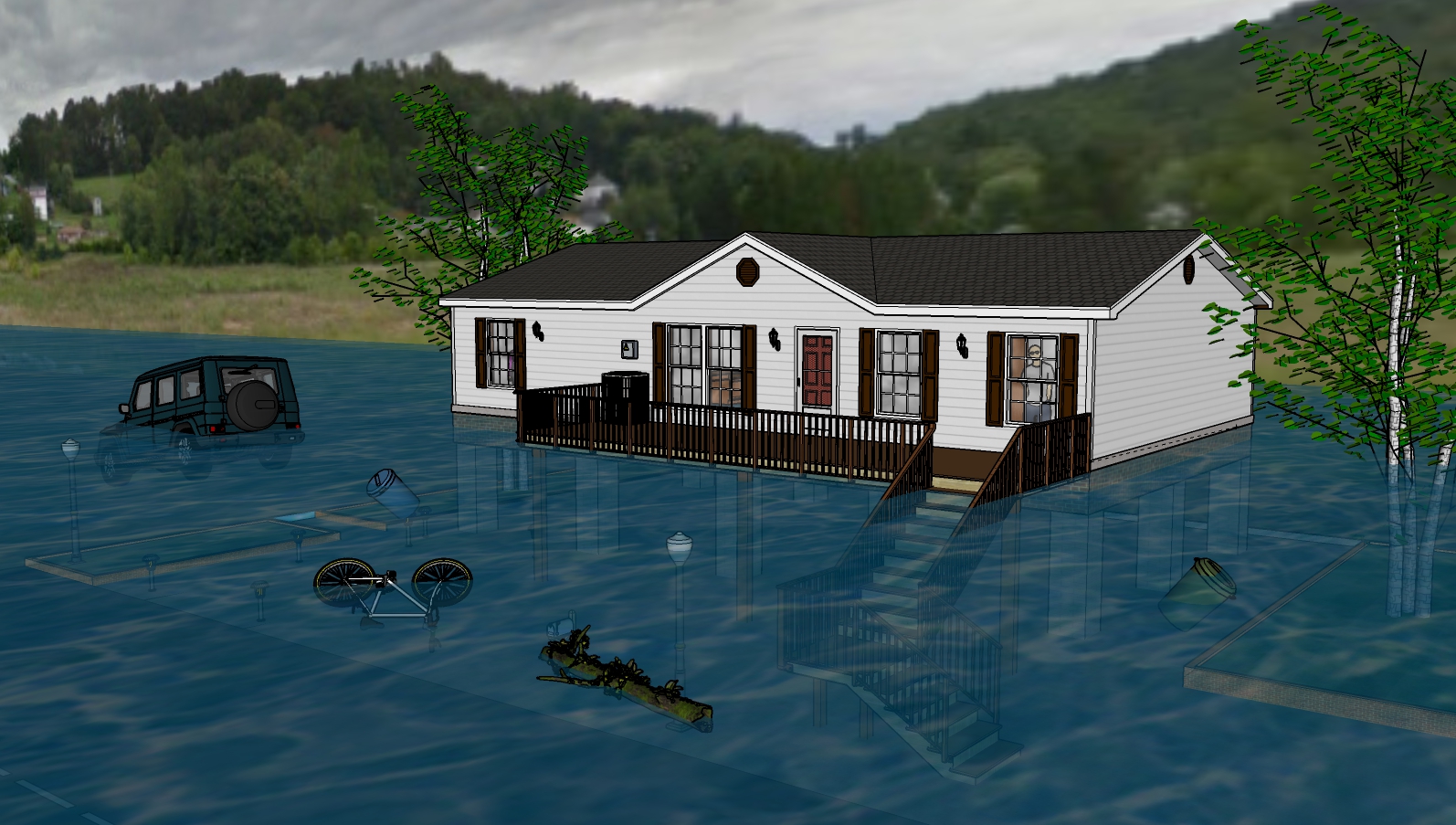 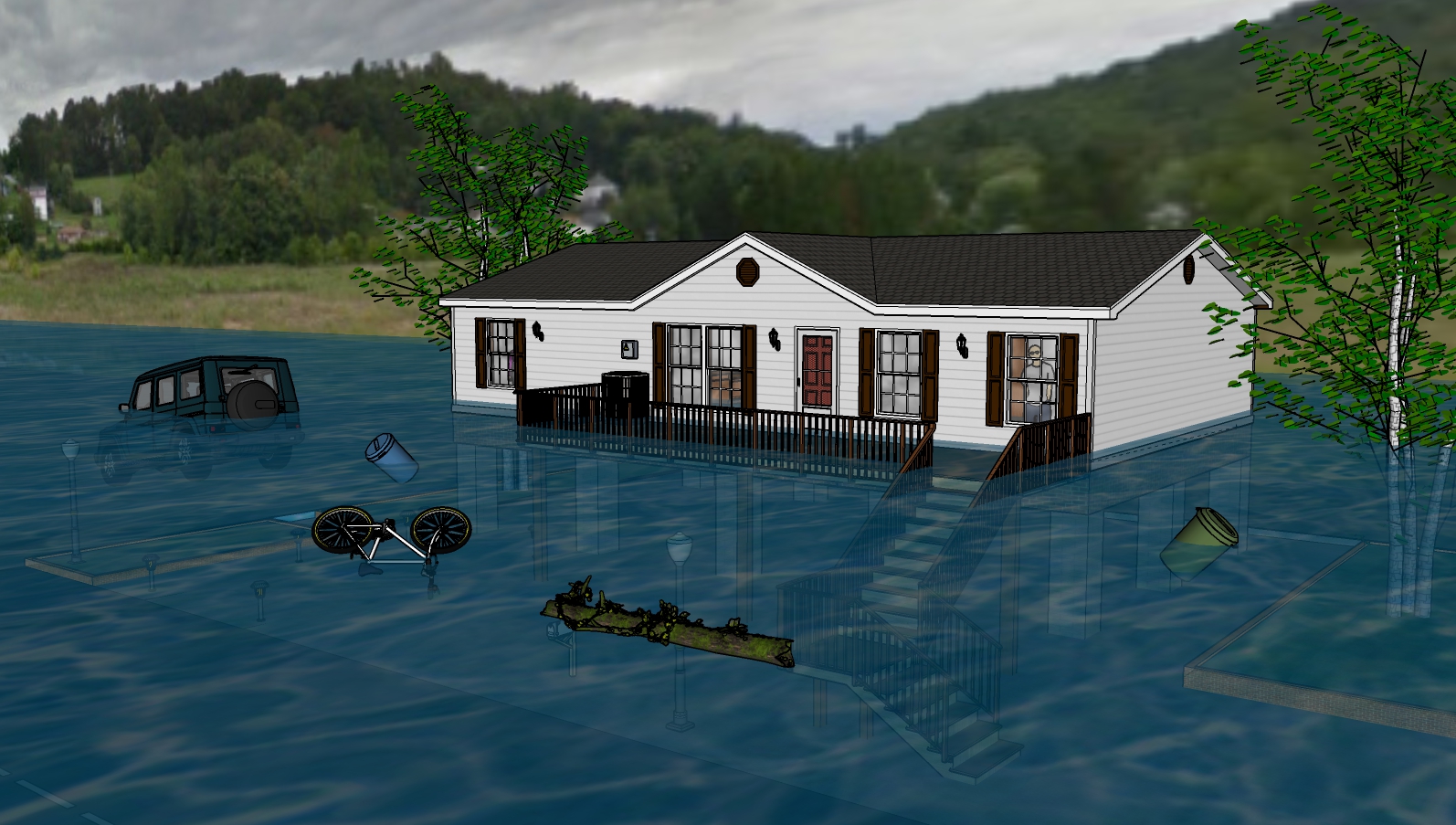 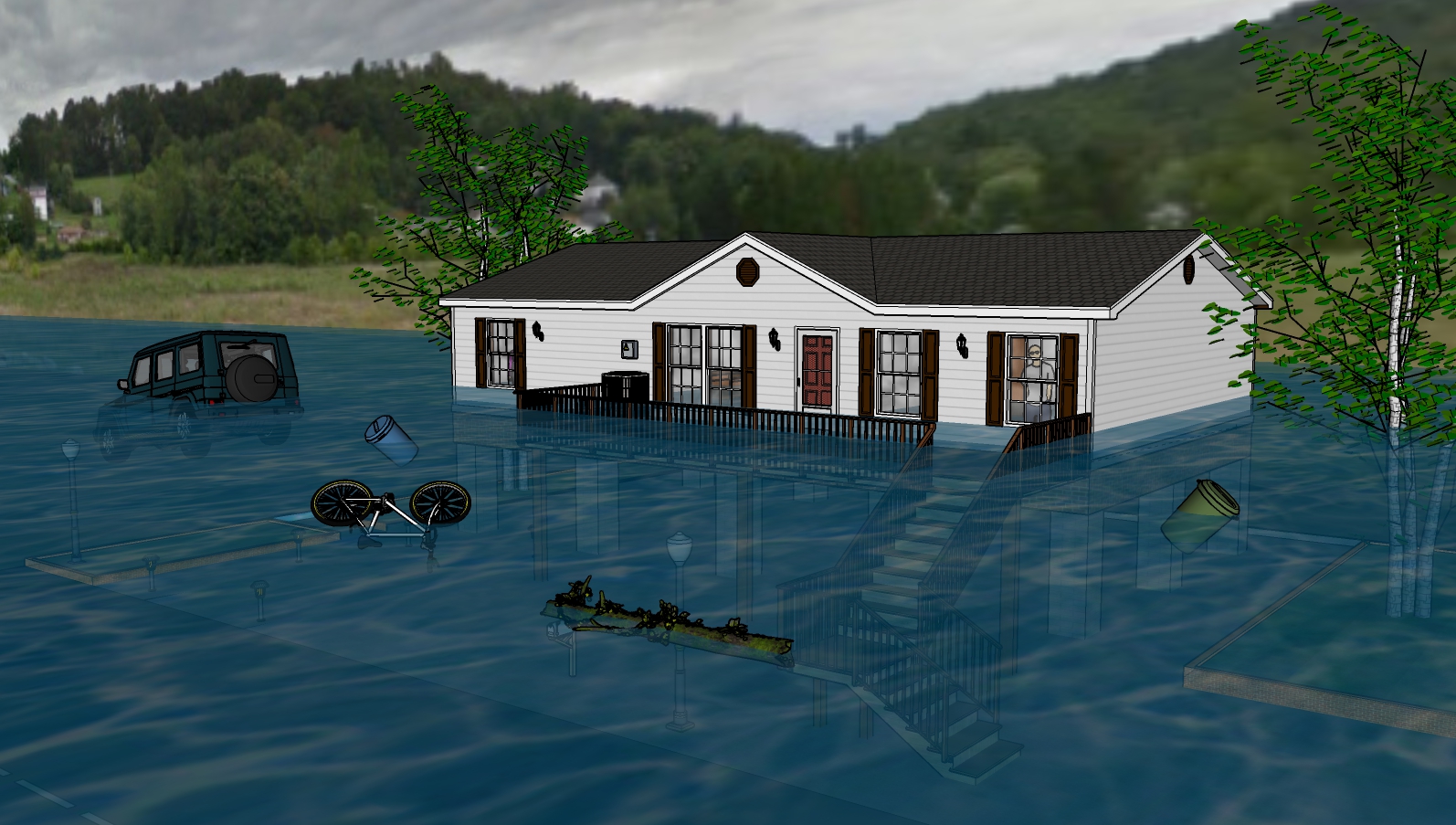 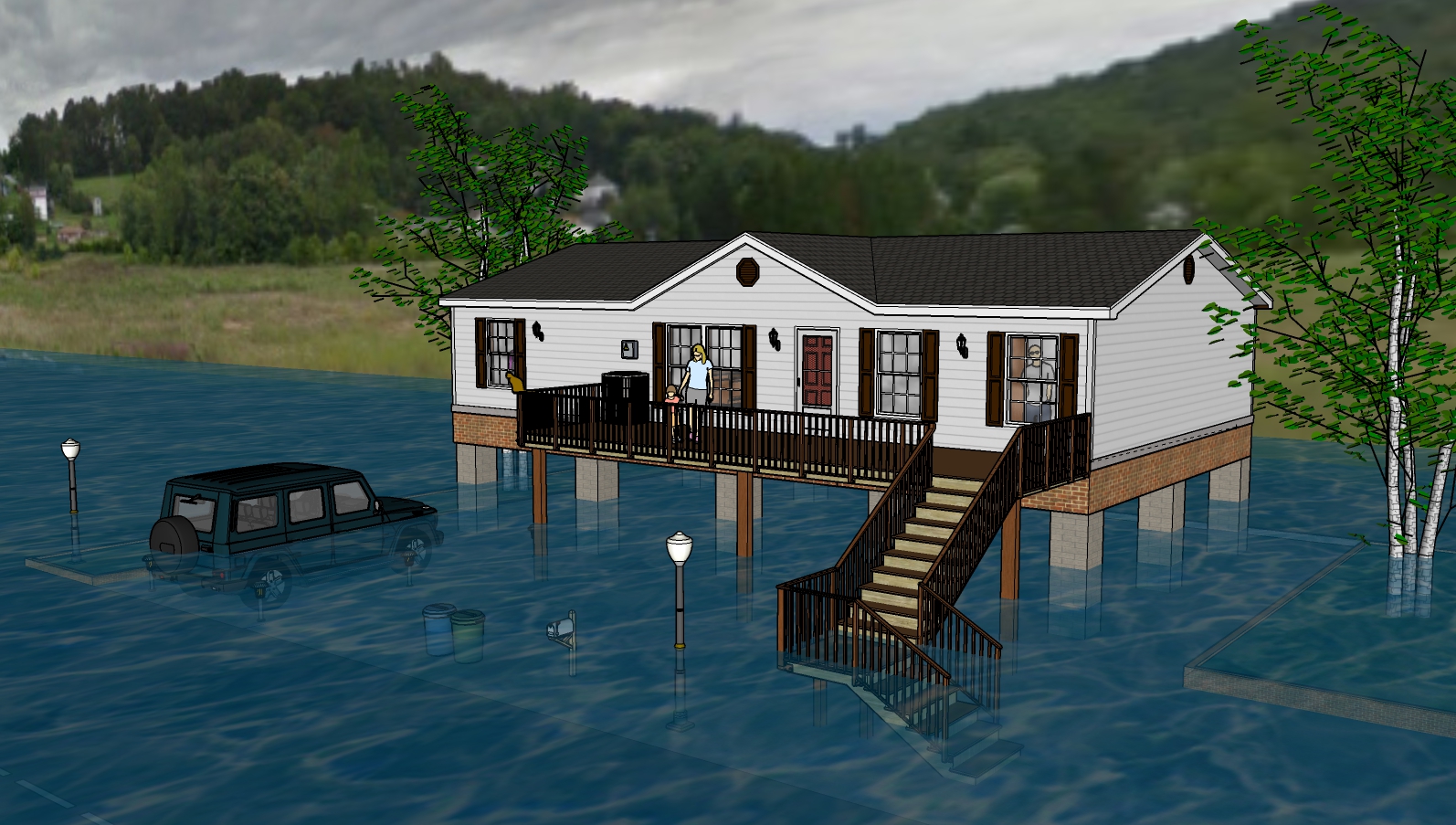 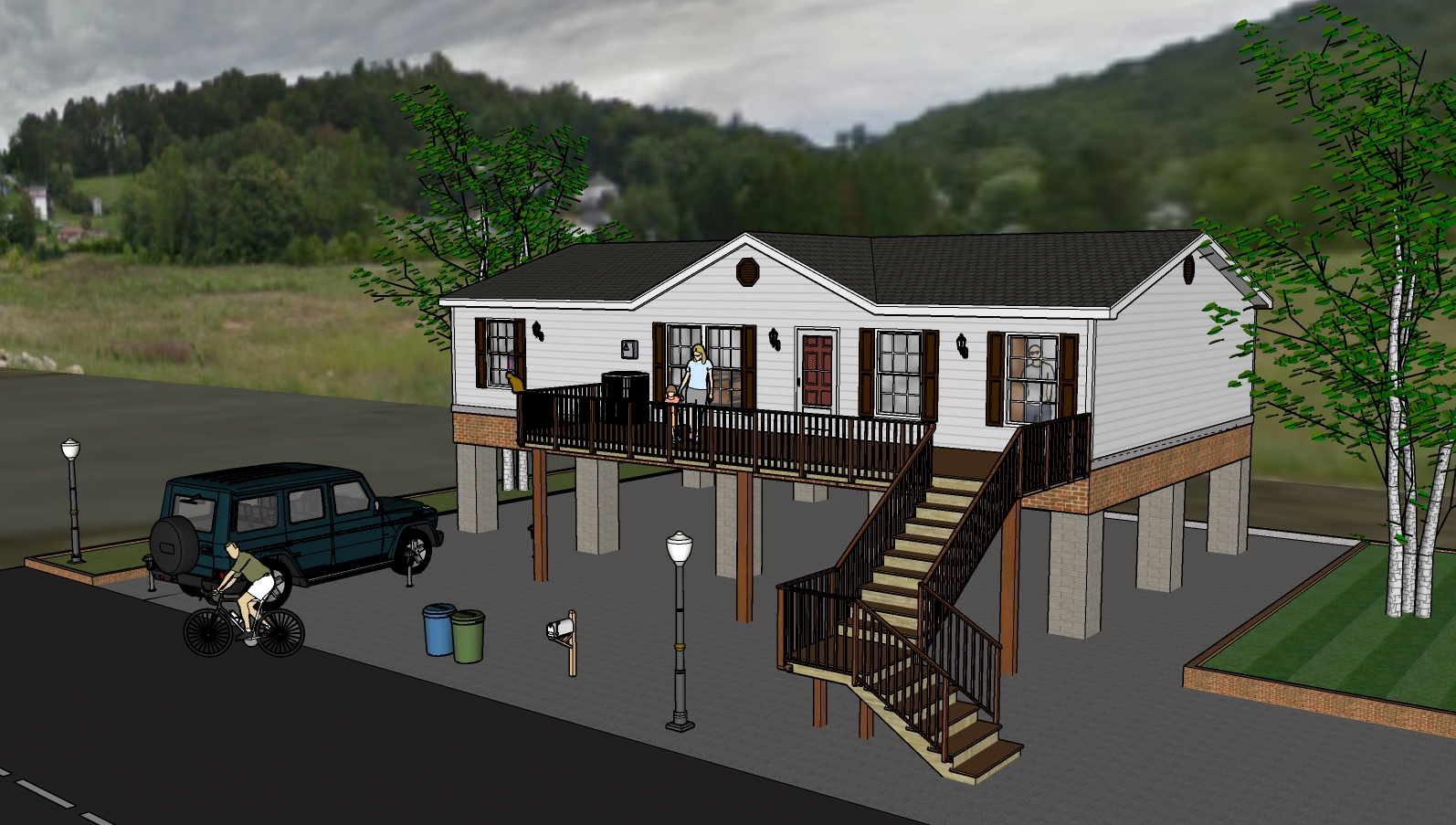 1 Foot Water Depth
2 Feet Water Depth
4 Feet Water Depth
6 Feet Water Depth
8 Feet Water Depth
9 Feet Water Depth
10 Feet Water Depth
11 Feet Water Depth
Four Feet Water Depth
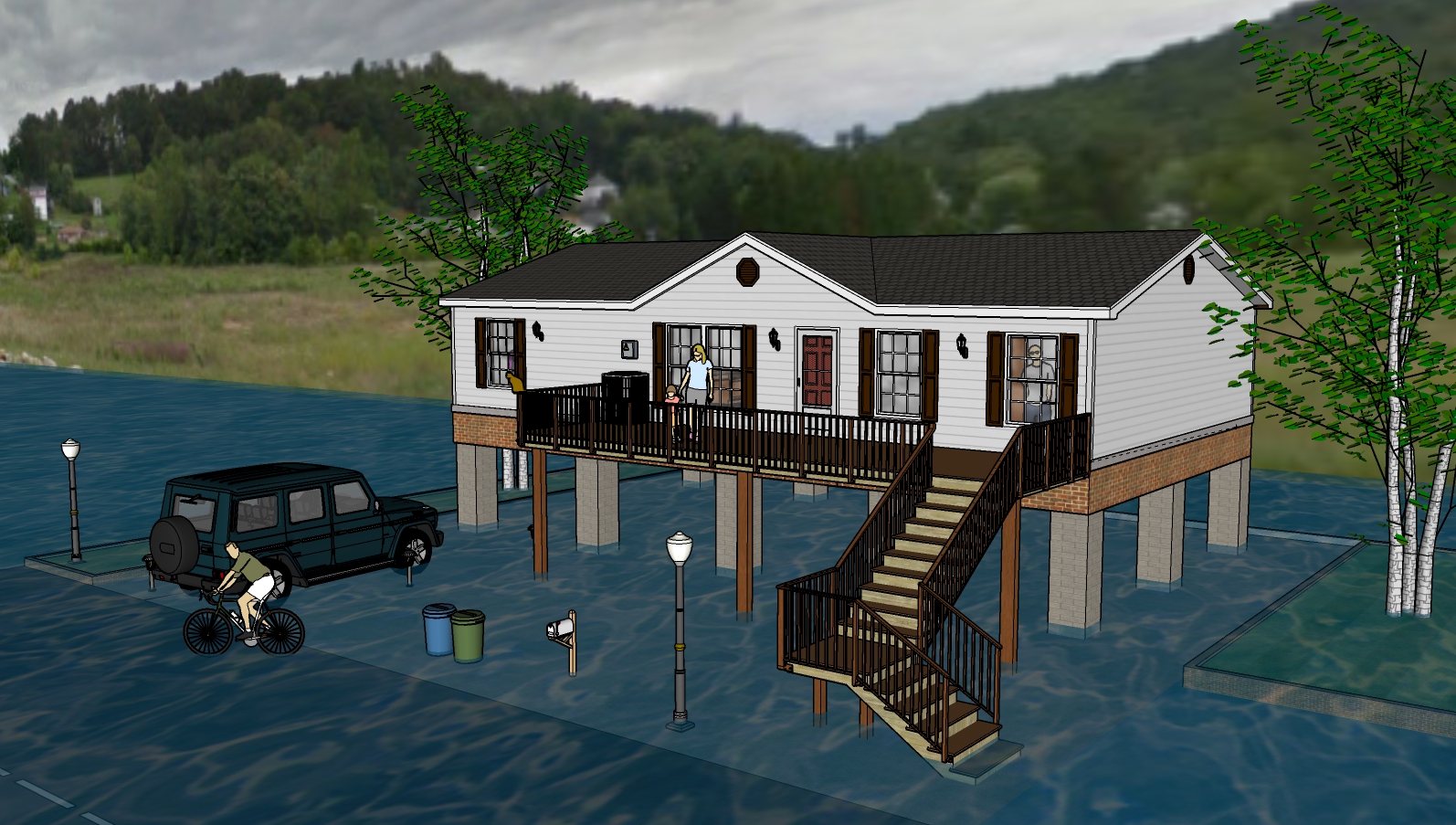 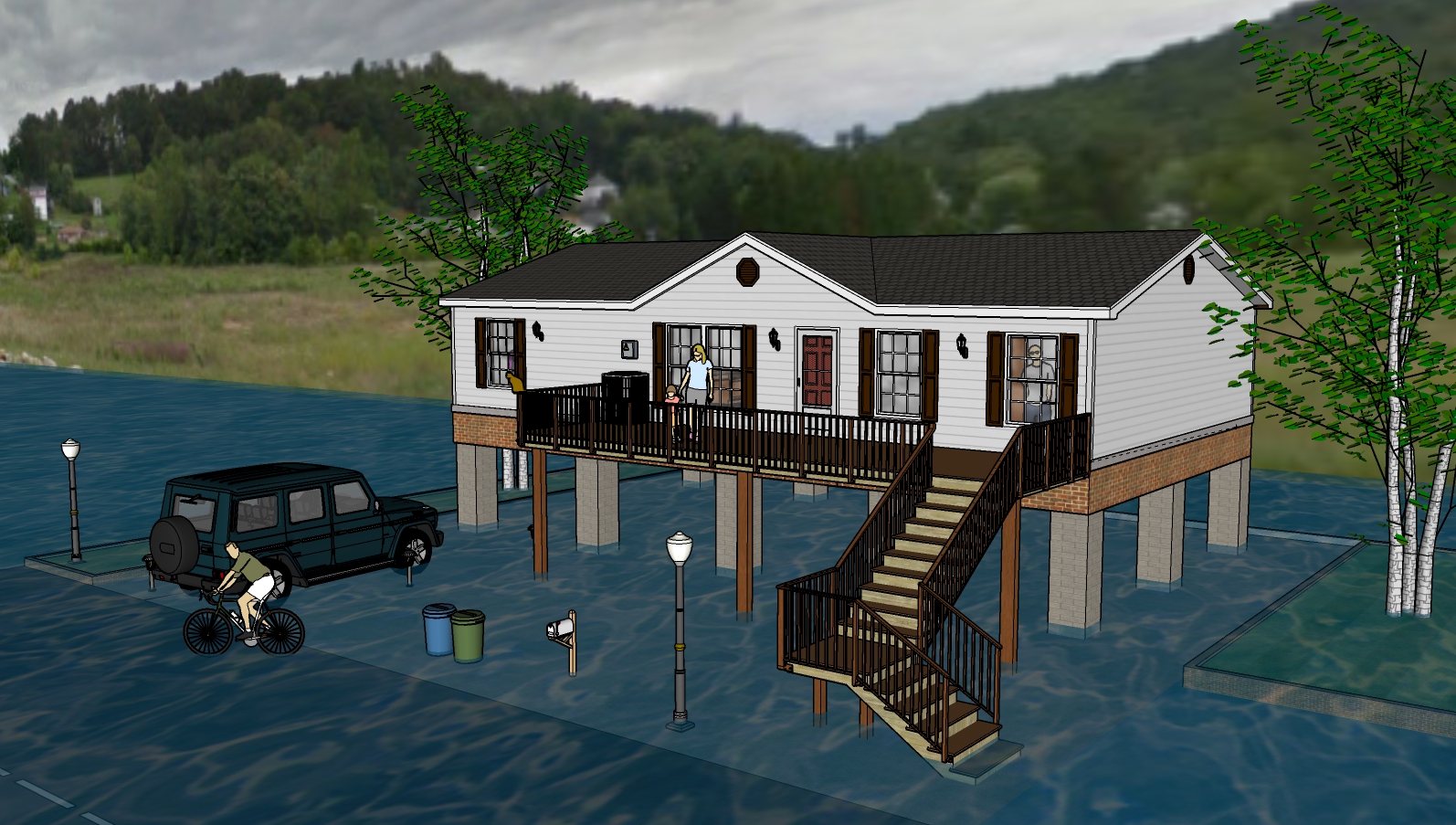 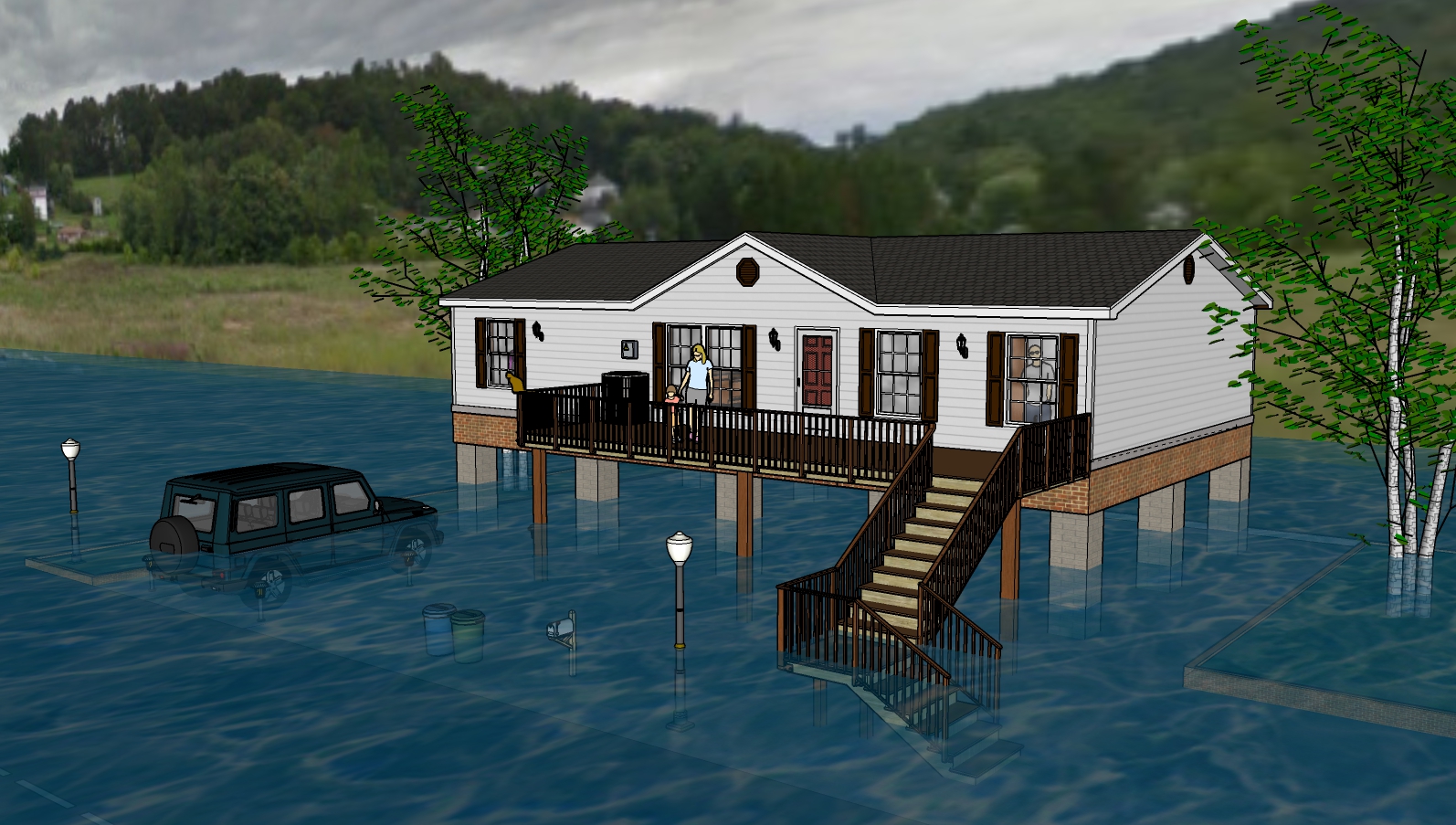 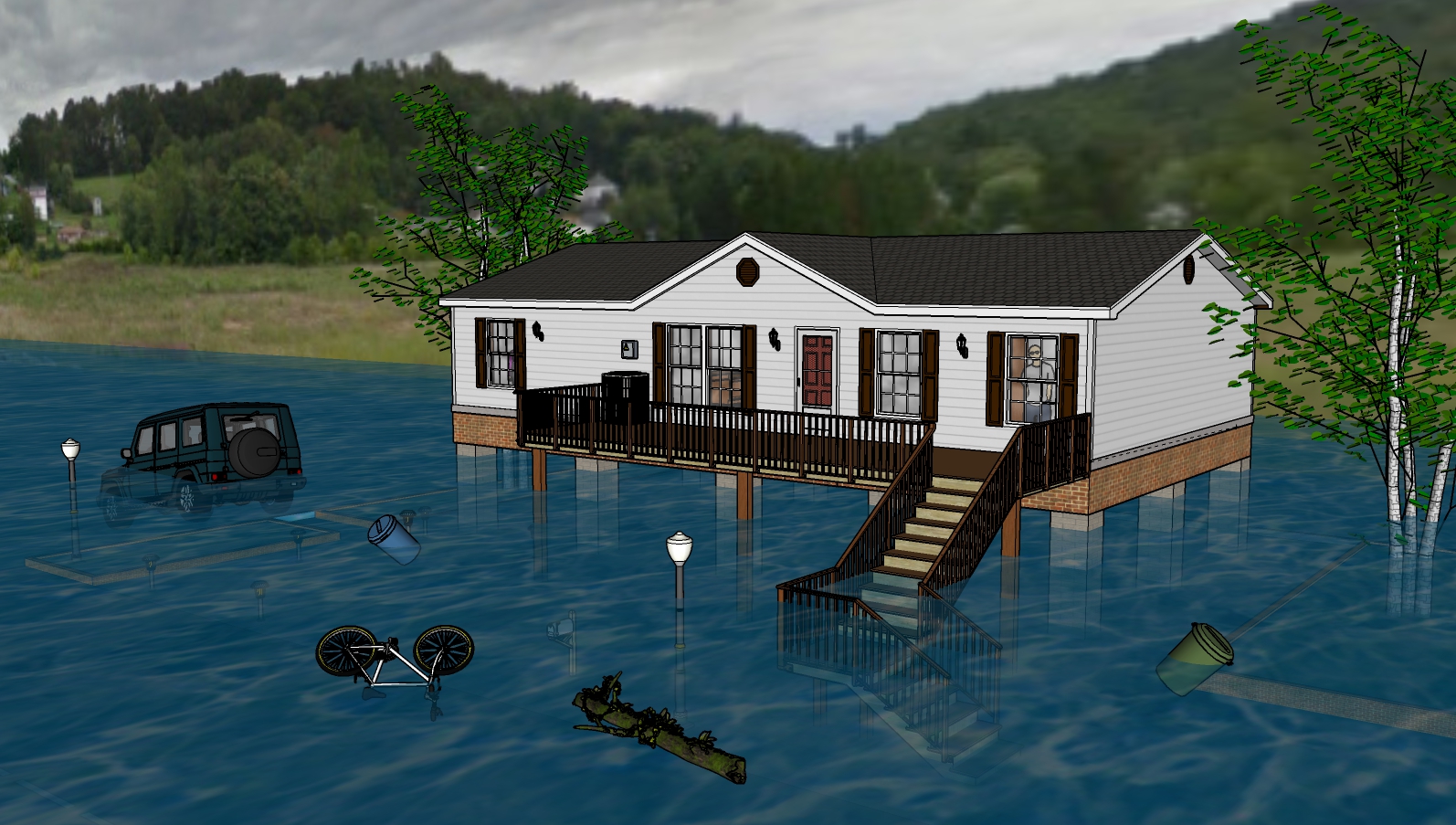 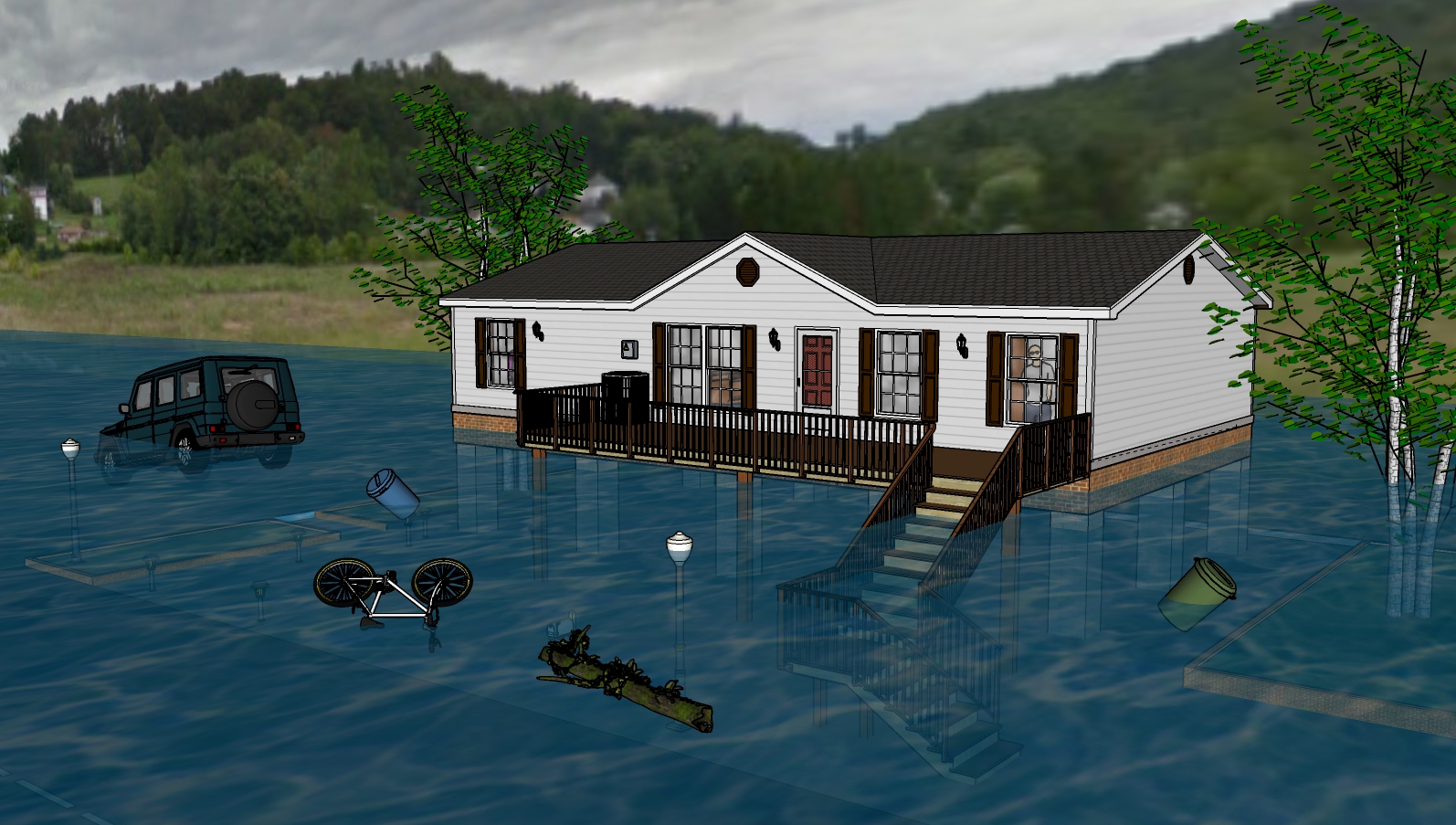 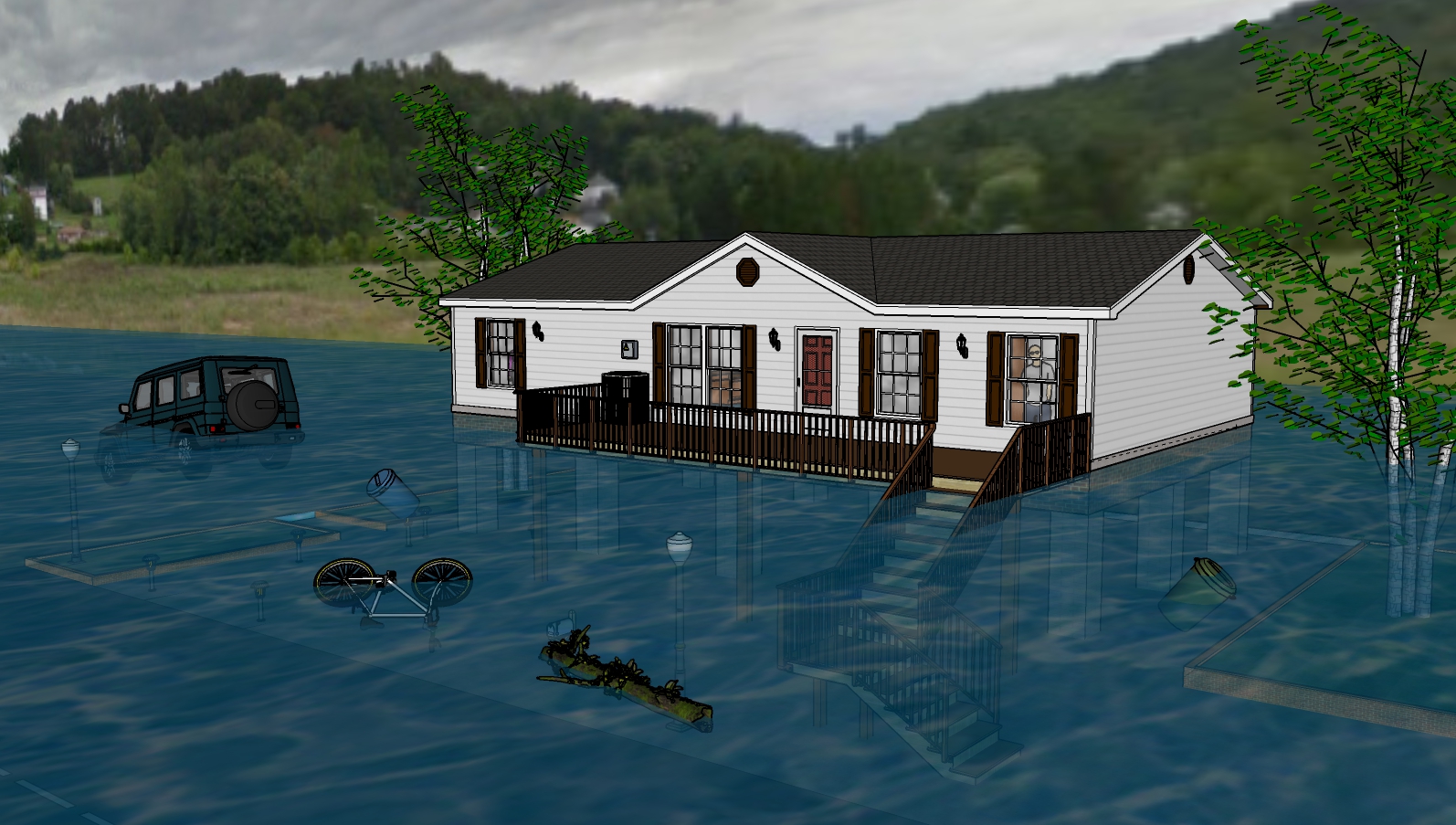 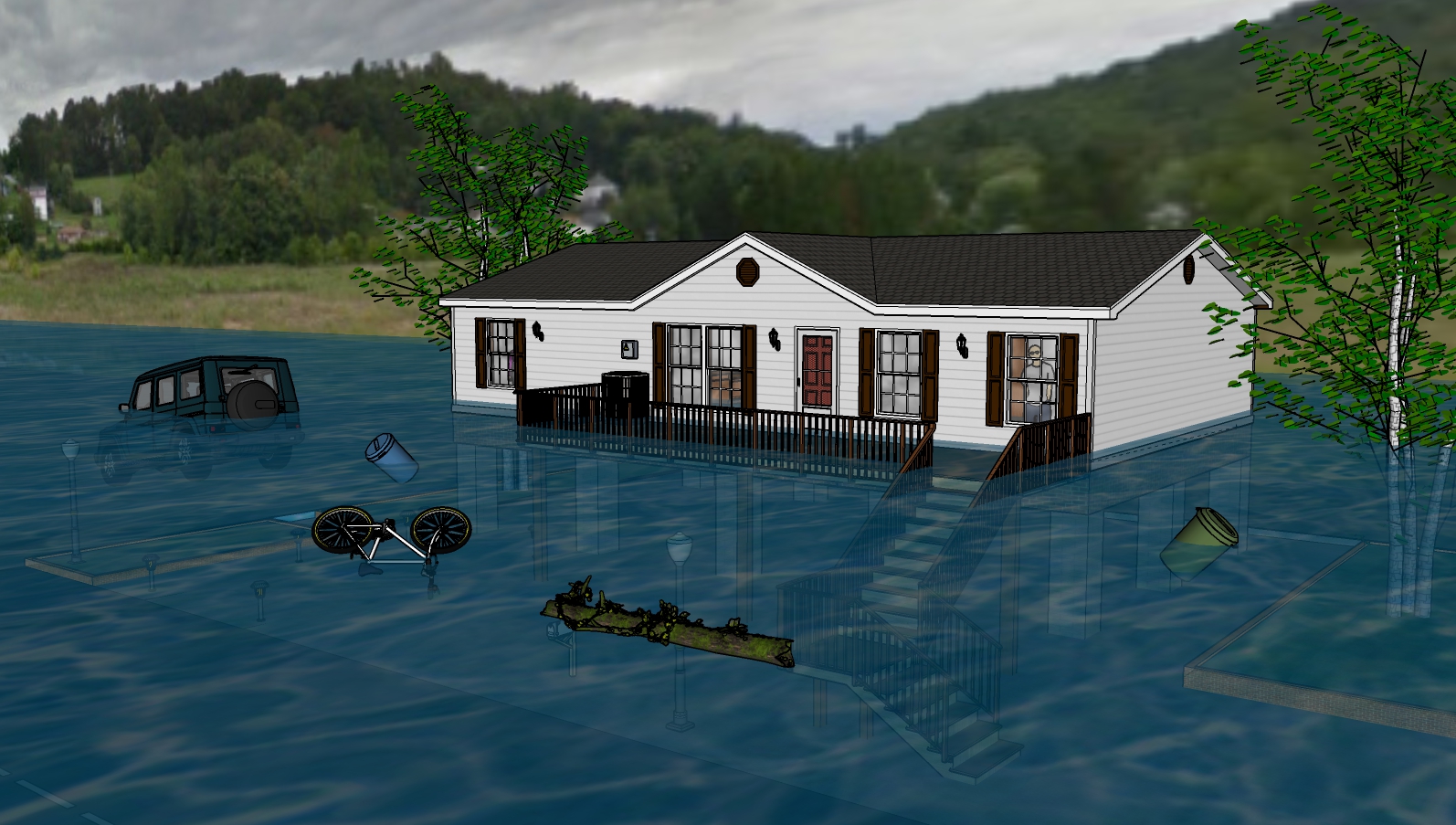 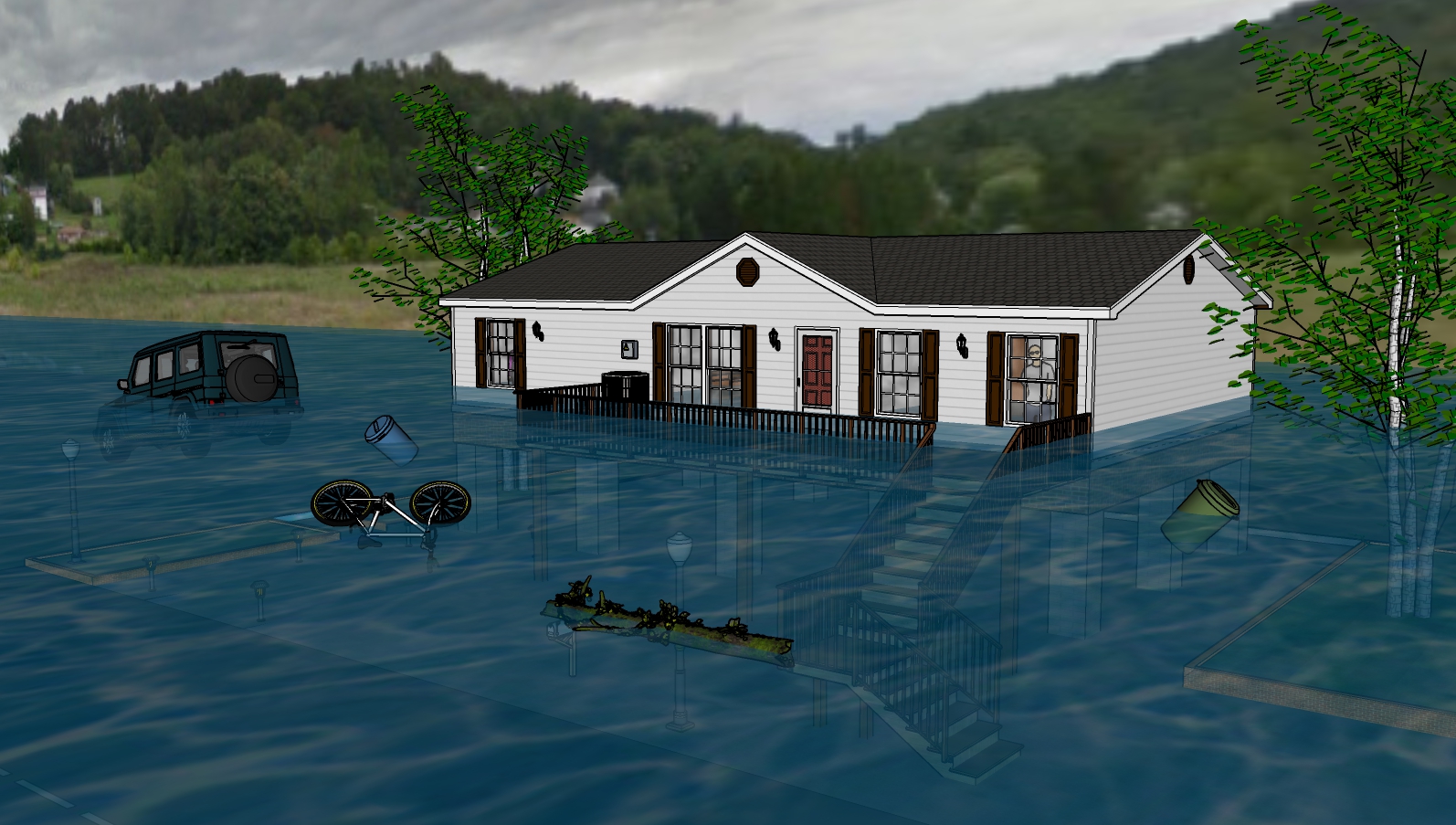 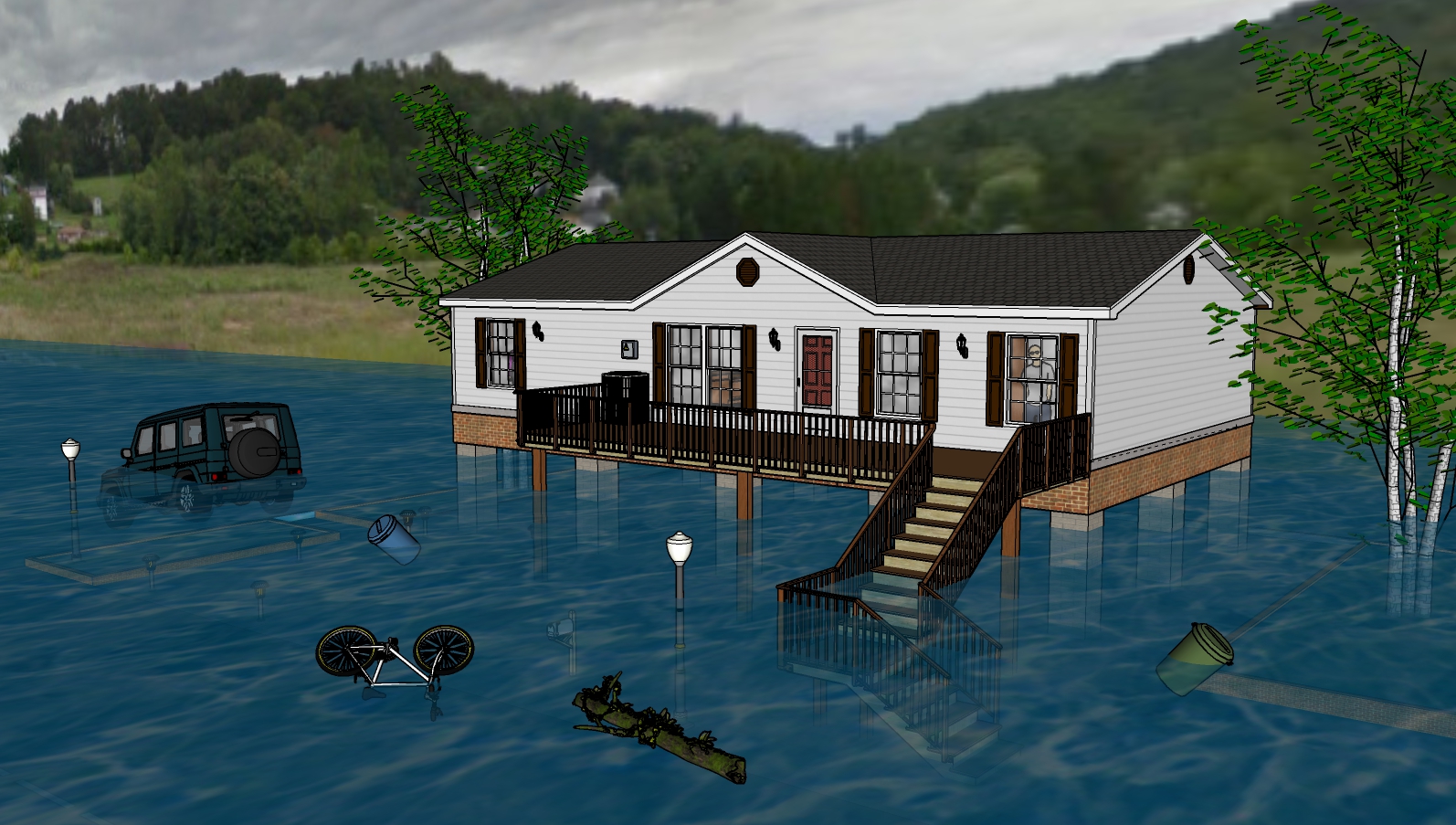 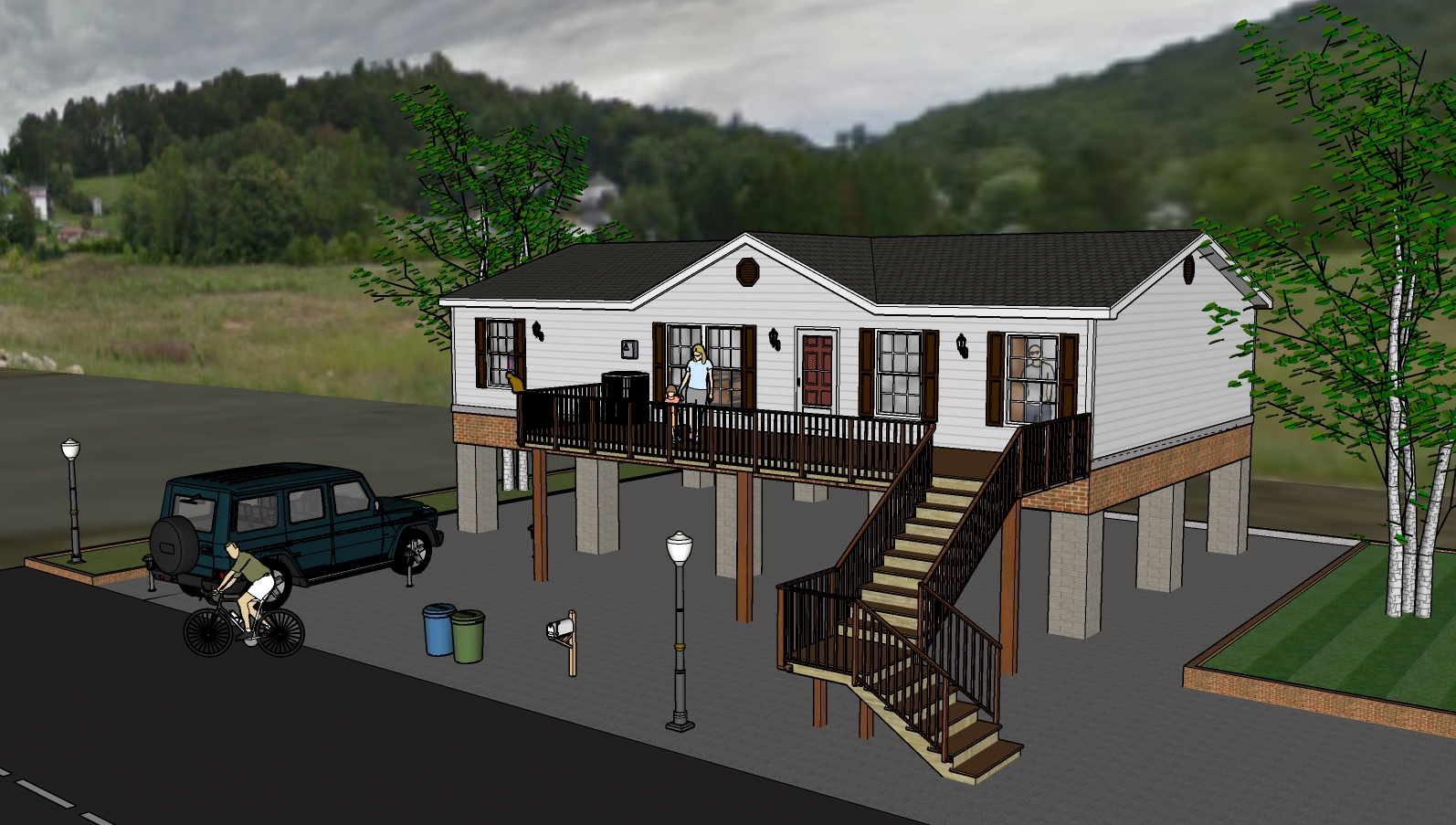 1 Foot Water Depth
2 Feet Water Depth
4 Feet Water Depth
6 Feet Water Depth
8 Feet Water Depth
9 Feet Water Depth
10 Feet Water Depth
11 Feet Water Depth
Six Feet Water Depth
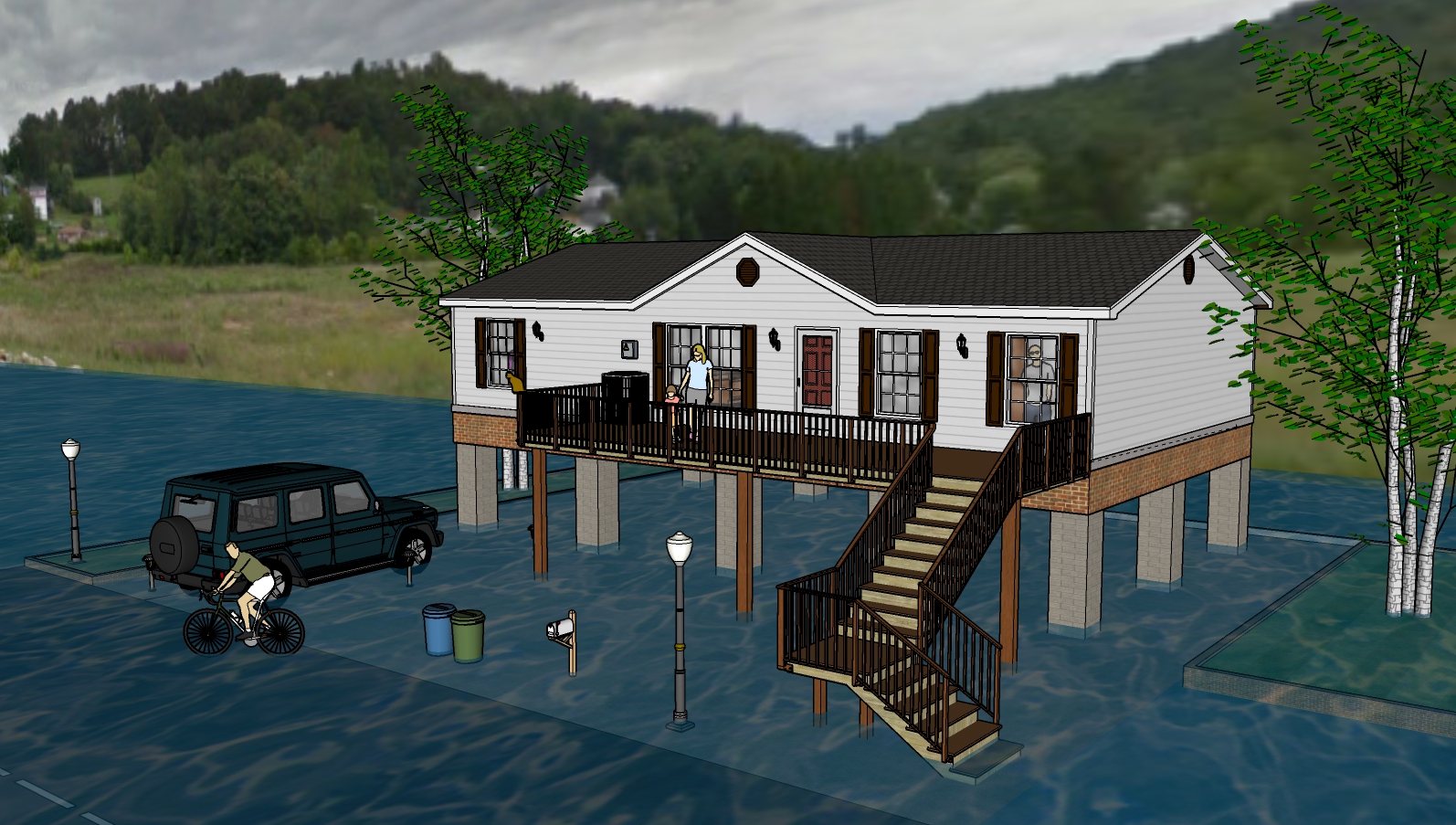 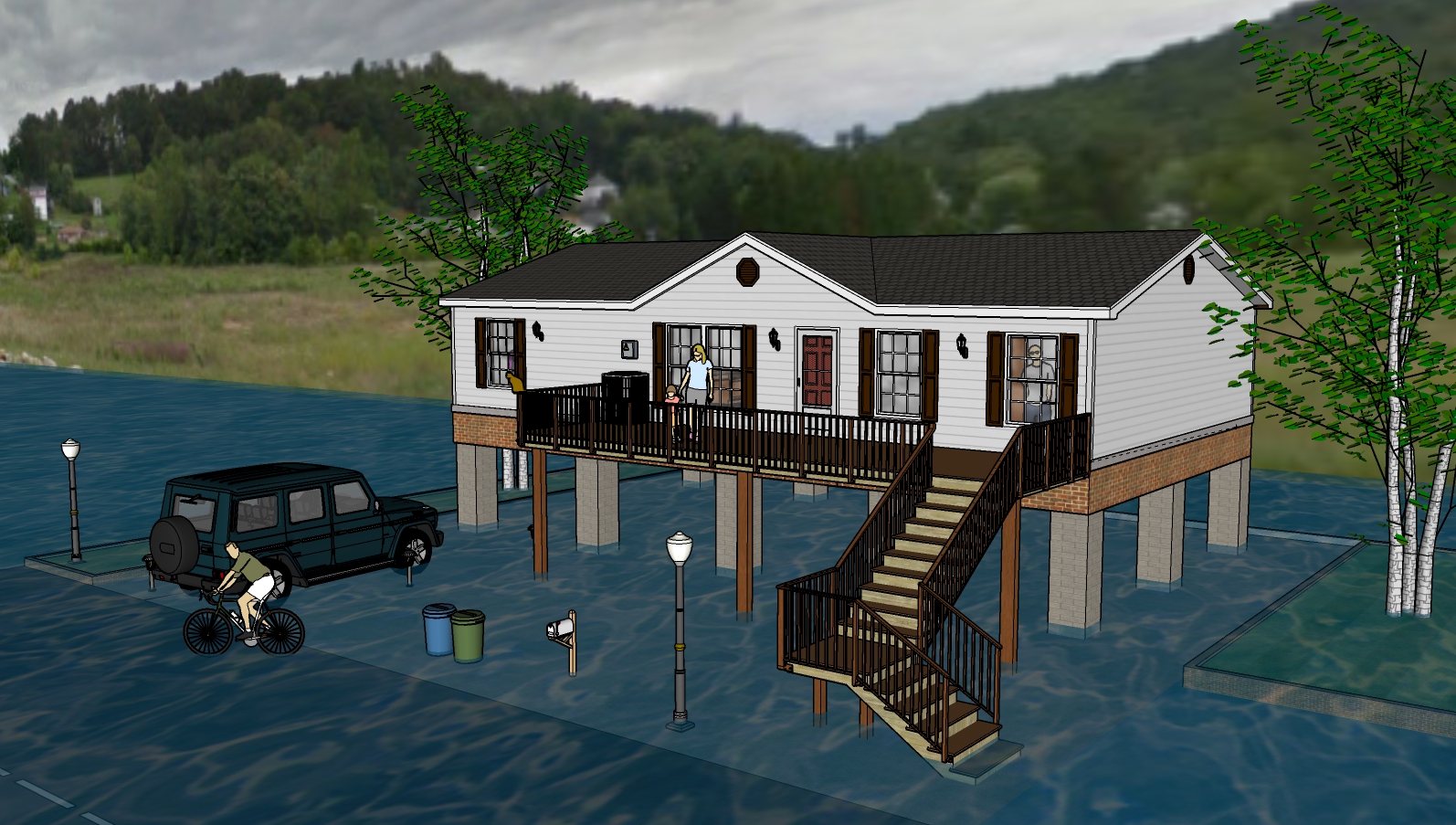 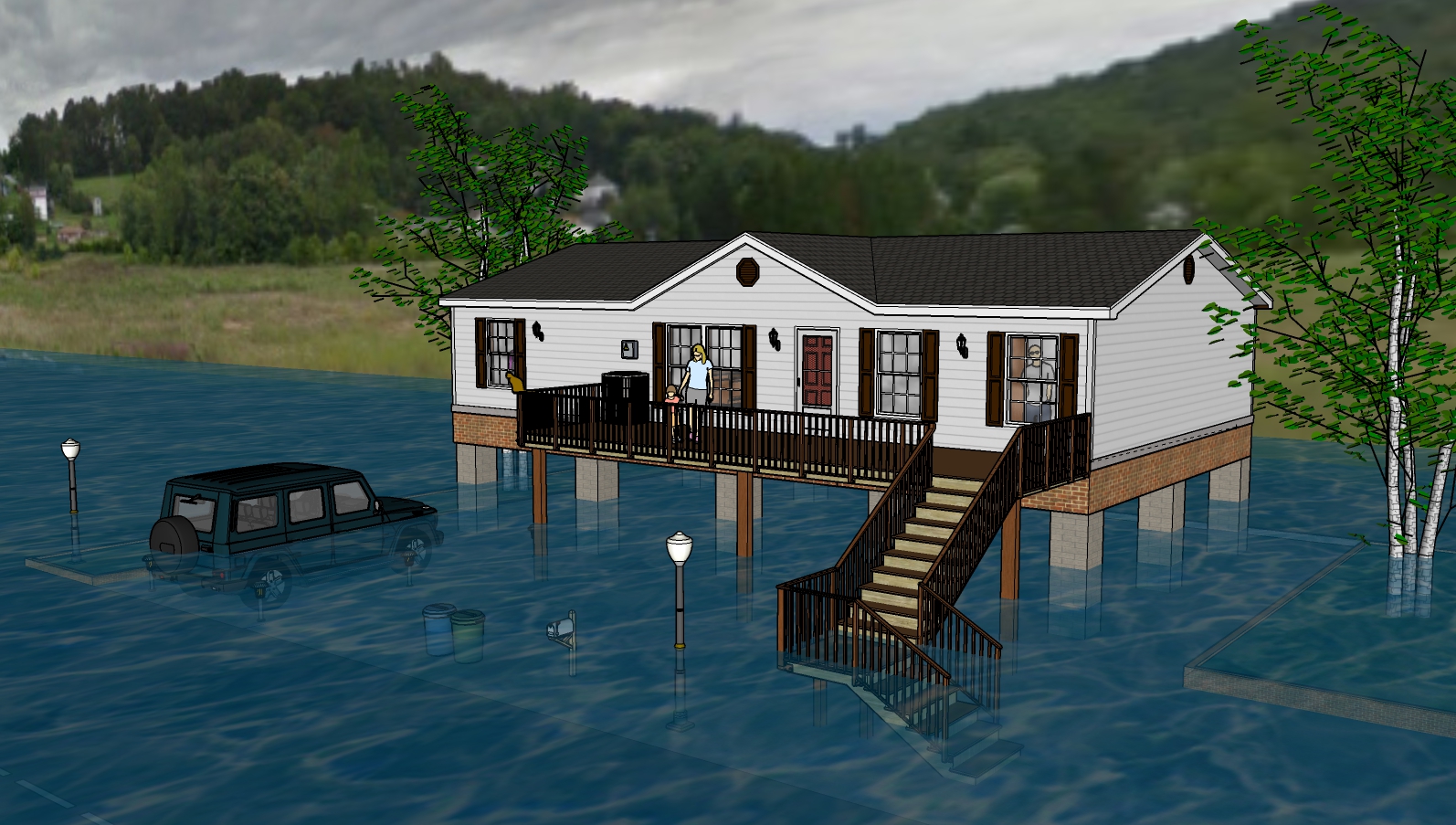 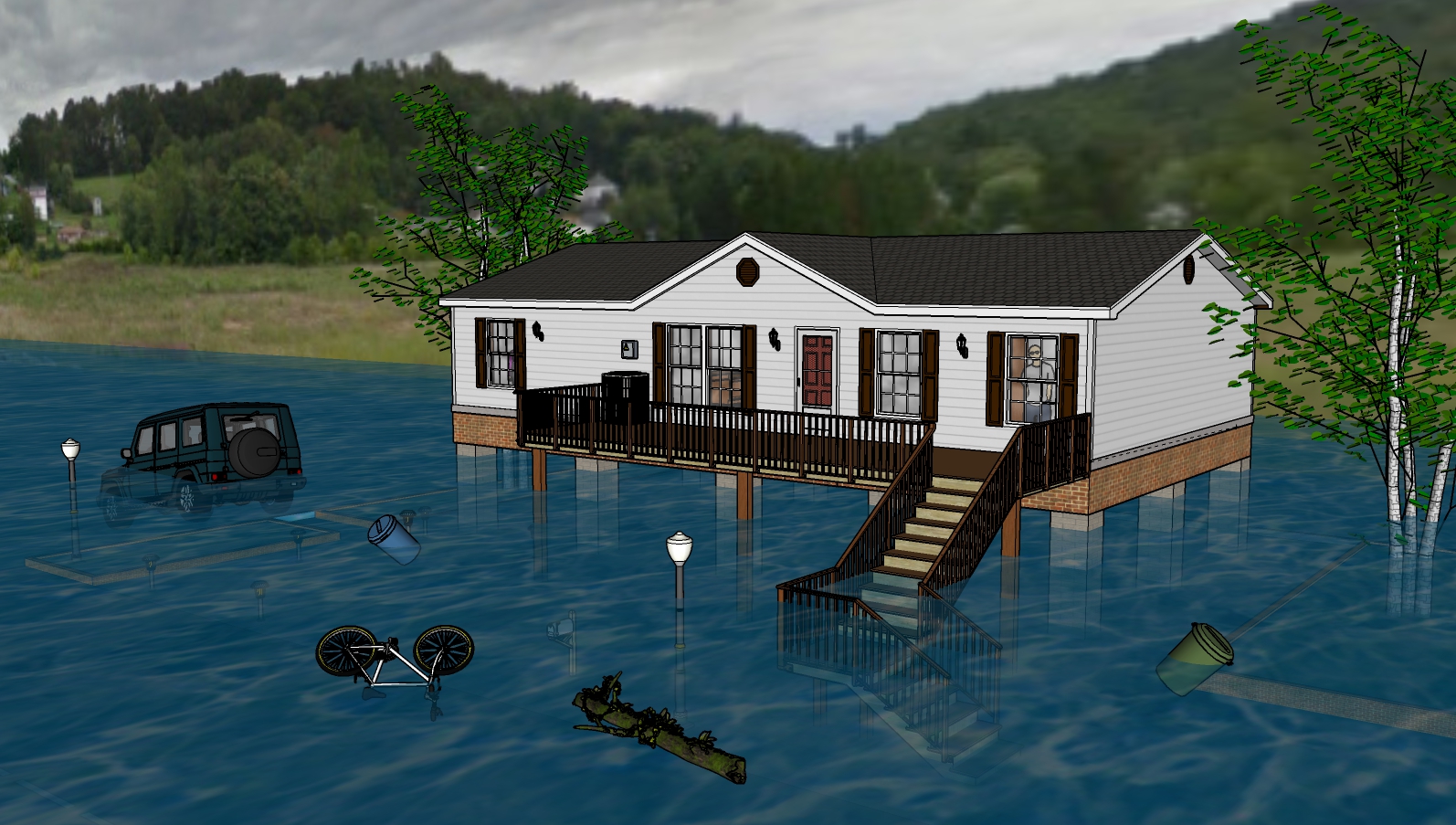 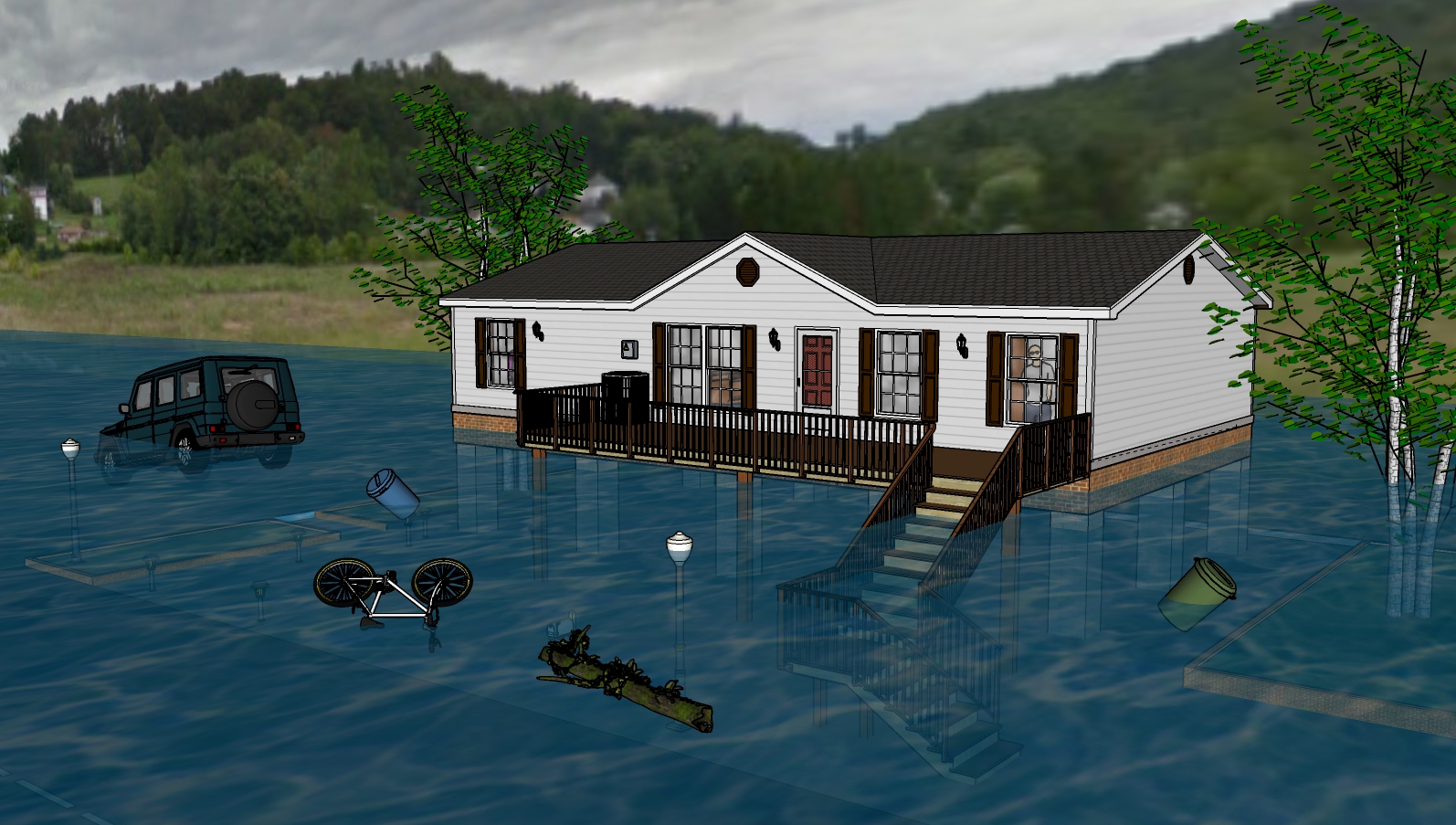 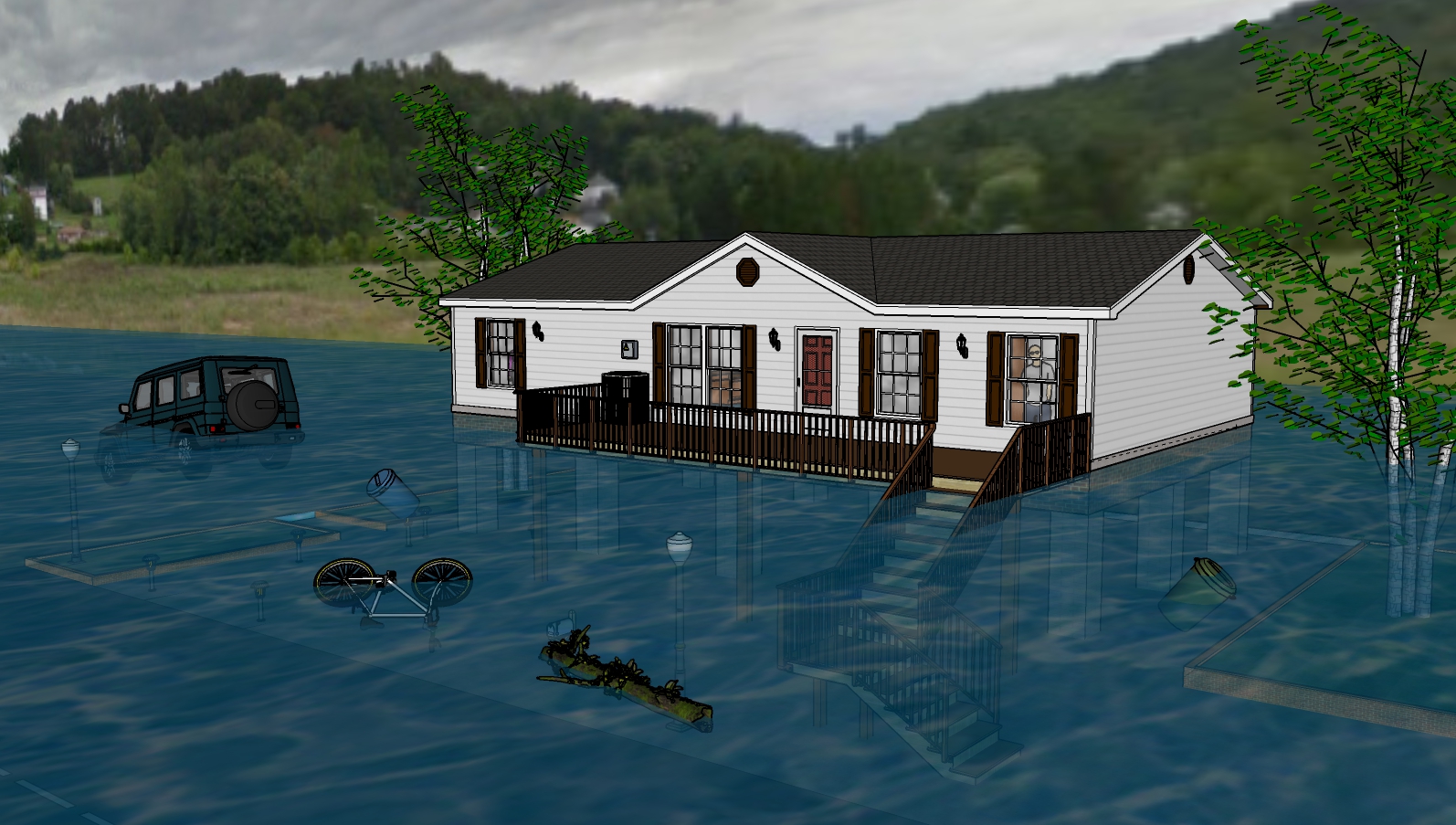 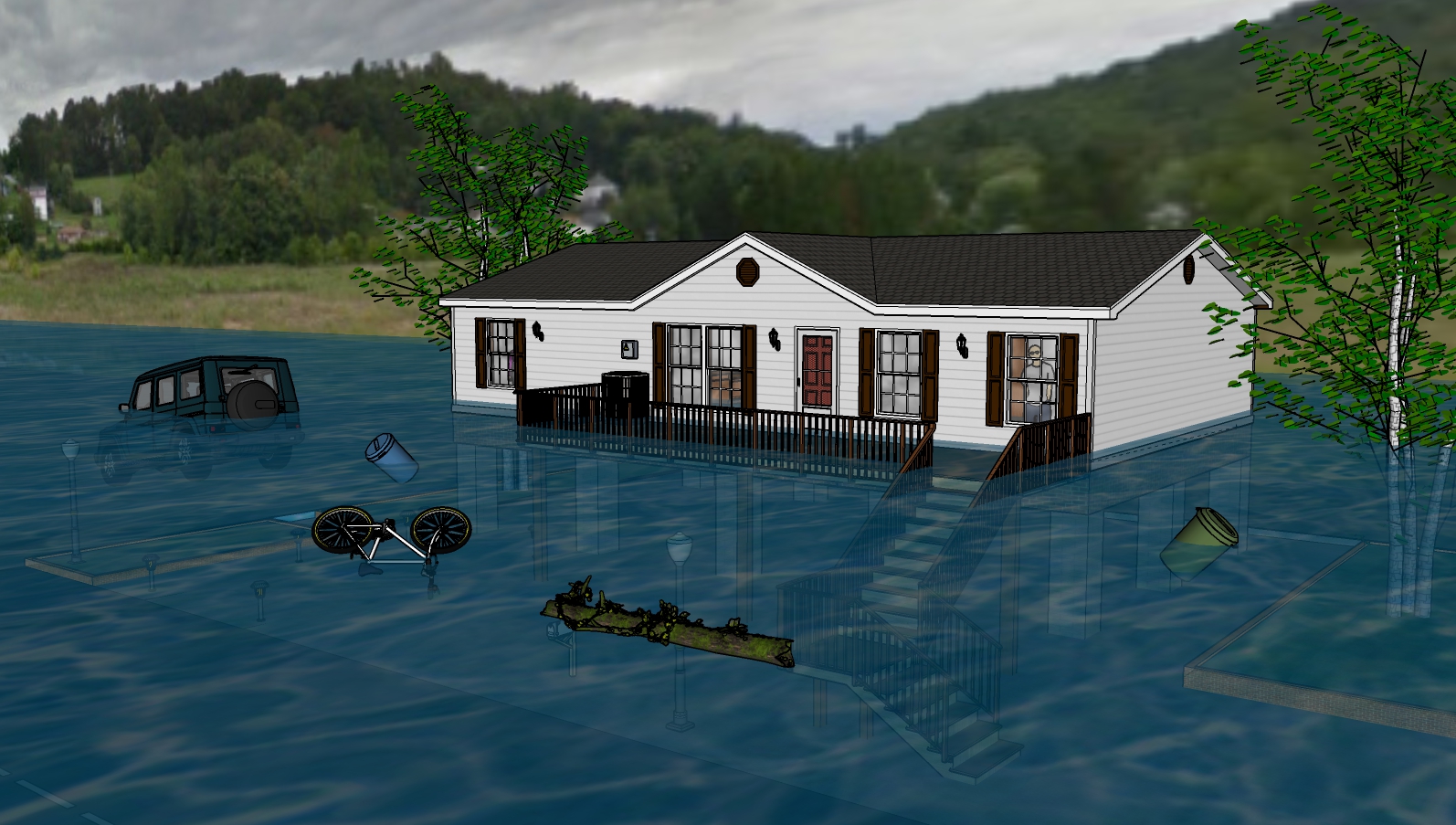 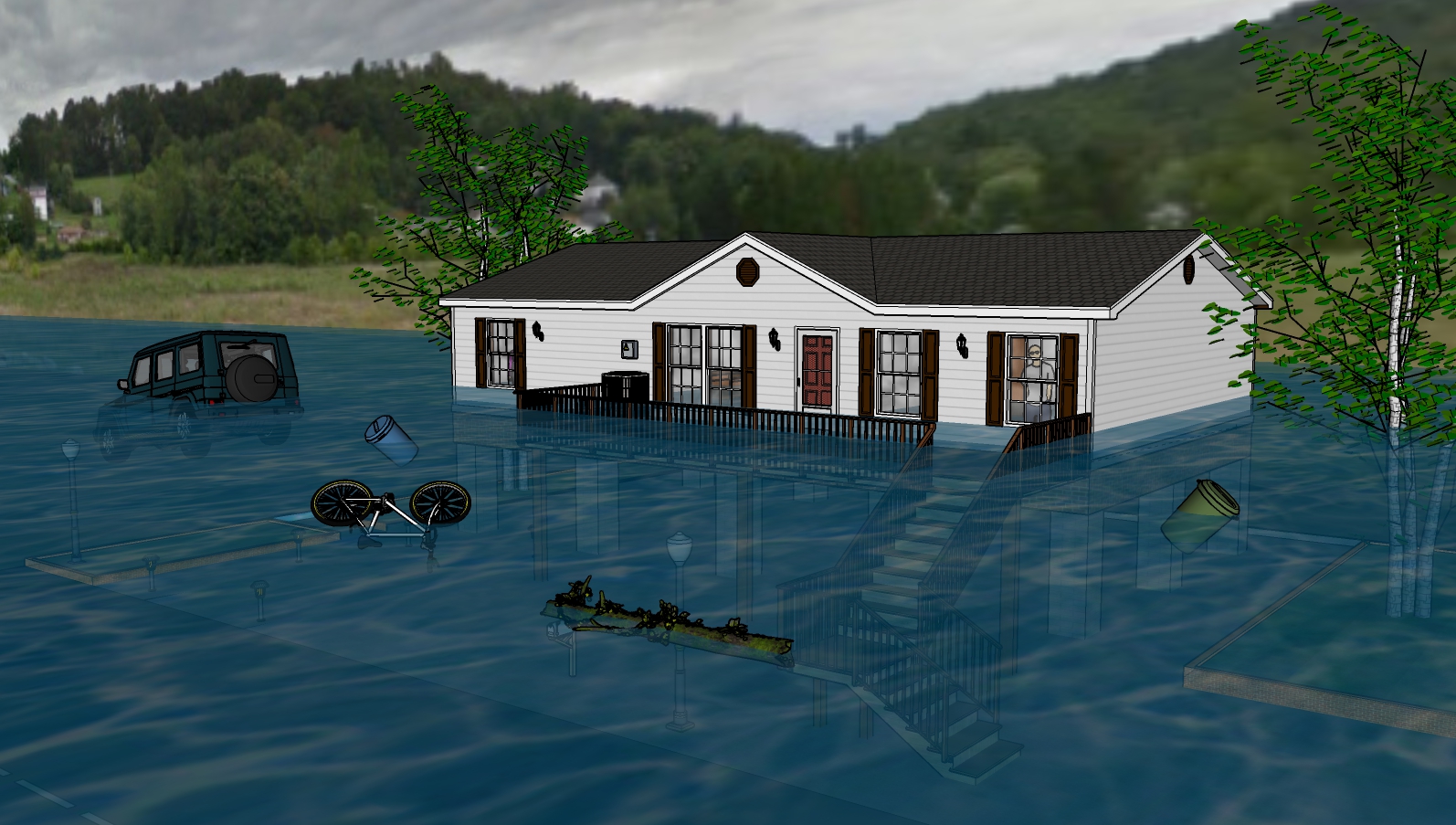 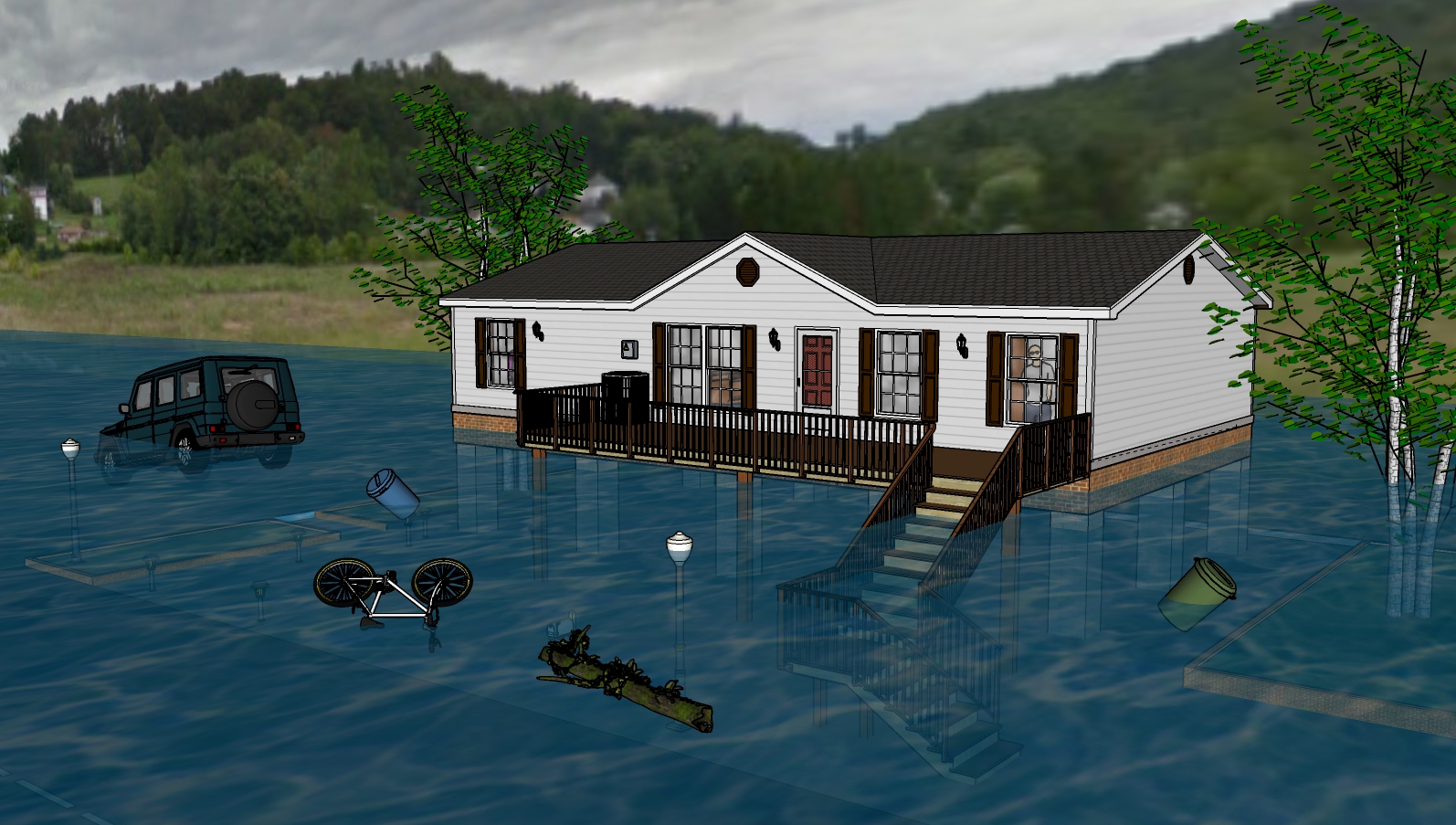 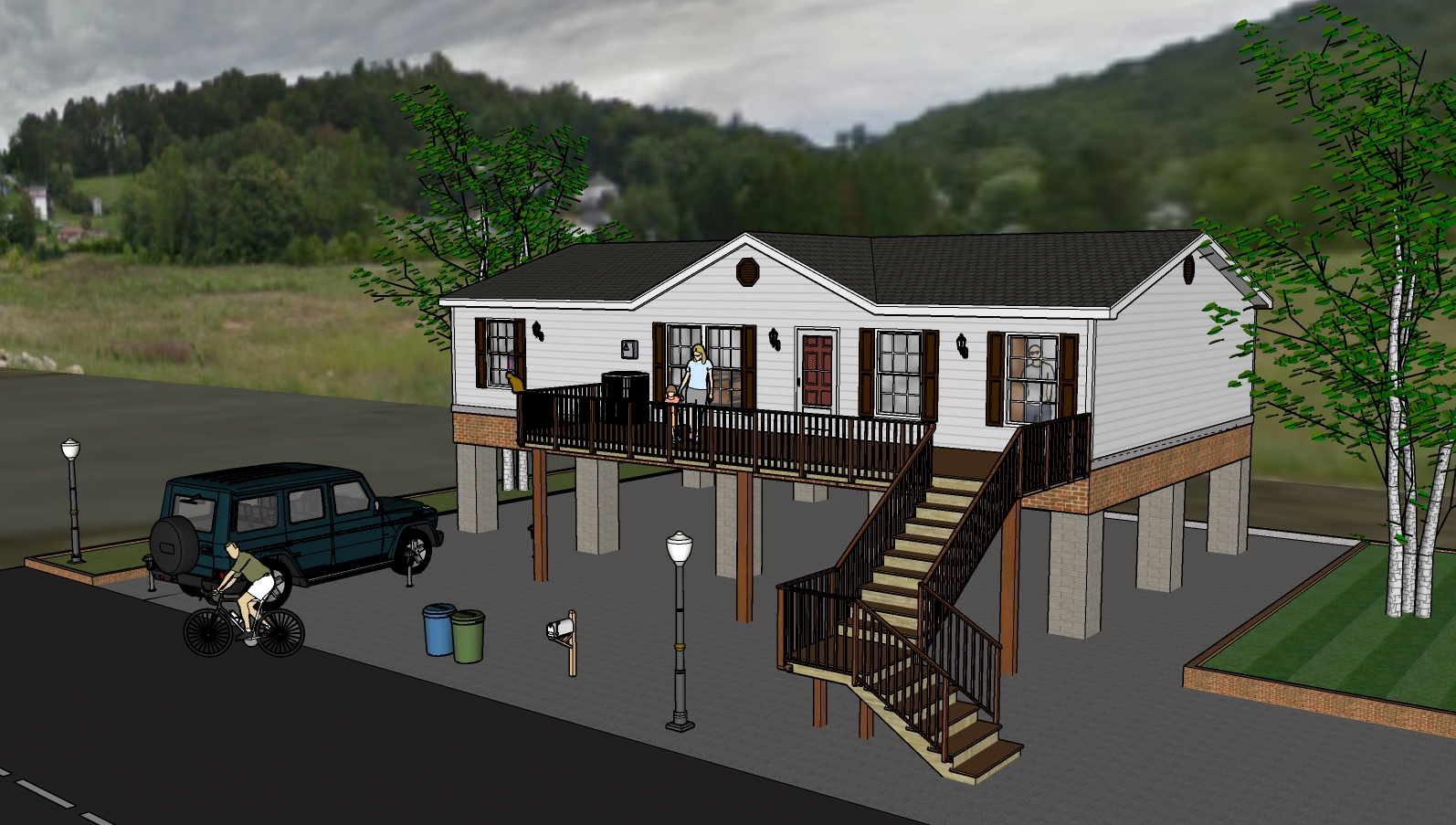 1 Foot Water Depth
2 Feet Water Depth
4 Feet Water Depth
6 Feet Water Depth
8 Feet Water Depth
9 Feet Water Depth
10 Feet Water Depth
11 Feet Water Depth
Eight Feet Water Depth
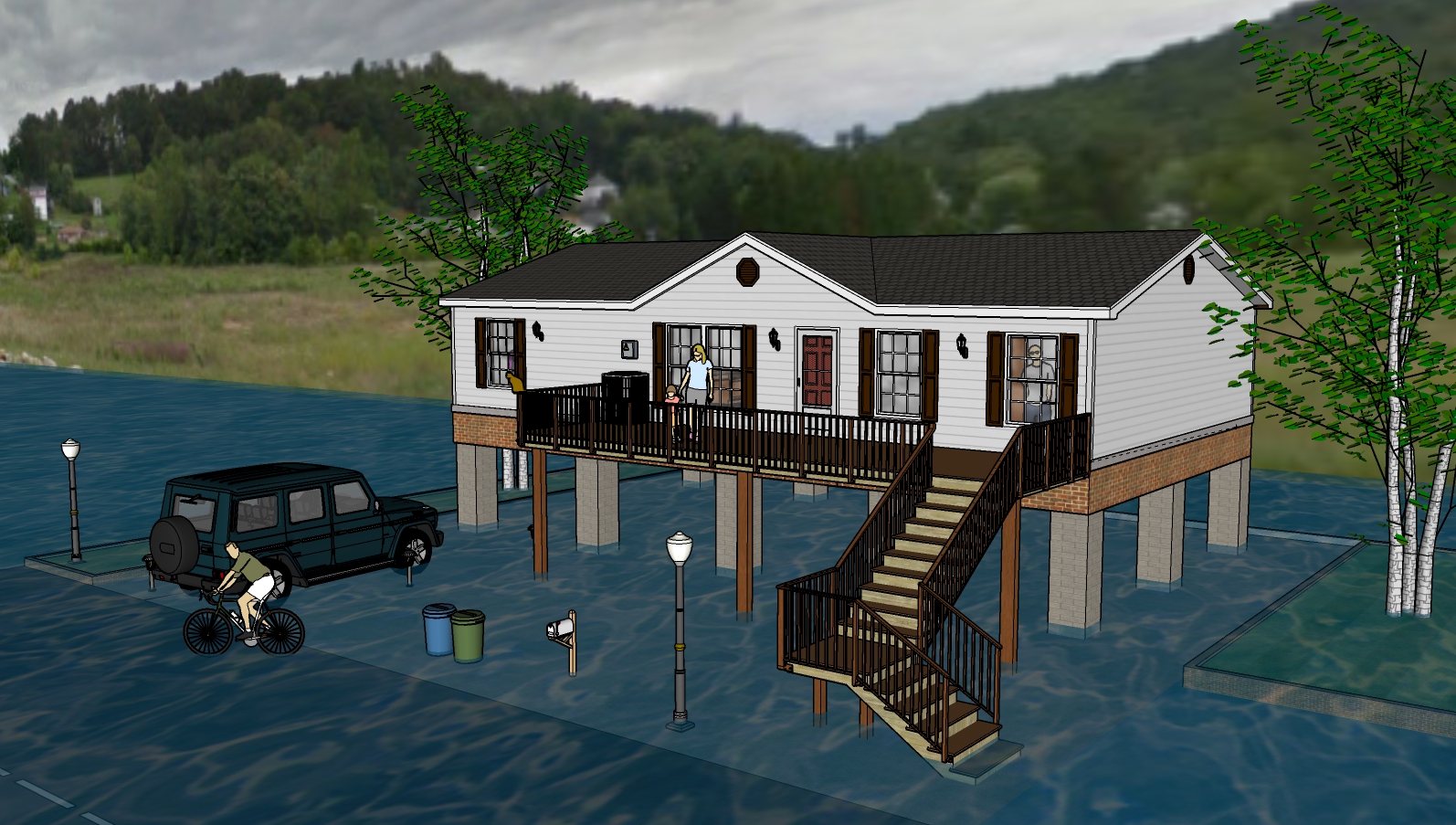 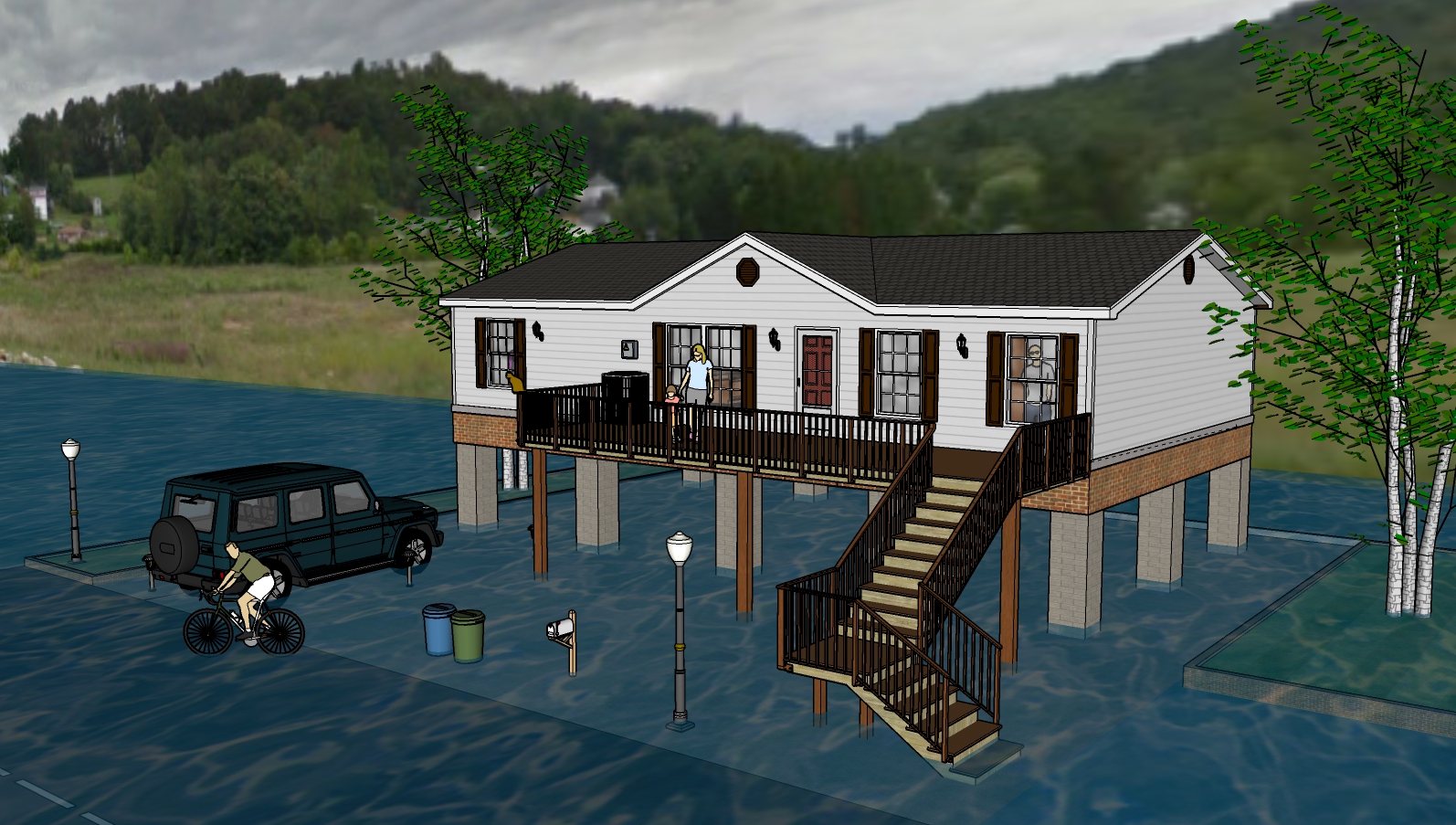 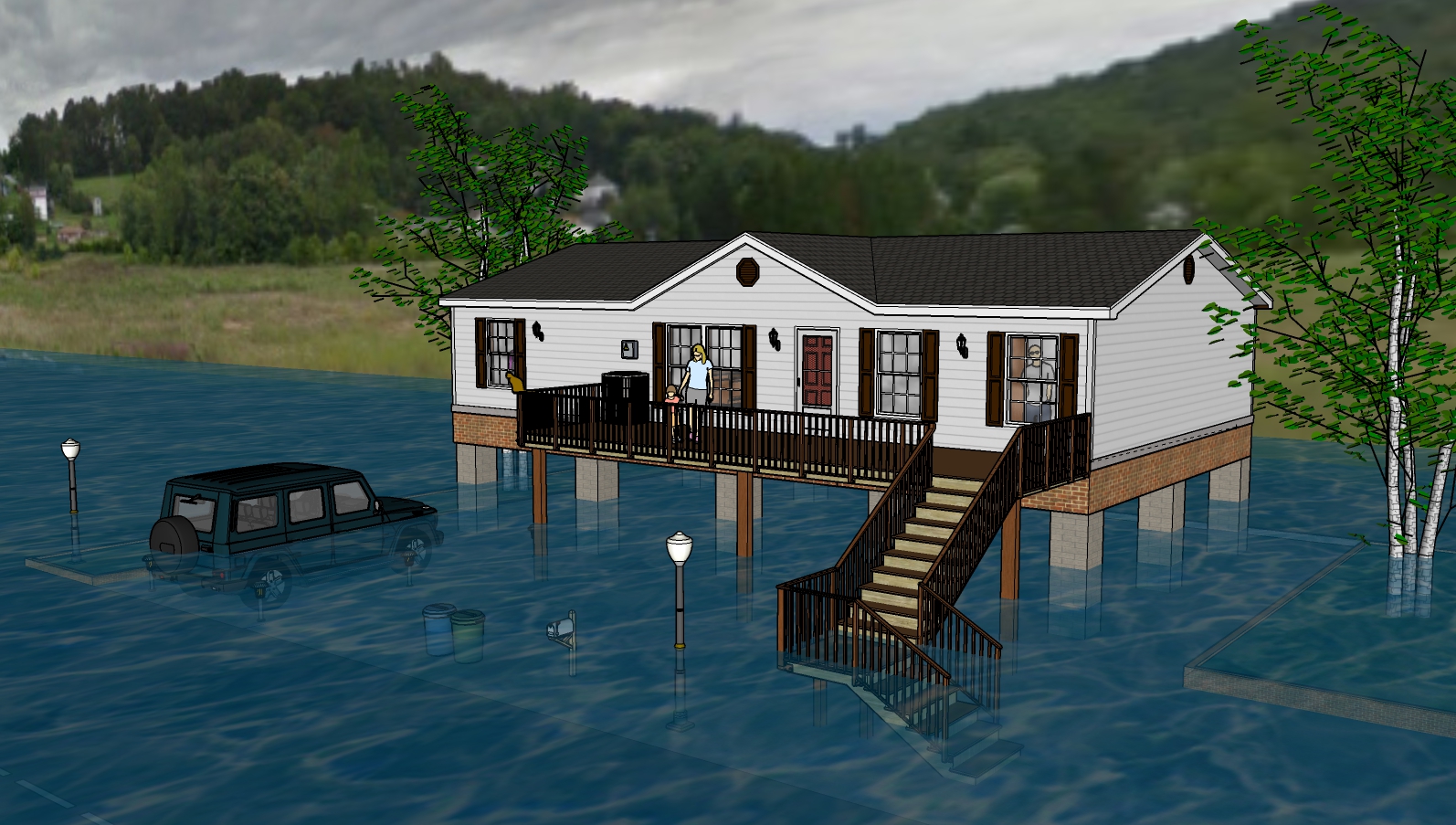 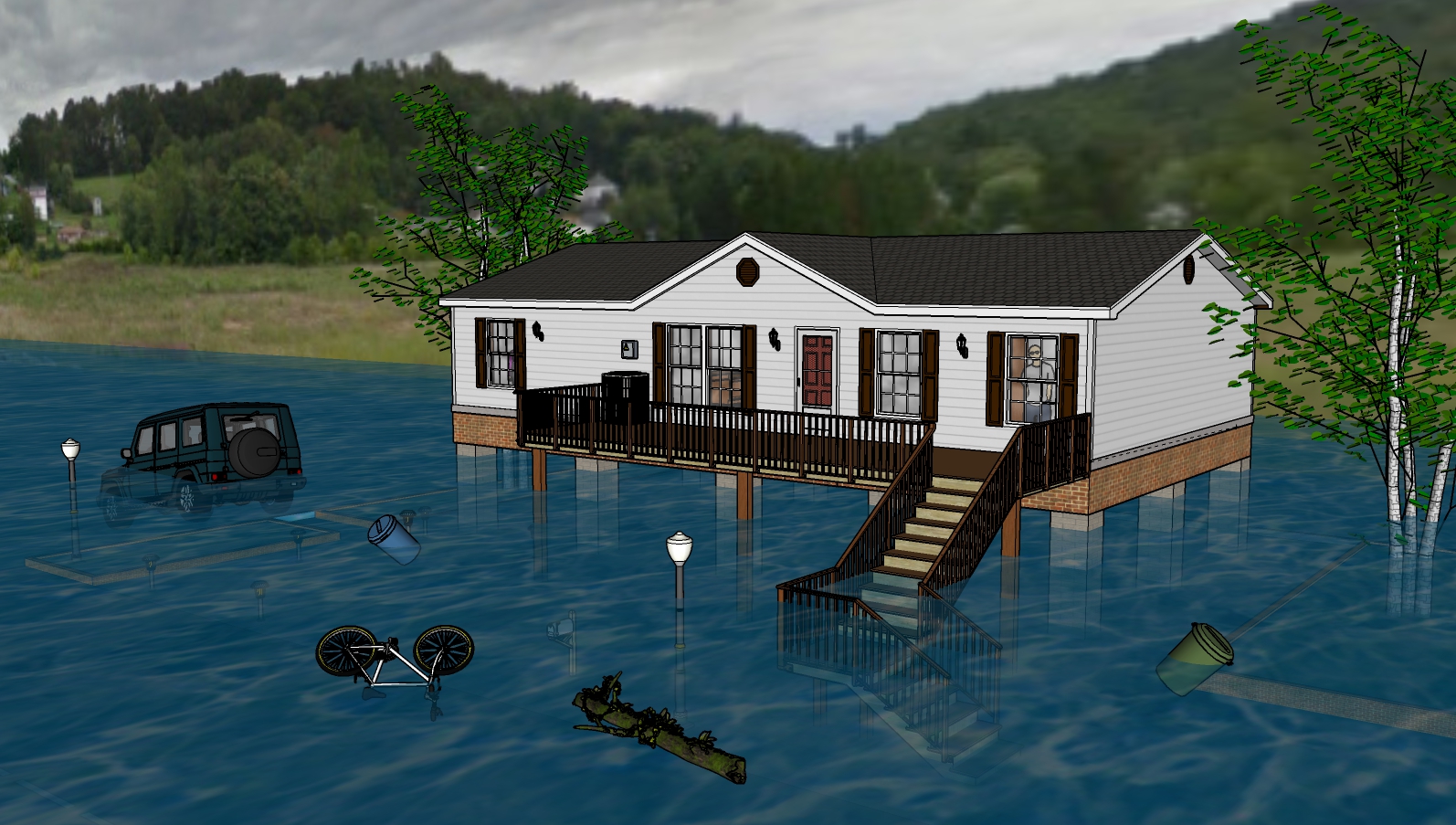 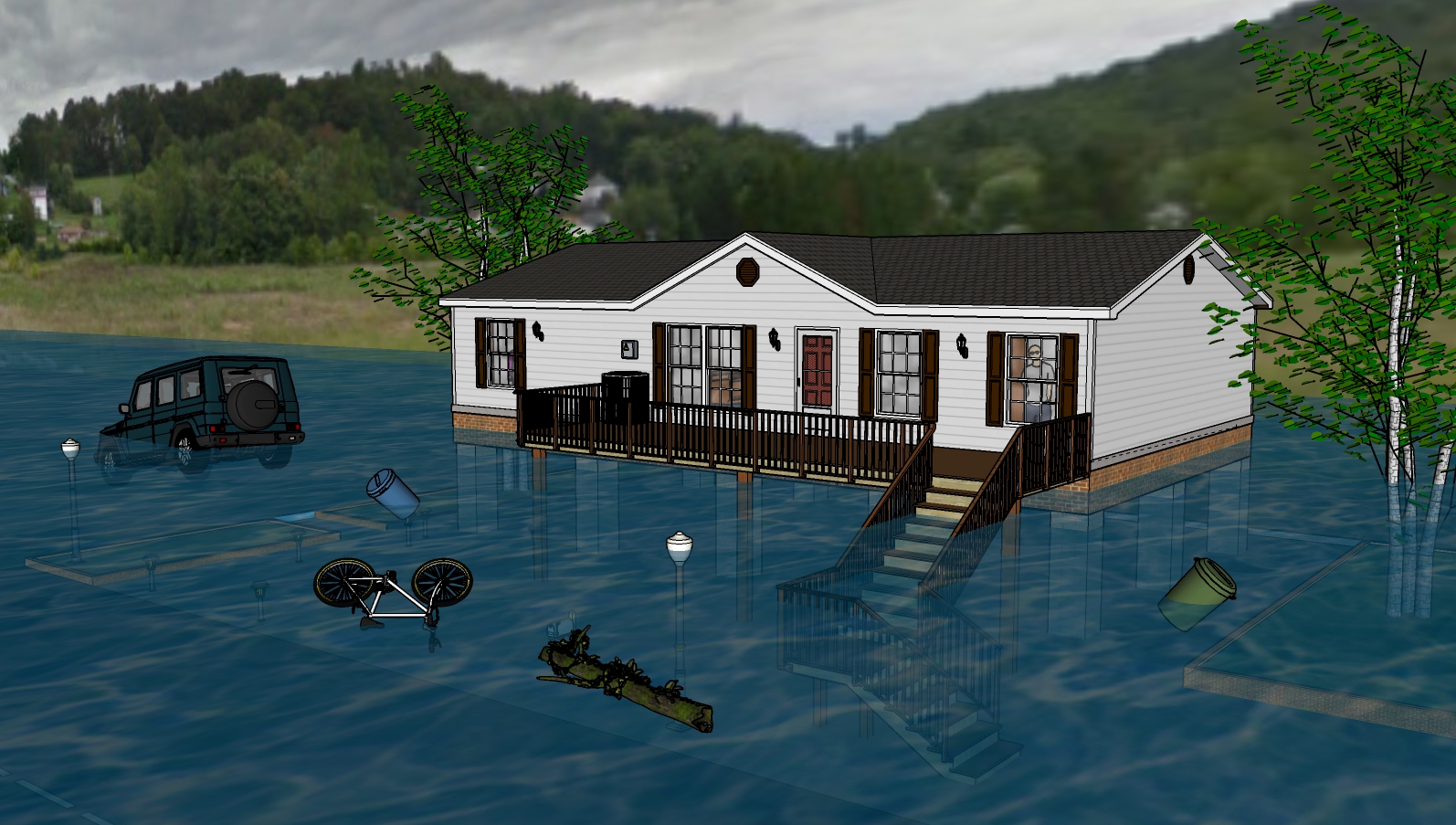 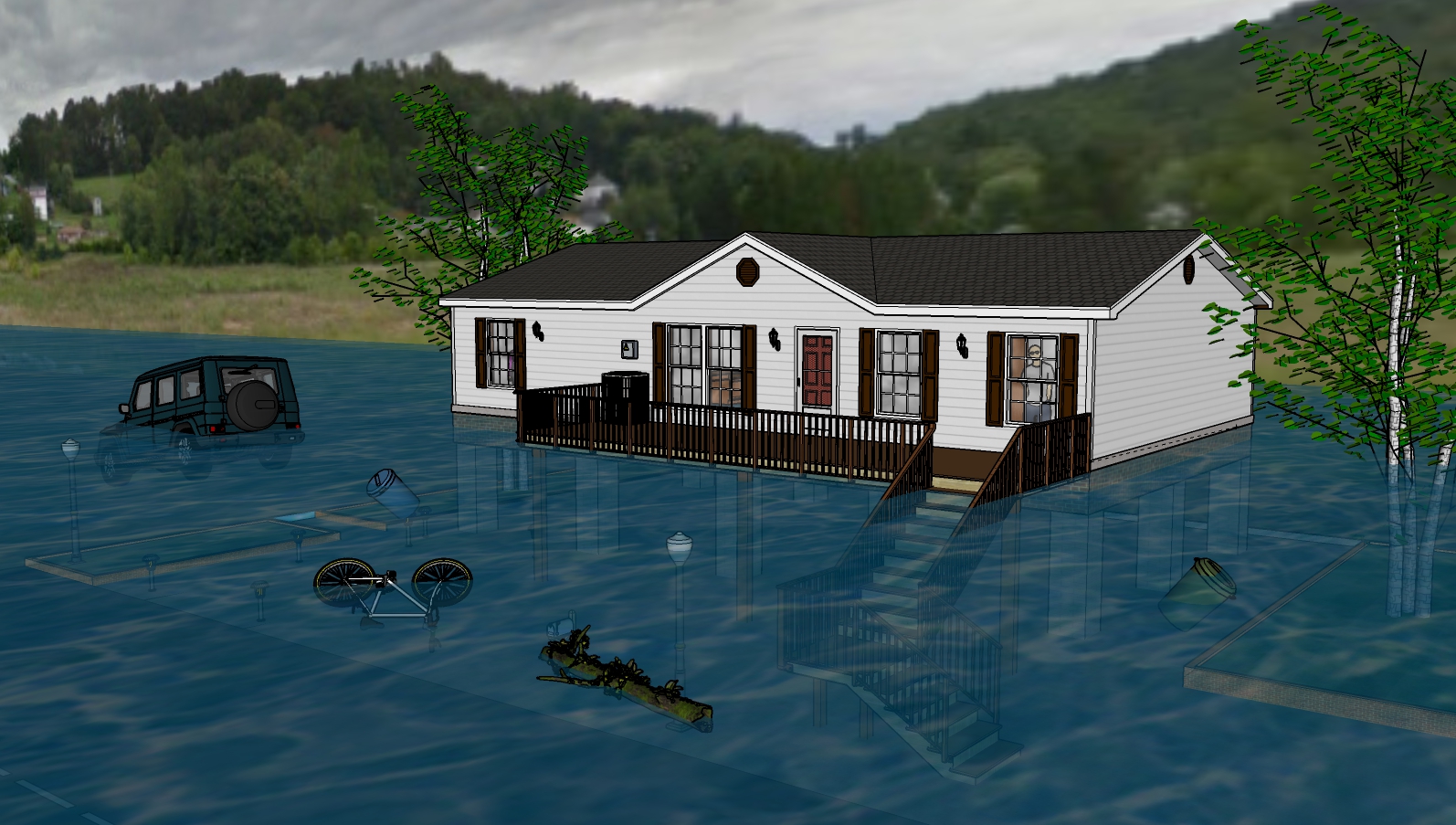 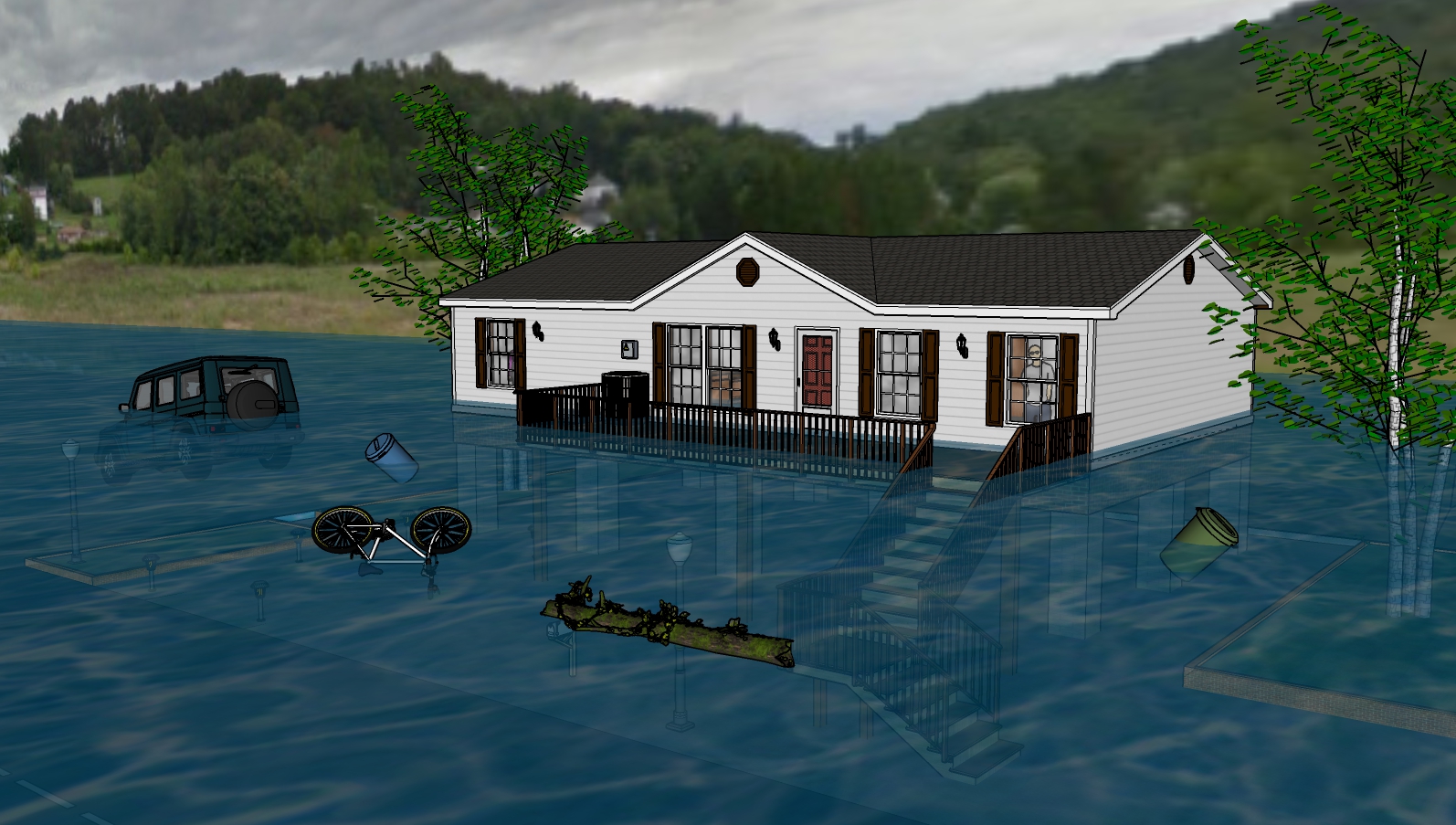 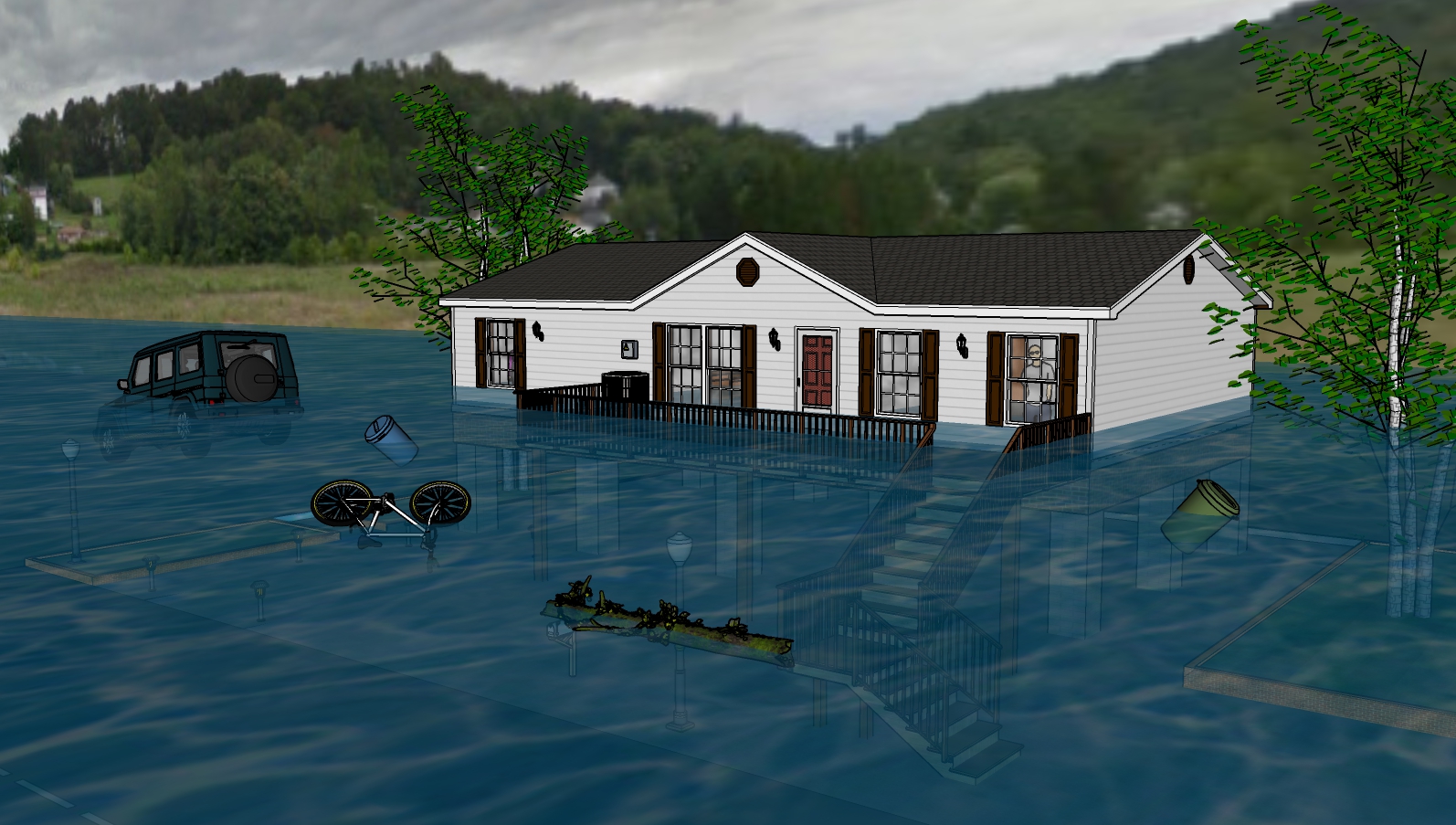 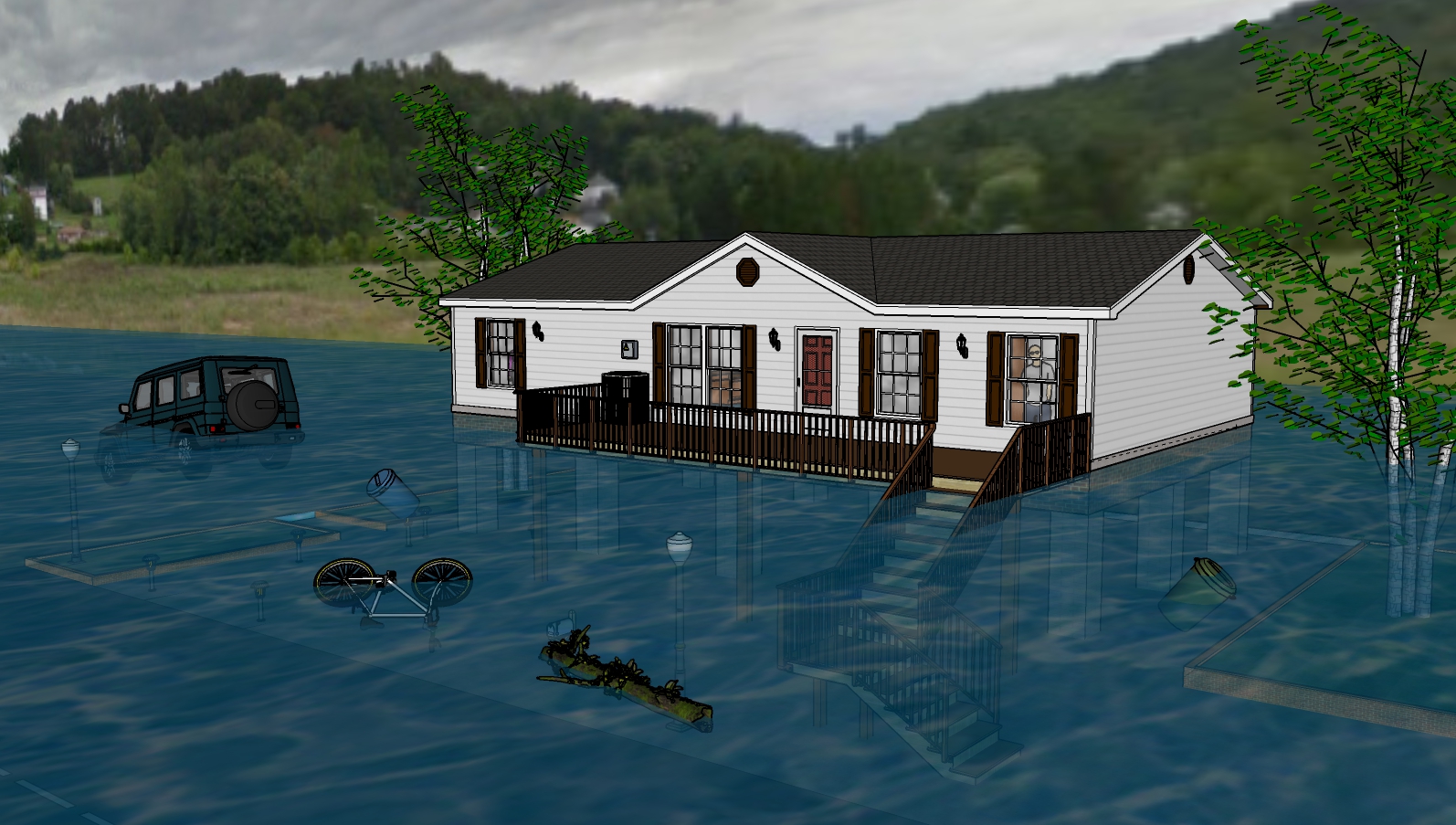 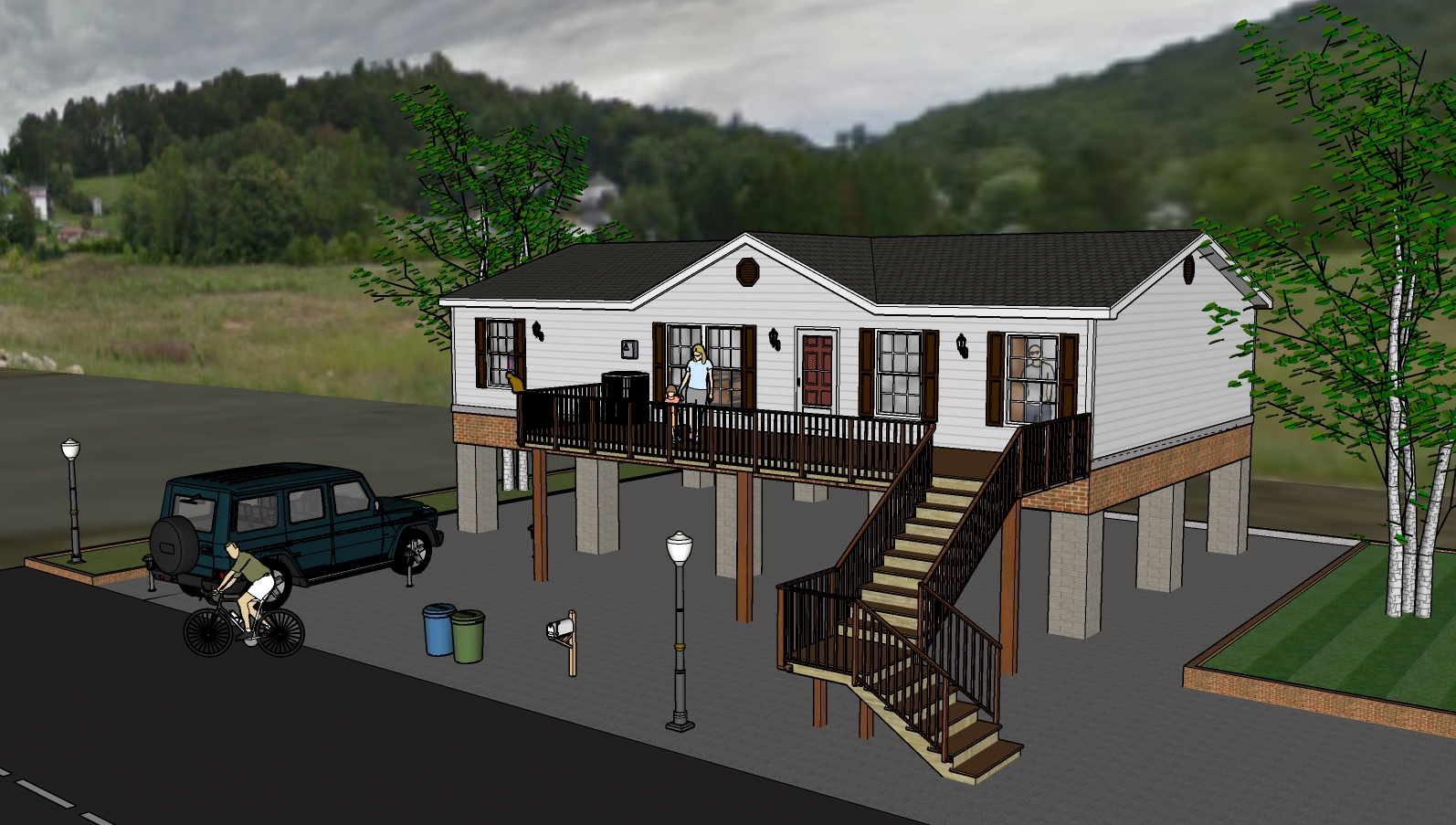 1 Foot Water Depth
2 Feet Water Depth
4 Feet Water Depth
6 Feet Water Depth
8 Feet Water Depth
9 Feet Water Depth
10 Feet Water Depth
11 Feet Water Depth
Nine Feet Water Depth
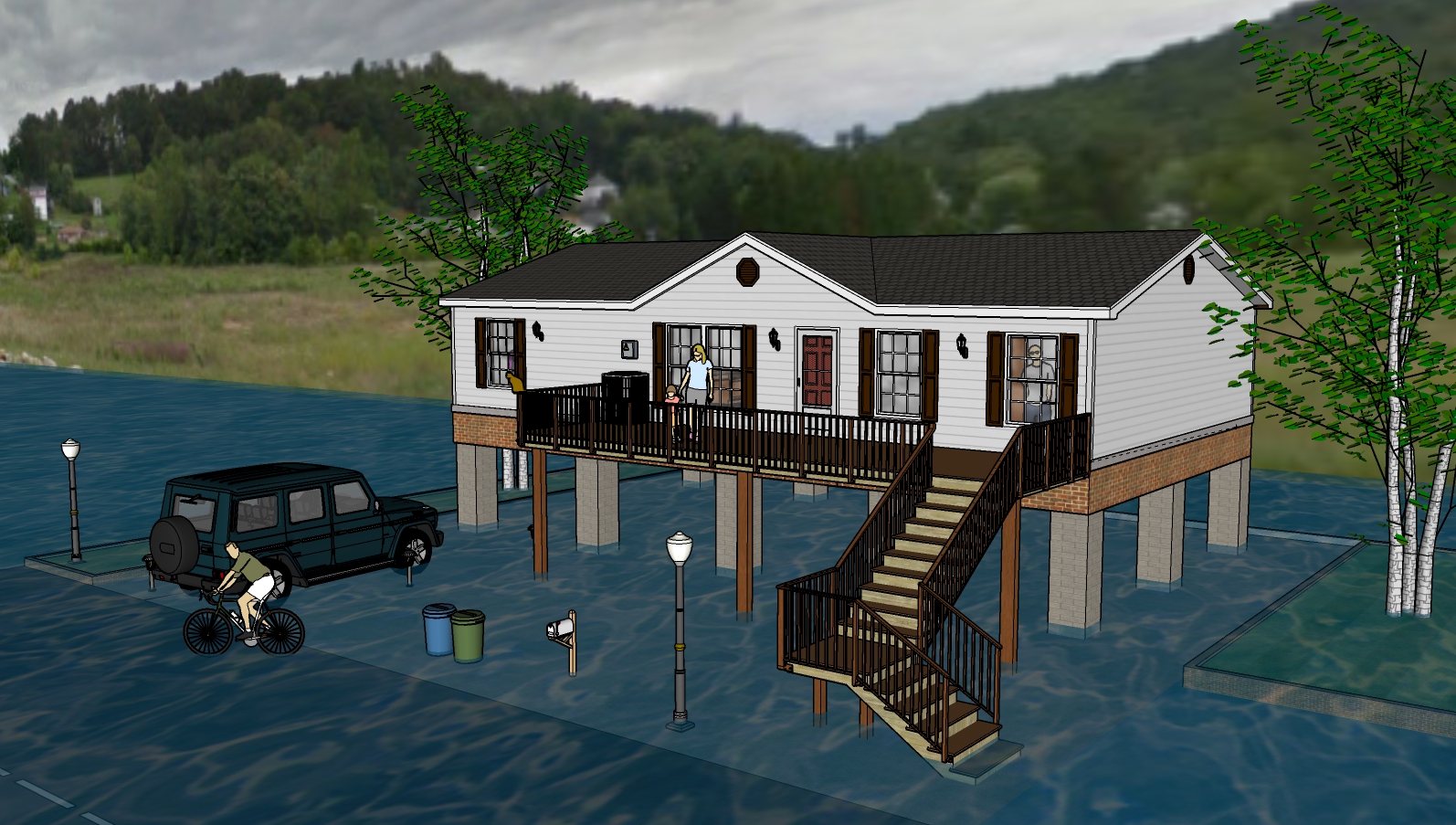 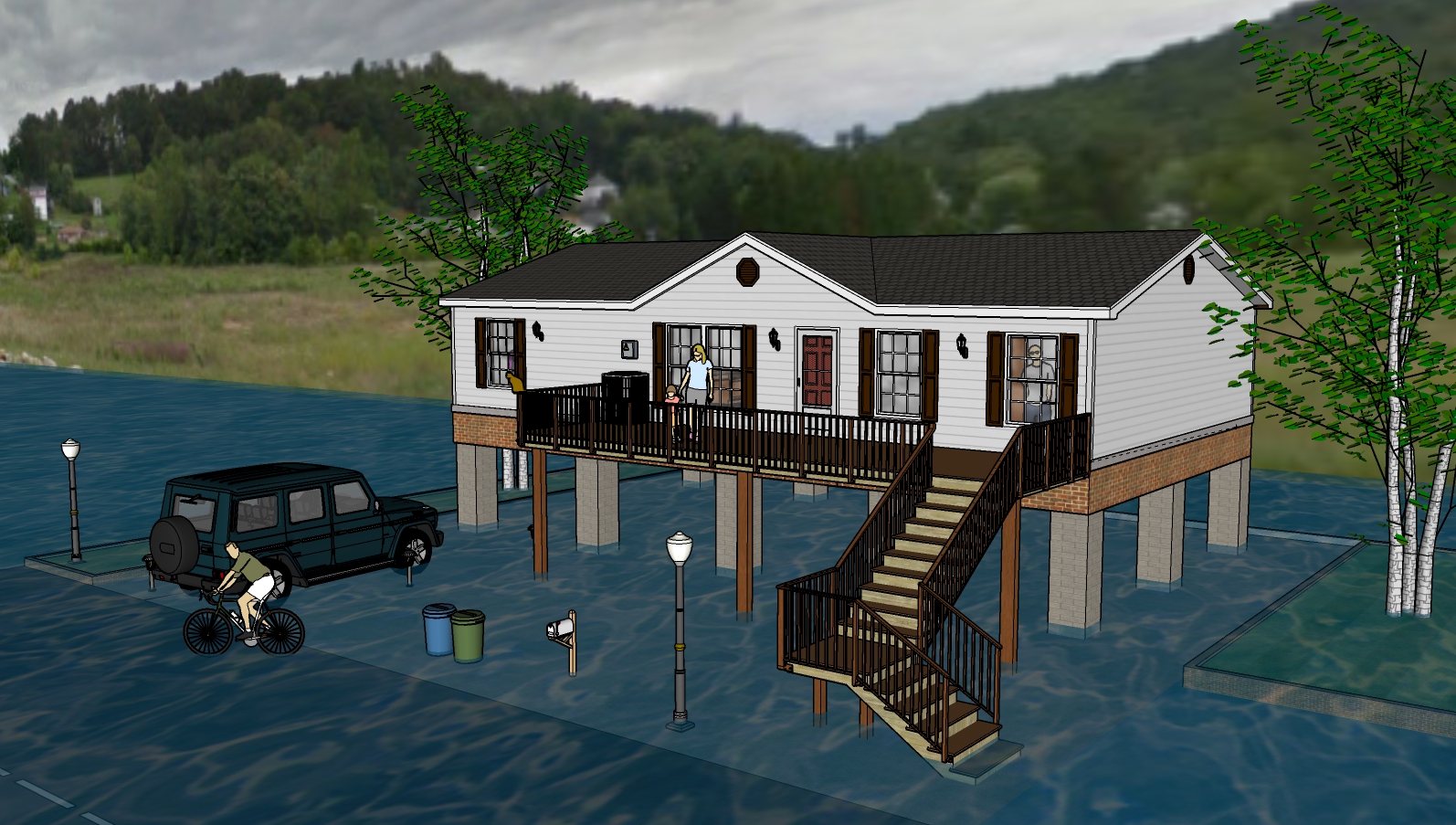 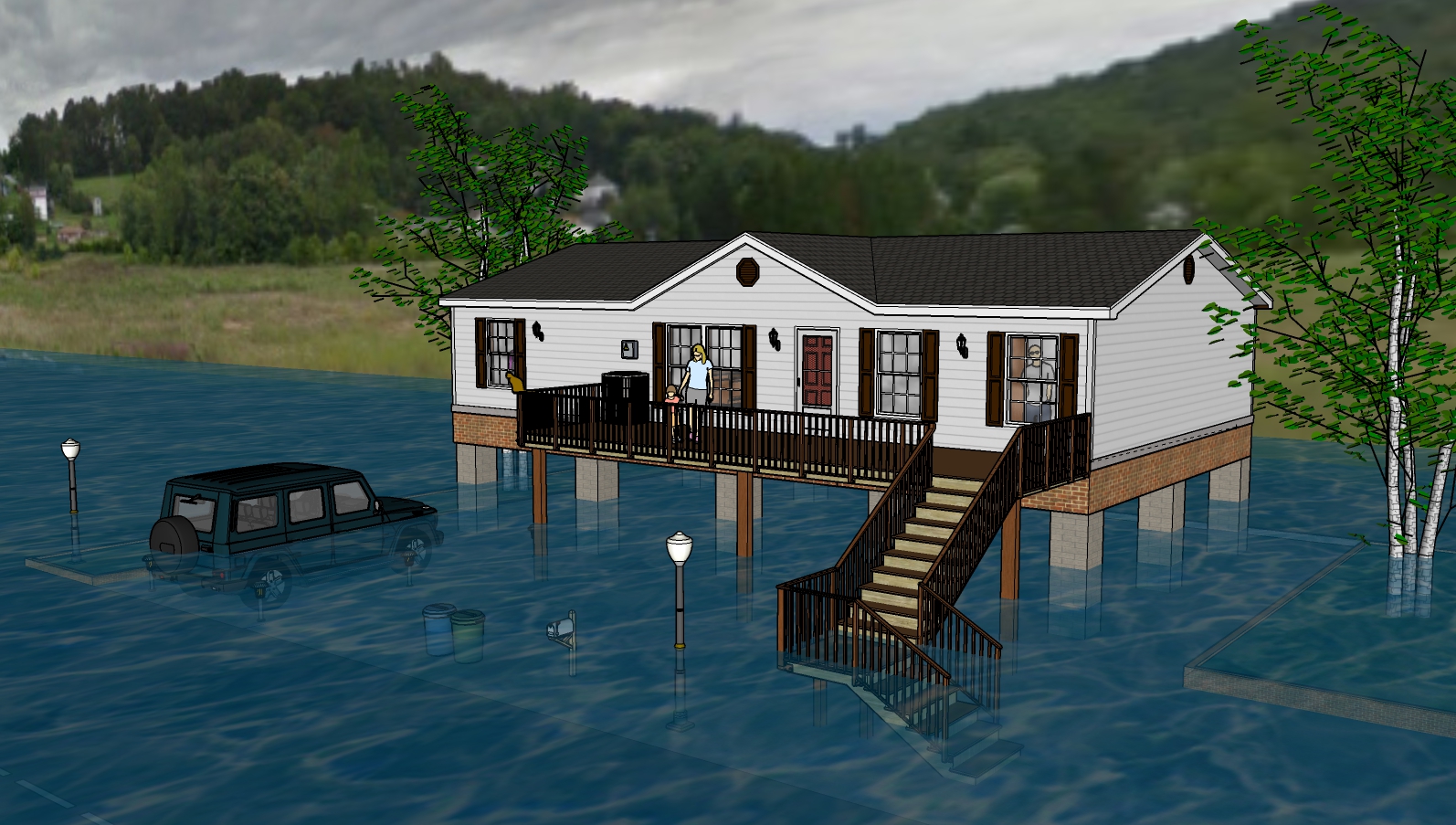 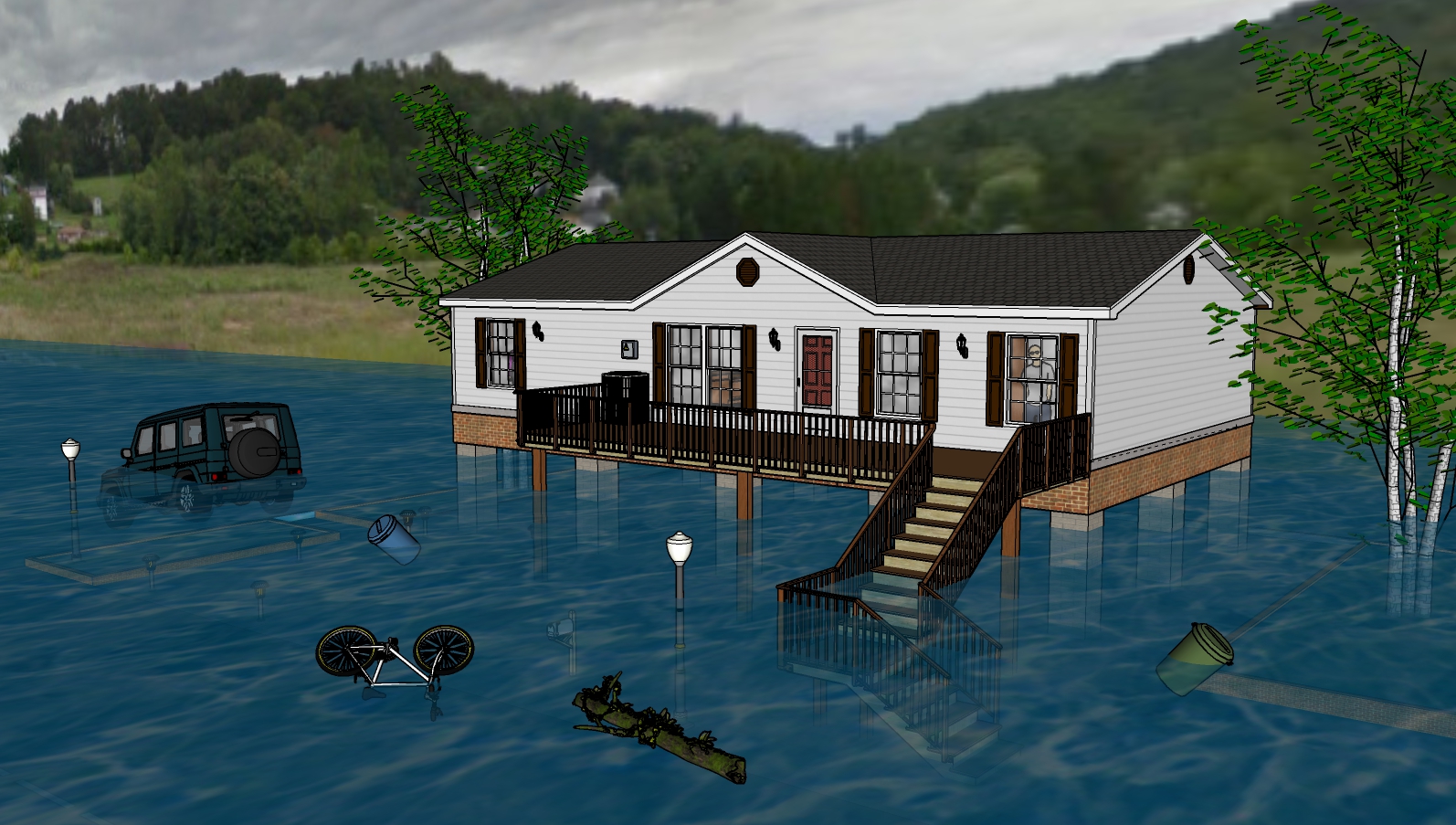 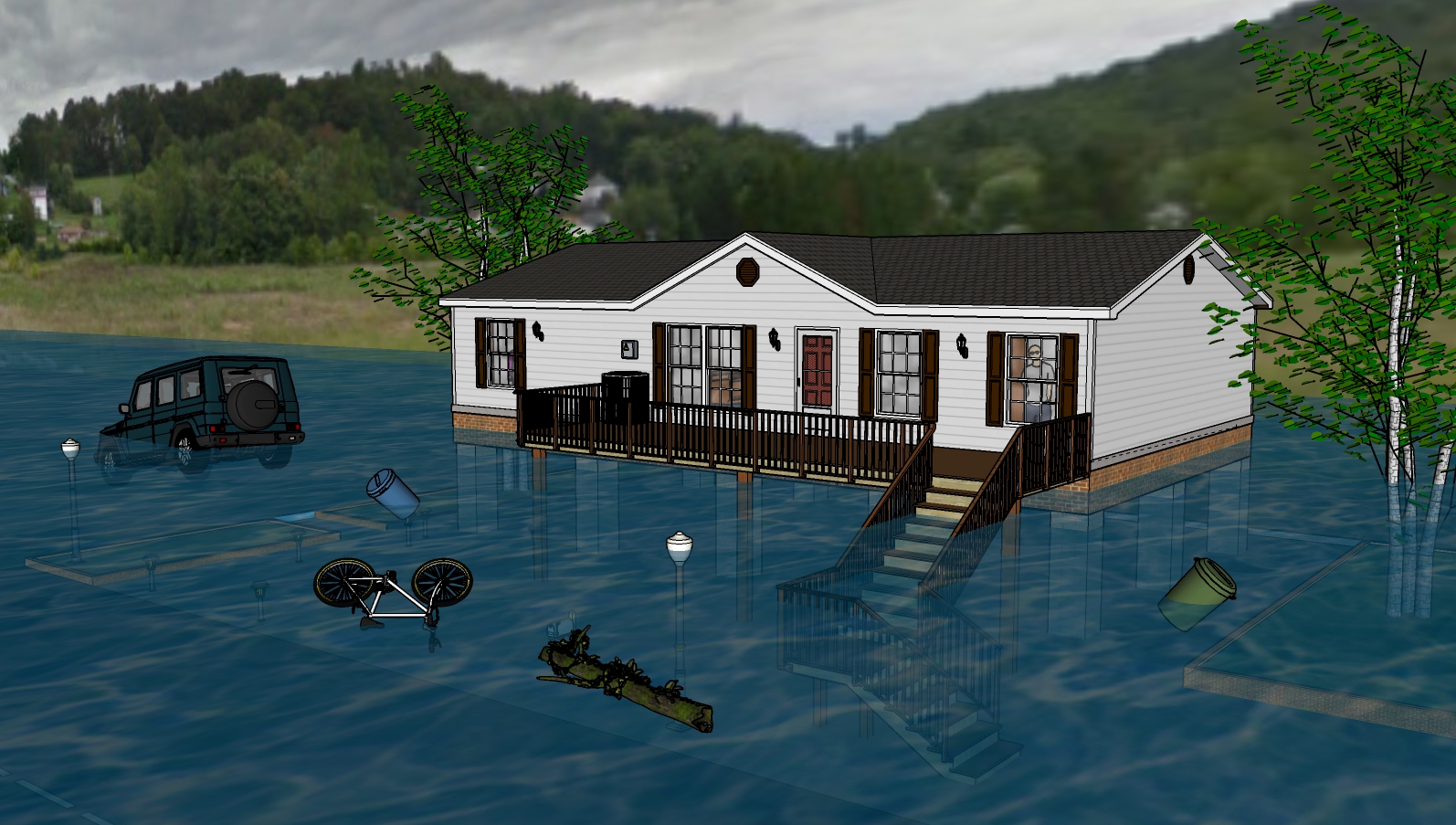 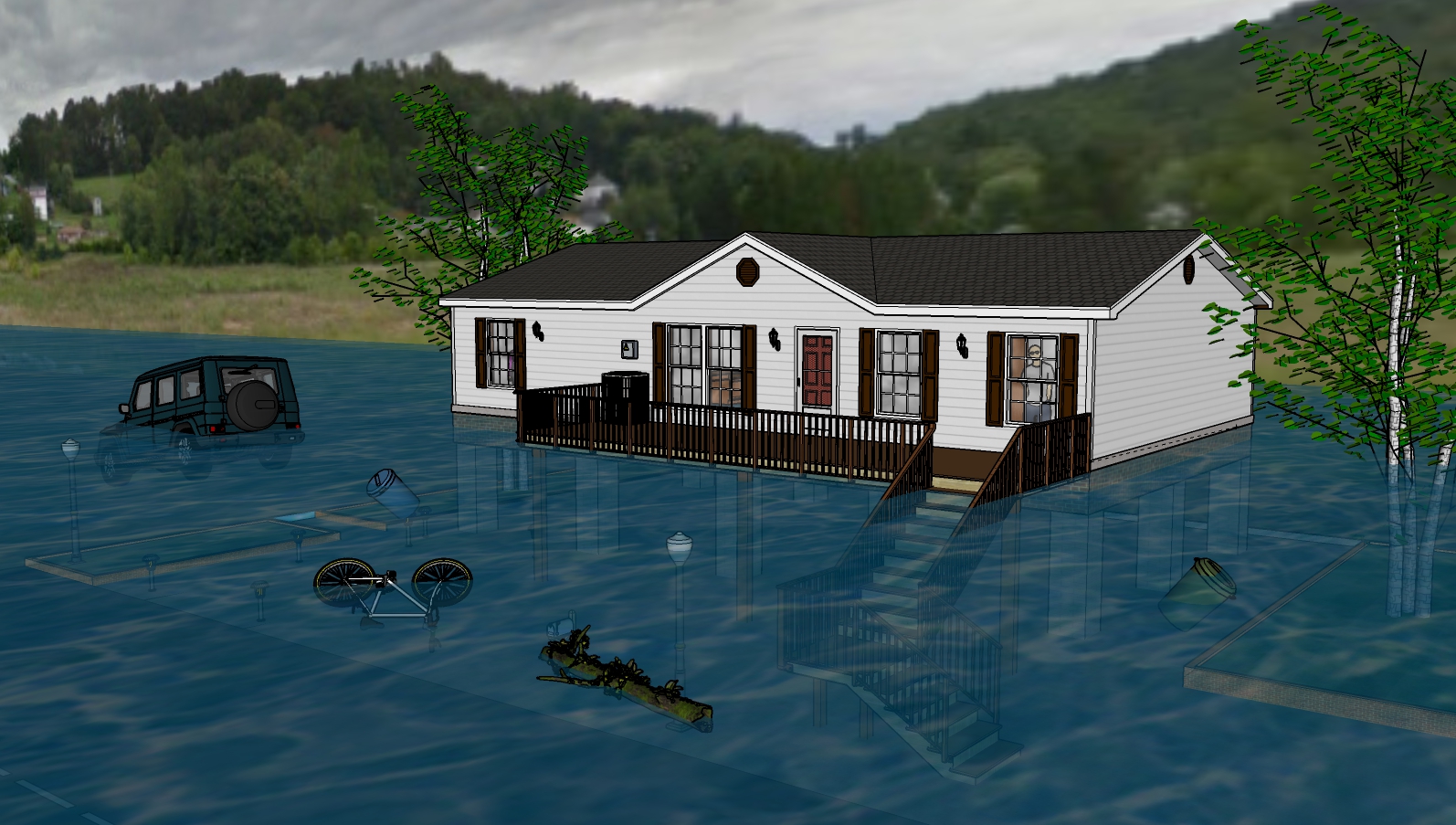 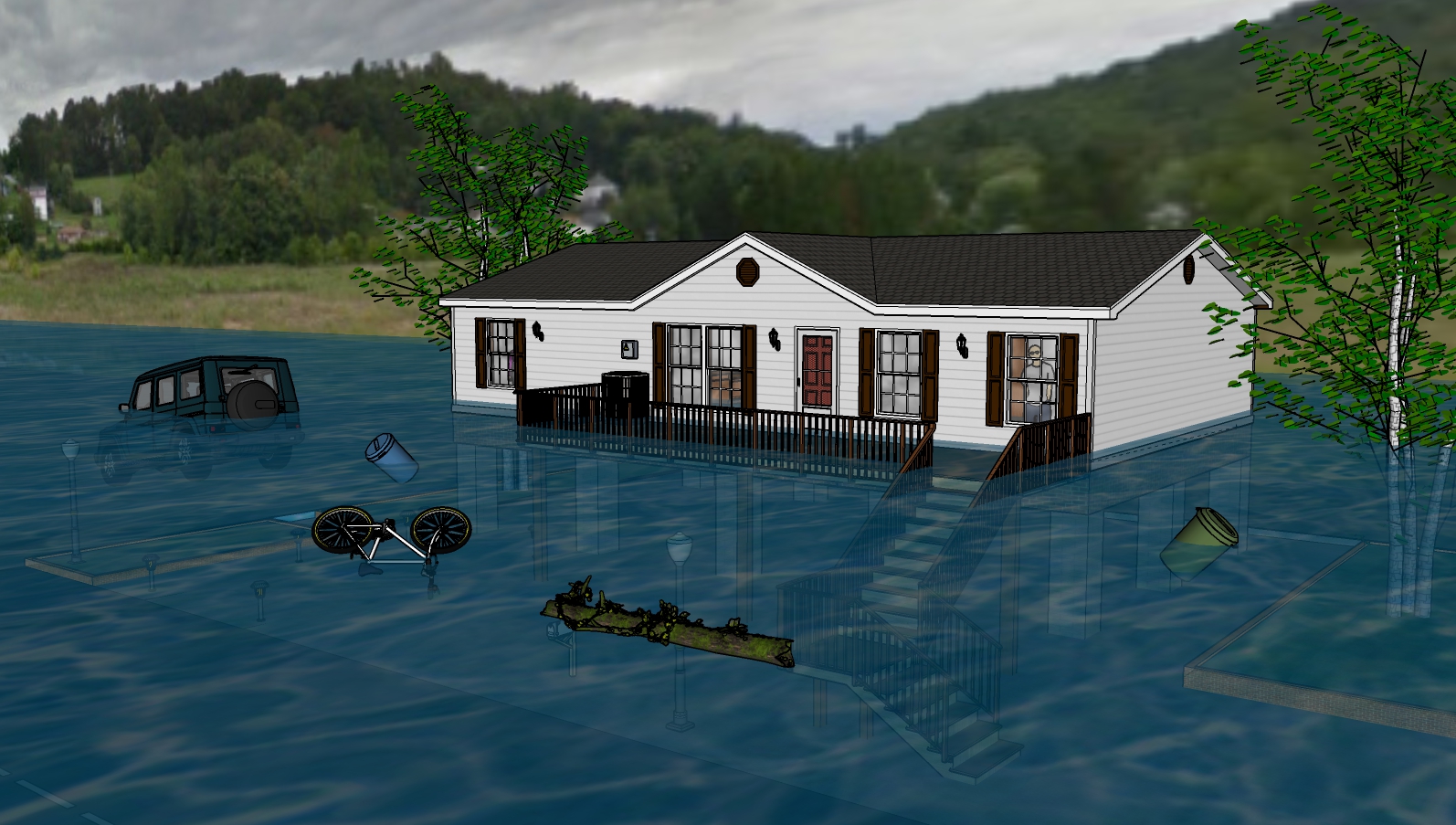 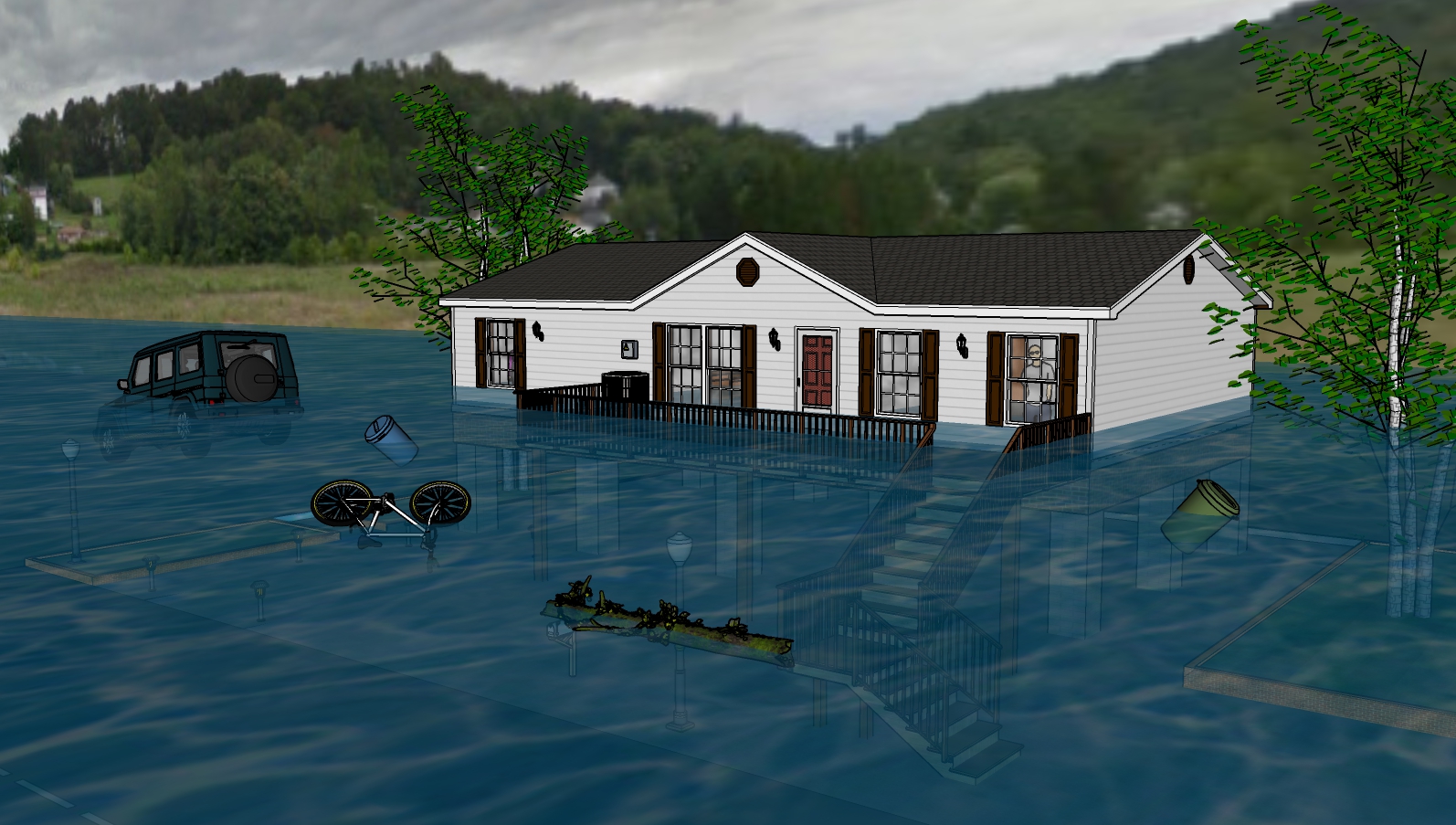 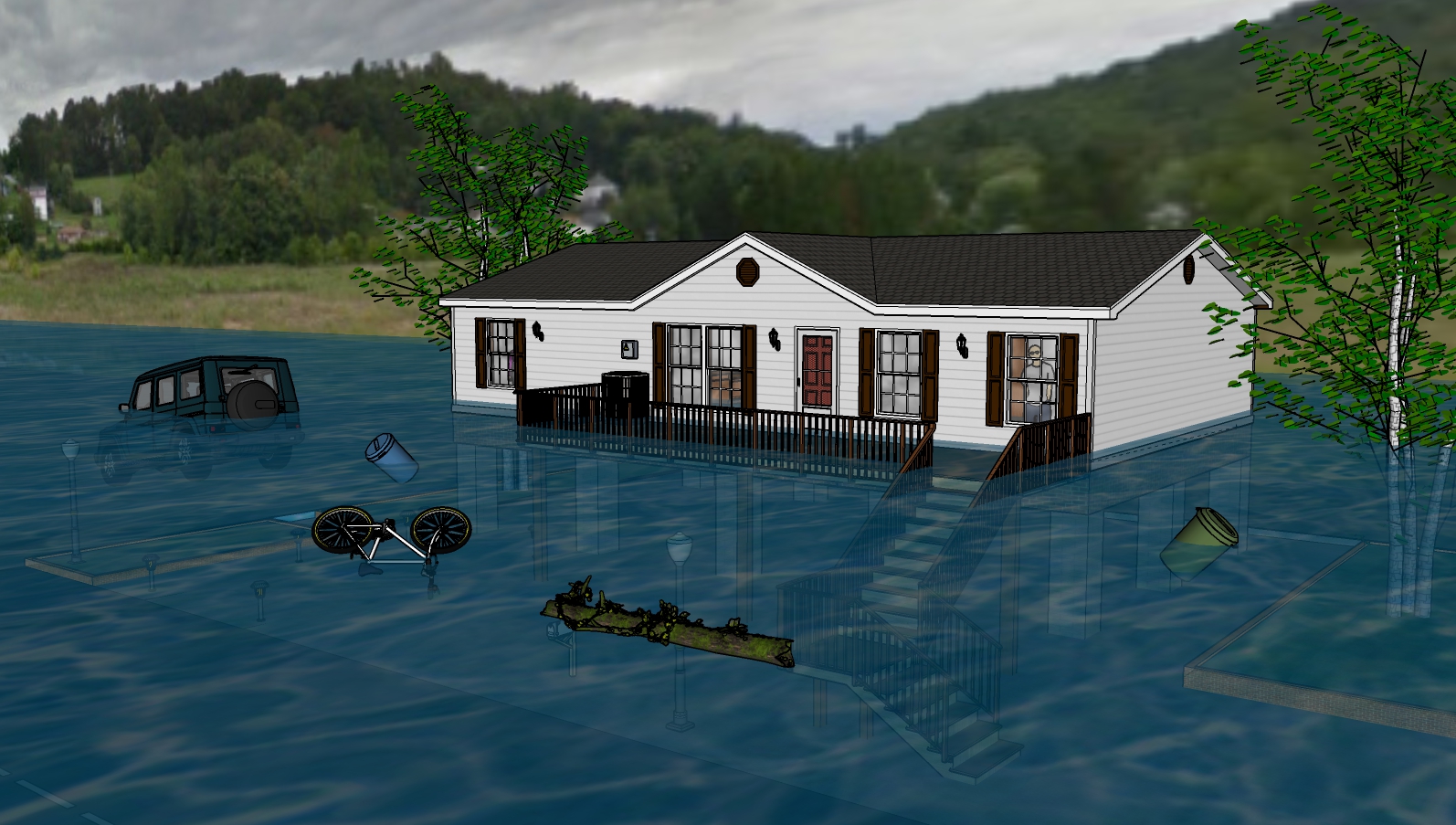 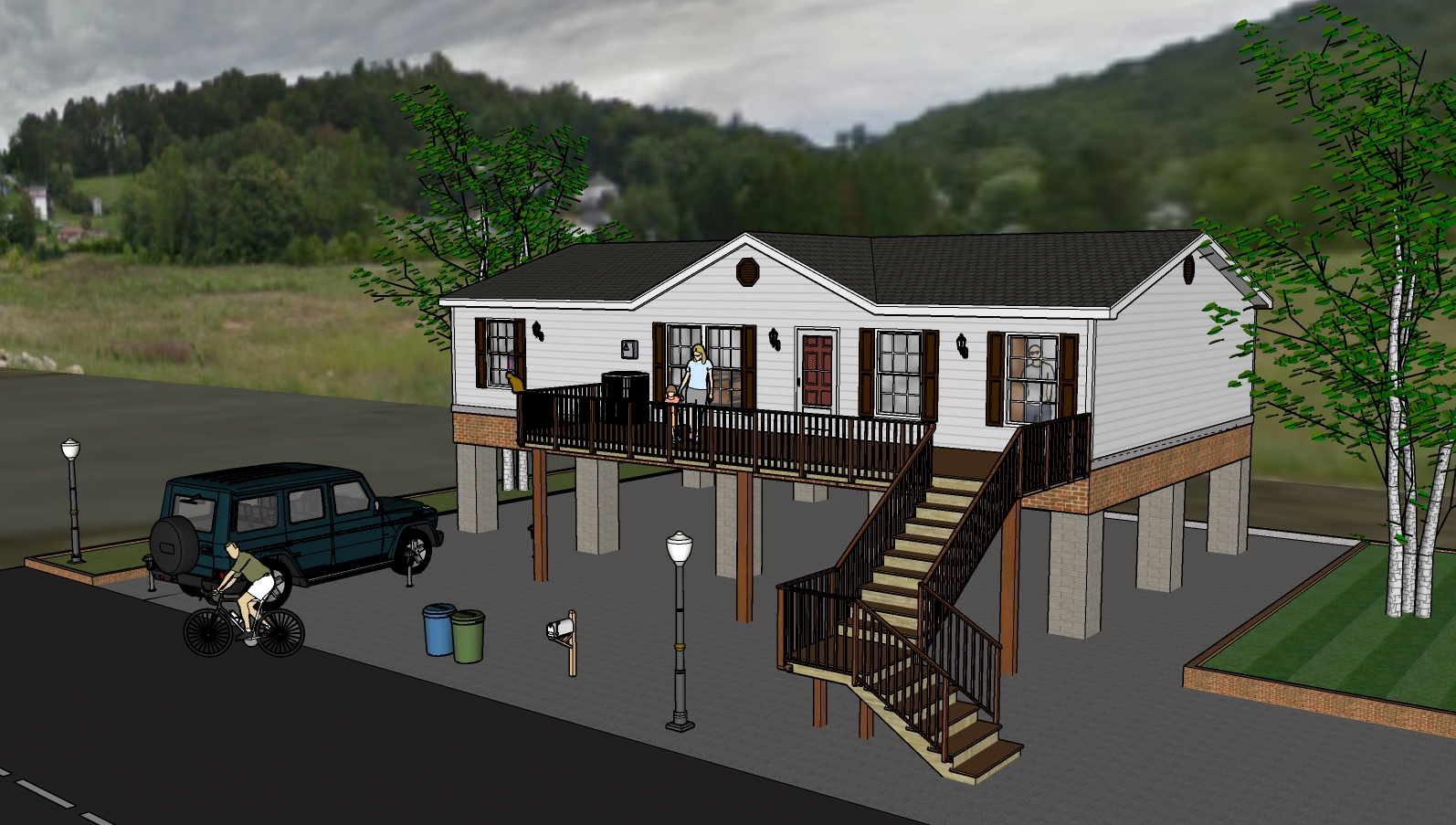 1 Foot Water Depth
2 Feet Water Depth
4 Feet Water Depth
6 Feet Water Depth
8 Feet Water Depth
9 Feet Water Depth
10 Feet Water Depth
11 Feet Water Depth
Ten Feet Water Depth
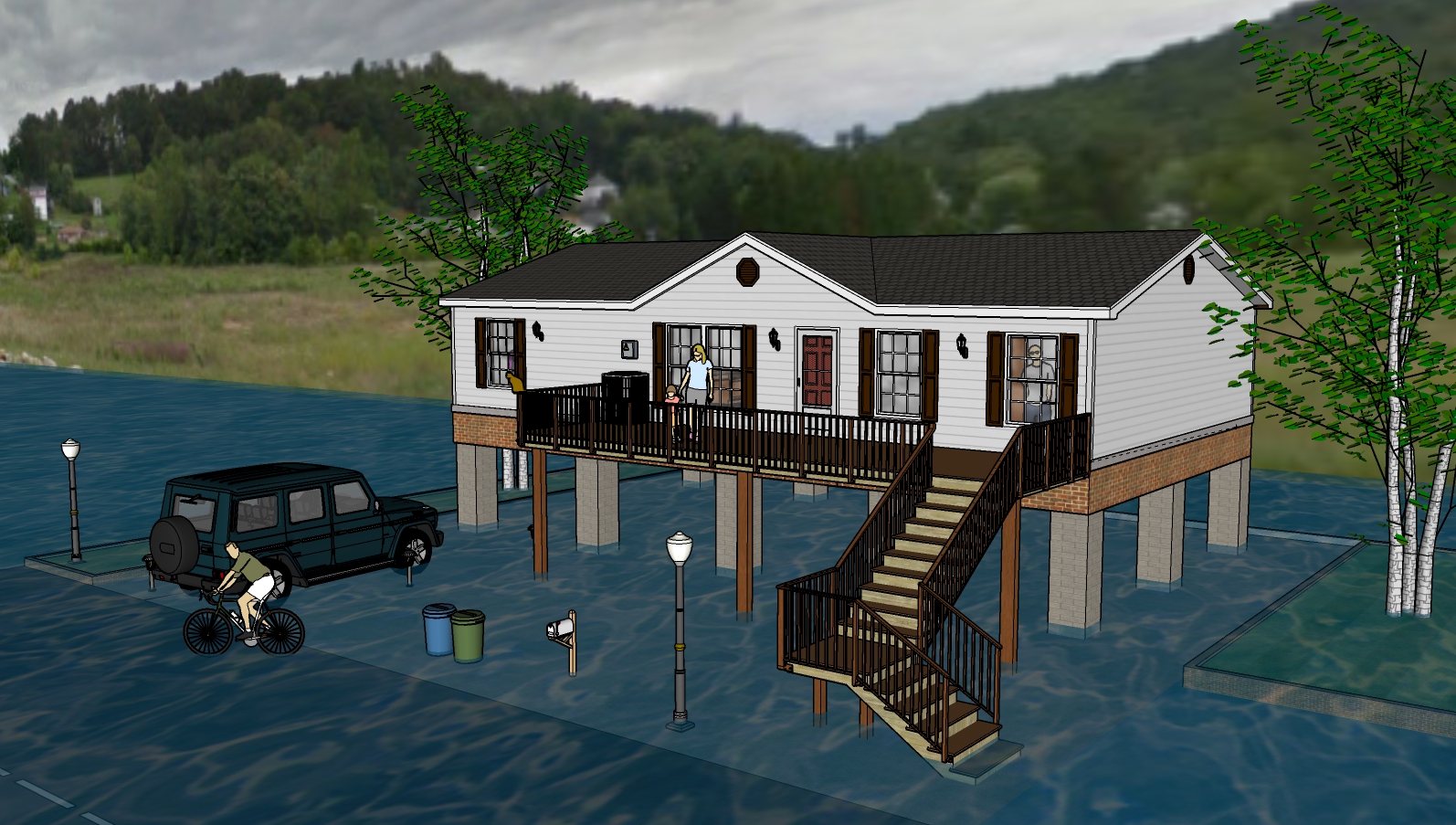 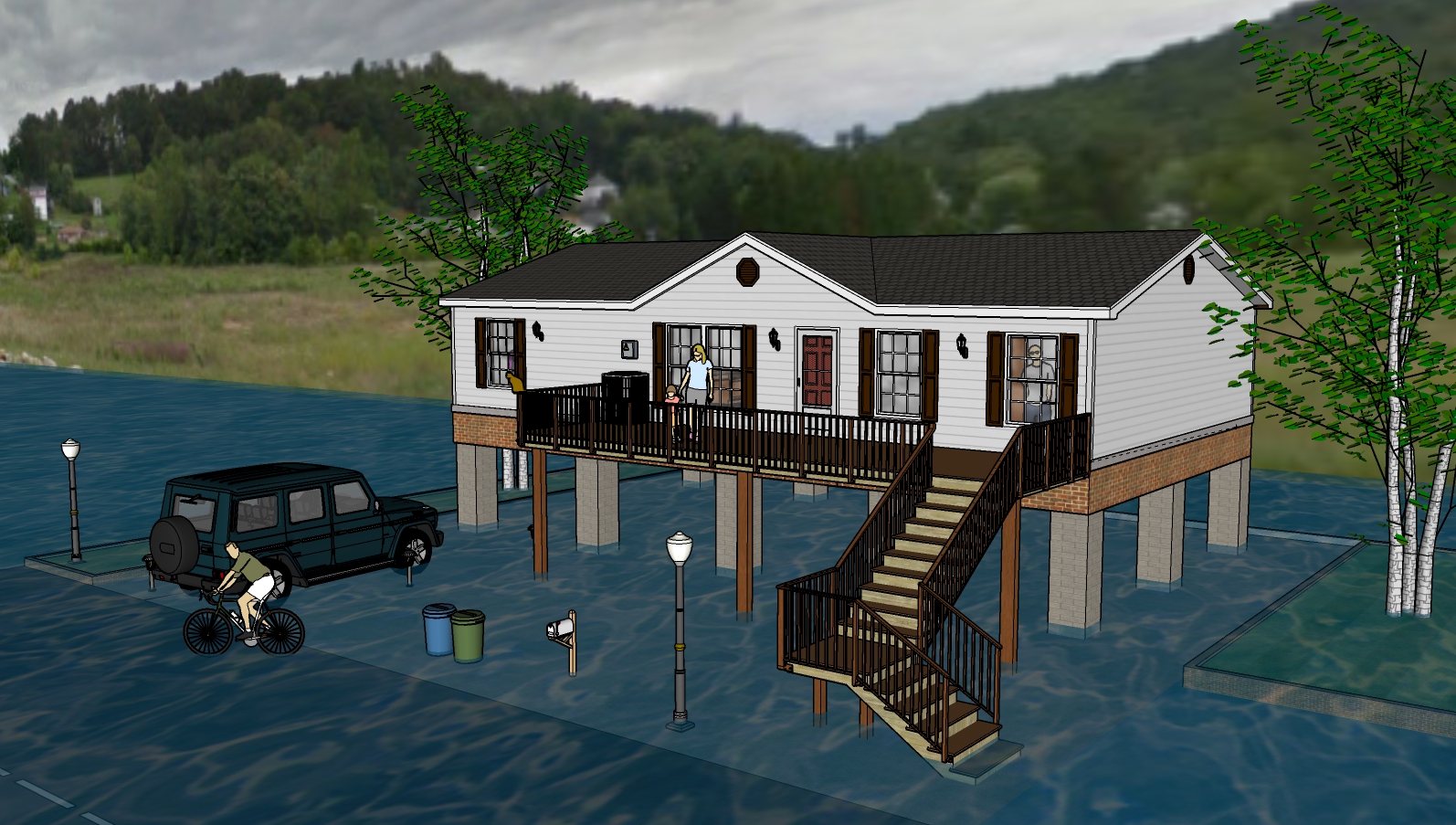 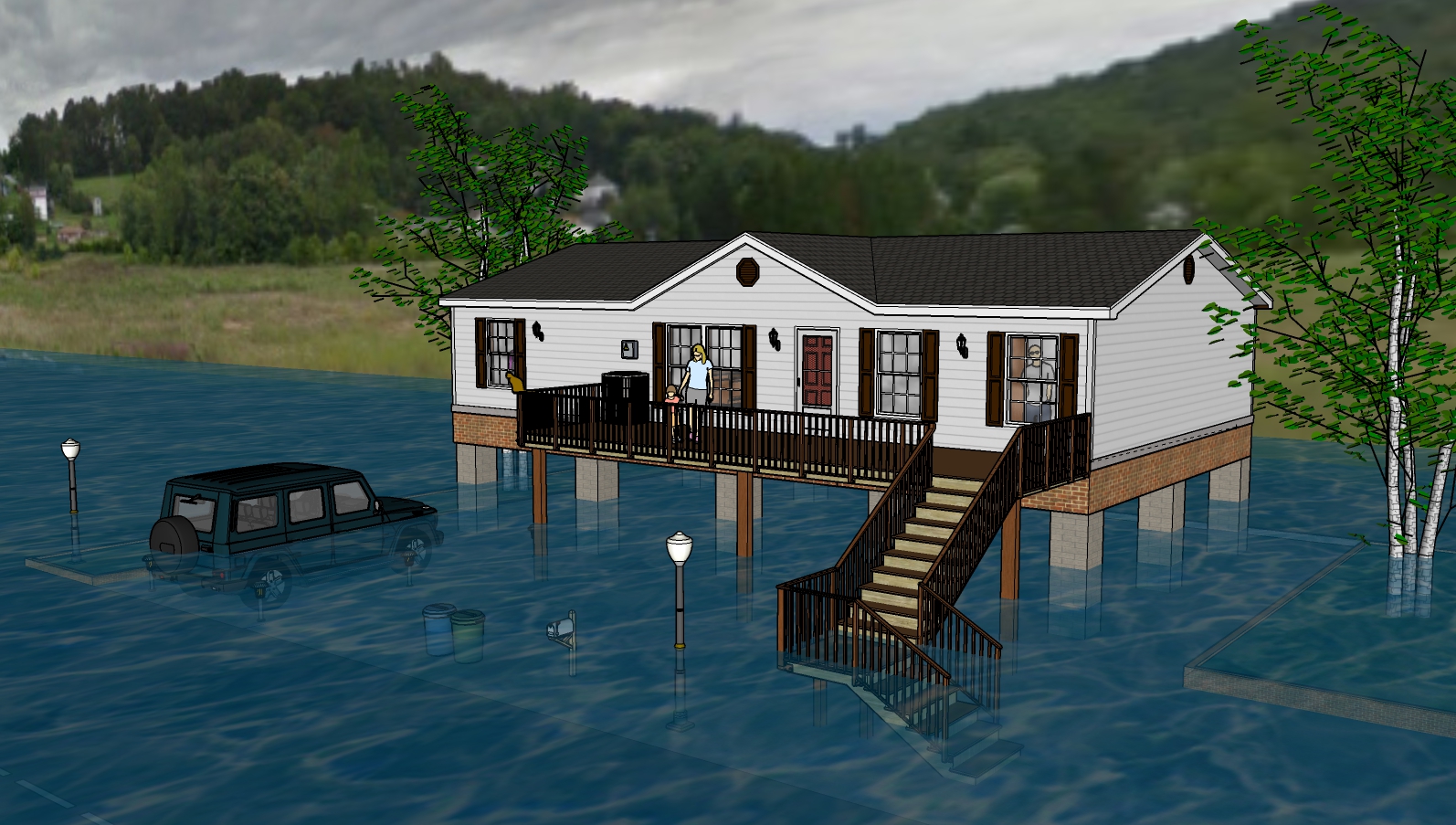 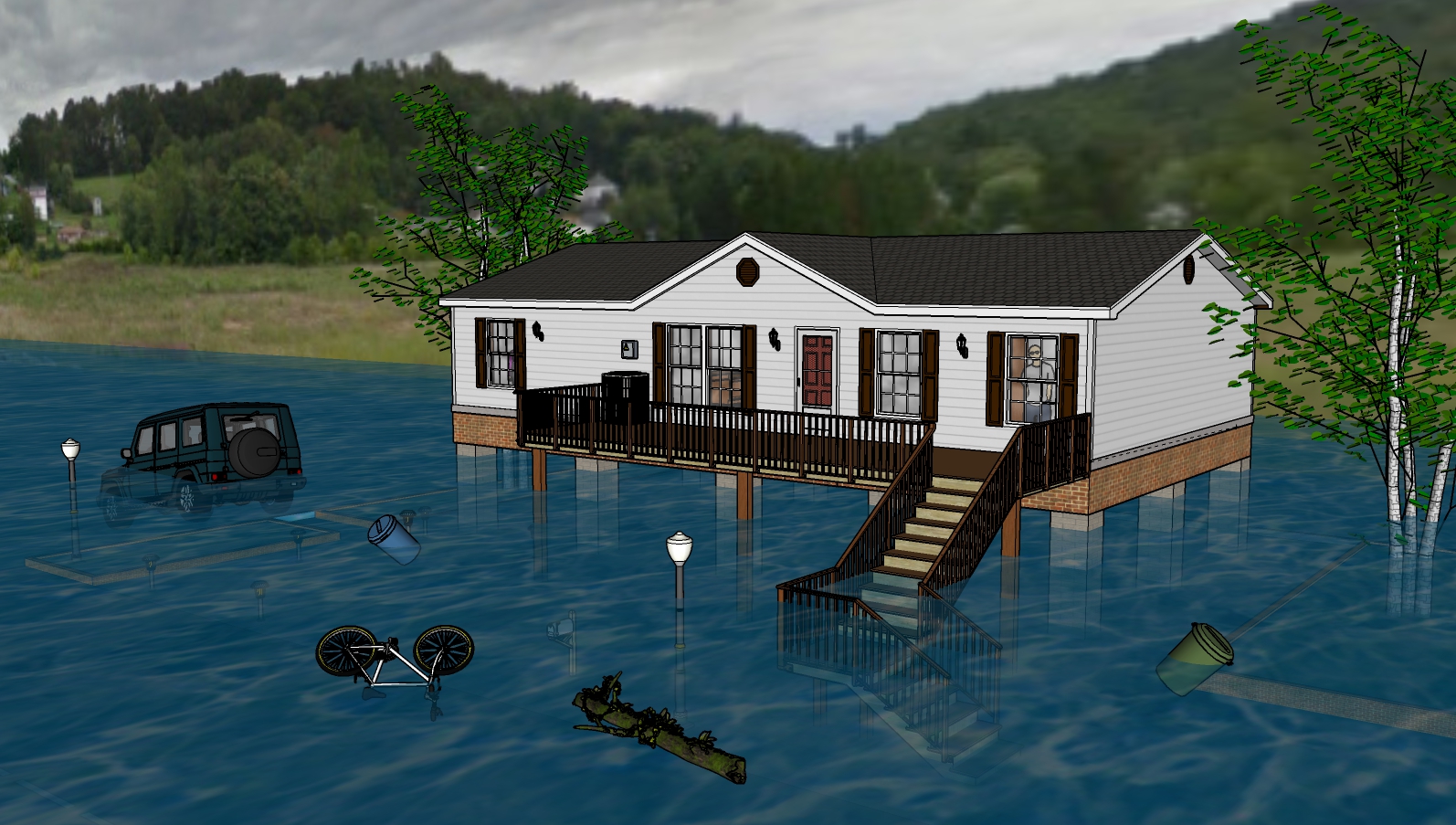 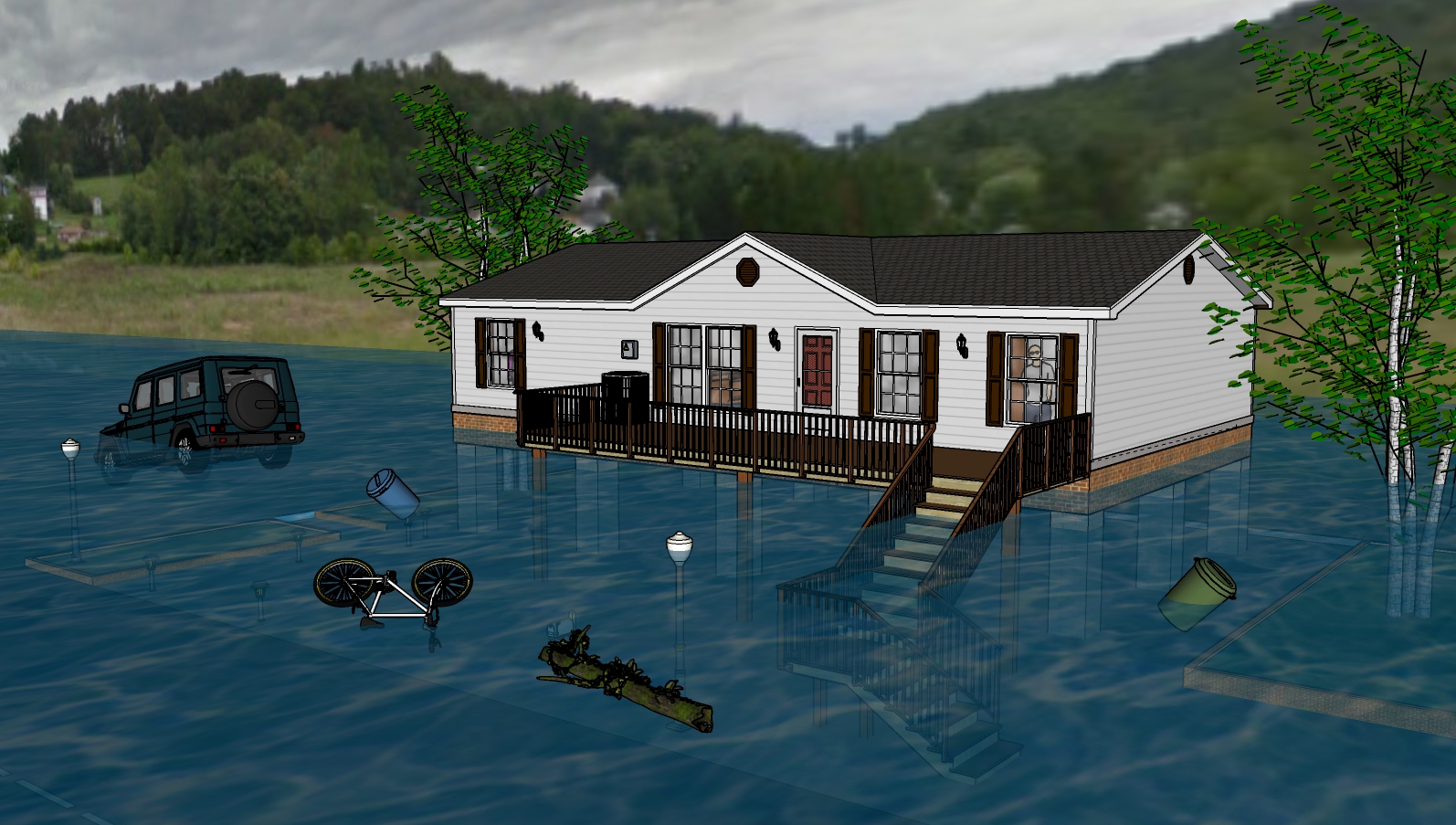 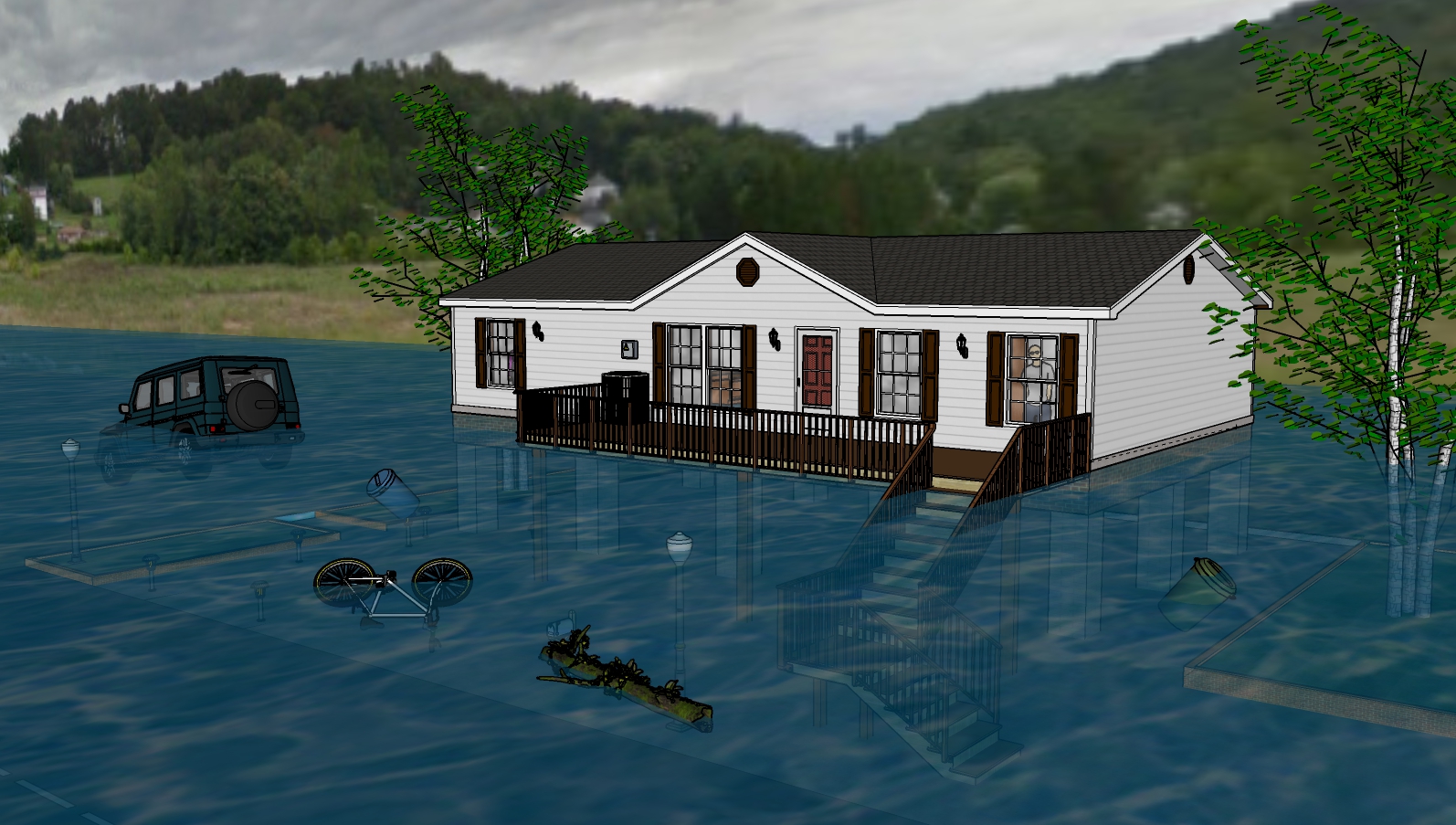 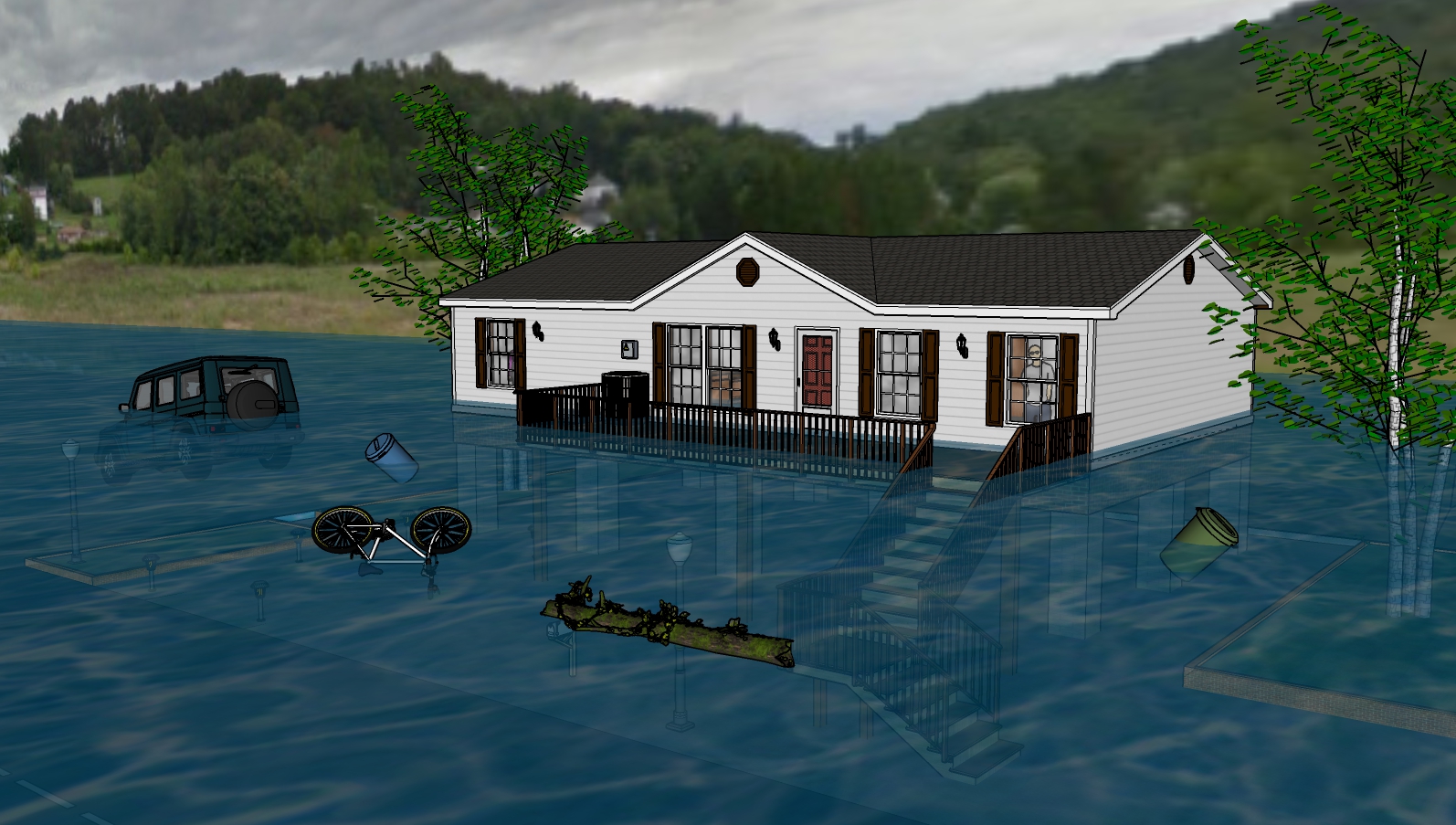 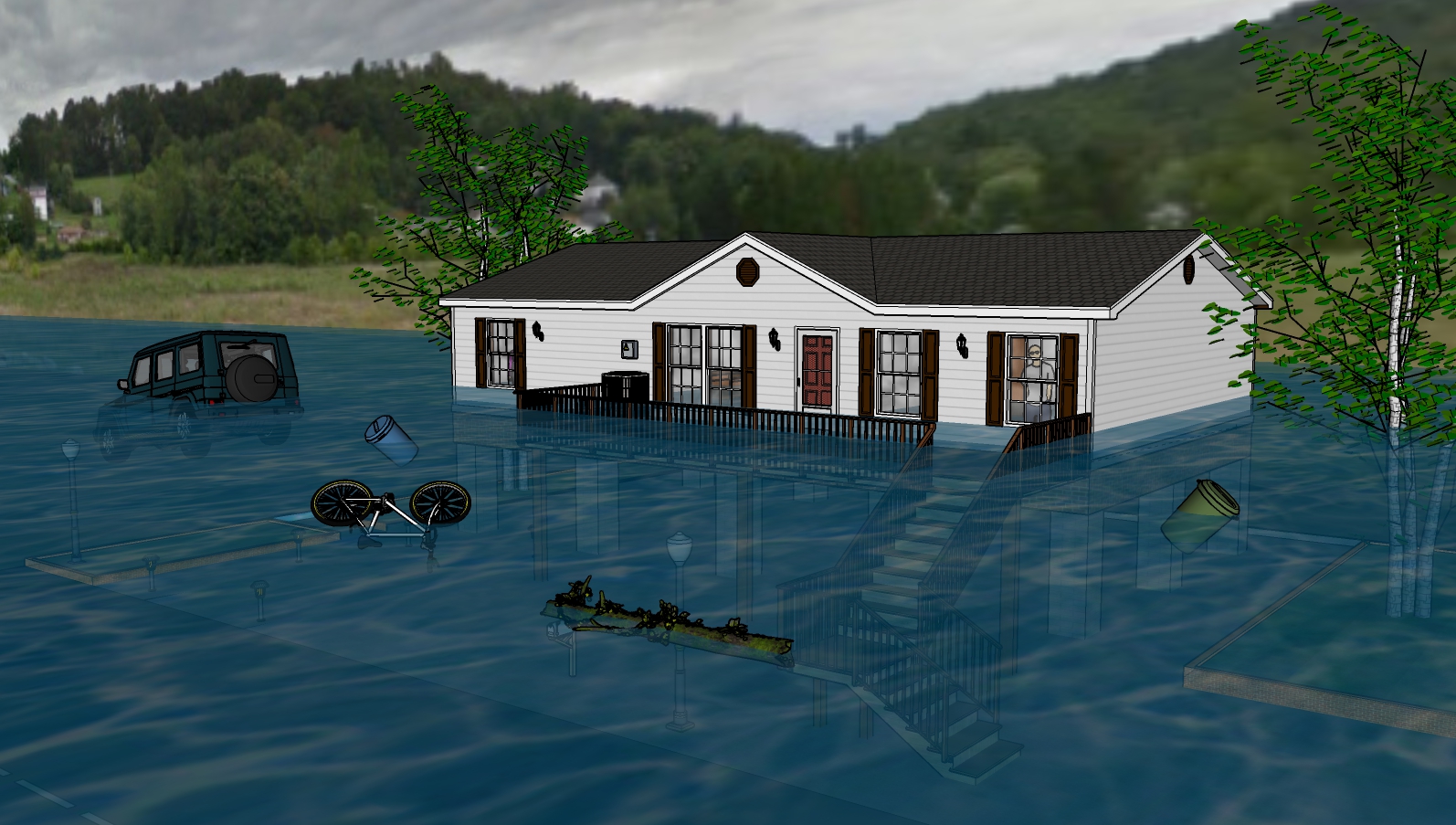 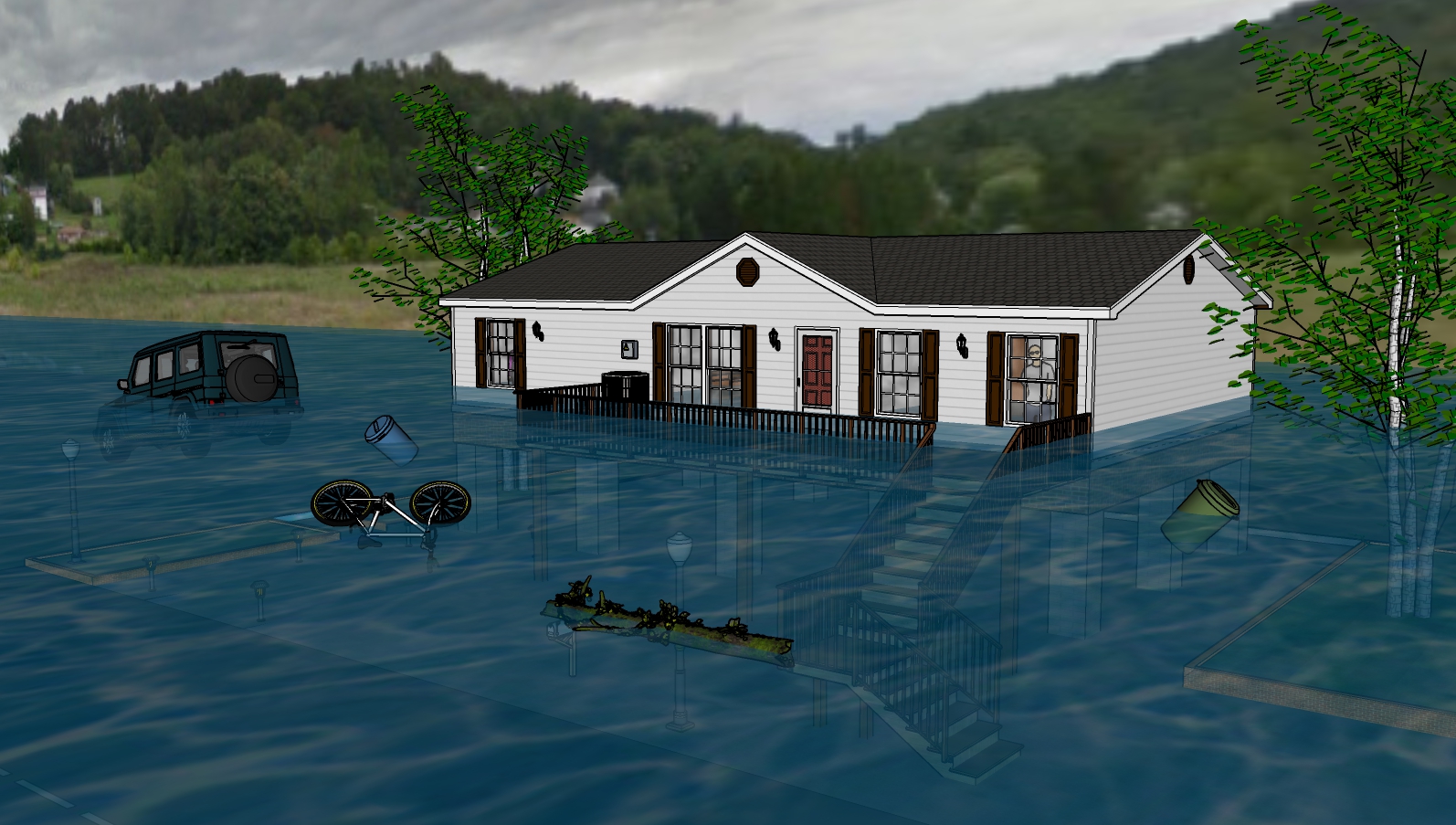 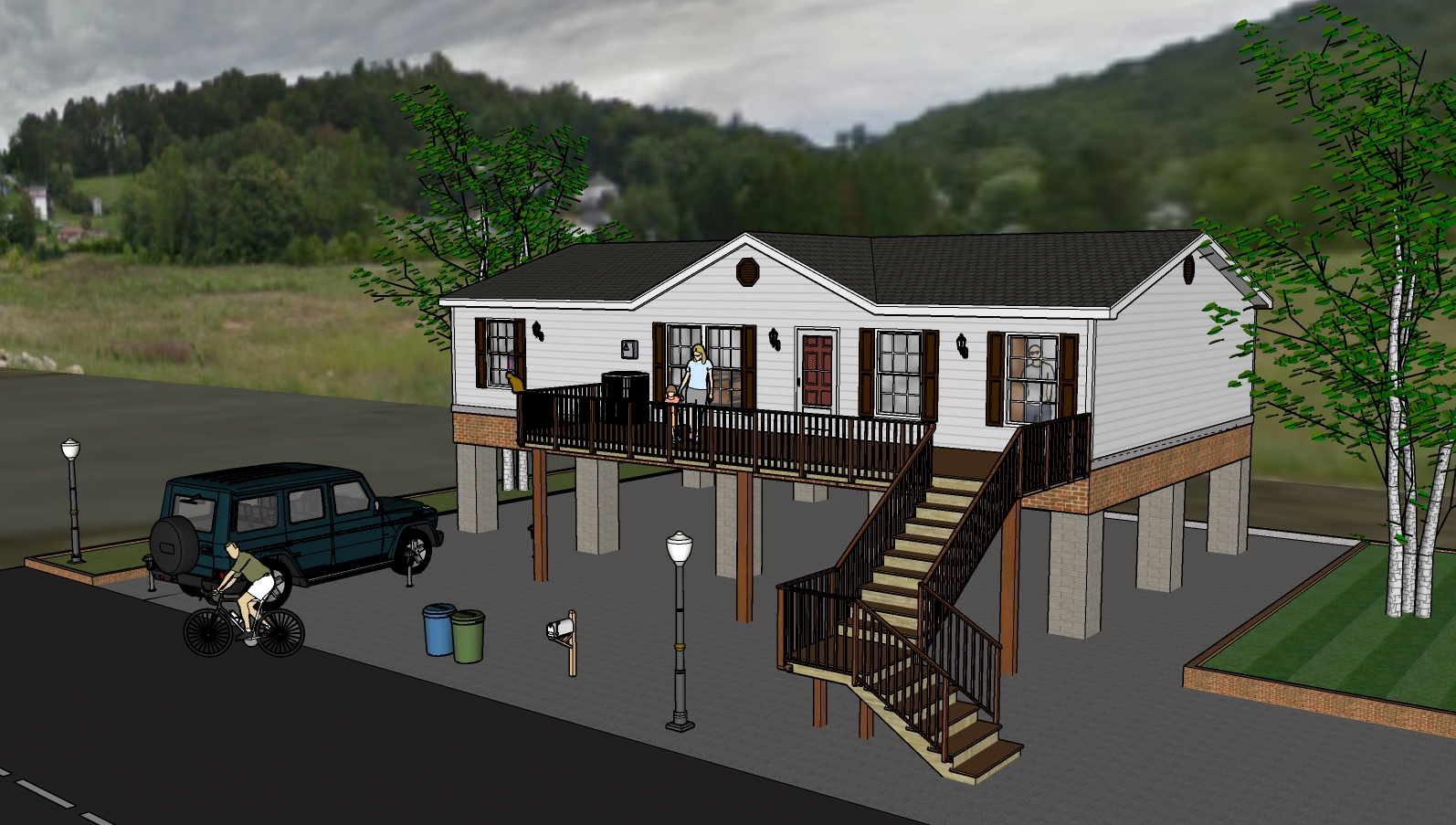 1 Foot Water Depth
2 Feet Water Depth
4 Feet Water Depth
6 Feet Water Depth
8 Feet Water Depth
9 Feet Water Depth
10 Feet Water Depth
11 Feet Water Depth
Eleven Feet Water Depth
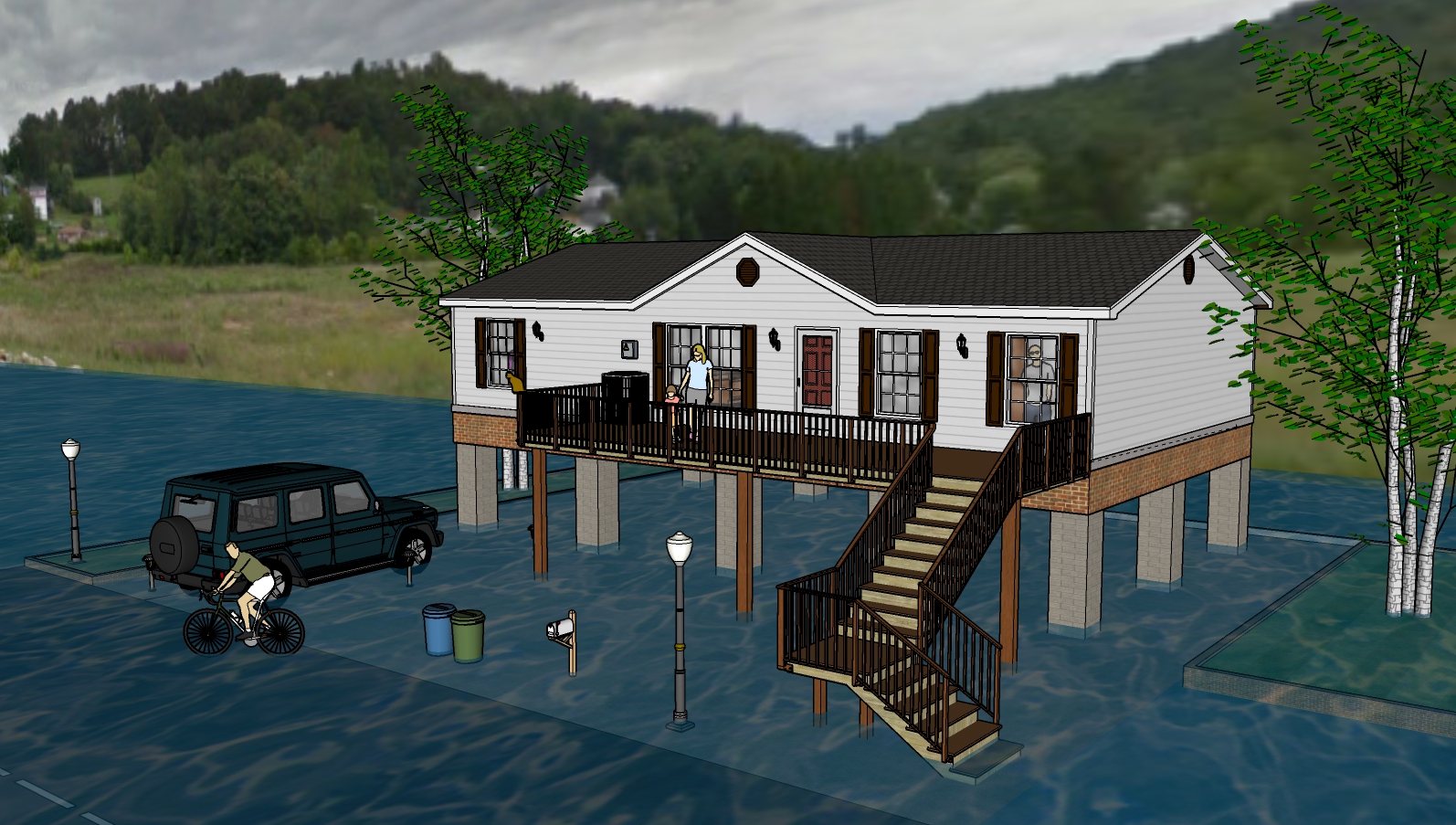 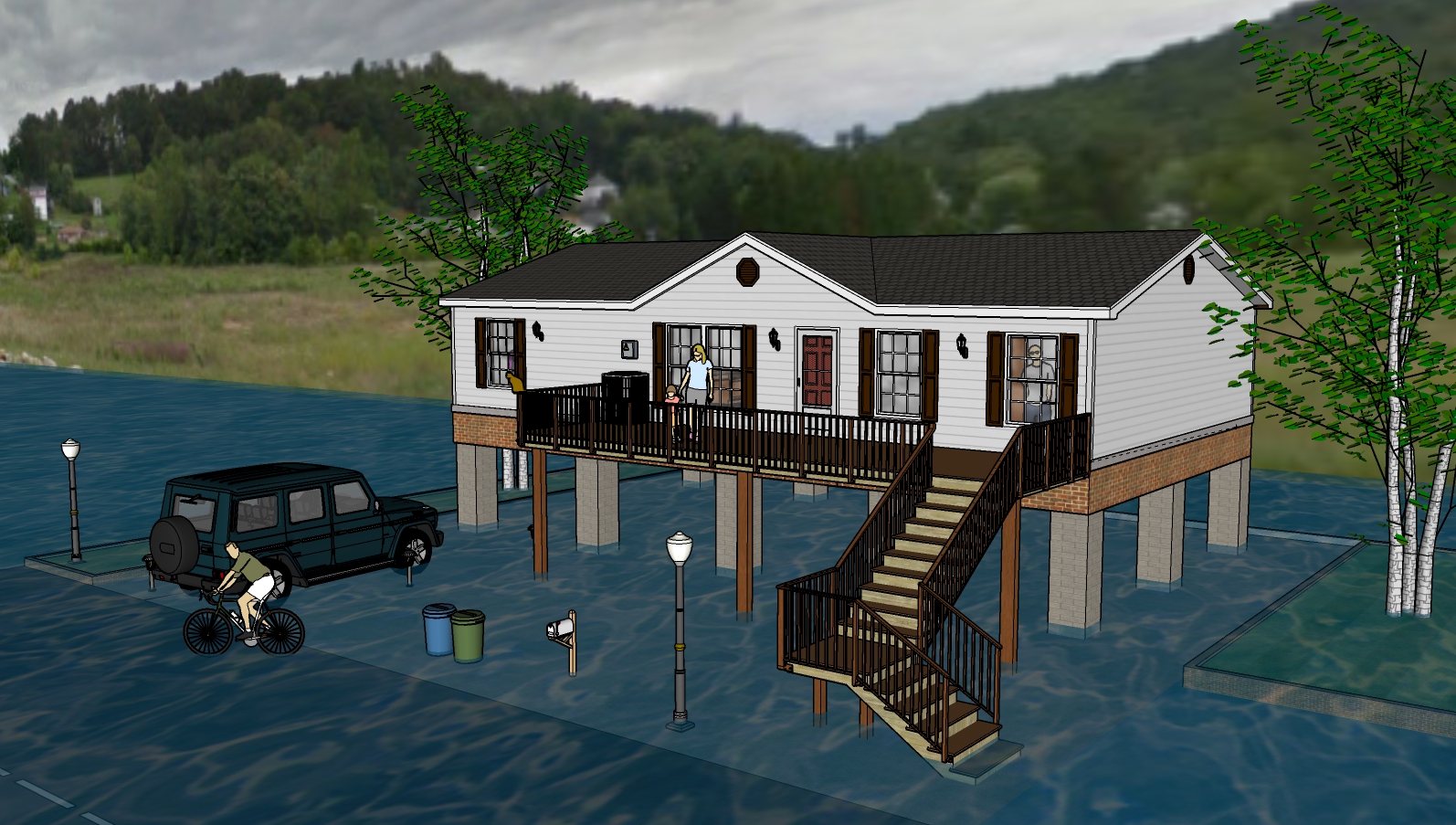 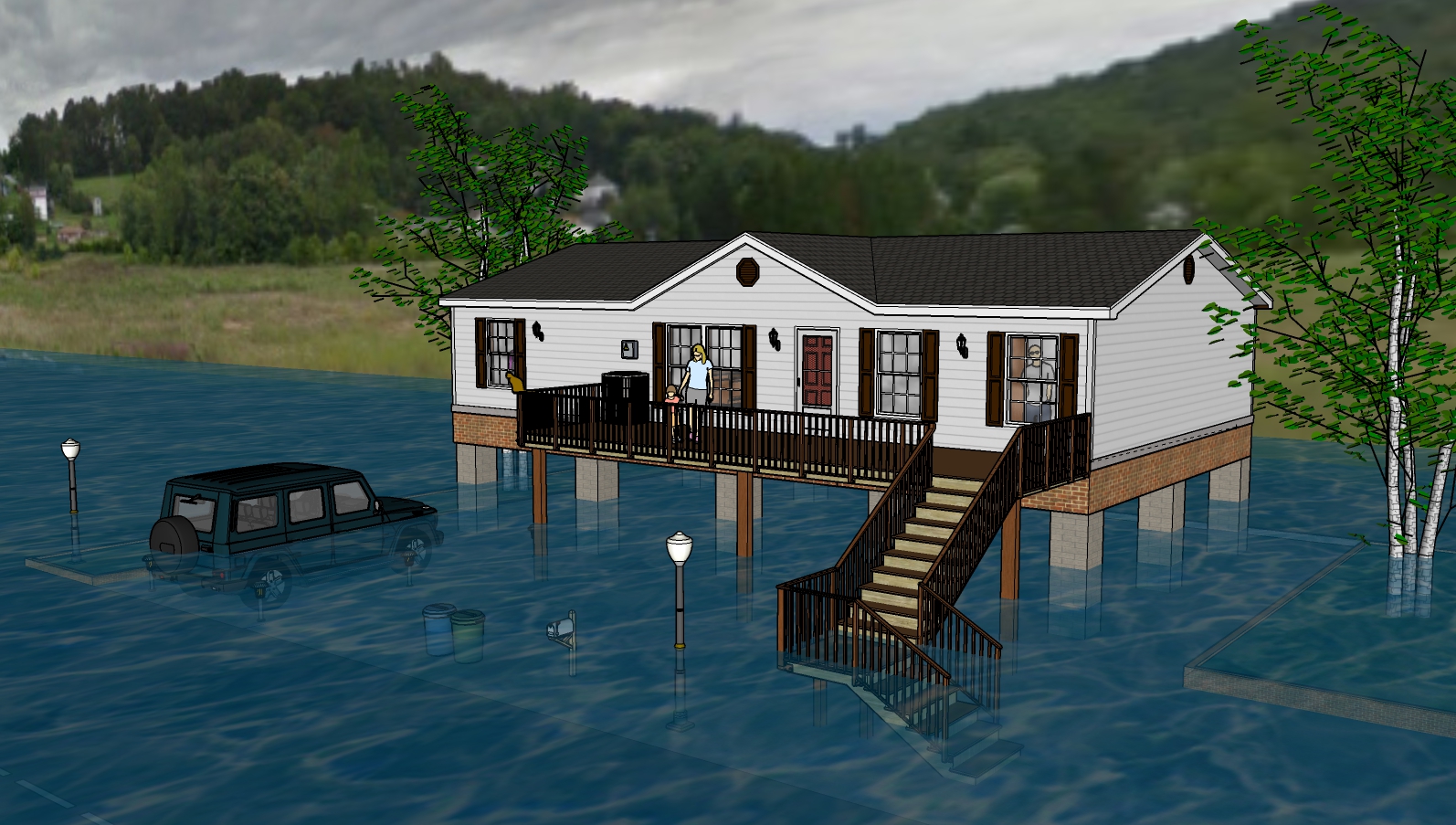 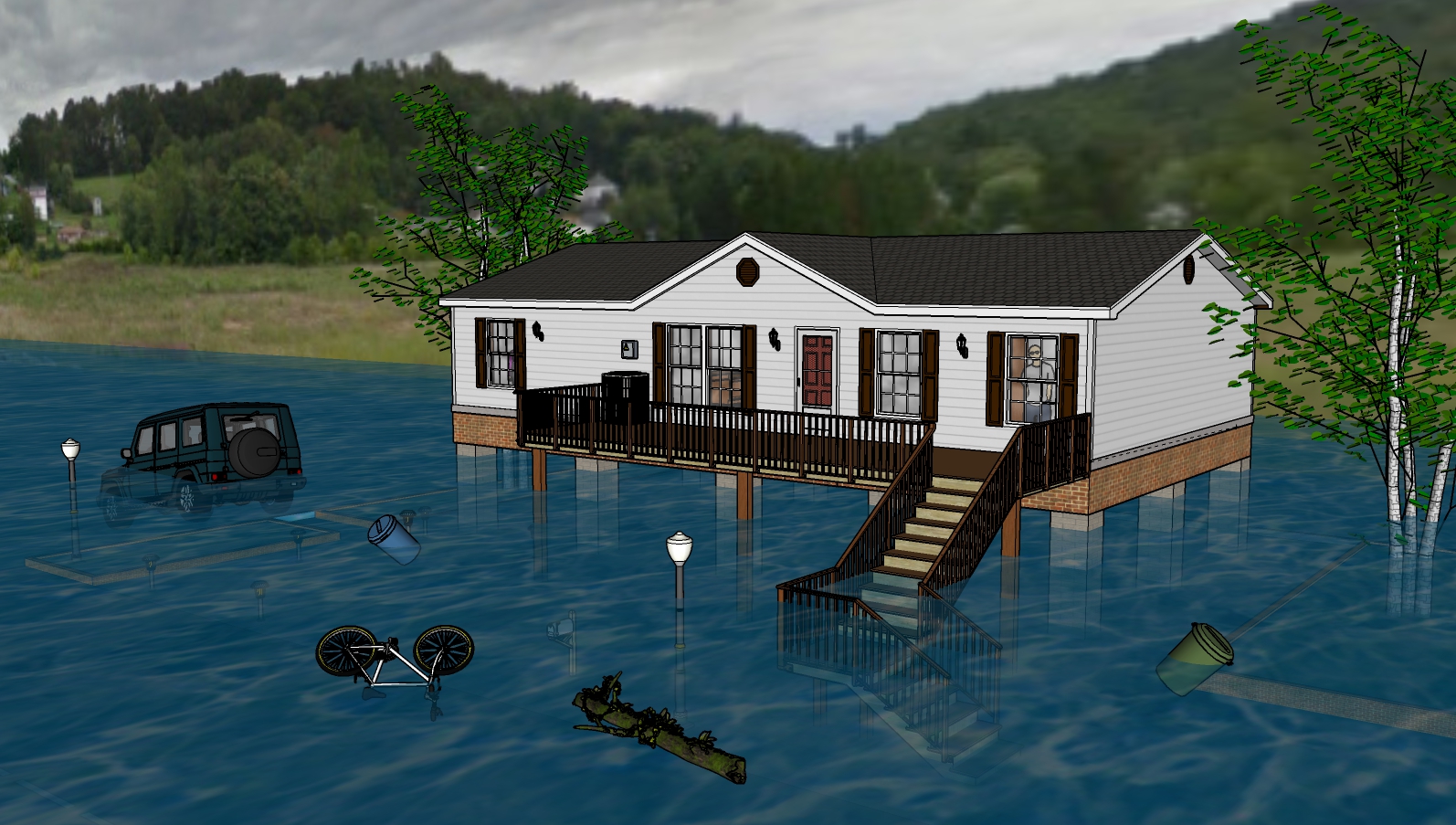 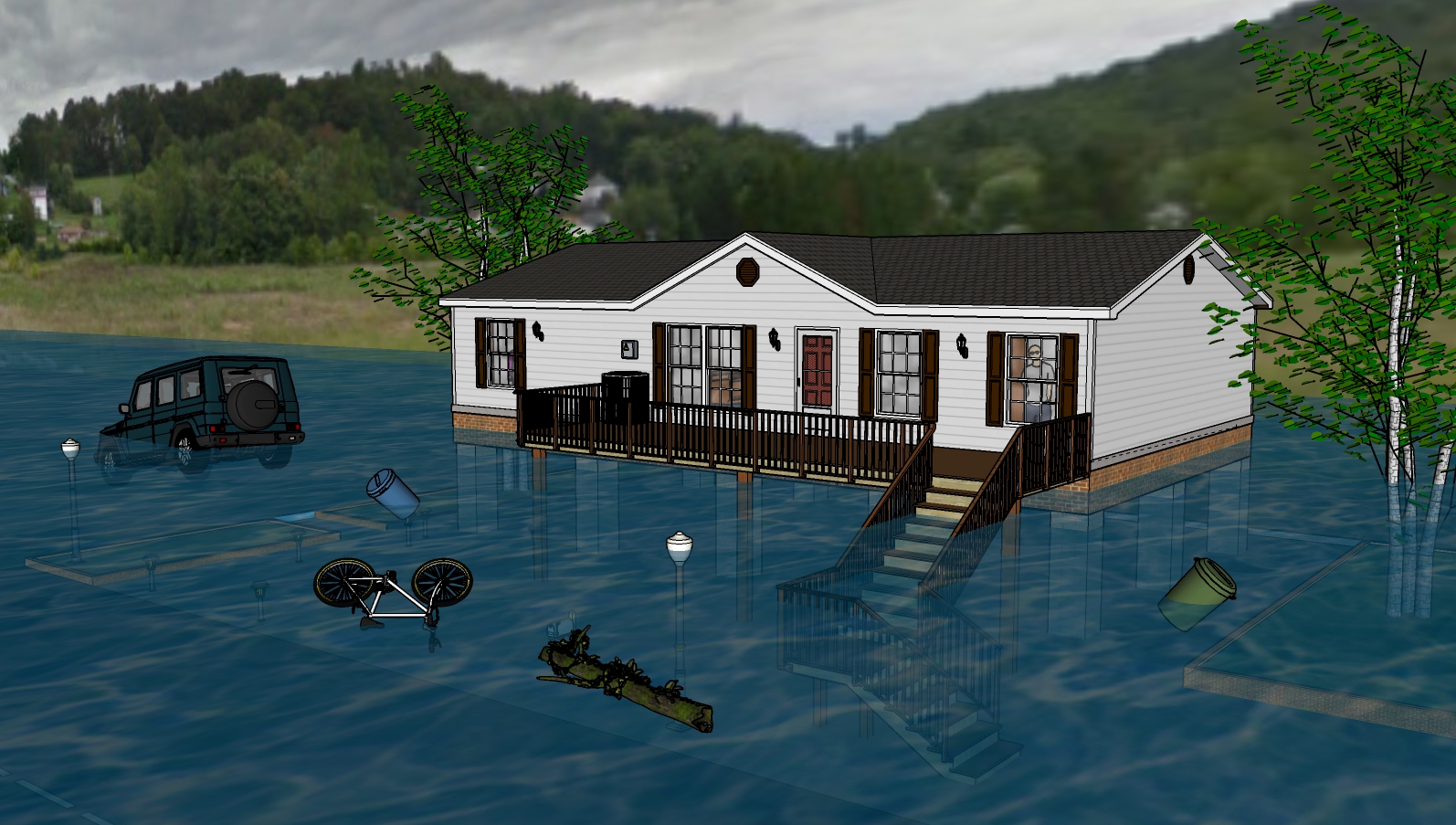 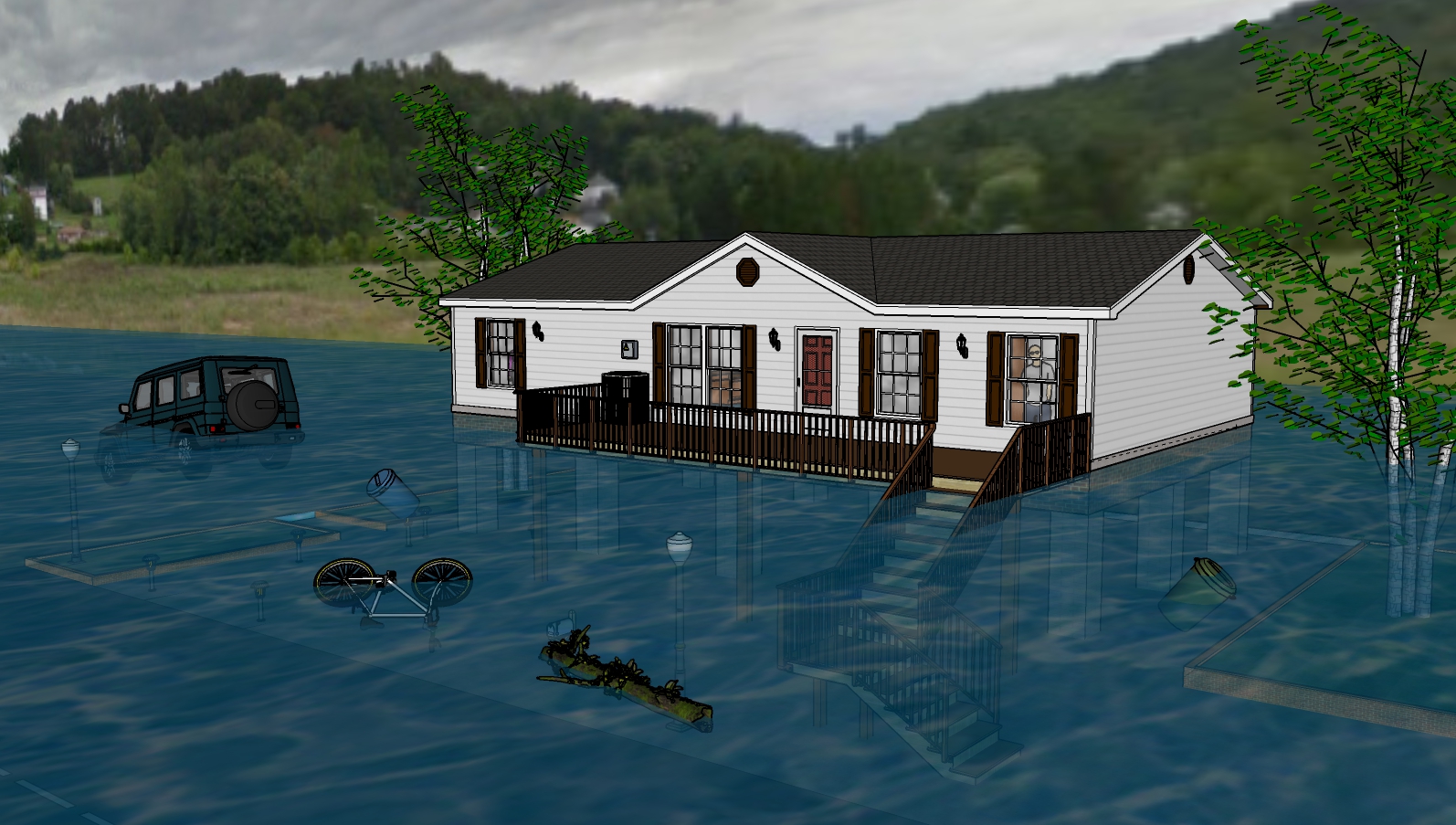 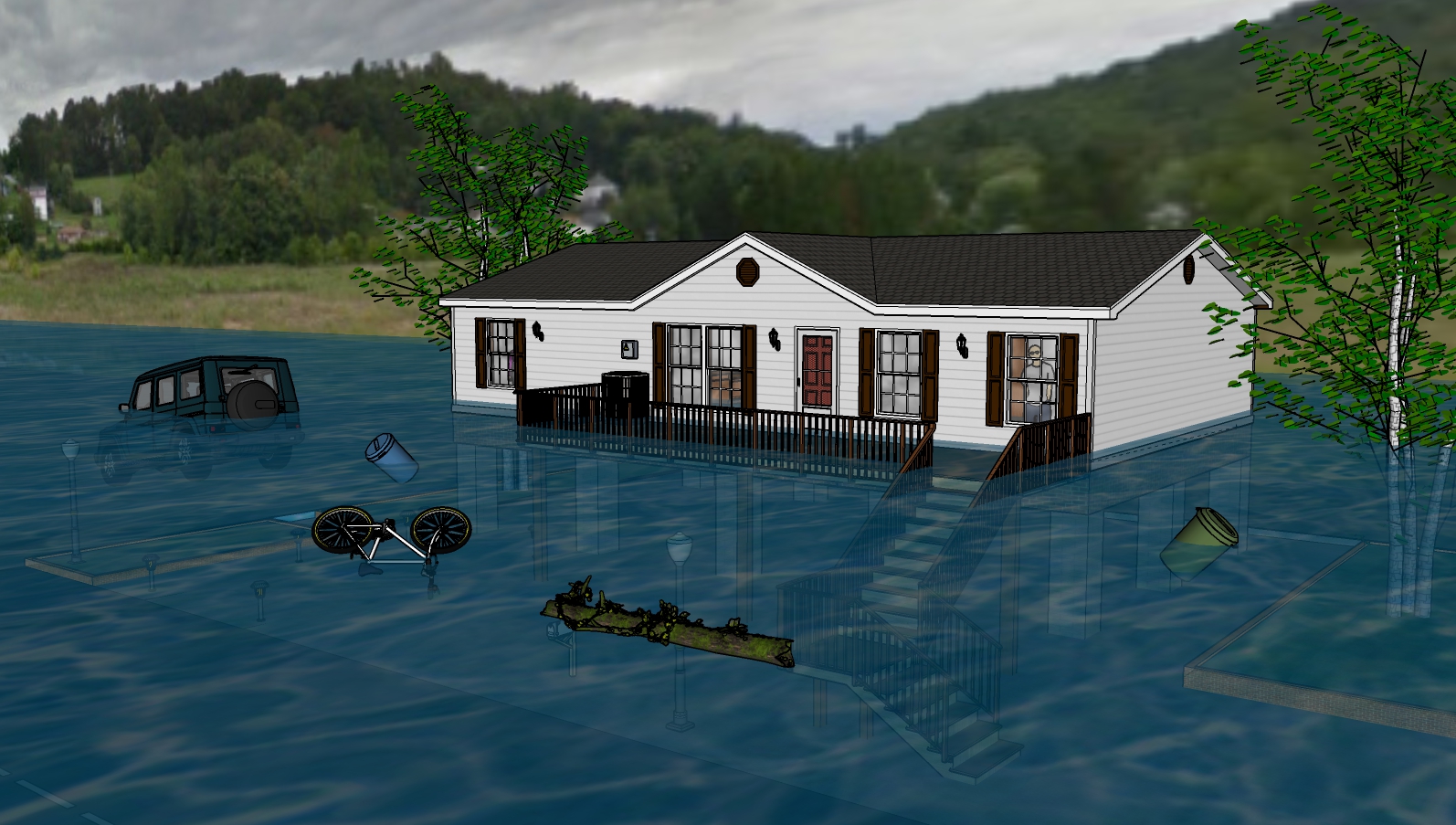 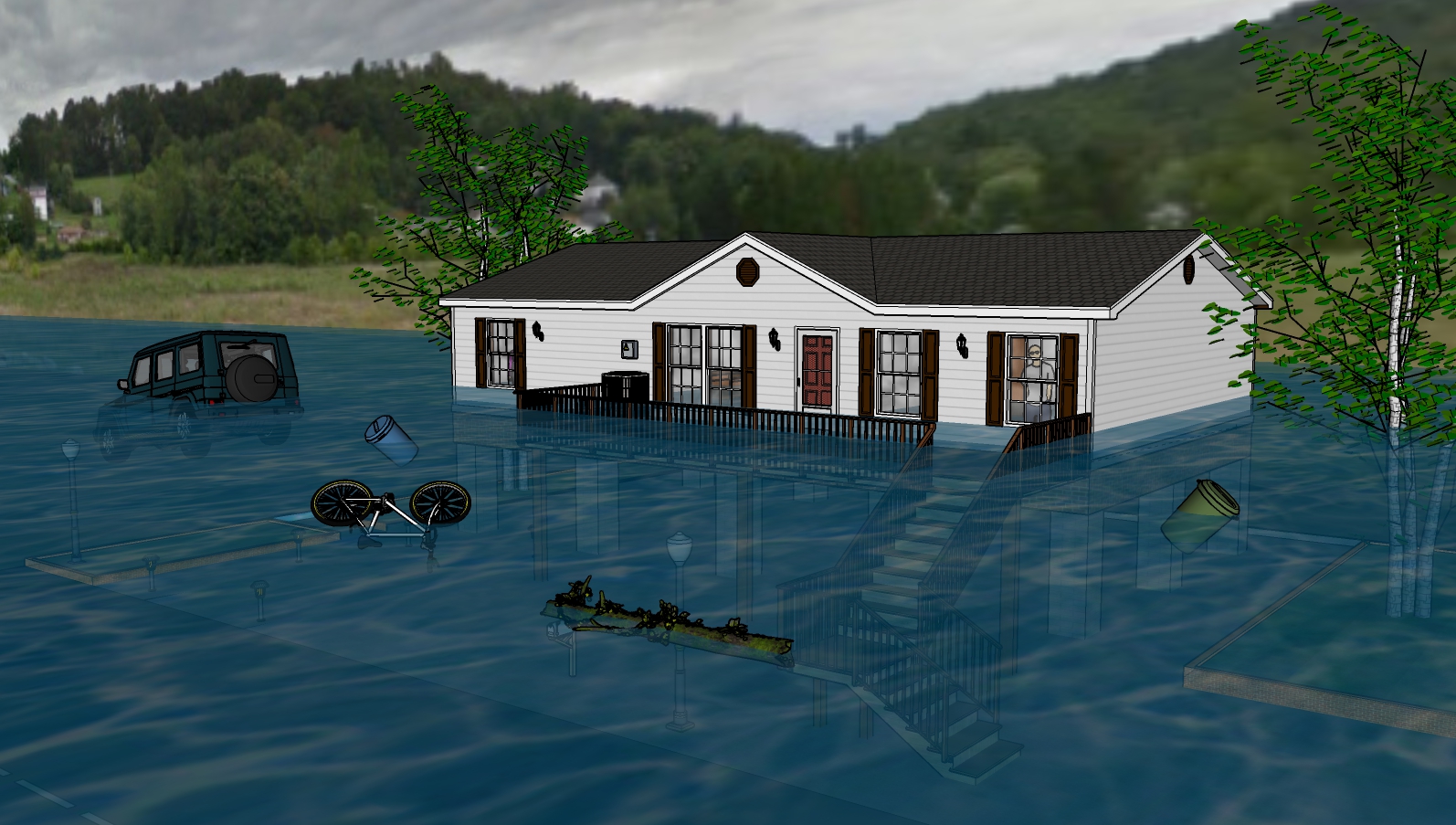 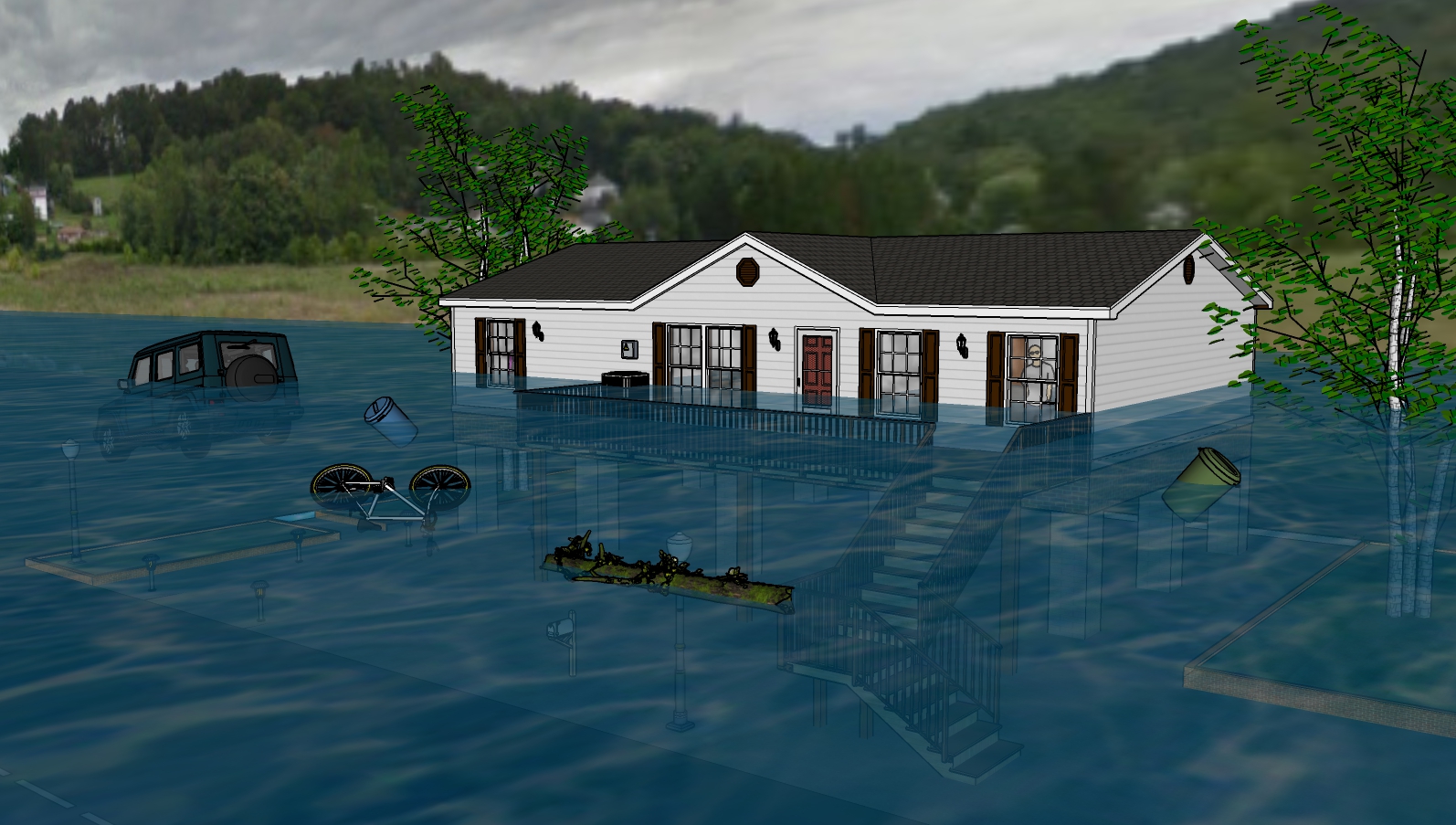 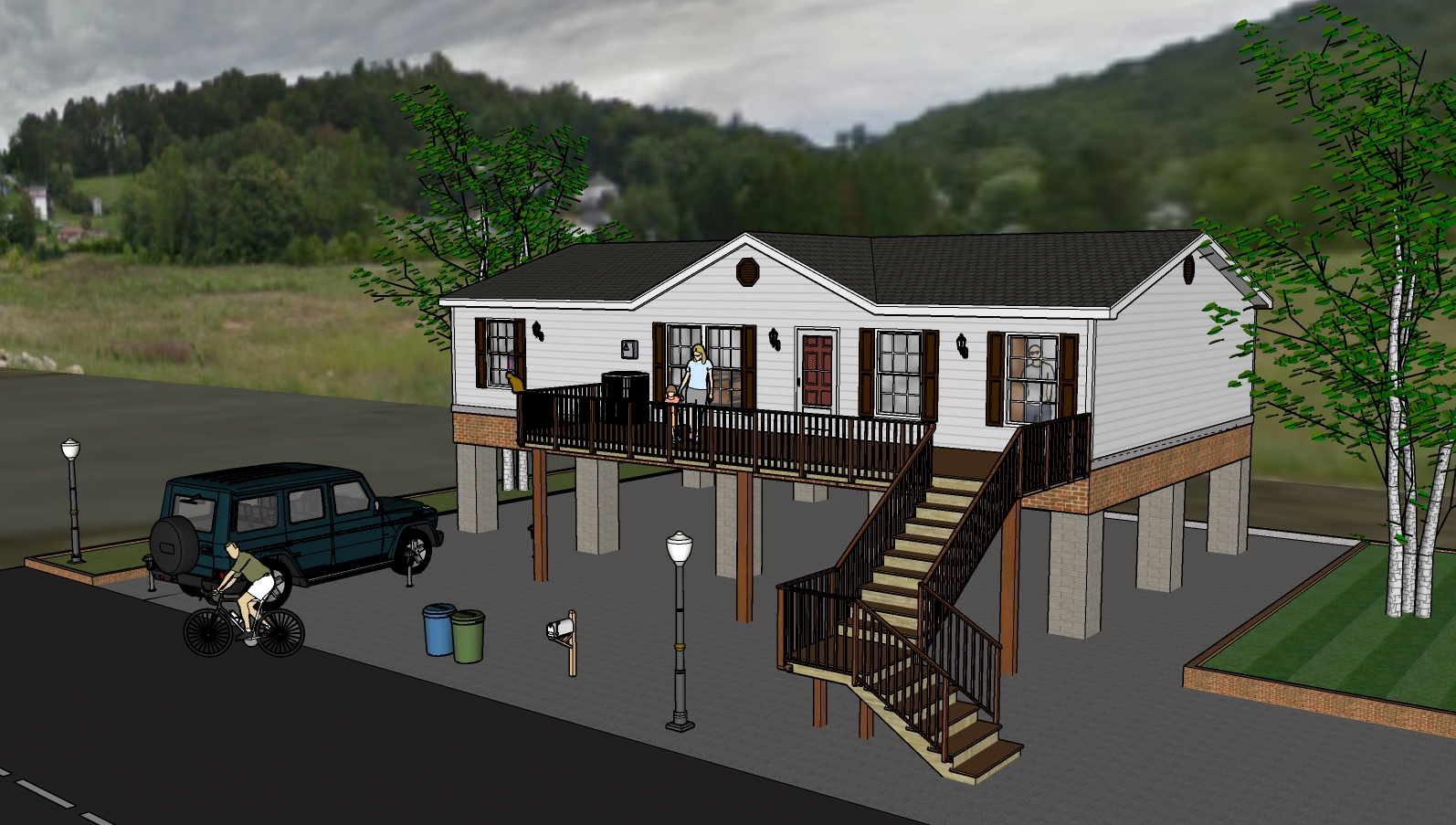 1 Foot Water Depth
2 Feet Water Depth
4 Feet Water Depth
6 Feet Water Depth
8 Feet Water Depth
9 Feet Water Depth
10 Feet Water Depth
11 Feet Water Depth
Twelve Feet Water Depth
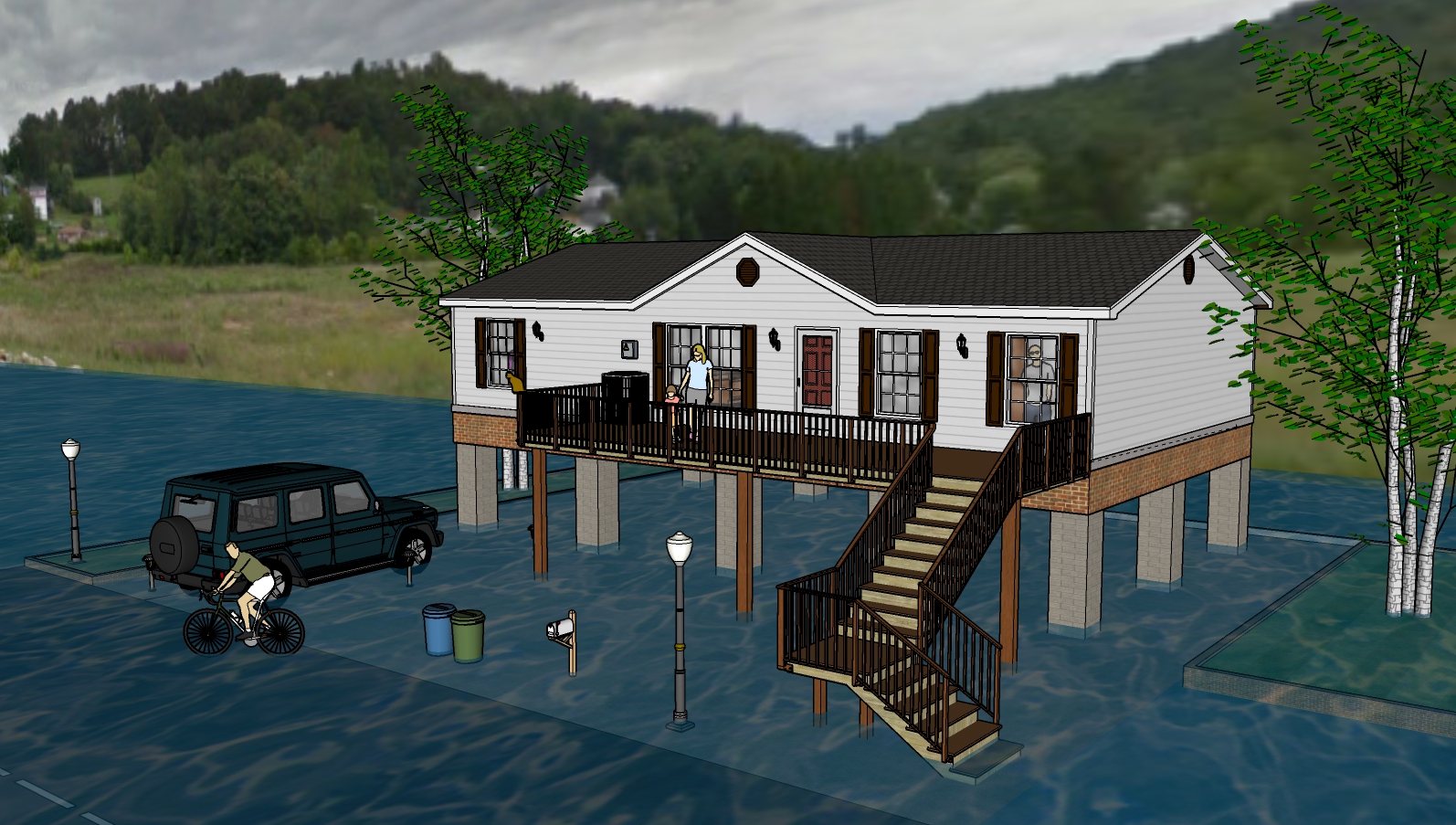 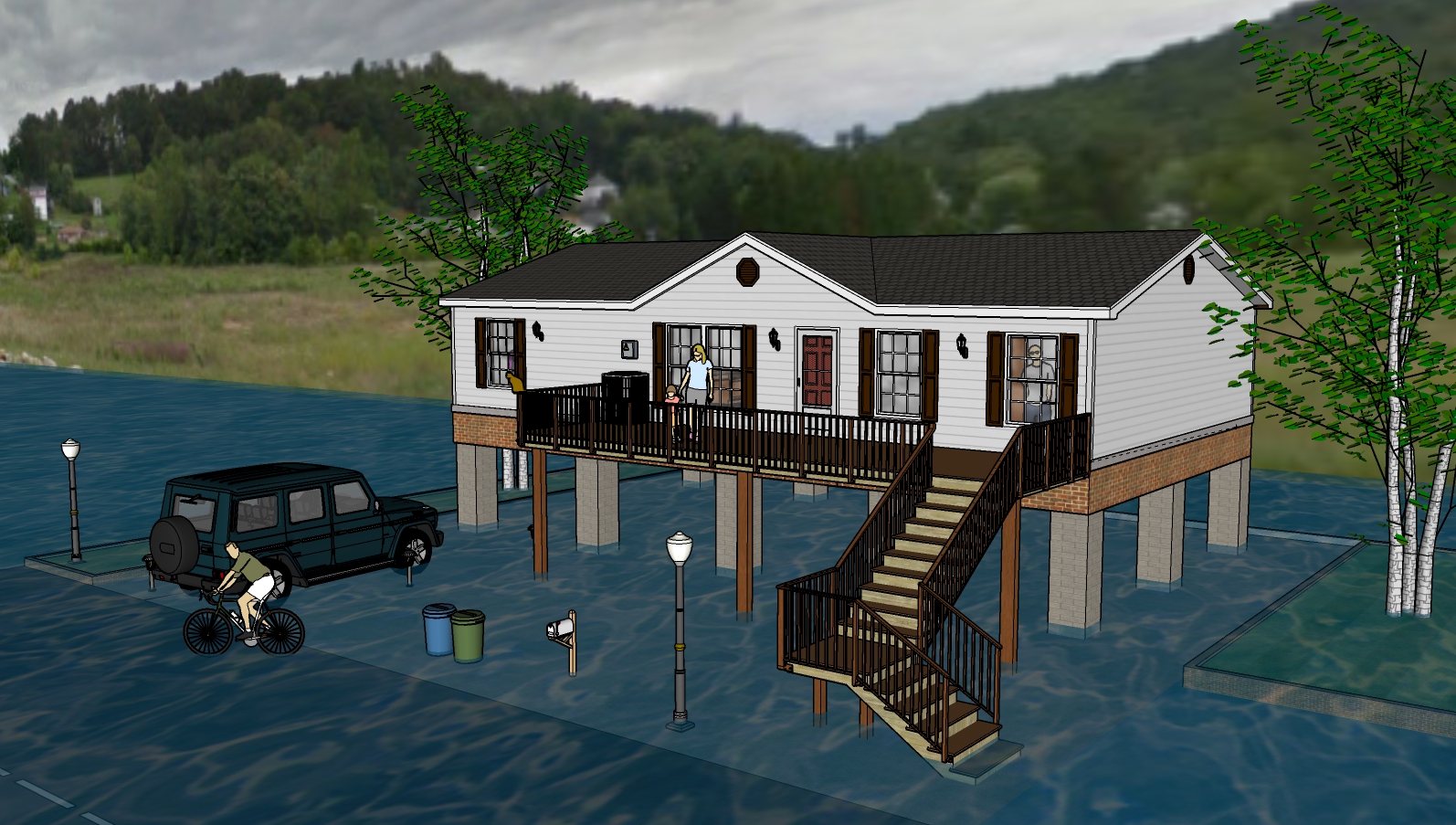 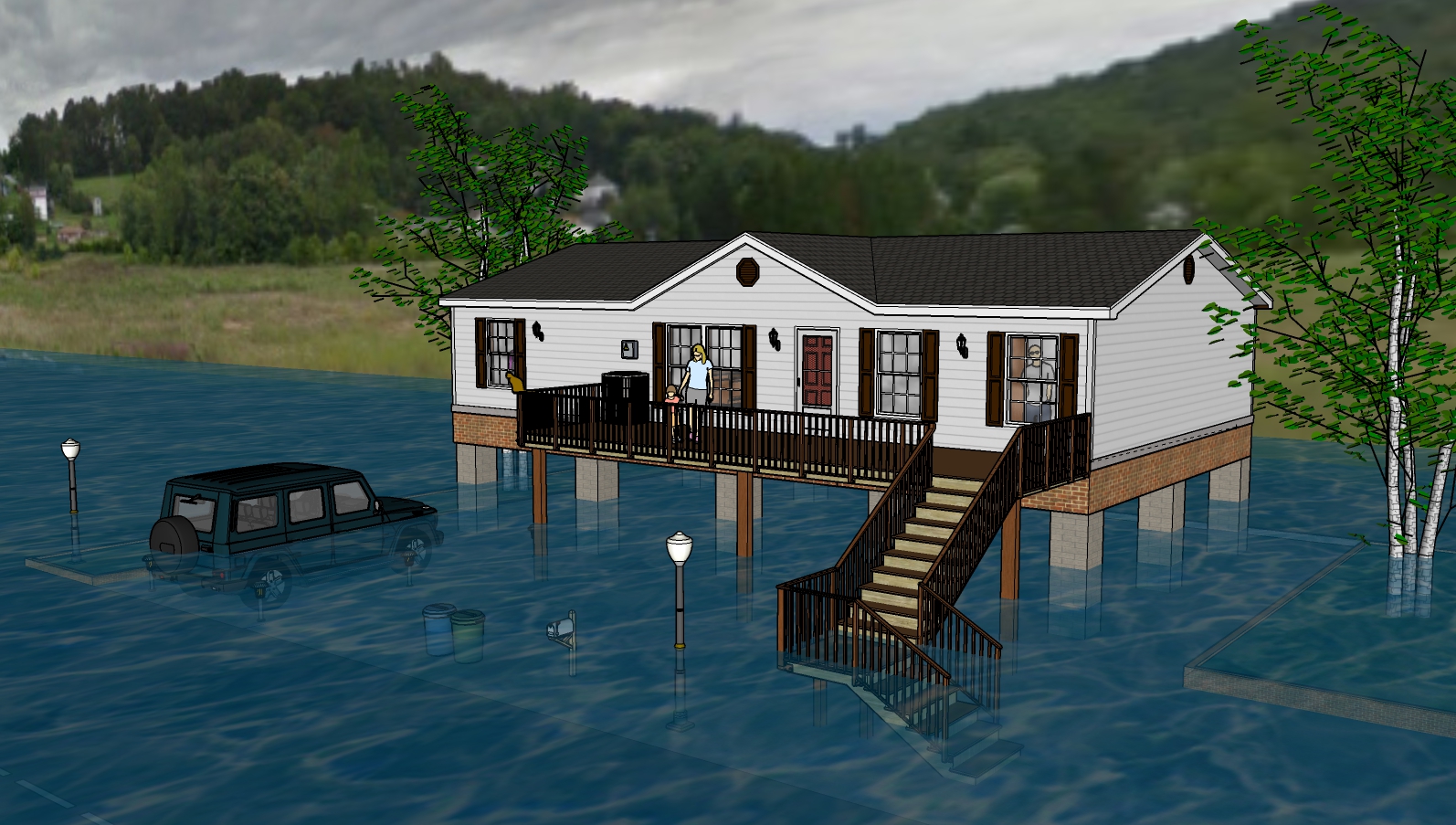 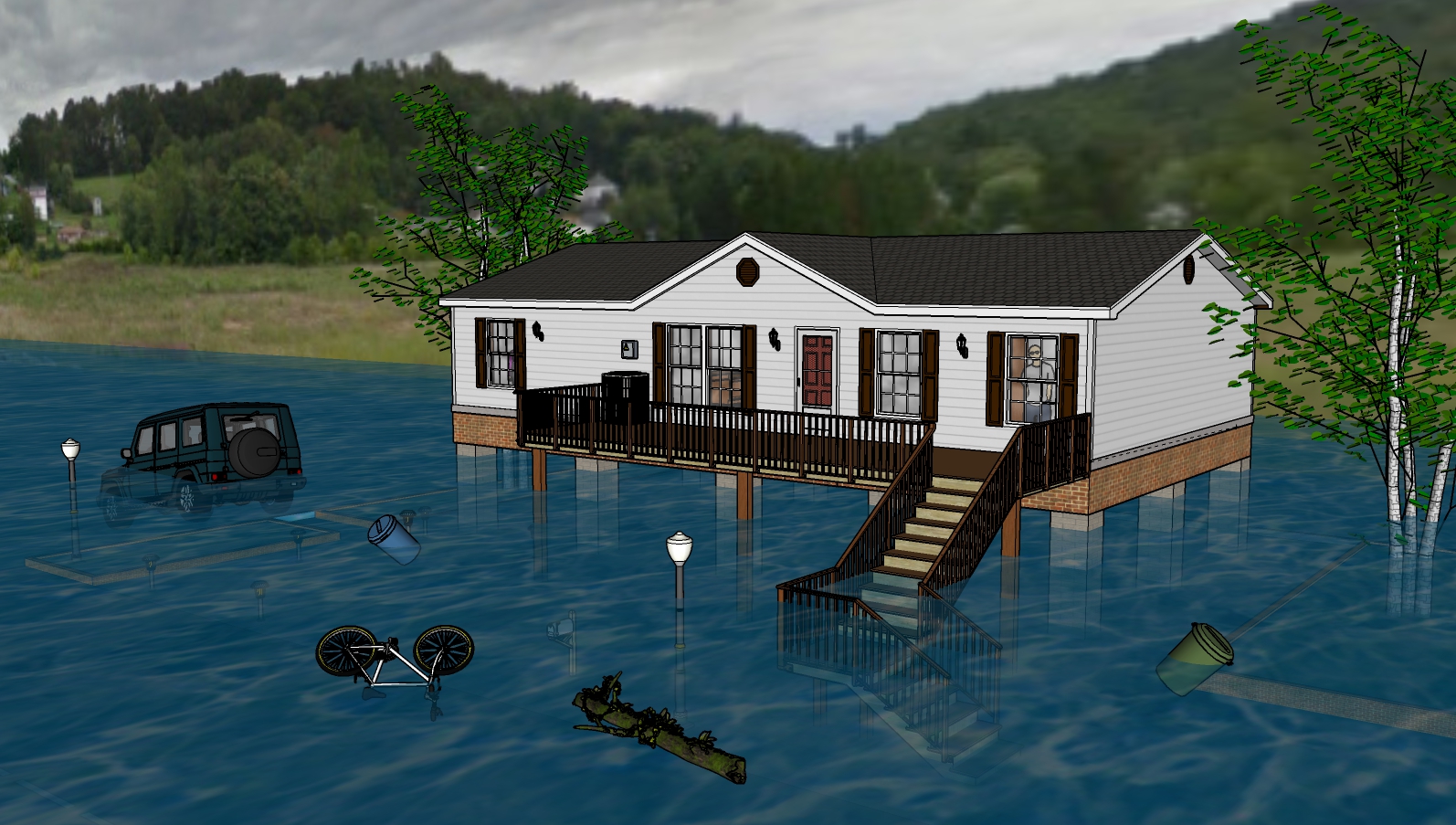 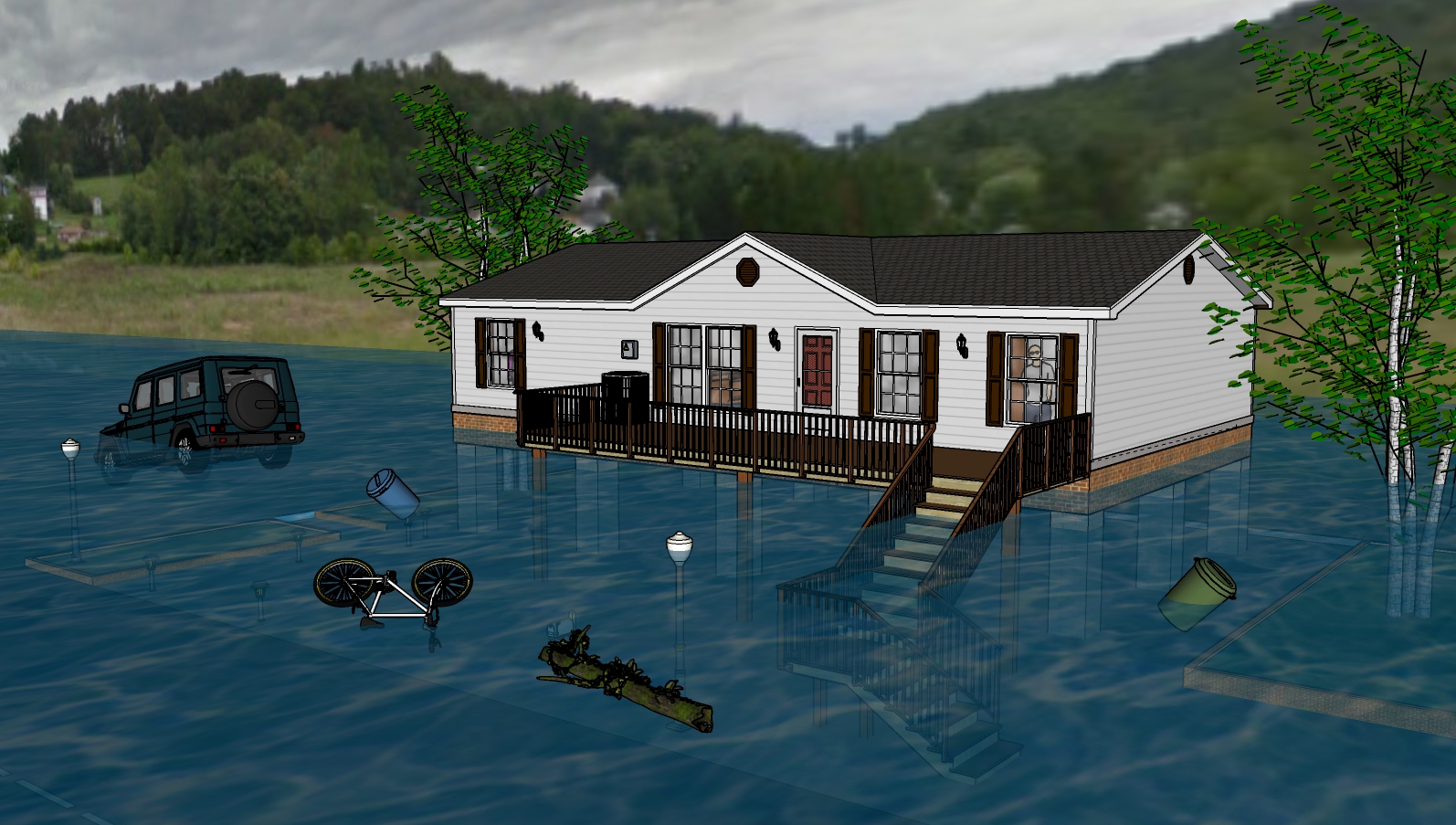 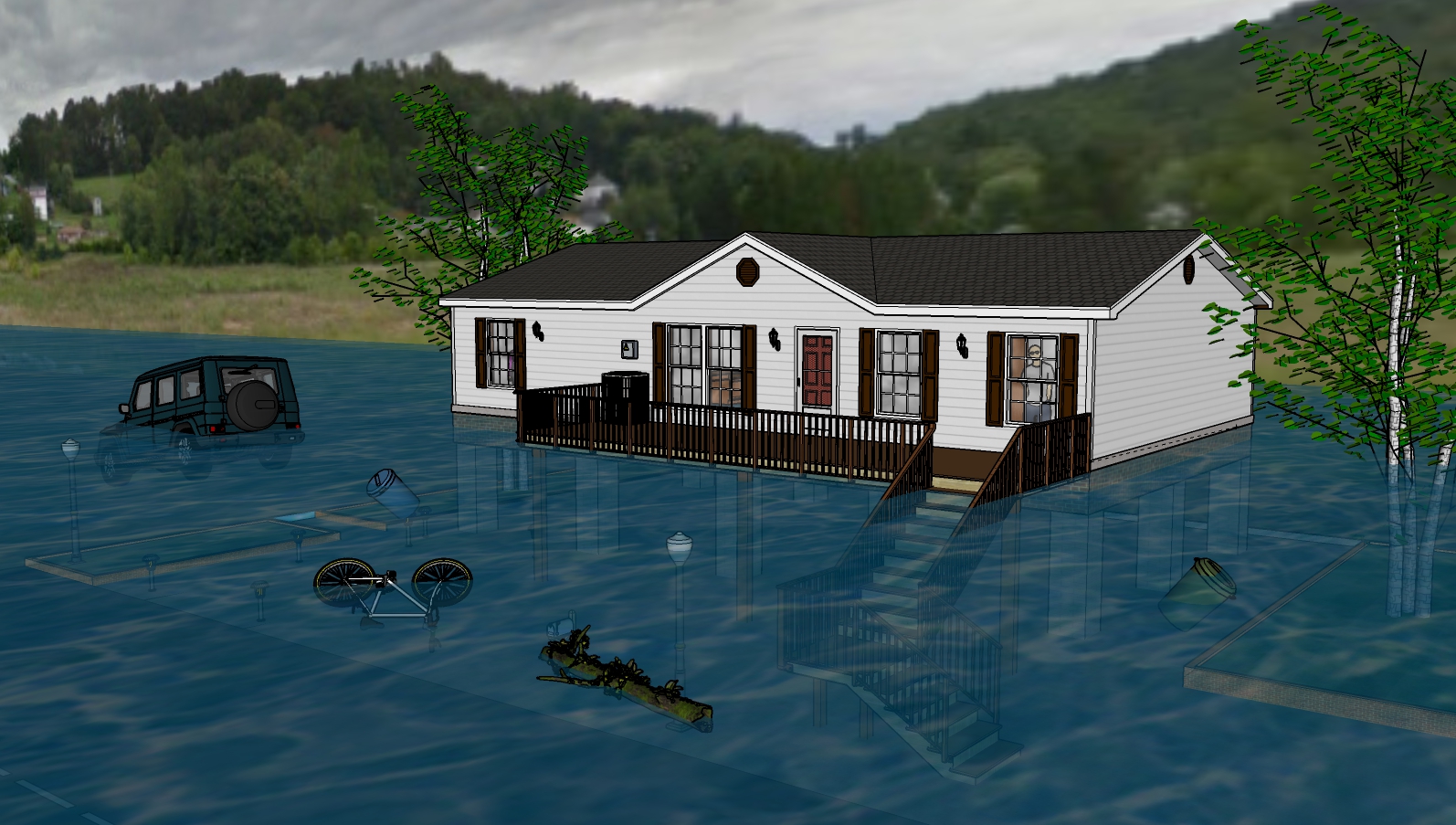 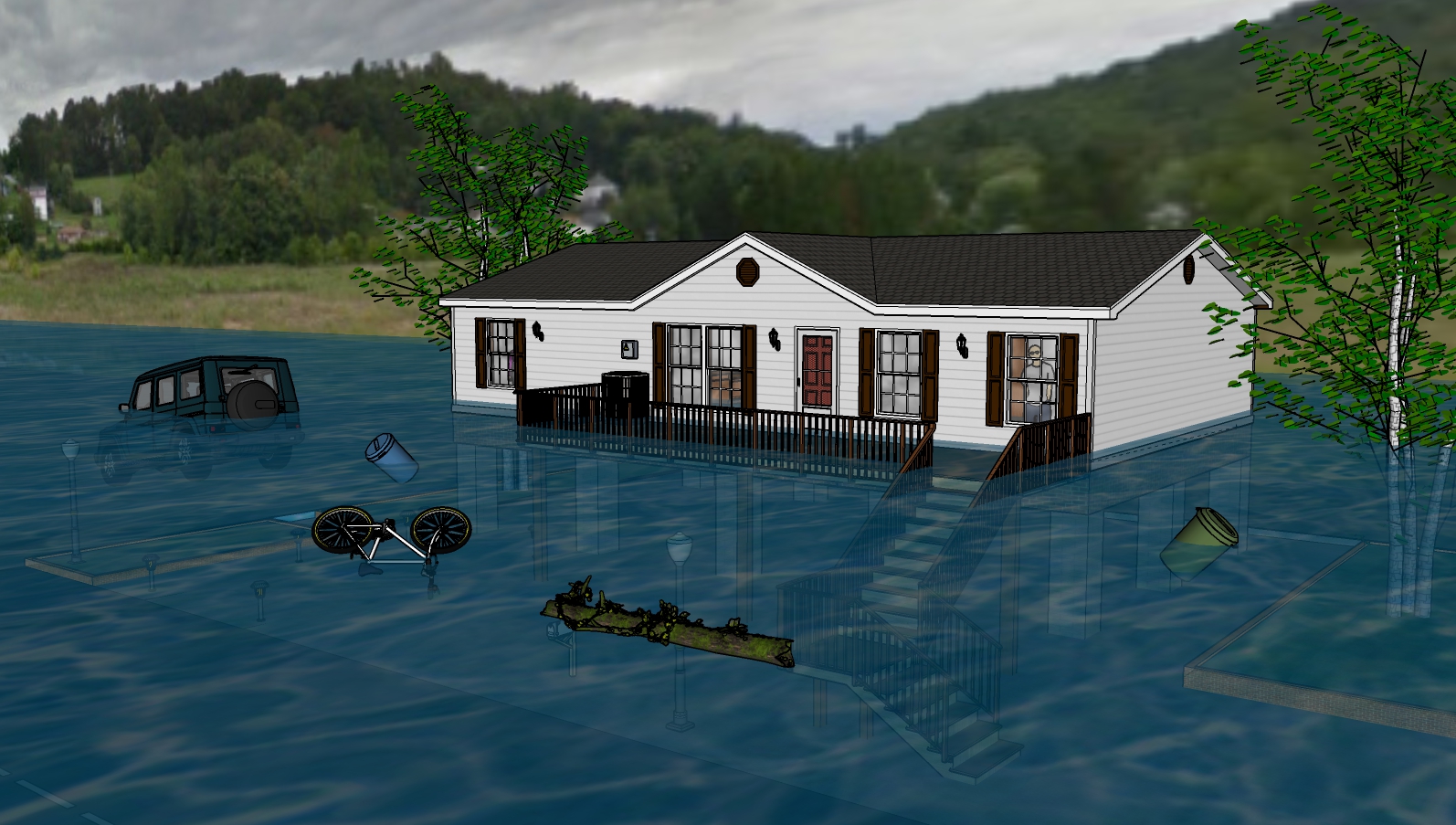 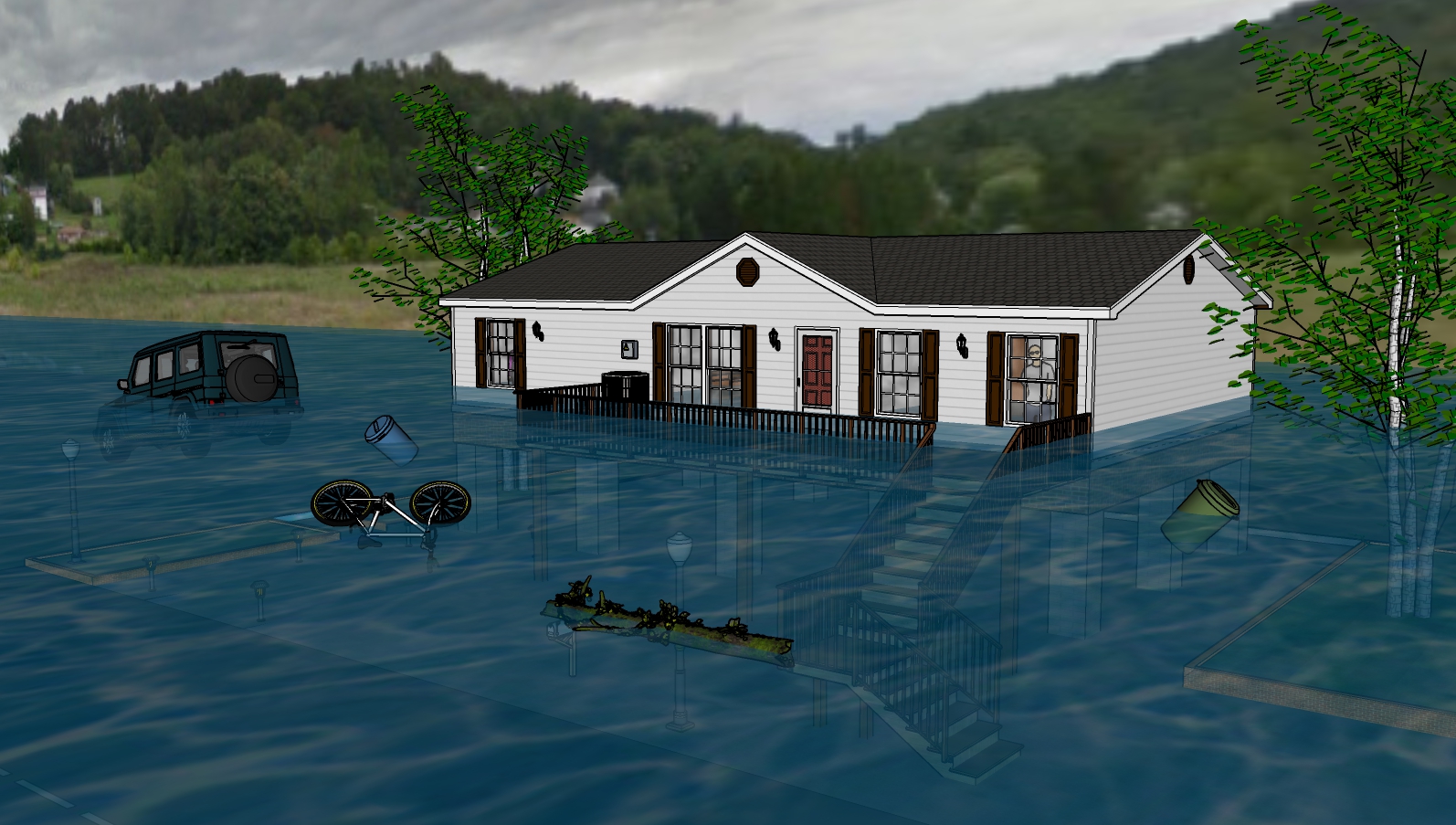 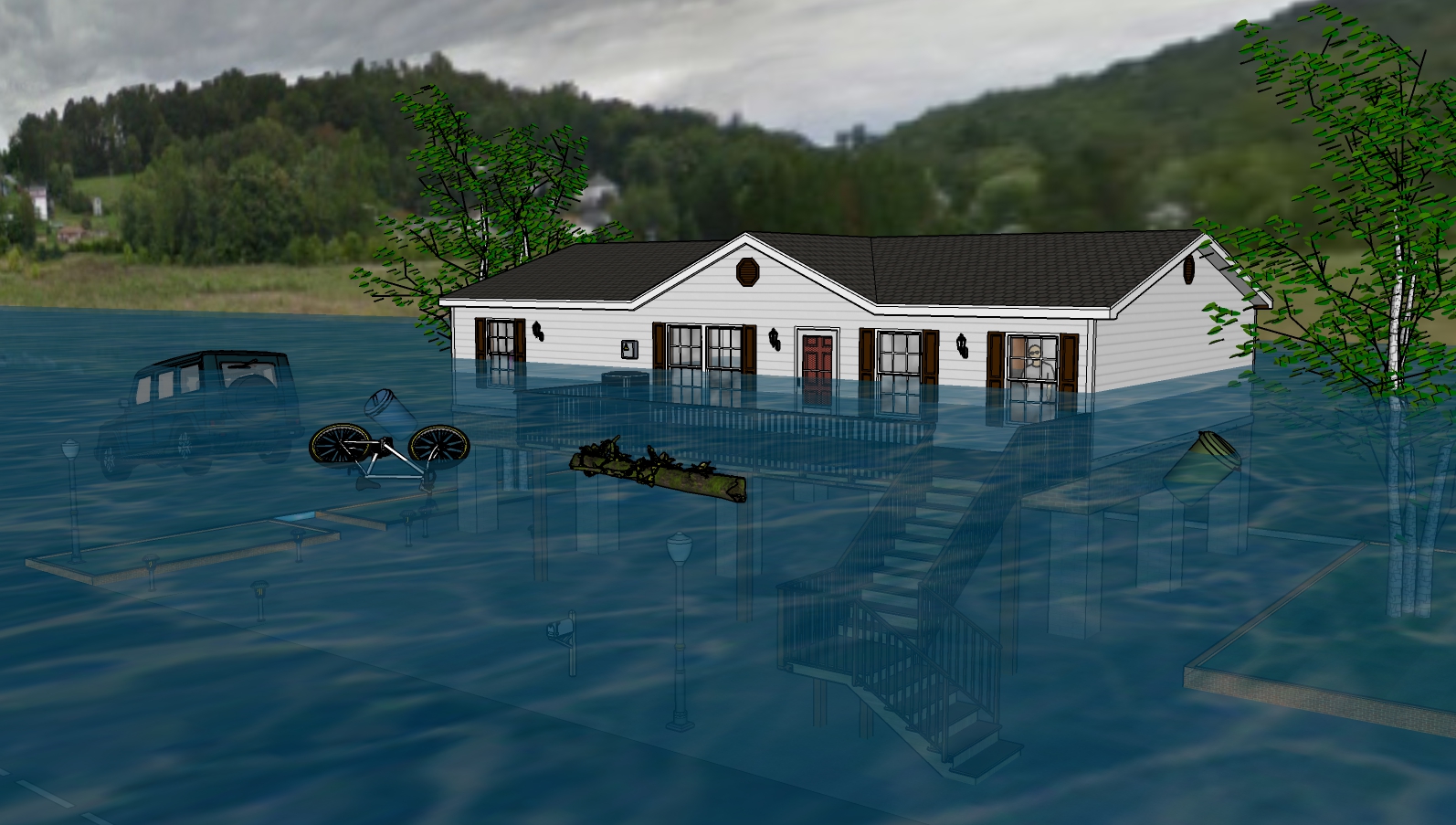 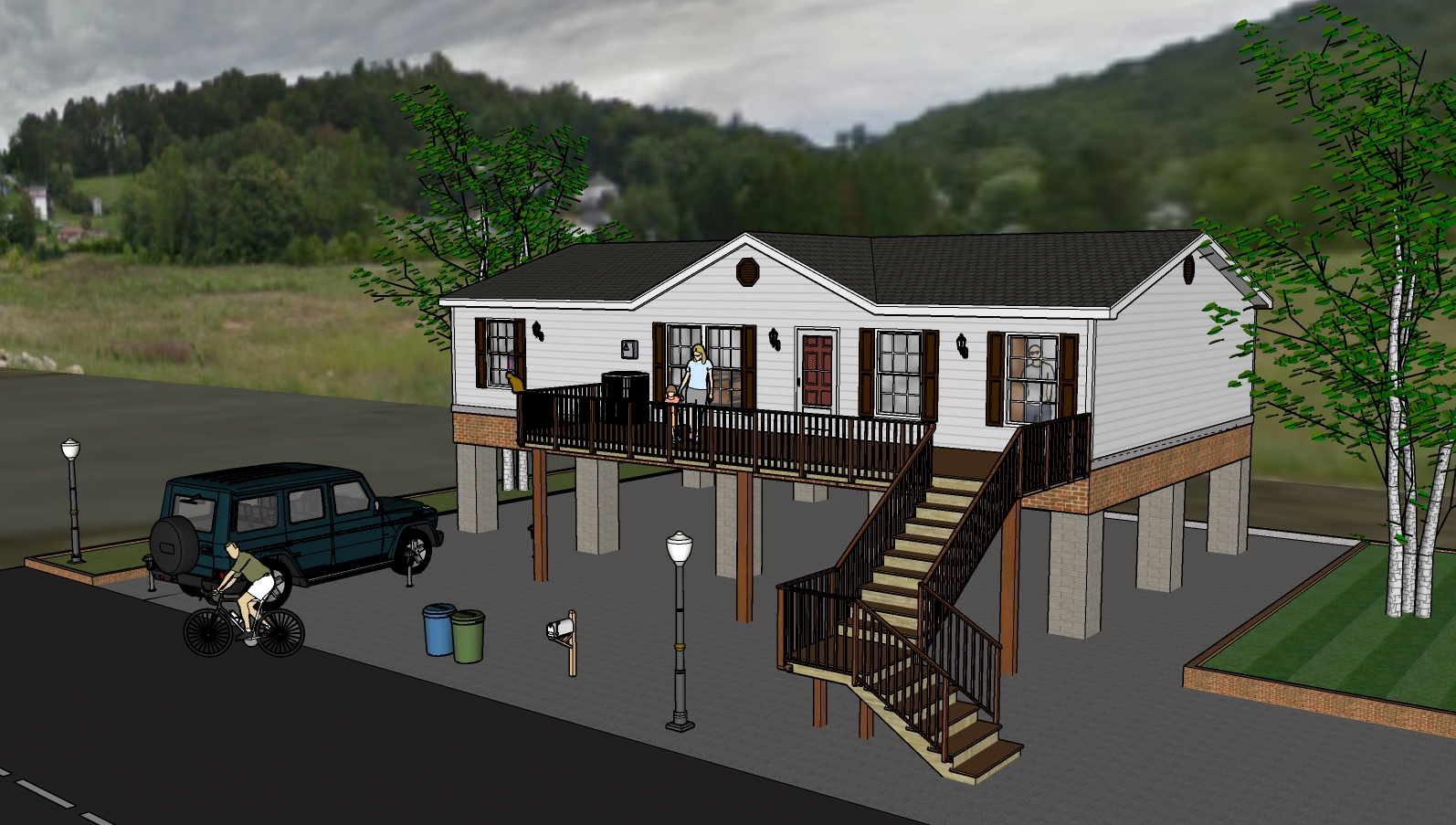 1 Foot Water Depth
2 Feet Water Depth
4 Feet Water Depth
6 Feet Water Depth
8 Feet Water Depth
9 Feet Water Depth
10 Feet Water Depth
11 Feet Water Depth
Thirteen Feet Water Depth
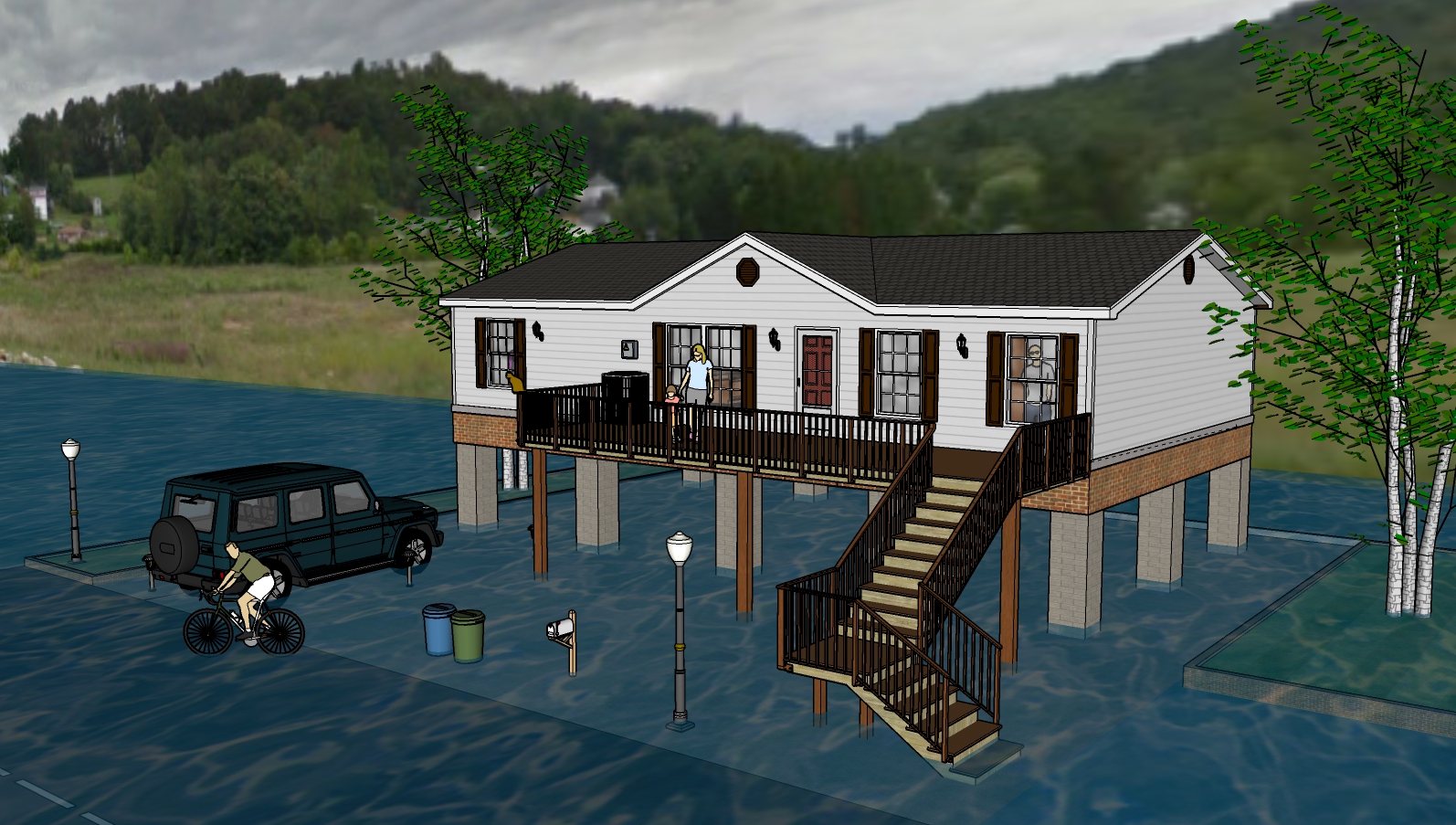 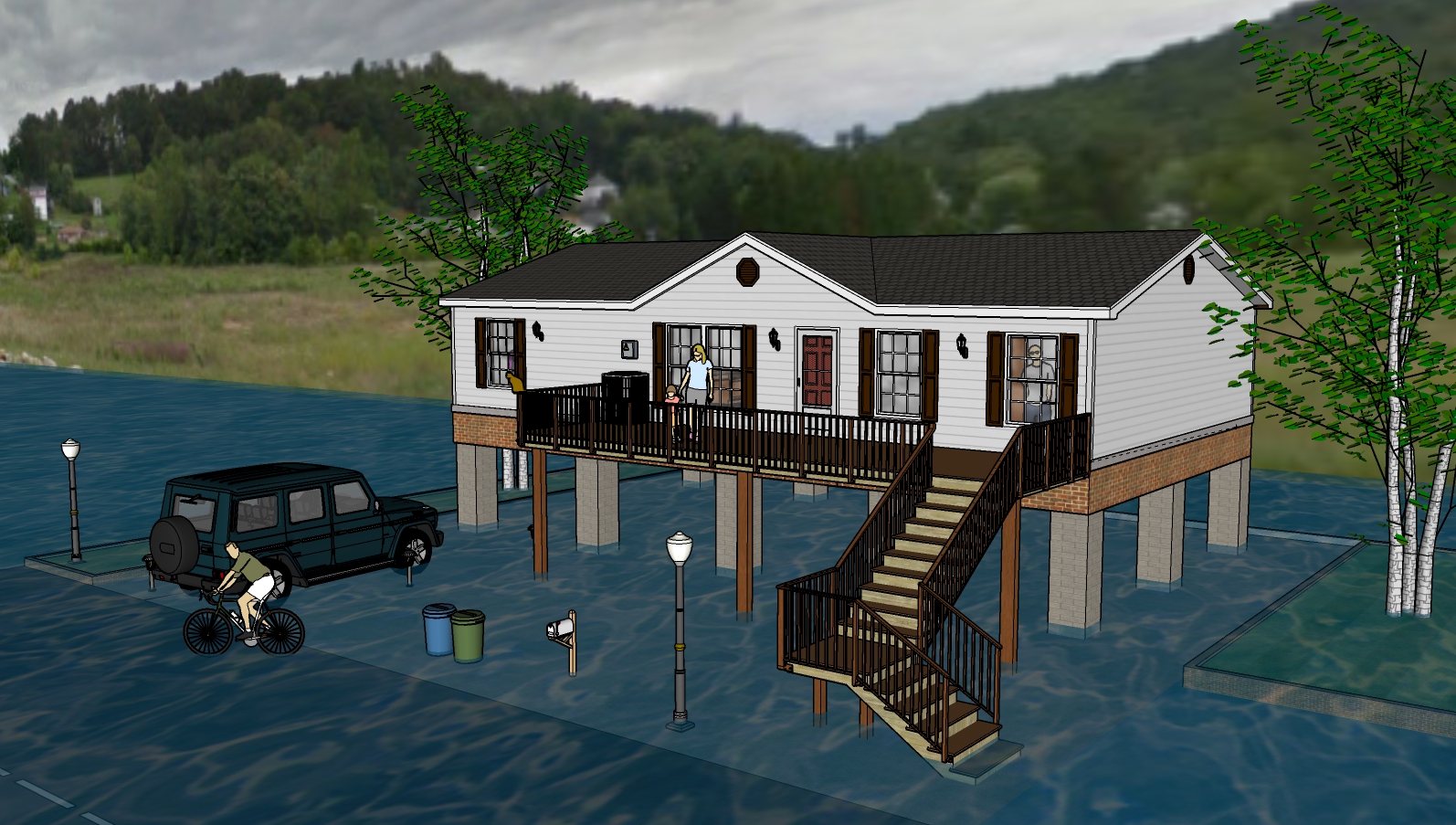 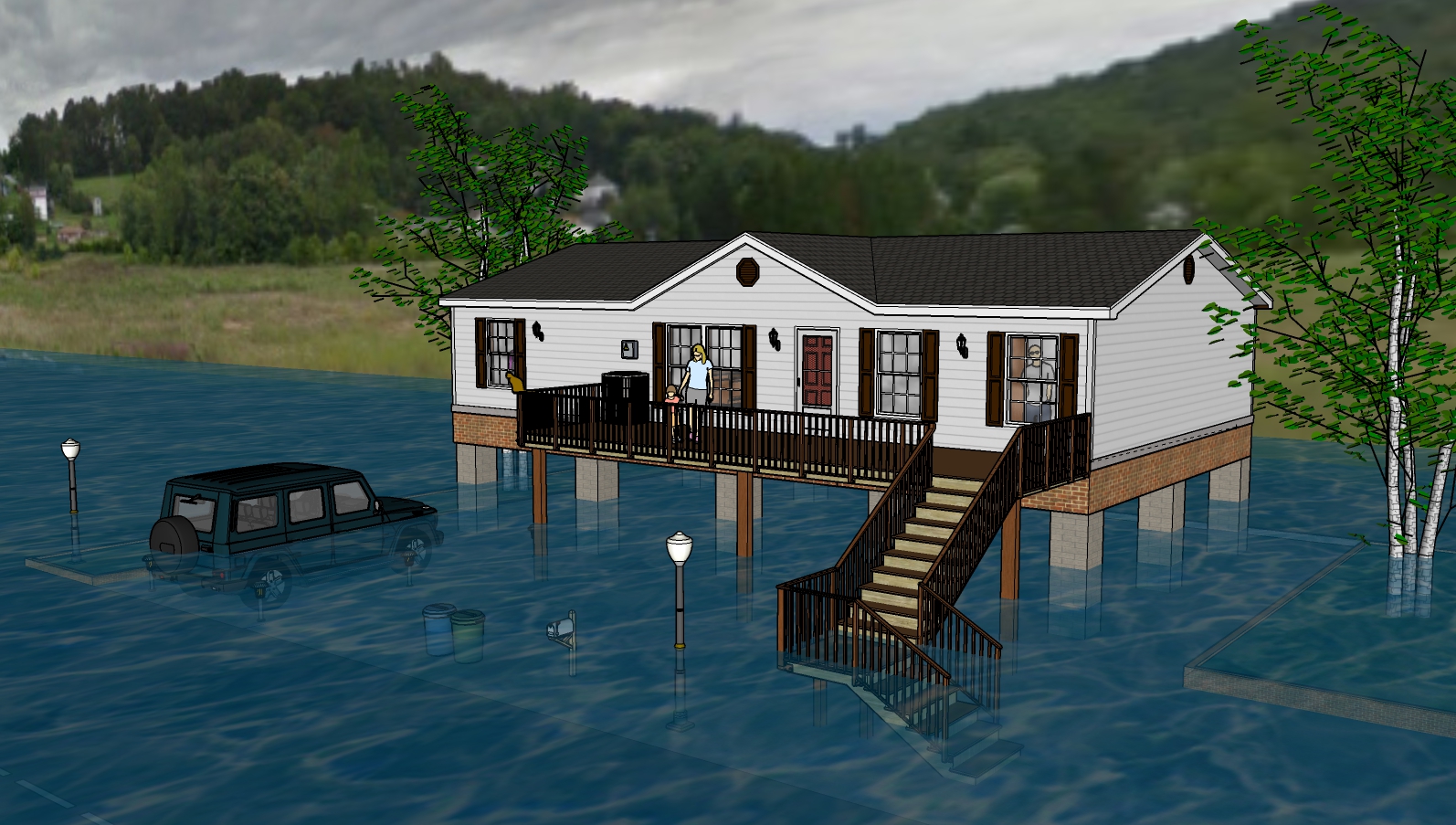 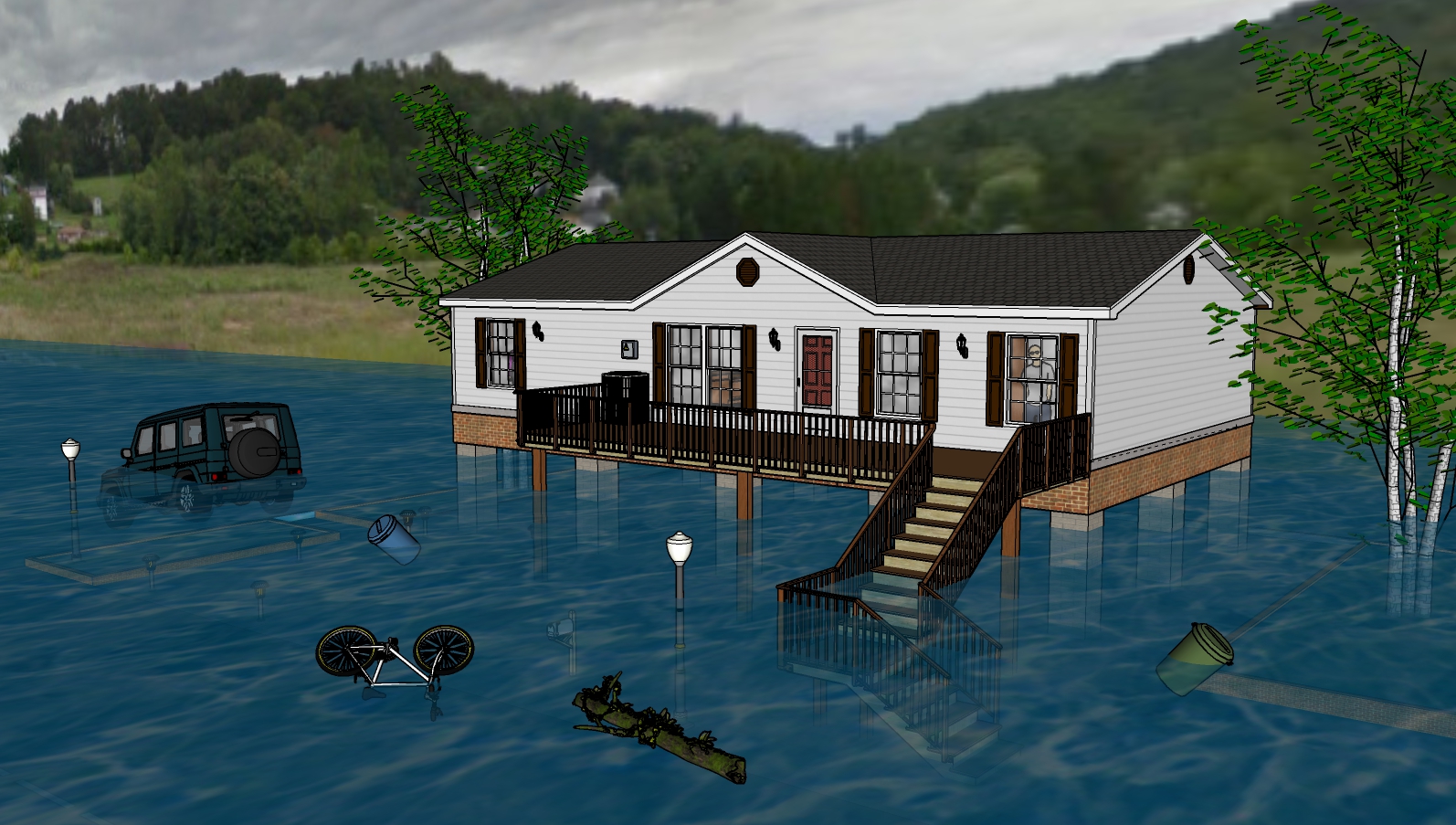 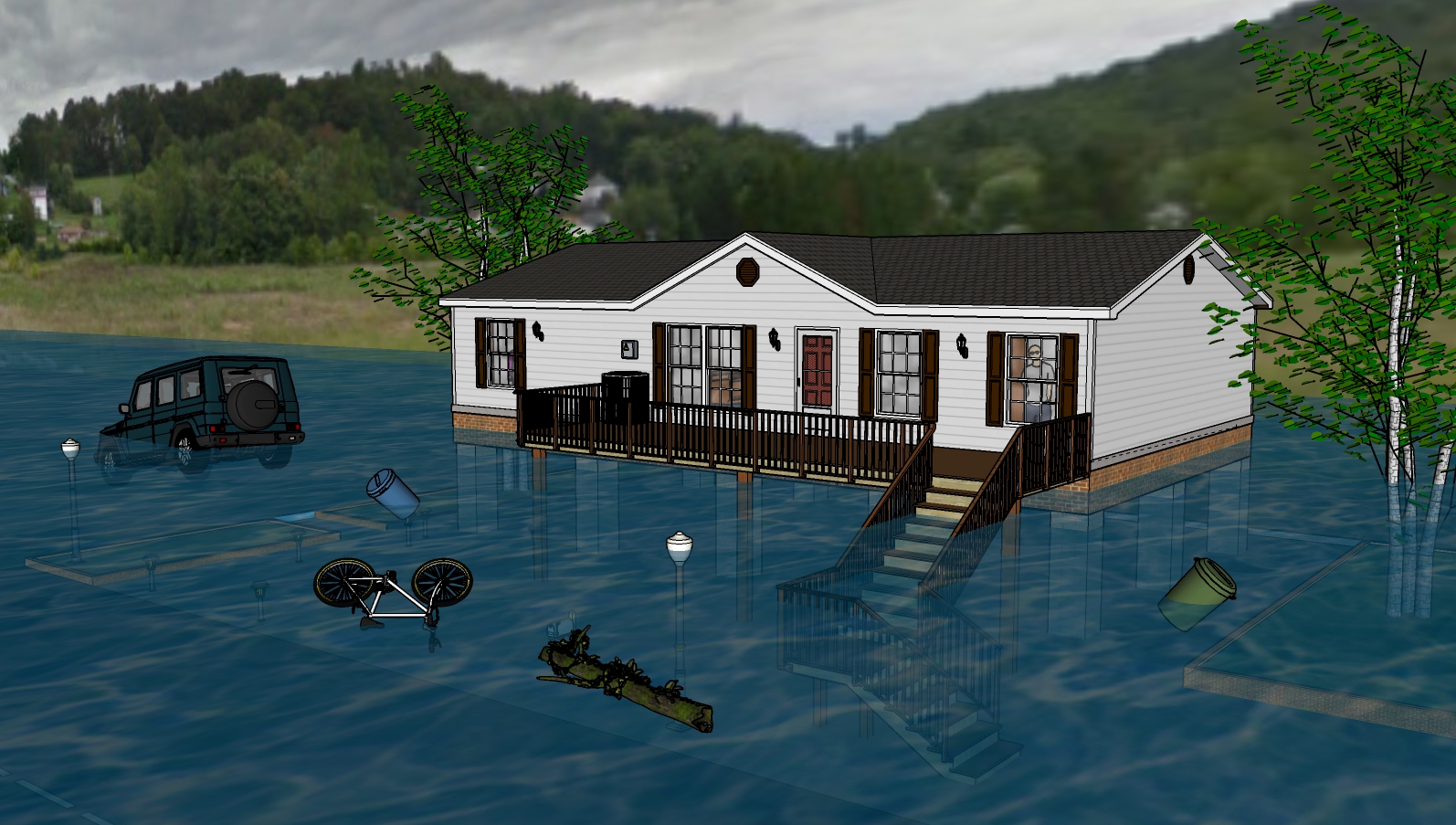 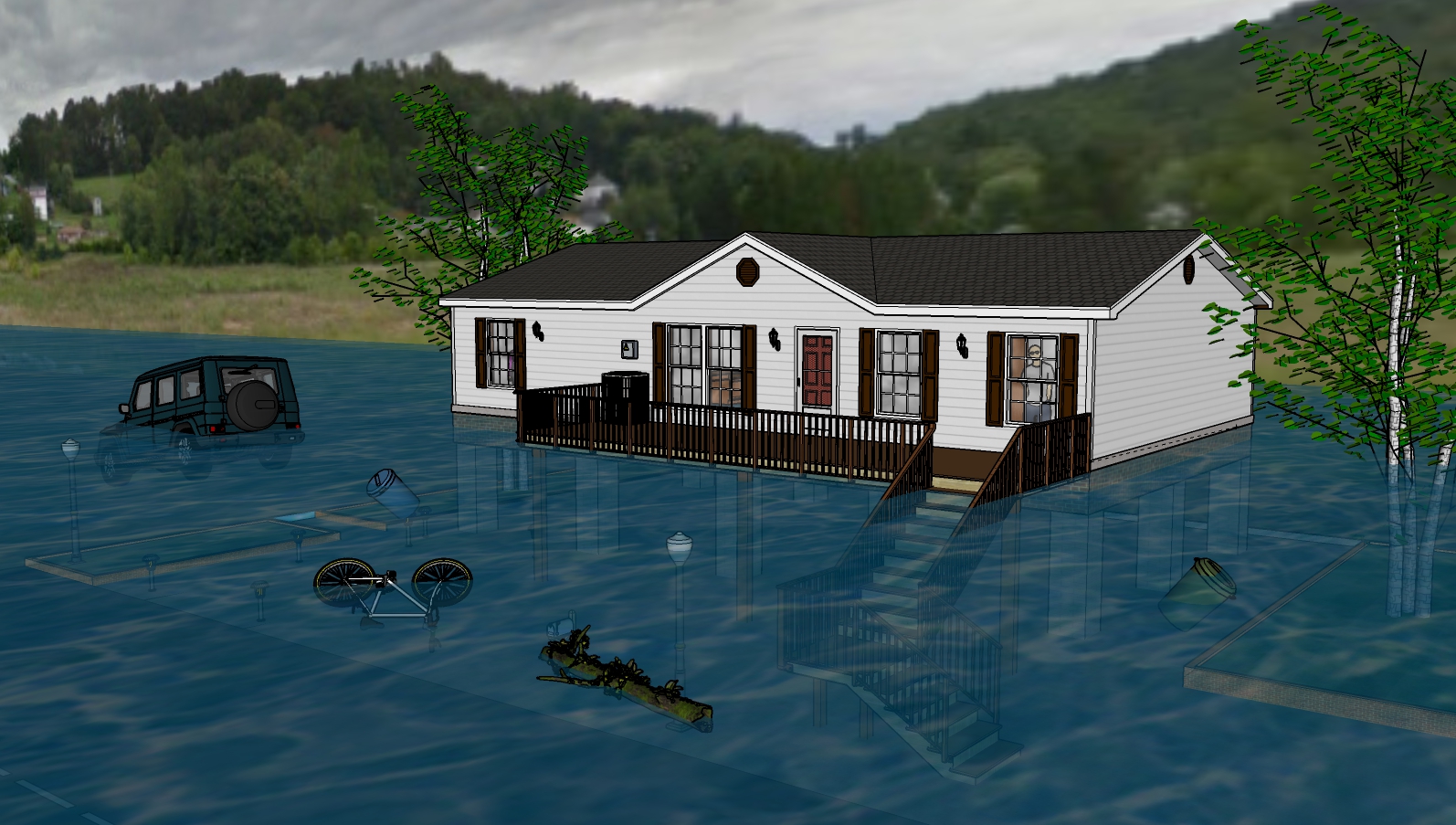 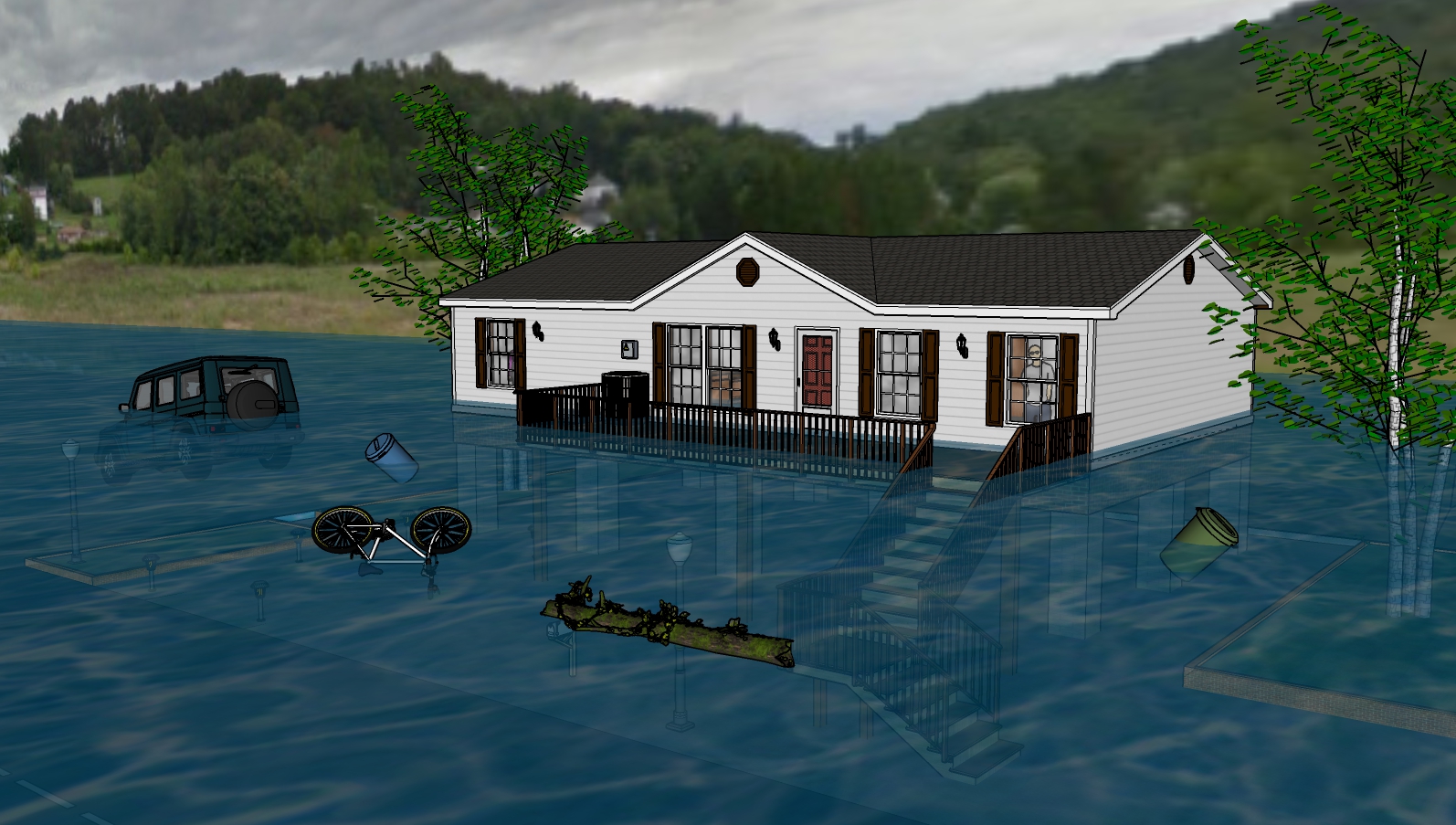 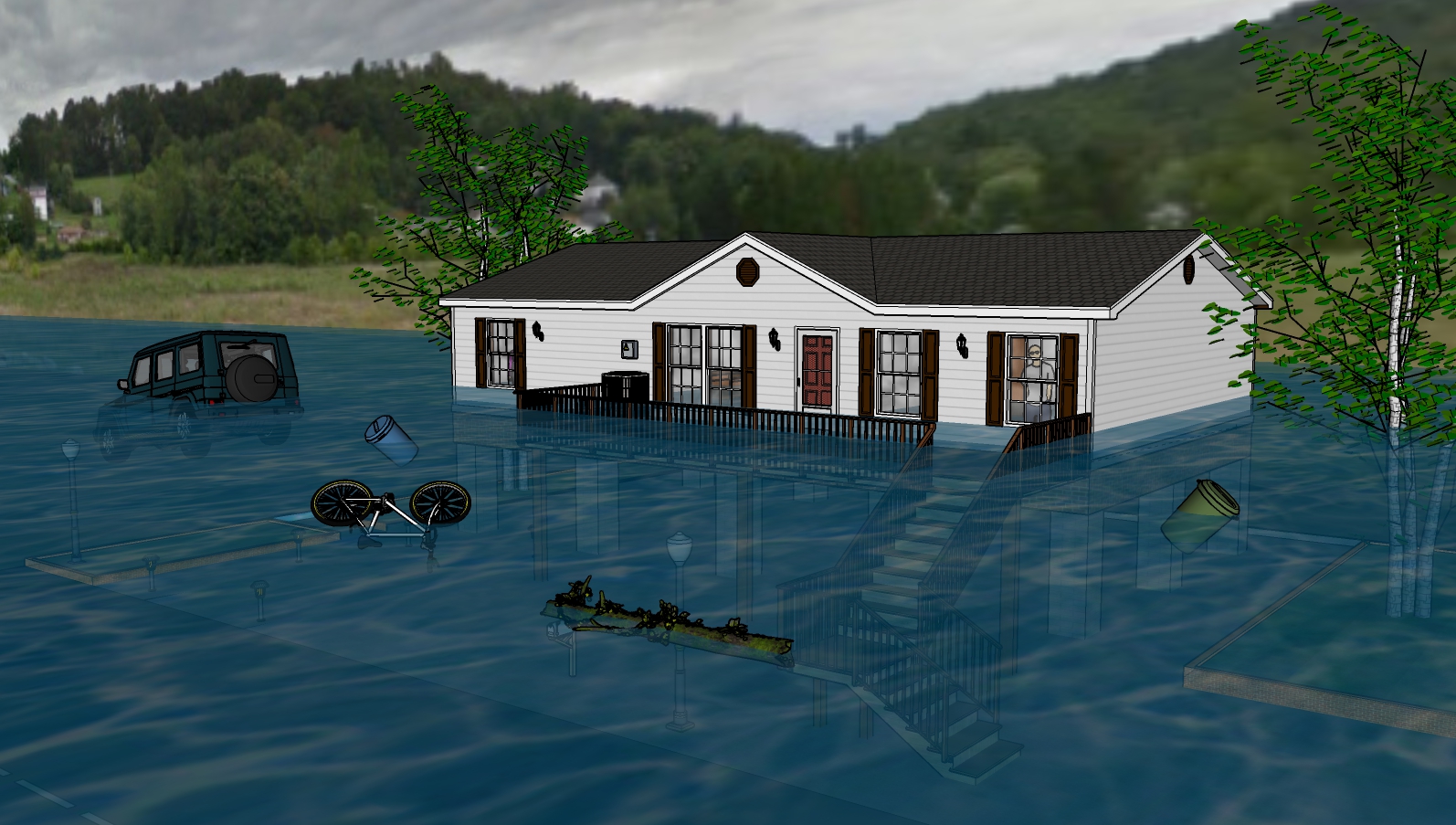 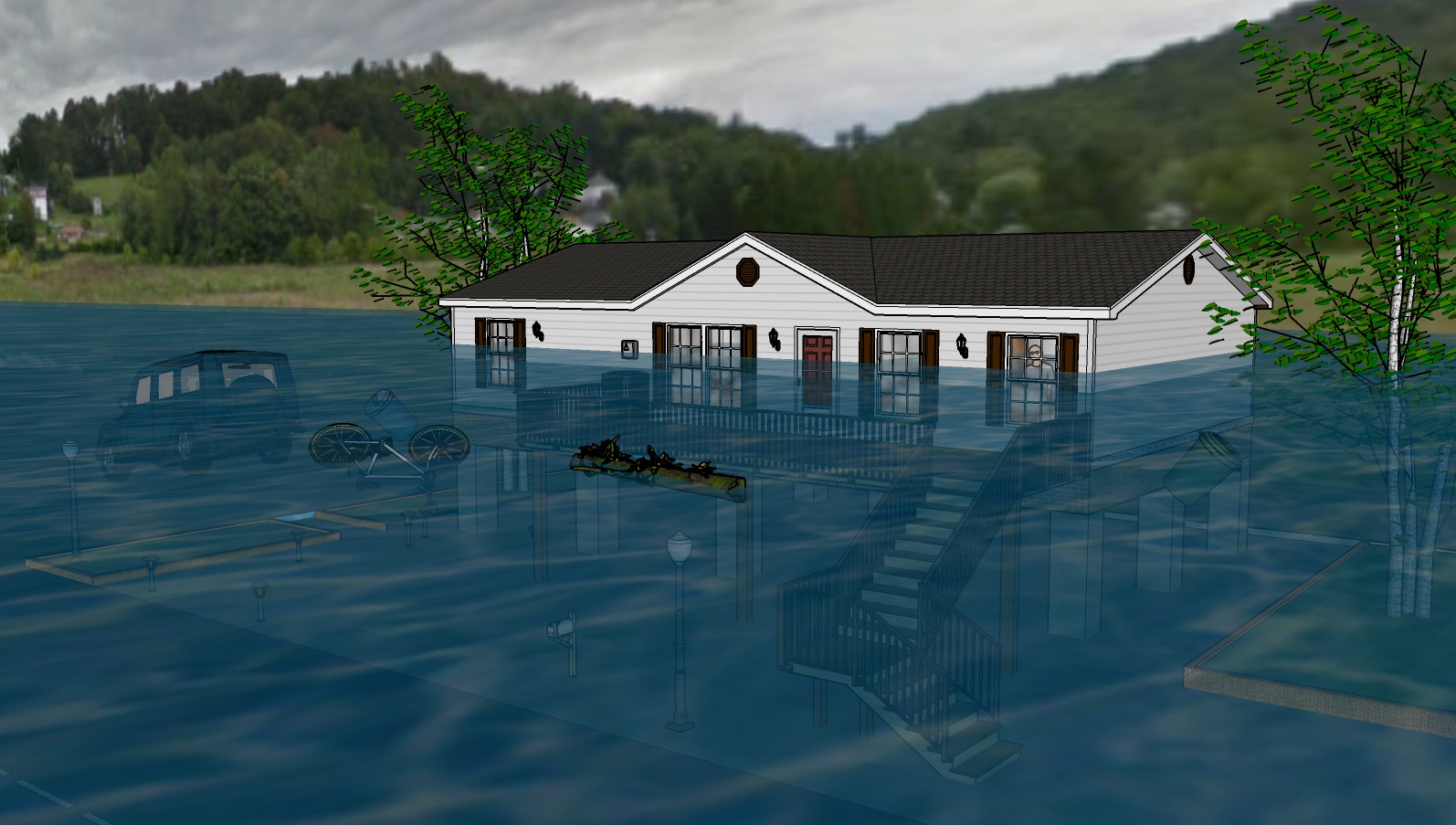 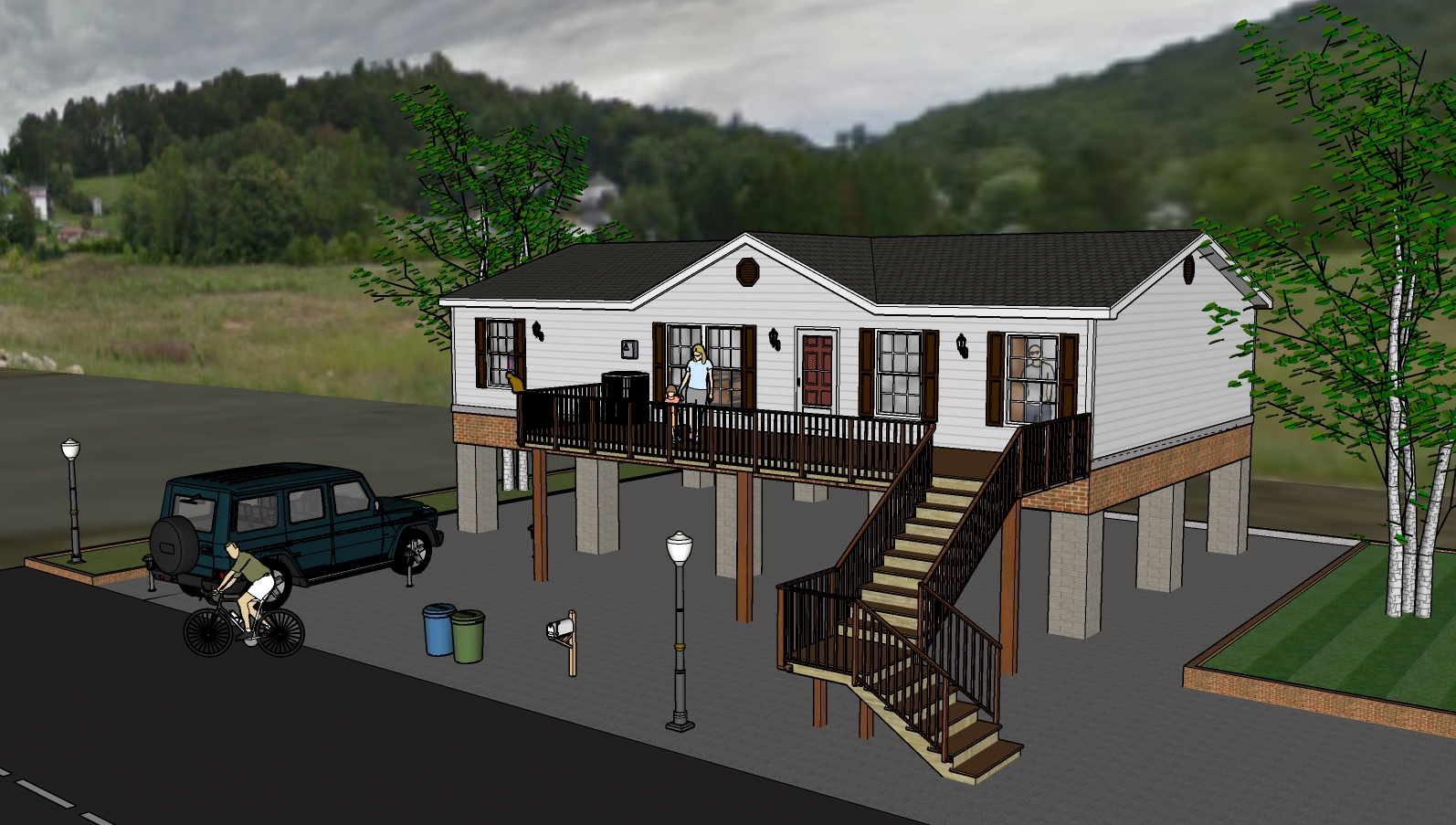 1 Foot Water Depth
2 Feet Water Depth
4 Feet Water Depth
6 Feet Water Depth
8 Feet Water Depth
9 Feet Water Depth
10 Feet Water Depth
11 Feet Water Depth
Fourteen Feet Water Depth